Lesson 1American History
A: The Colonial Period
and
B: Independence

Questions: 59, 58, 60, 87, 64, 61, 62, 63, 8, 9, 100, 99, 68, 69
1/6/2017
1
[Speaker Notes: Lesson 1A and B. American History: The Colonial Period and Independence.
Lesson 1 covers American history from the Colonial Period until Independence. Lesson 1A is about the Colonial Period and Lesson 1B explains the colonies’ move towards independence and the Revolutionary War.]
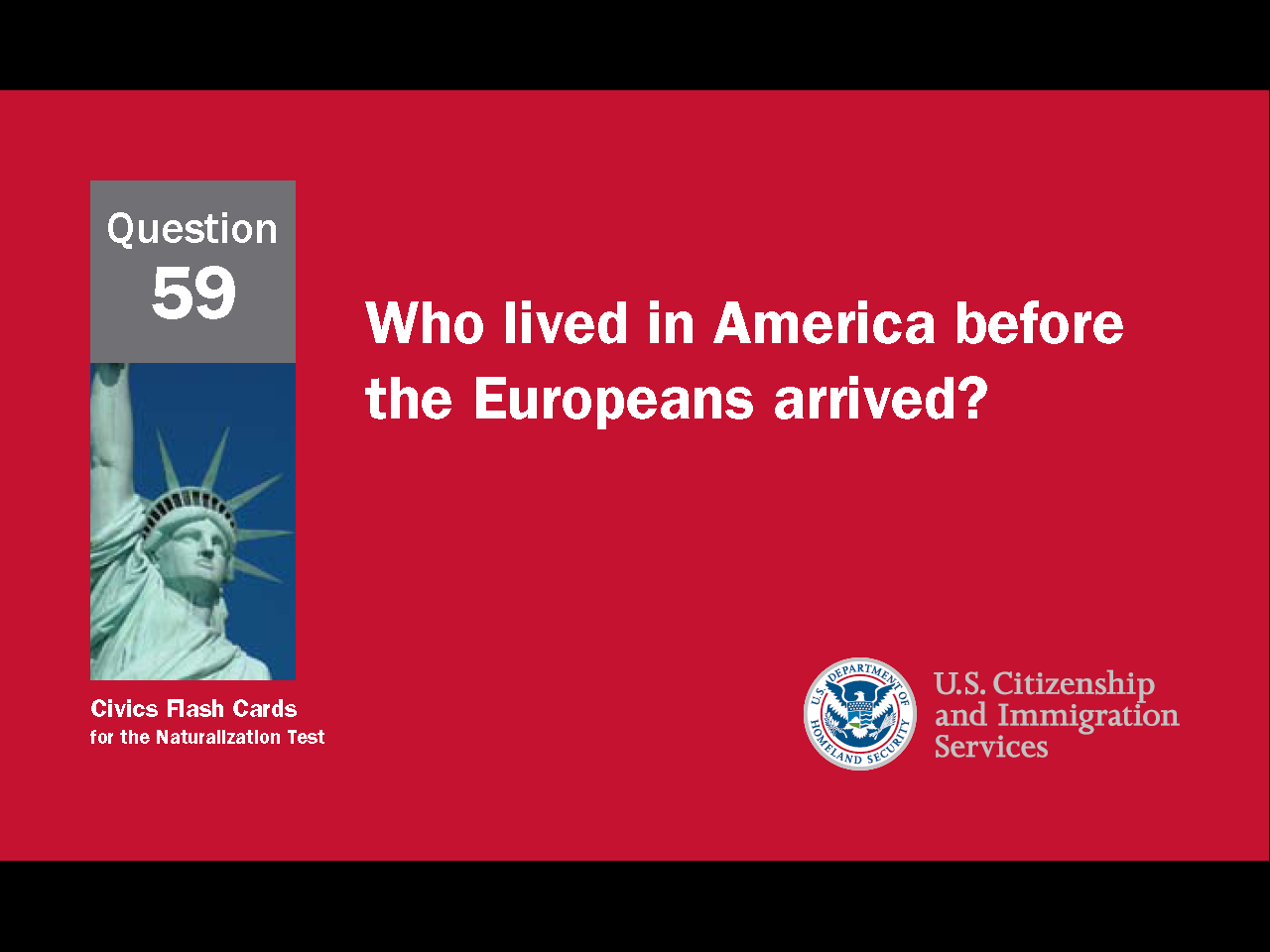 2
[Speaker Notes: Question 59. Who lived in America before the Europeans arrived?]
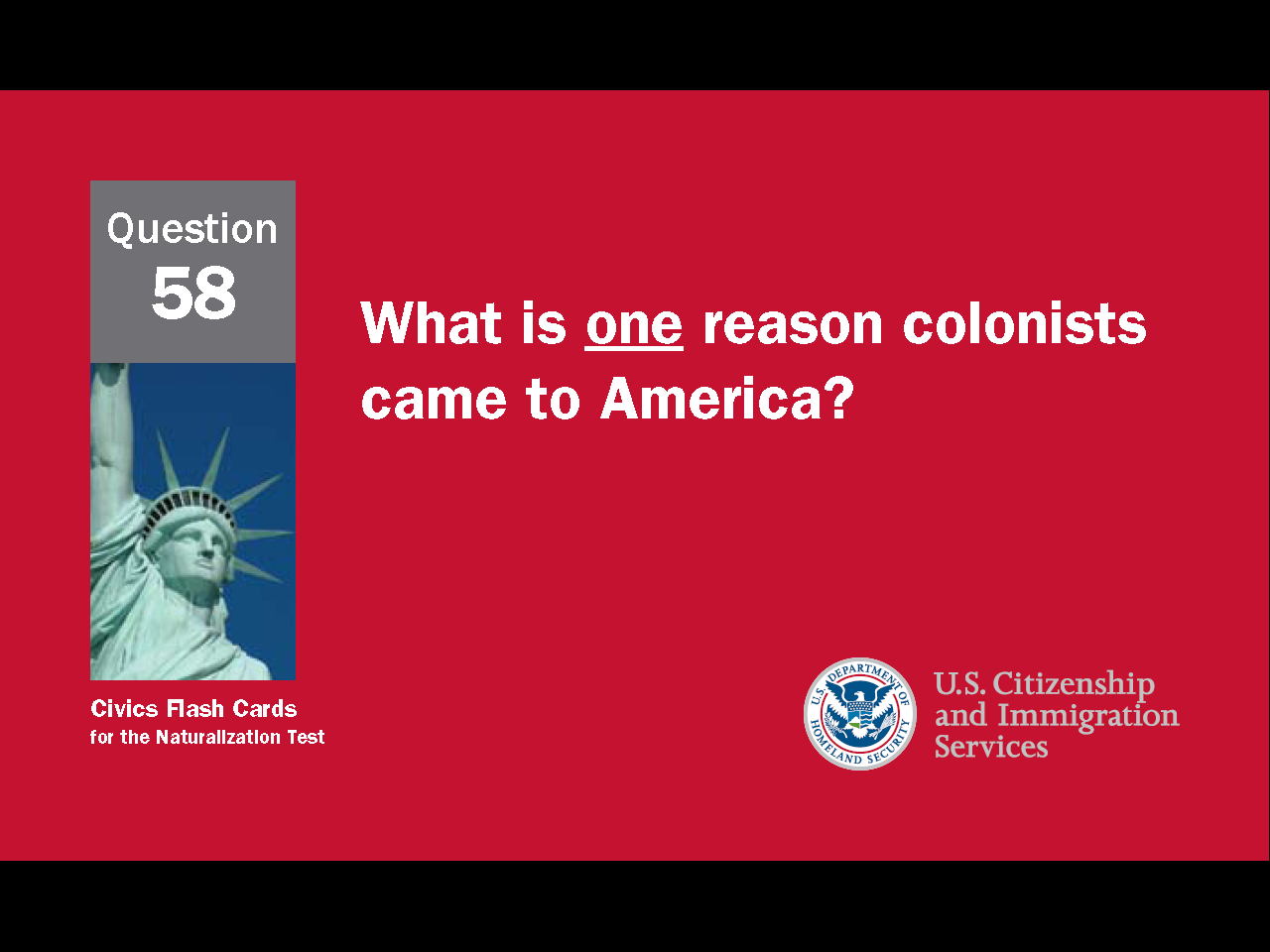 3
[Speaker Notes: Question 58. What is one reason colonists came to America?]
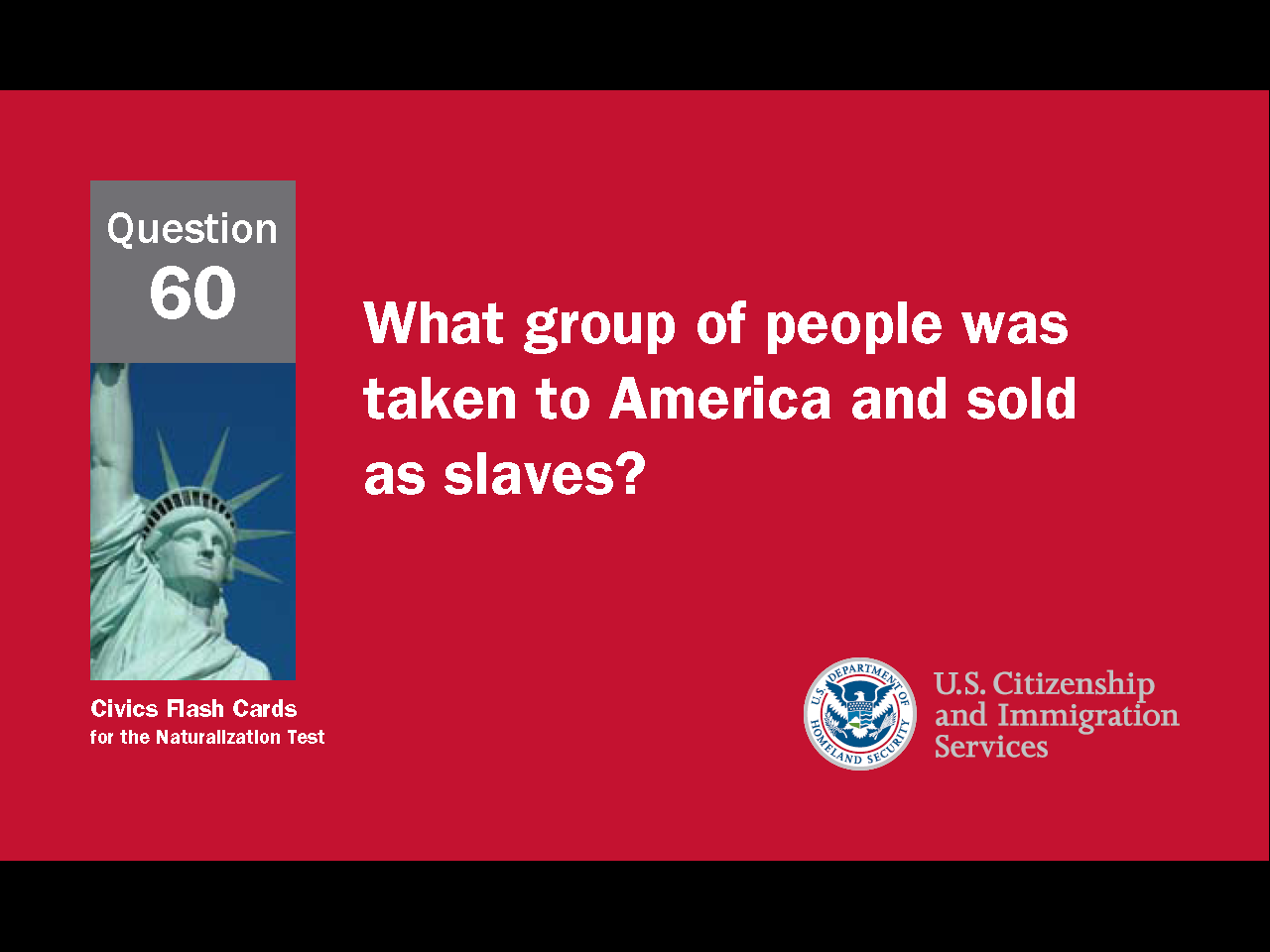 4
[Speaker Notes: Question 60. What group of people was taken to America and sold as slaves?]
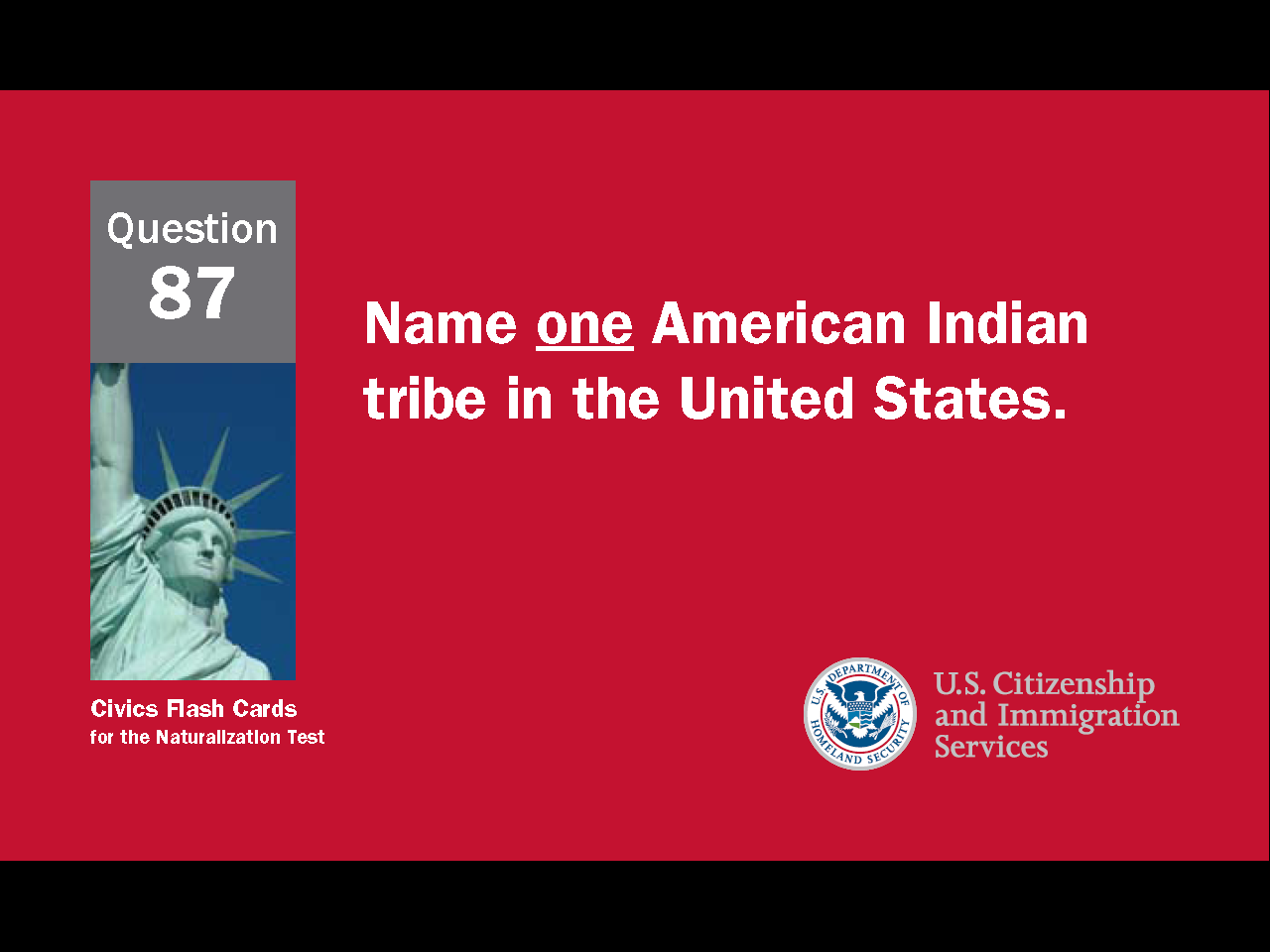 5
[Speaker Notes: Question 87. Name one American Indian tribe in the United States.]
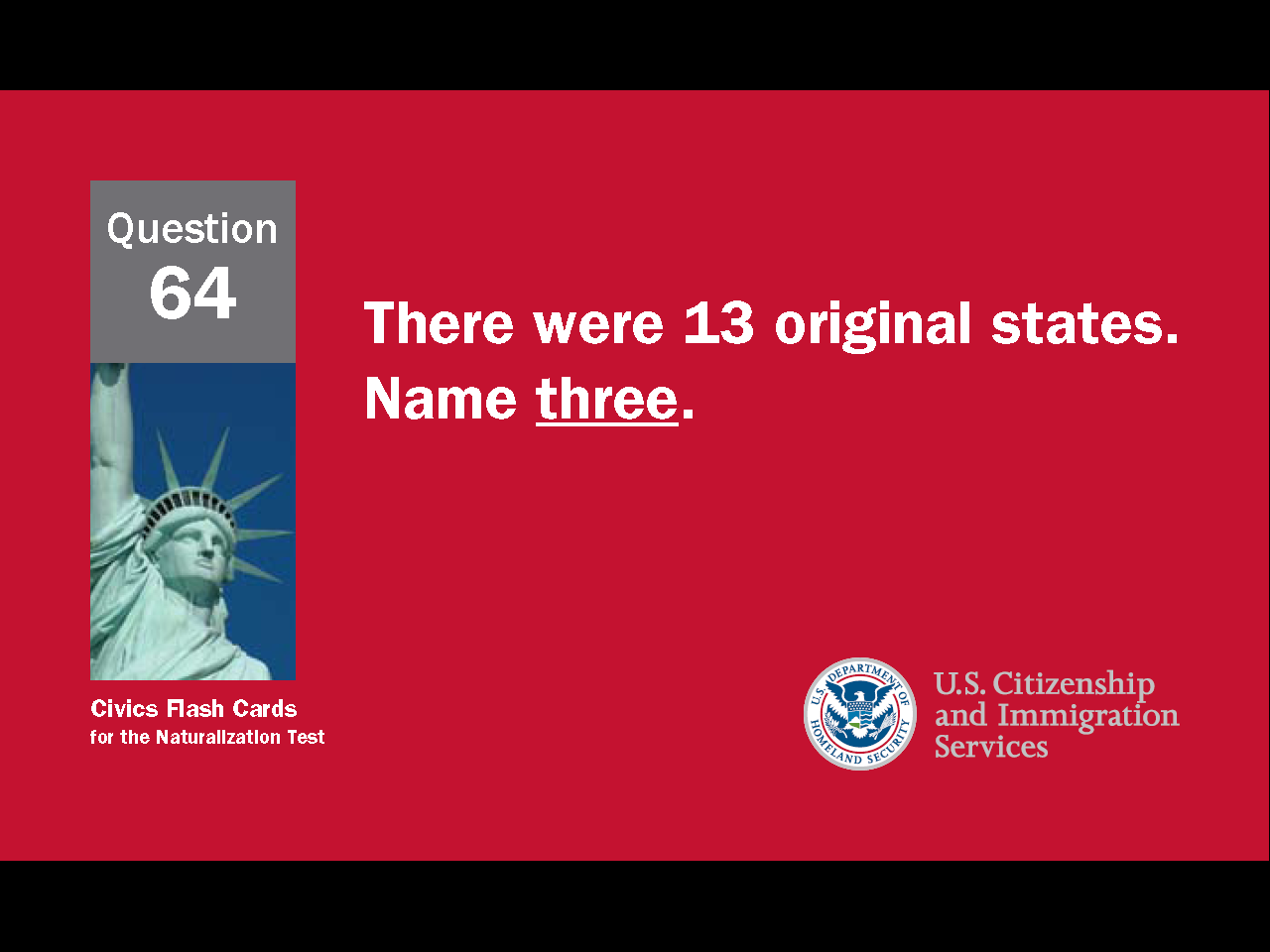 6
[Speaker Notes: Question 64. There were 13 original states. Name three.]
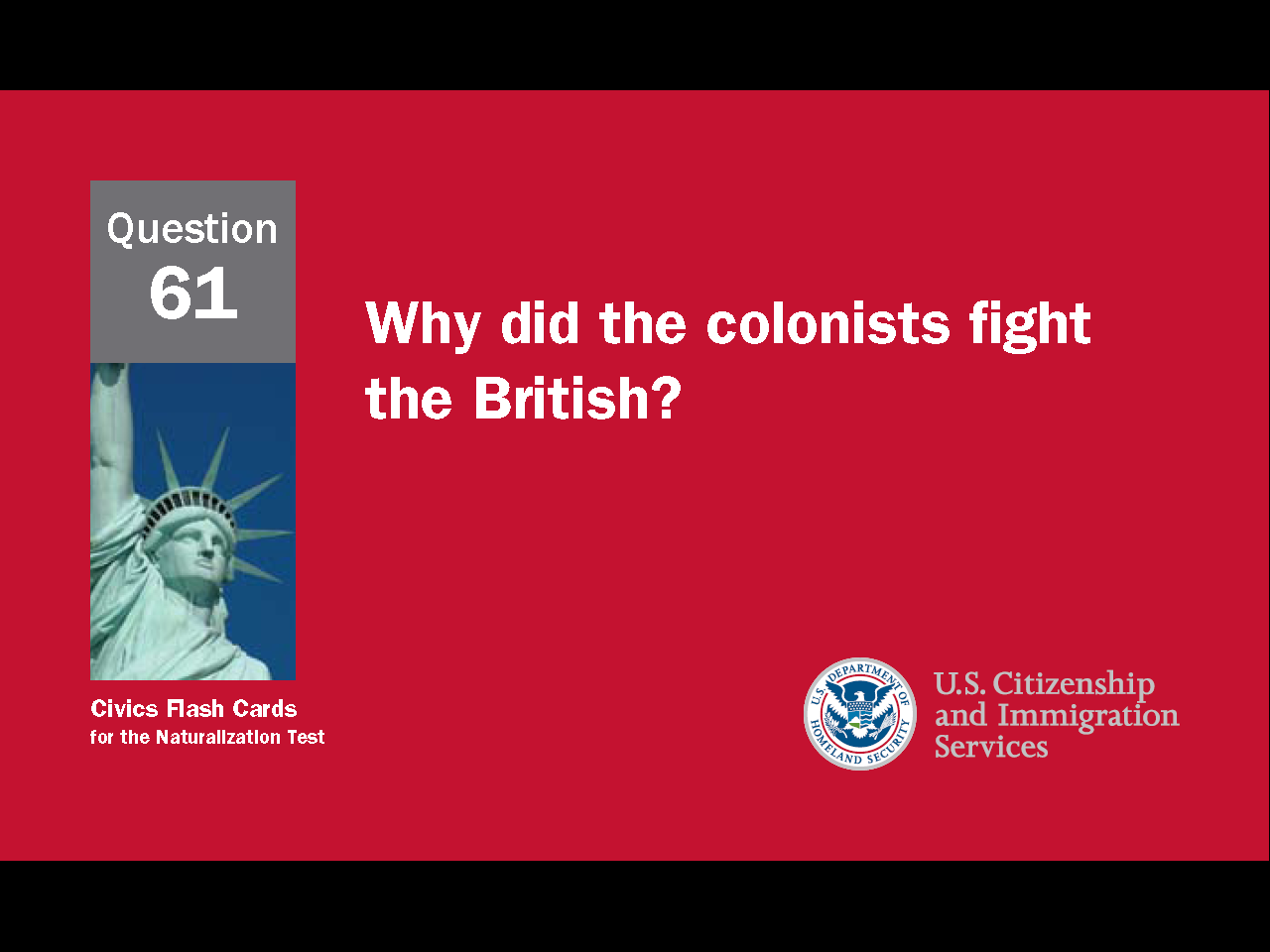 7
[Speaker Notes: Question 61. Why did the colonists fight the British?]
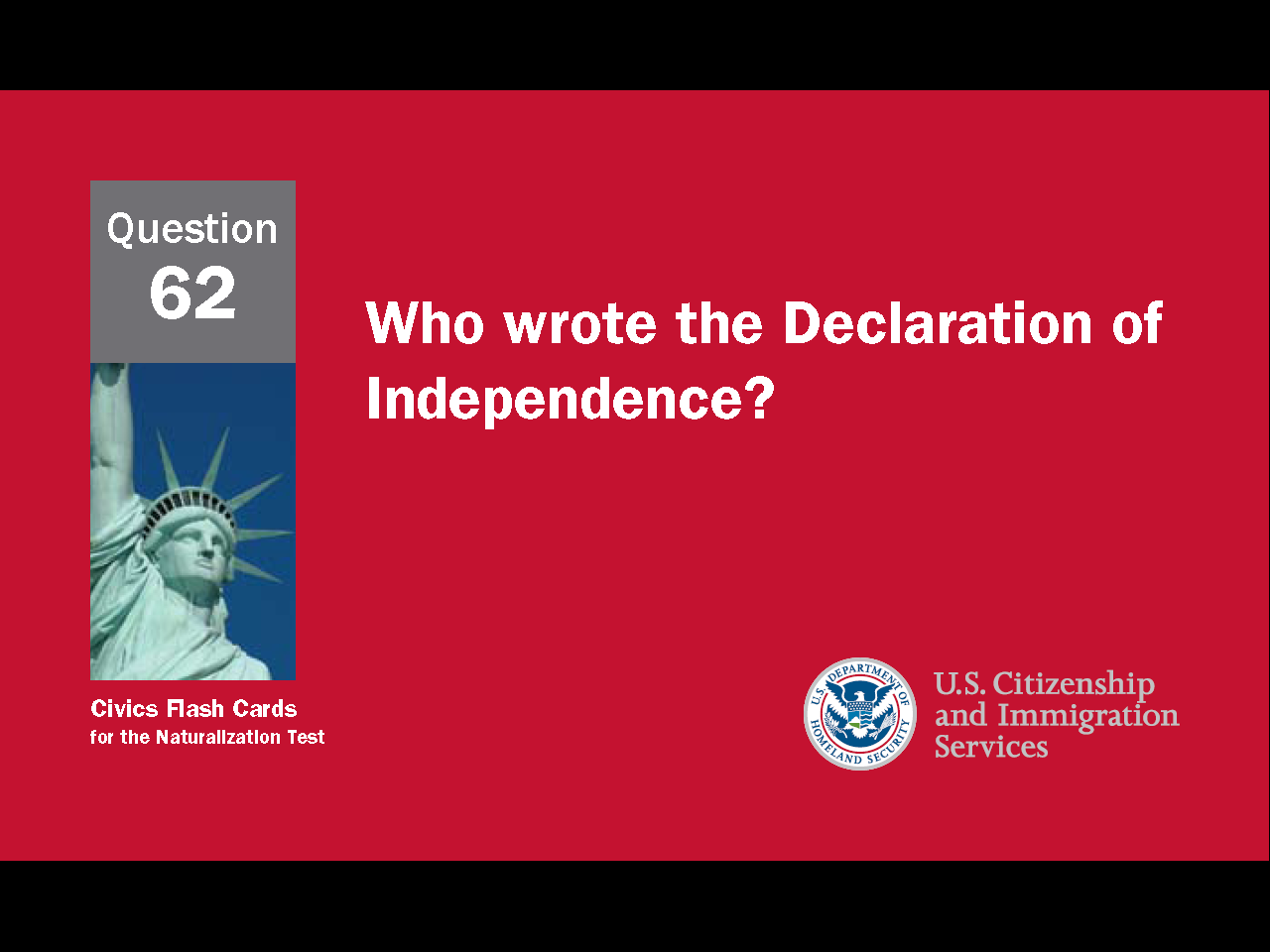 8
[Speaker Notes: Question 62. Who wrote the Declaration of Independence?]
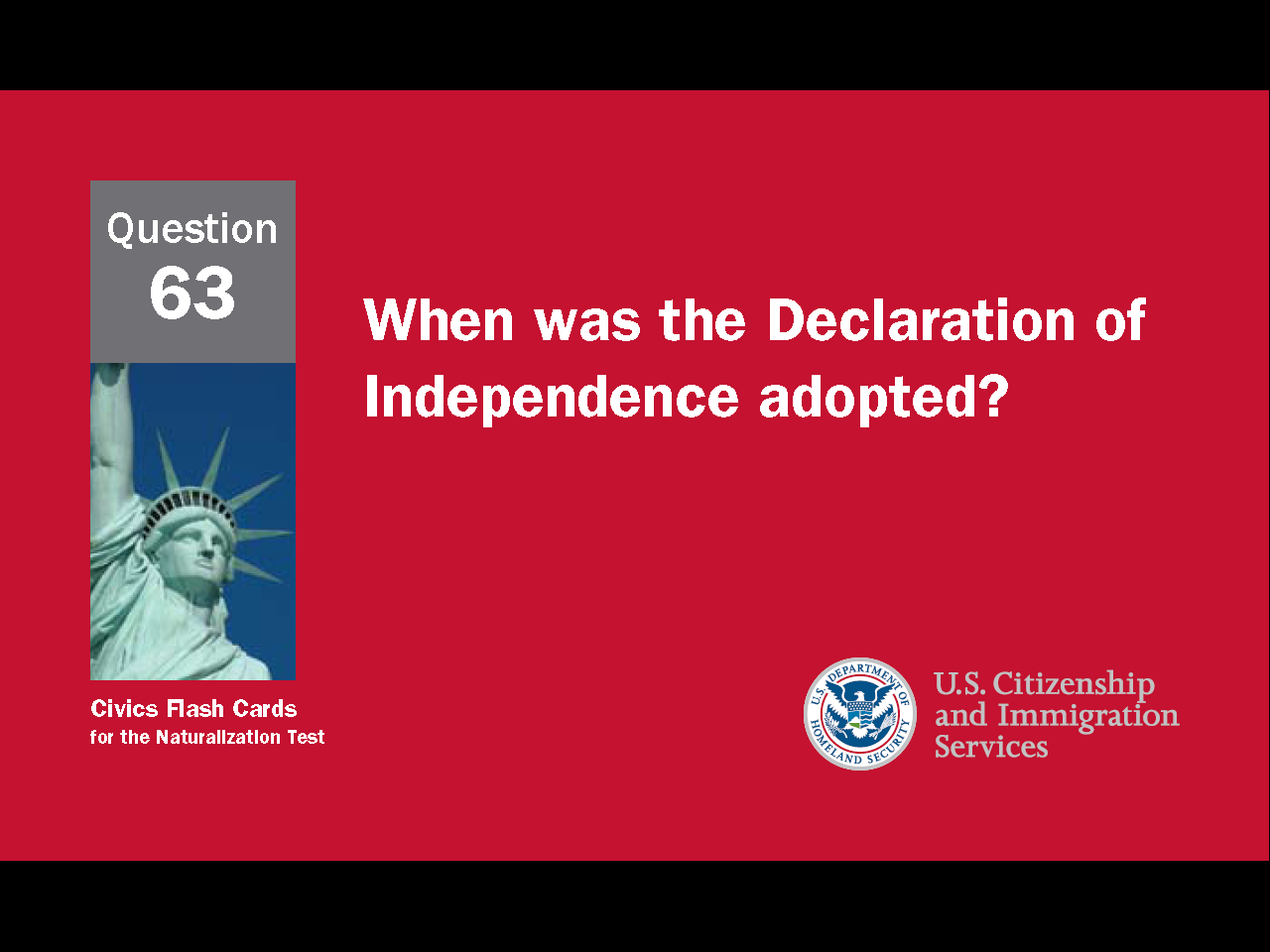 9
[Speaker Notes: Question 63. When was the Declaration of Independence adopted?]
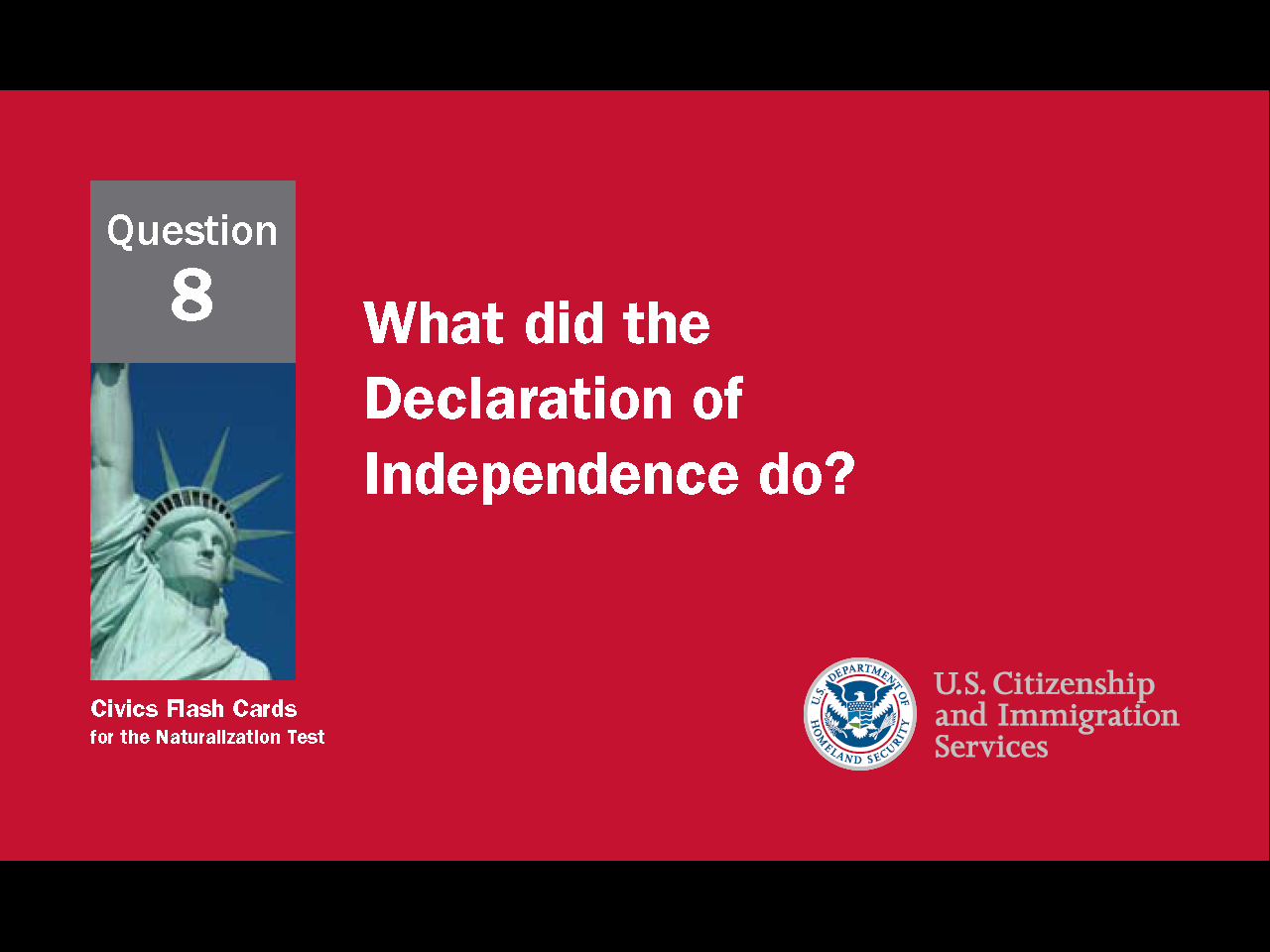 10
[Speaker Notes: Question 8. What did the Declaration of Independence do?]
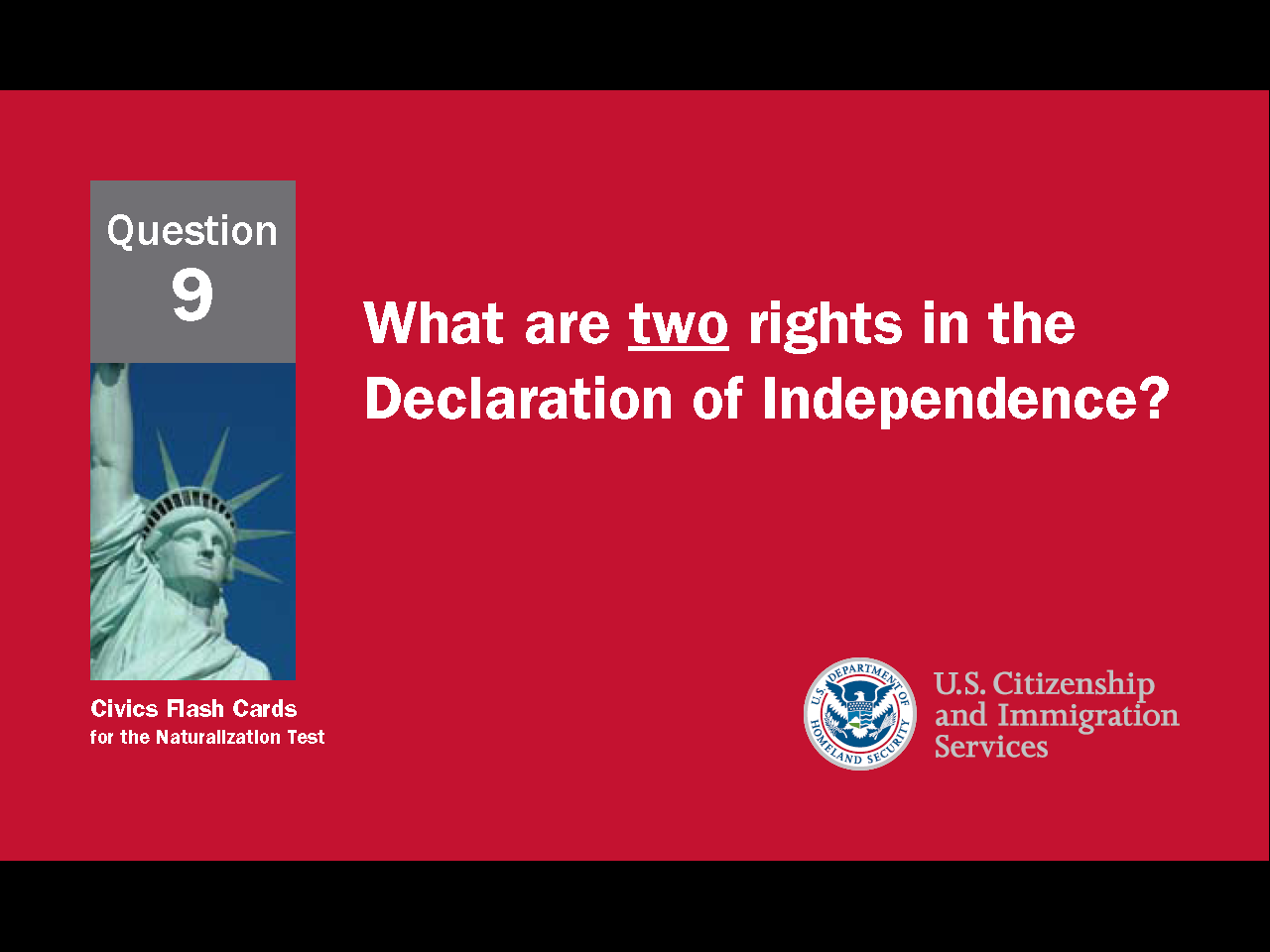 11
[Speaker Notes: Question 9. What are two rights in the Declaration of Independence?]
12
[Speaker Notes: Question 100. Name two national U.S. holidays.]
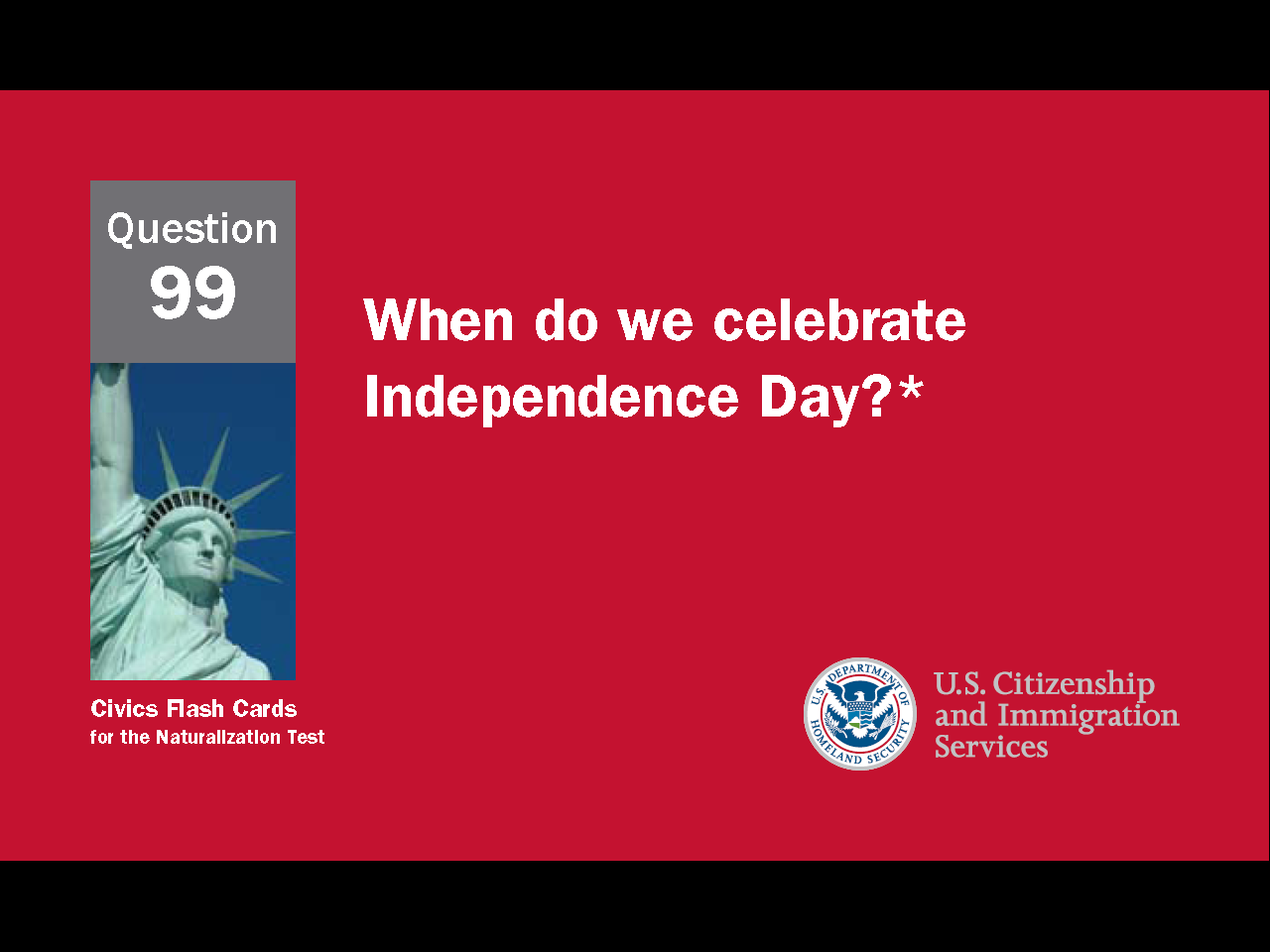 13
[Speaker Notes: Question 99. When do we celebrate Independence Day?]
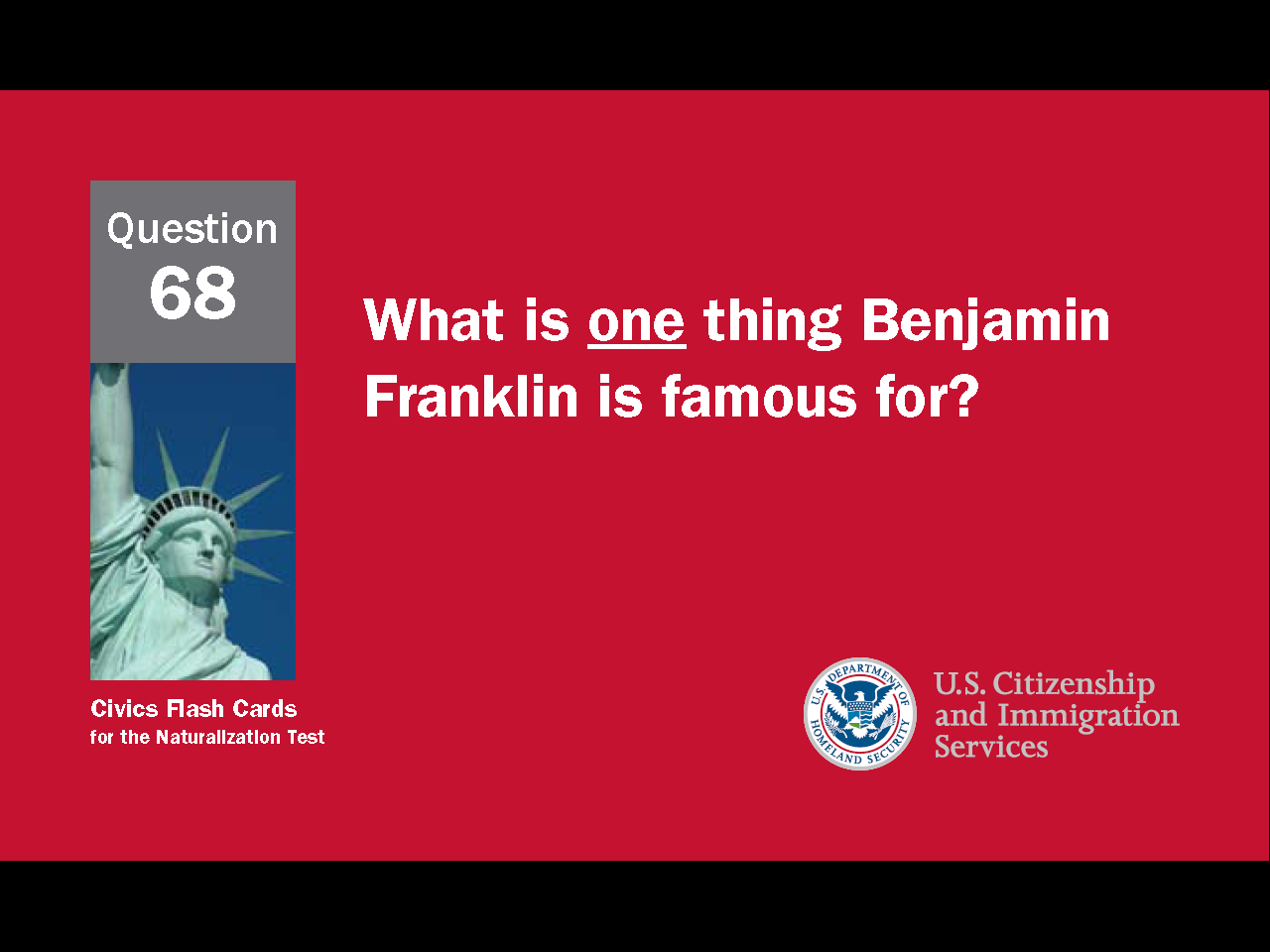 14
[Speaker Notes: Question 68. What was one thing Benjamin Franklin is famous for?]
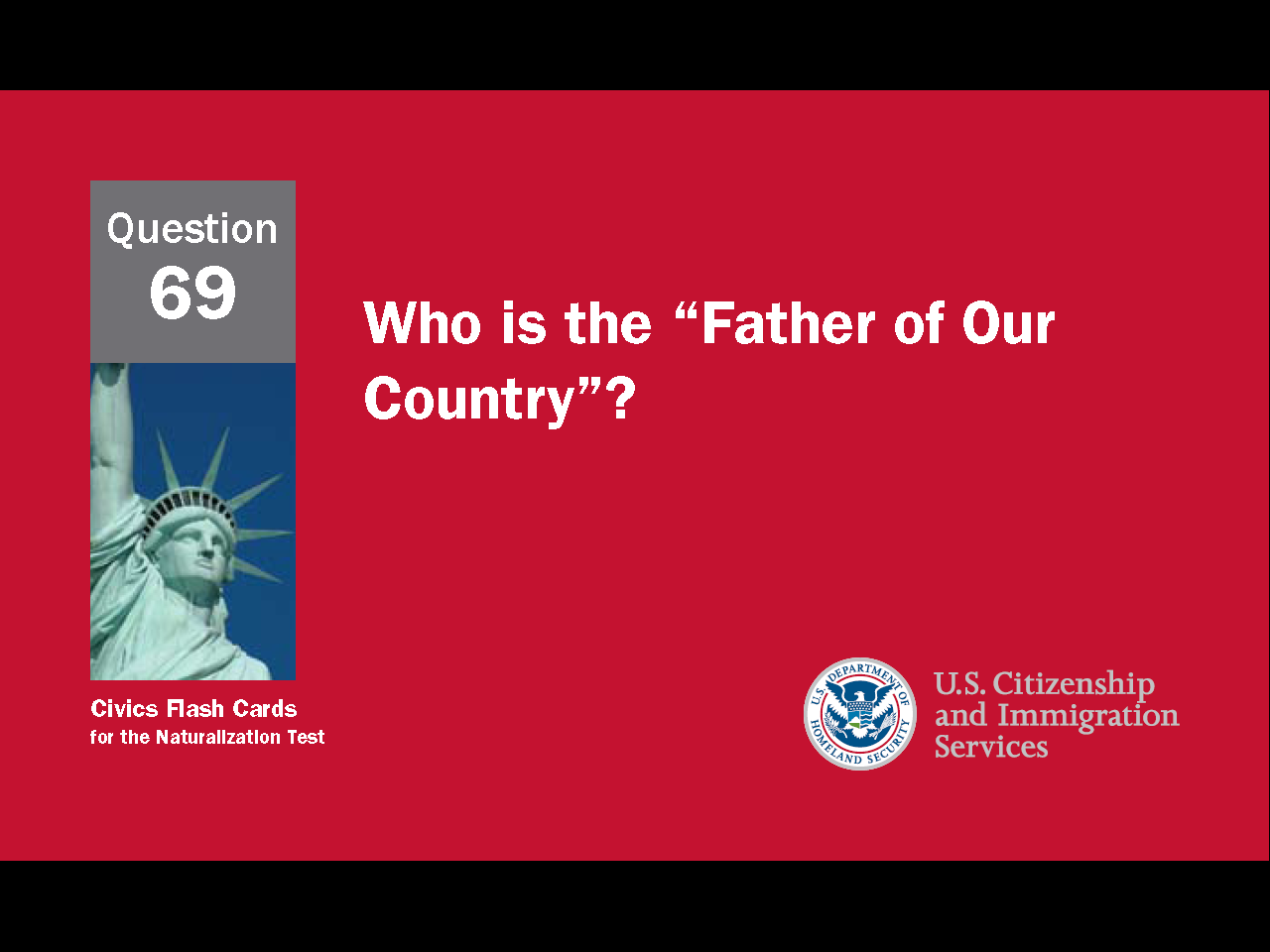 15
[Speaker Notes: Question 69. Who is the “Father of Our Country”?]
Lesson 2American Government
Principles of American Democracy

Questions: 65, 66, 68, 1, 2, 13, 14, 41, 42, 67, 69, 70, 4, 7, 5, 6, 10, 3, 11, 12, 55
1/6/2017
16
[Speaker Notes: Lesson 2. American Government: Principles of American Democracy.
This lesson explains the principles of American democracy. Understanding the principles of American government can help you better understand the American political process.]
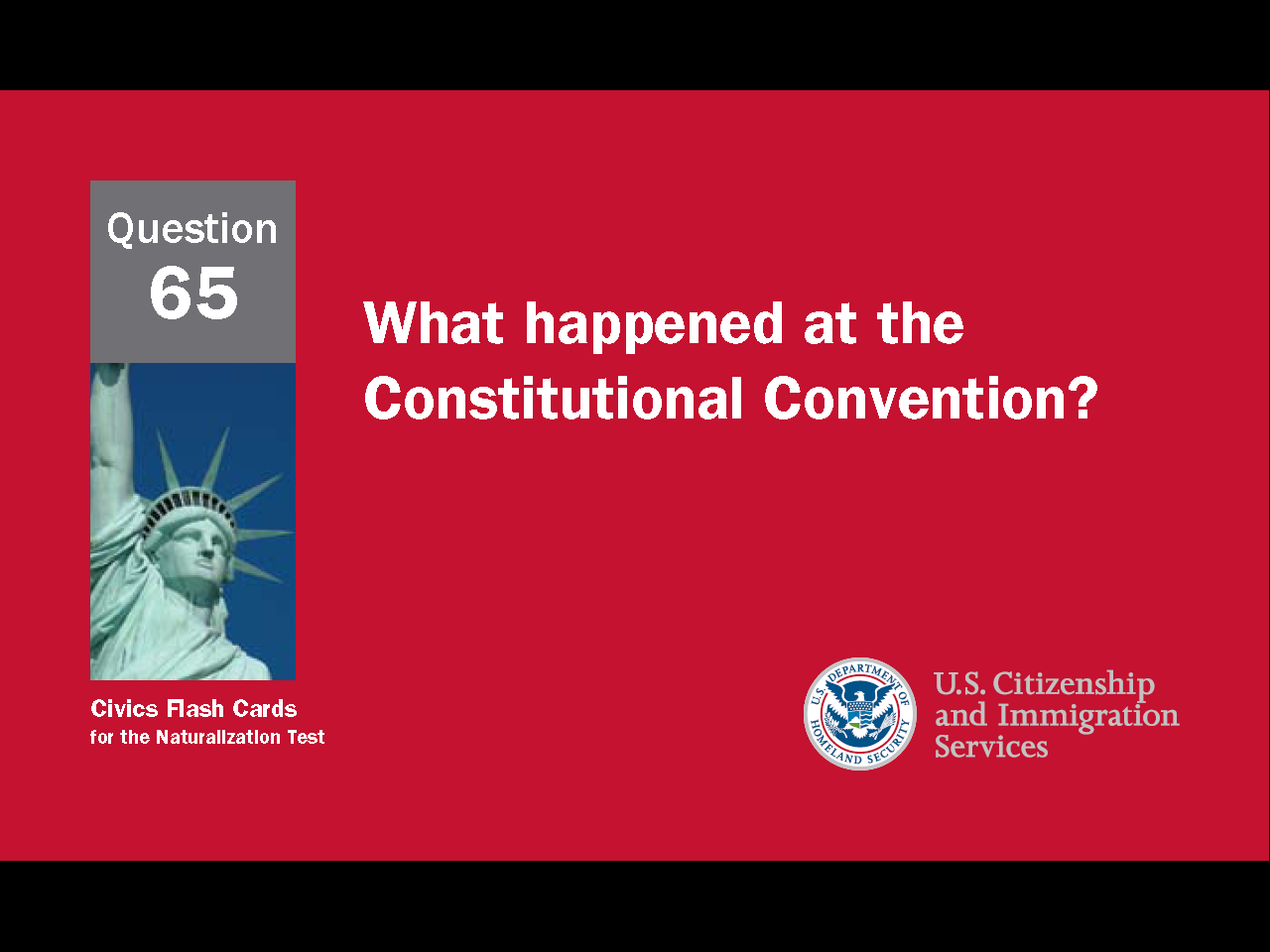 17
[Speaker Notes: Question 65. What happened at the Constitutional Convention?]
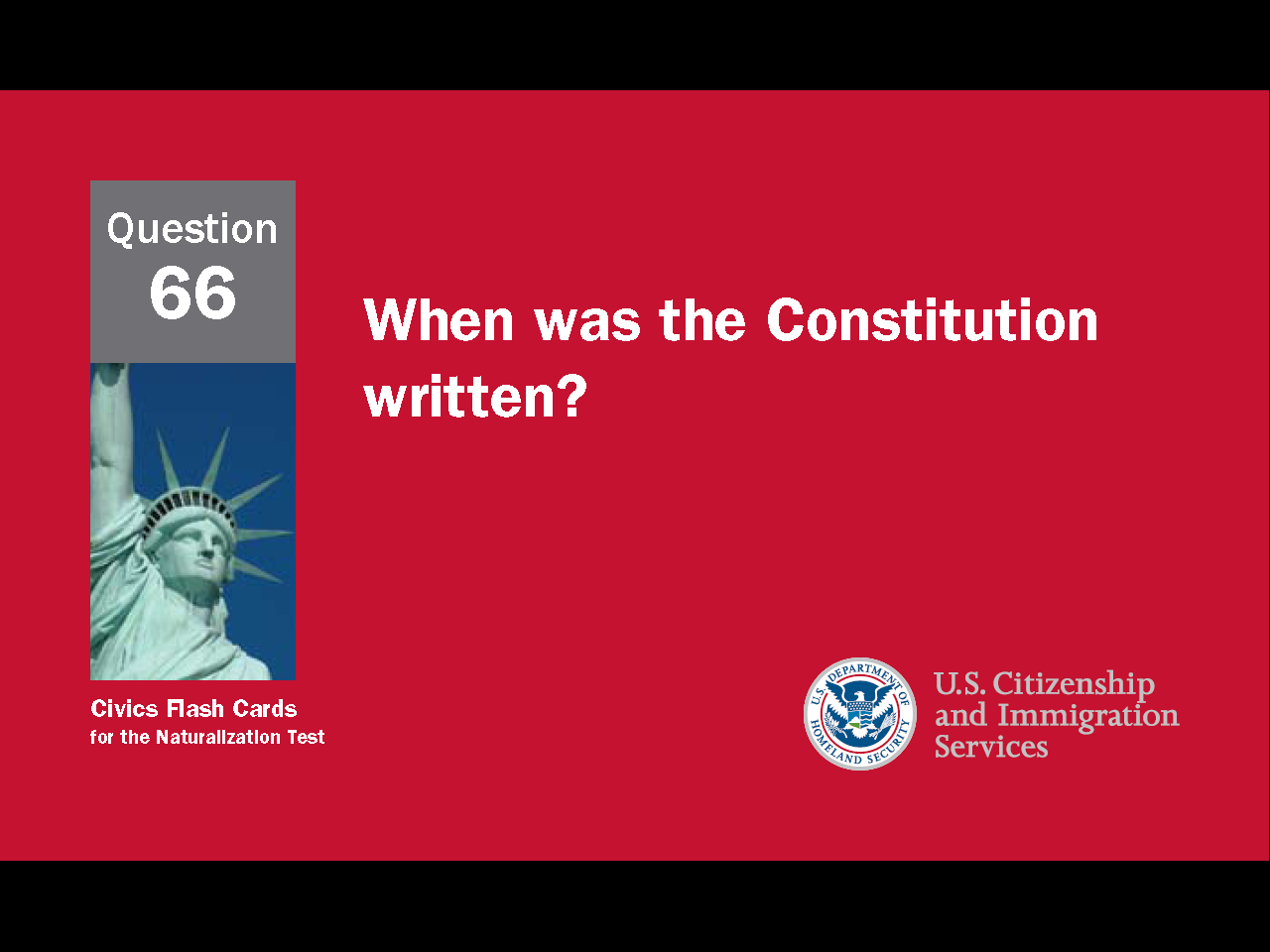 18
[Speaker Notes: Question 66. When was the Constitution written?]
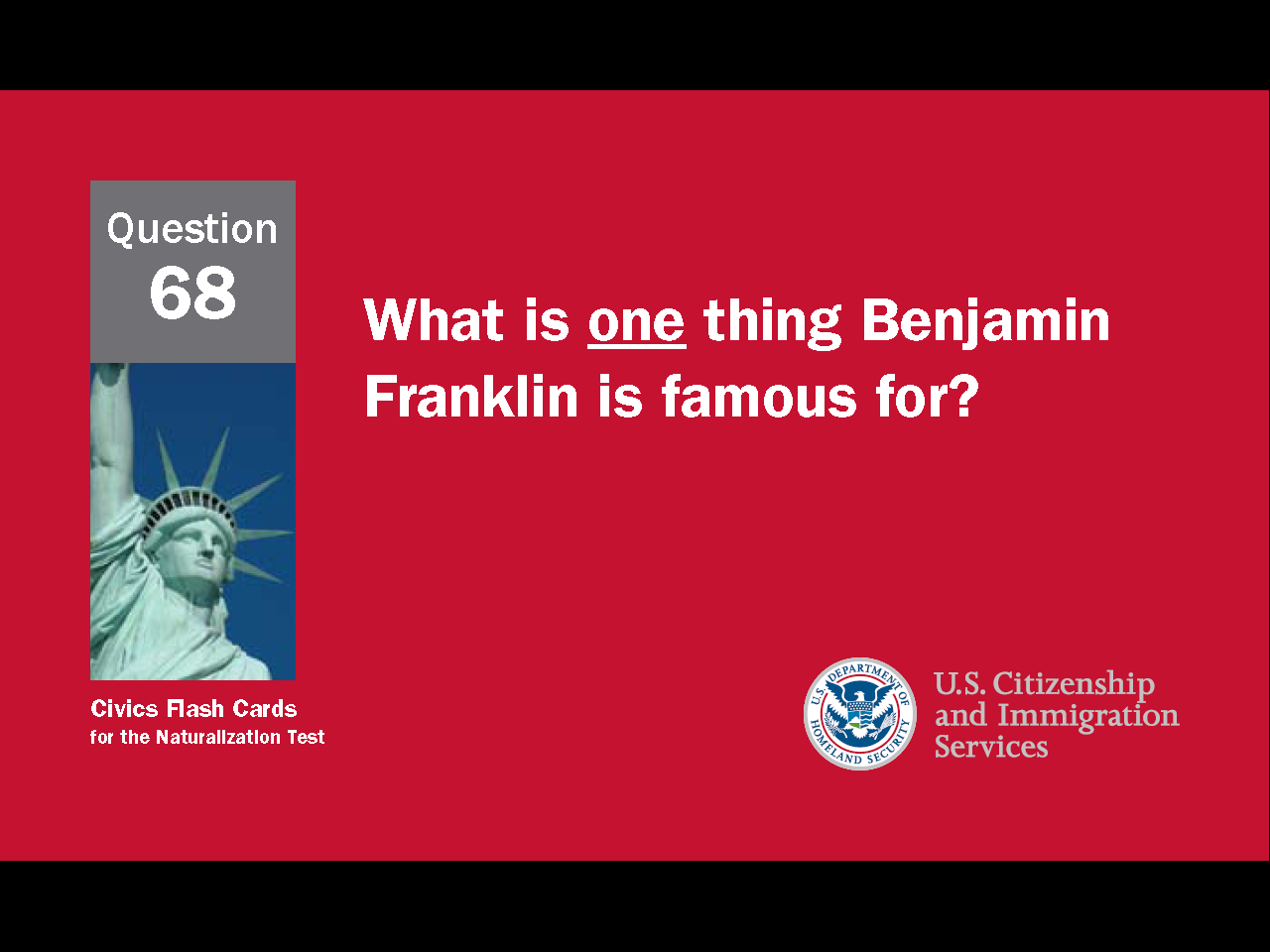 19
[Speaker Notes: Question 68. What was one thing Benjamin Franklin is famous for?]
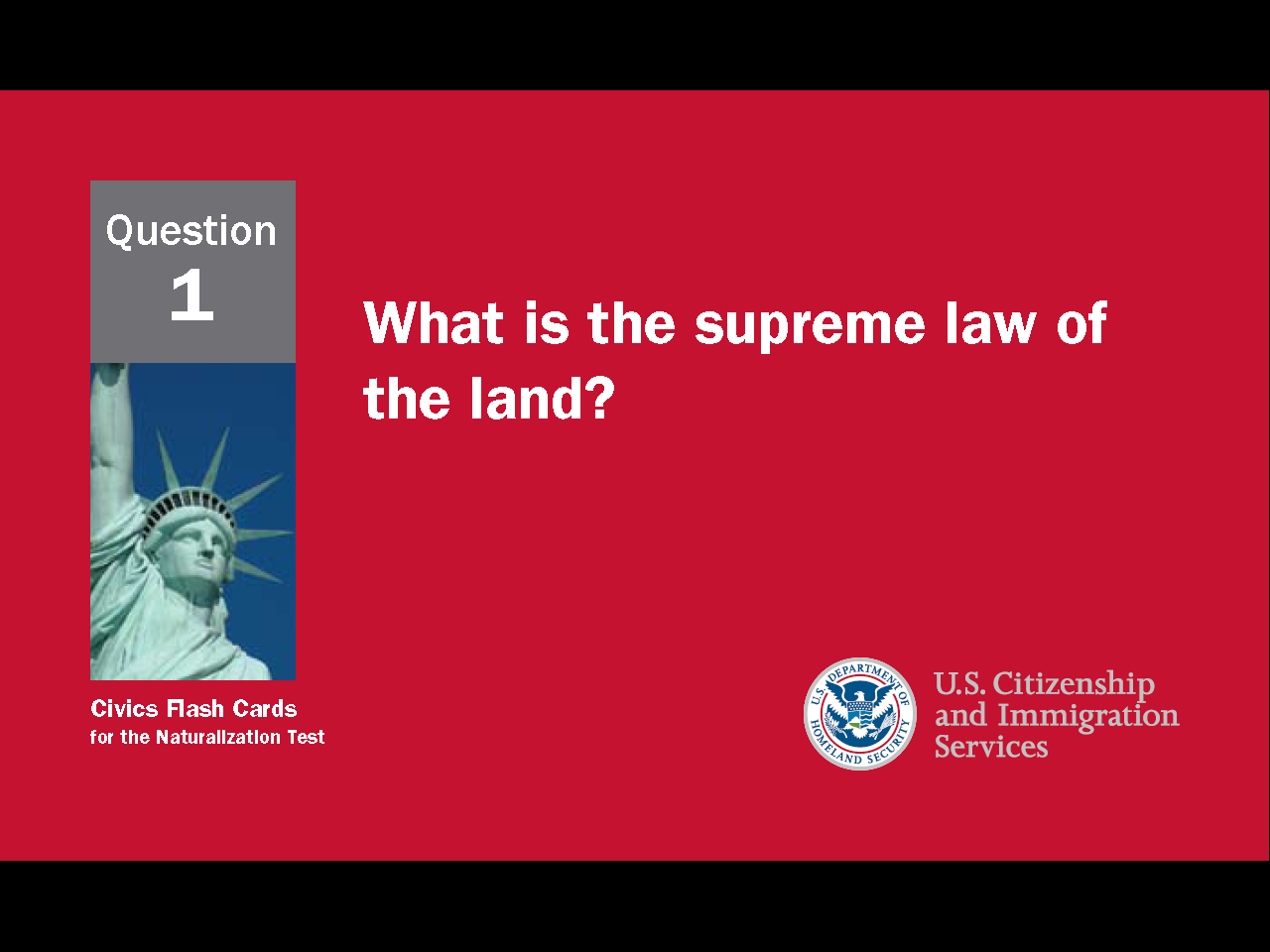 20
[Speaker Notes: Question 1. What is the supreme law of the land?]
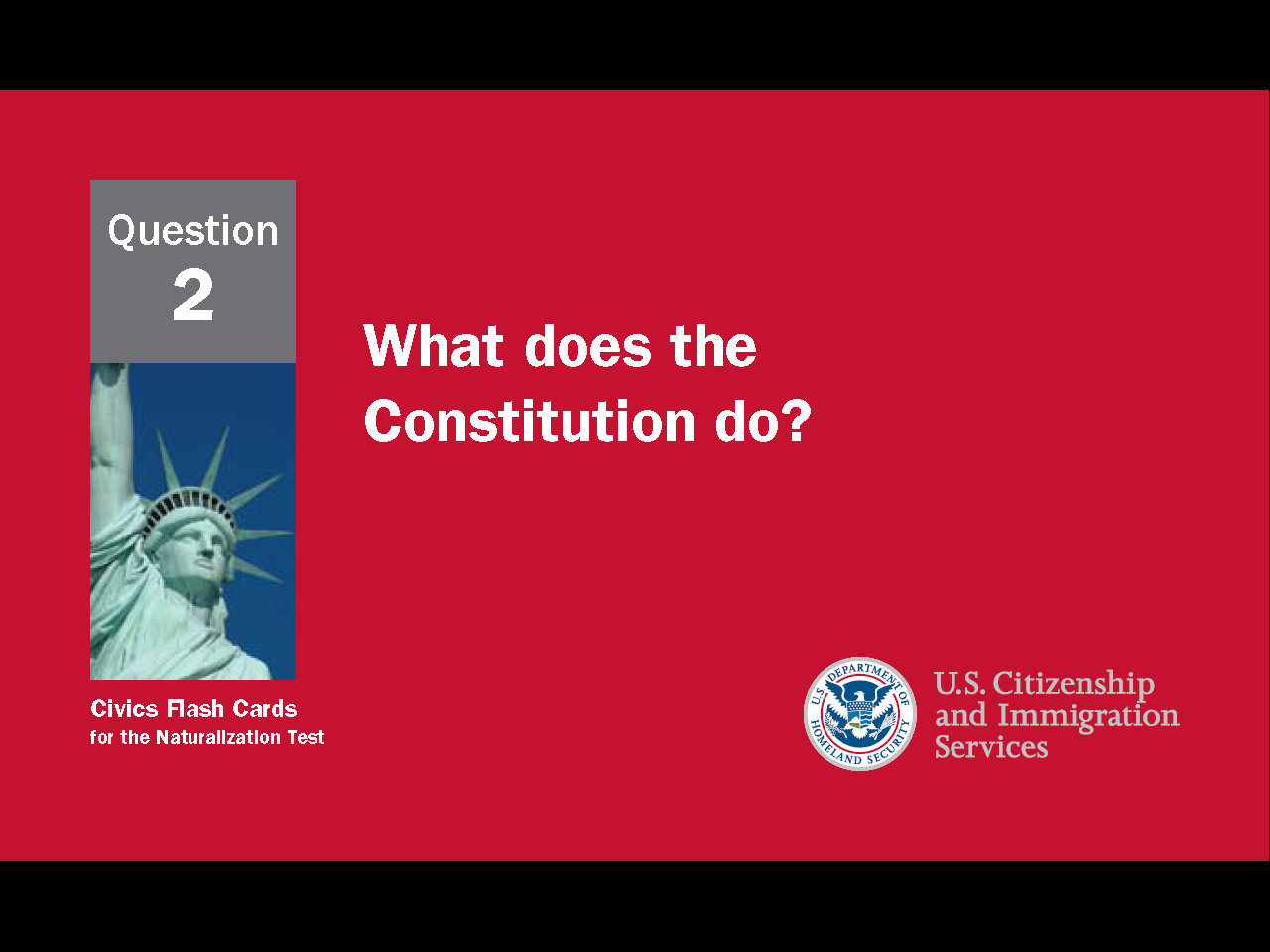 21
[Speaker Notes: Question 2. What does the Constitution do?]
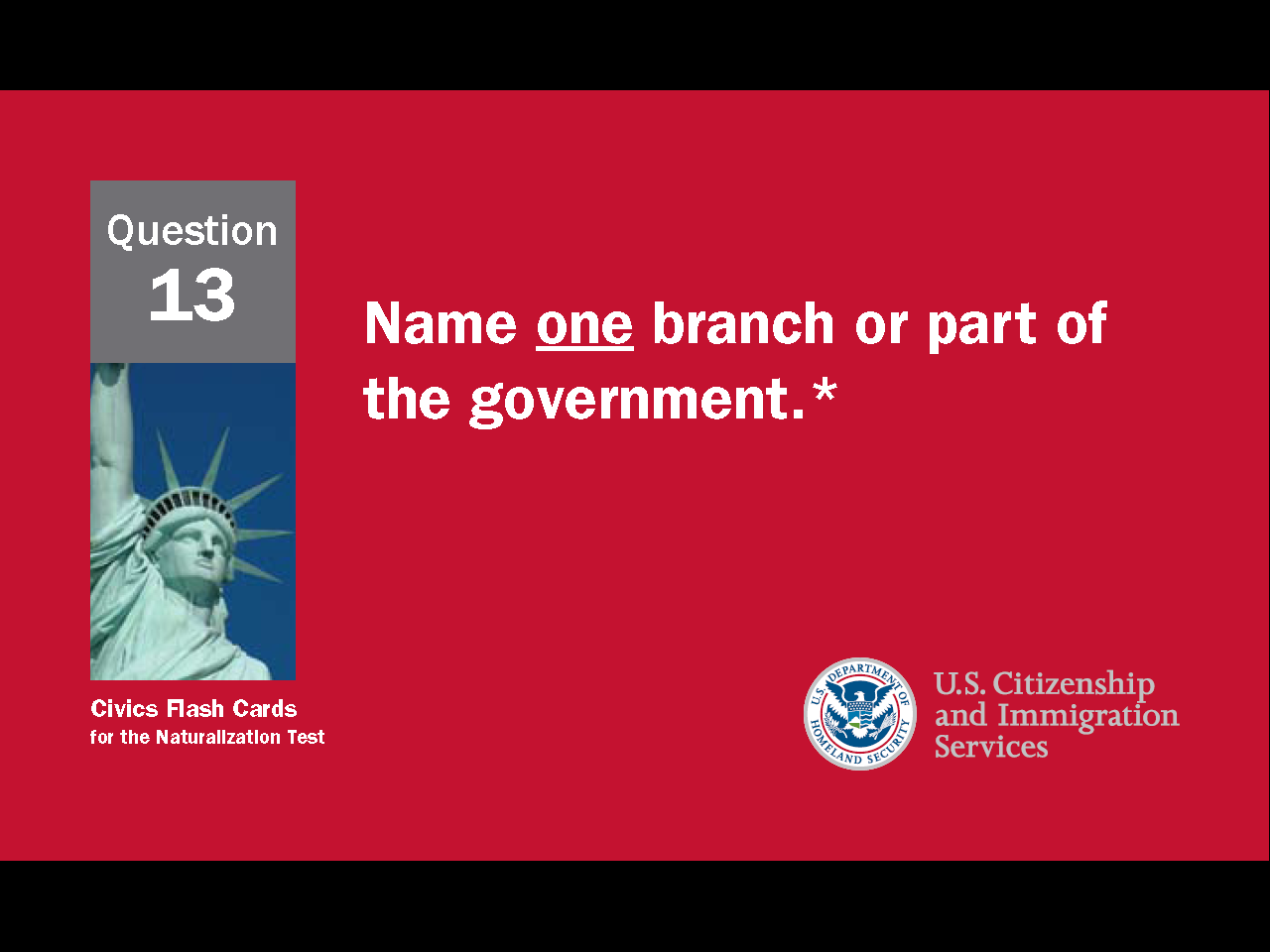 22
[Speaker Notes: Question 13. Name one branch or part of the government.]
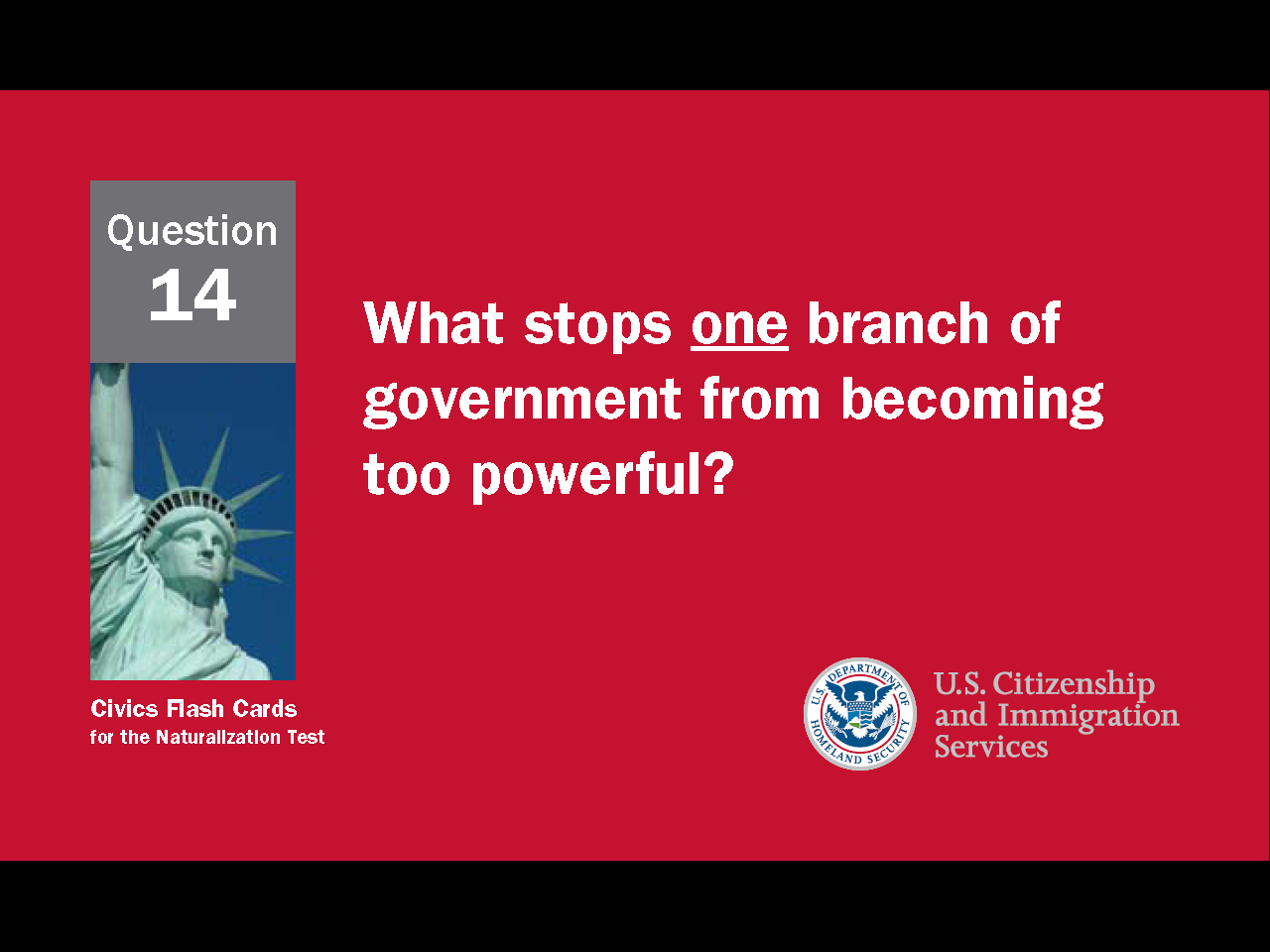 23
[Speaker Notes: Question 14. What stops one branch of government from becoming too powerful?]
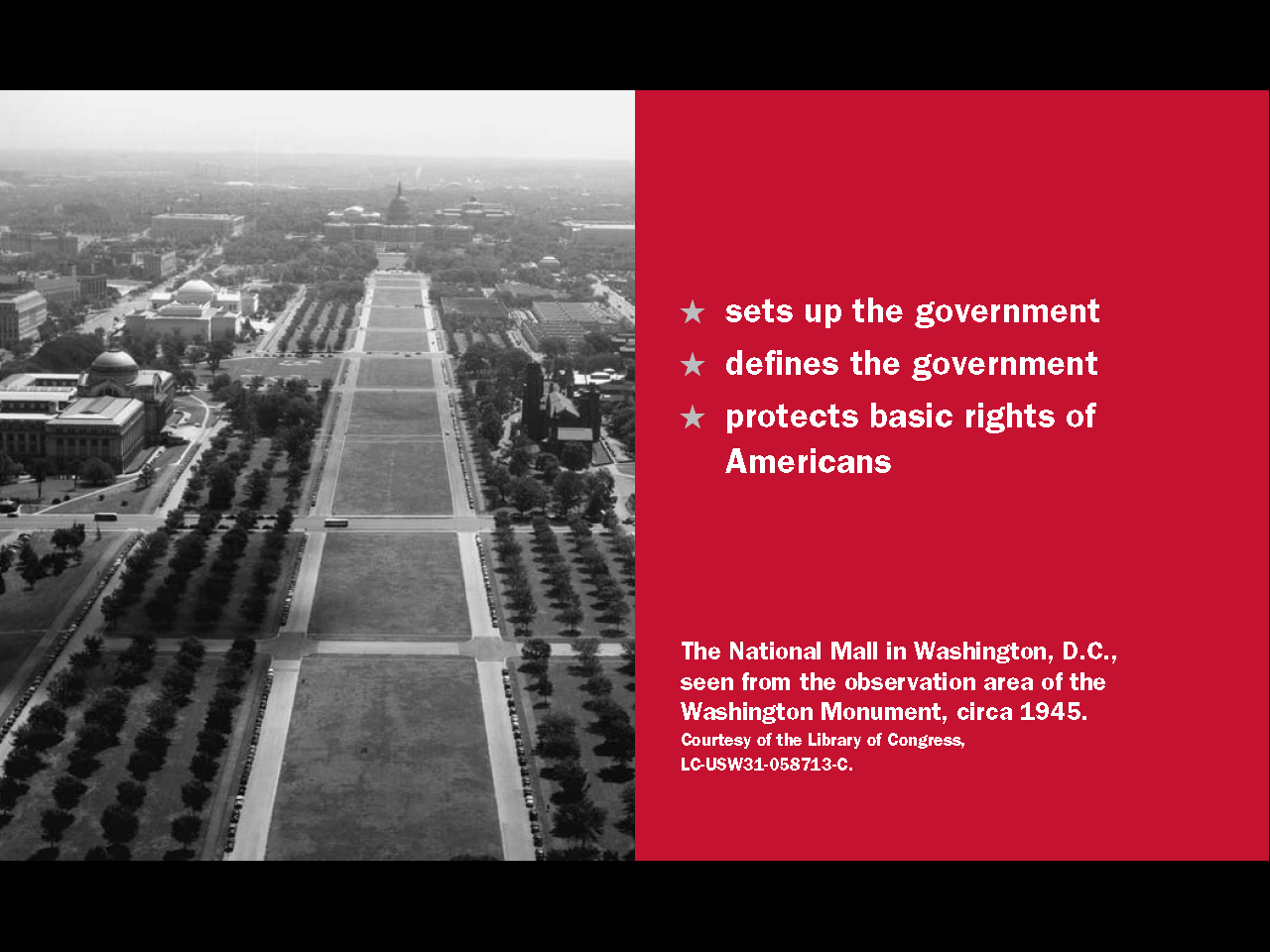 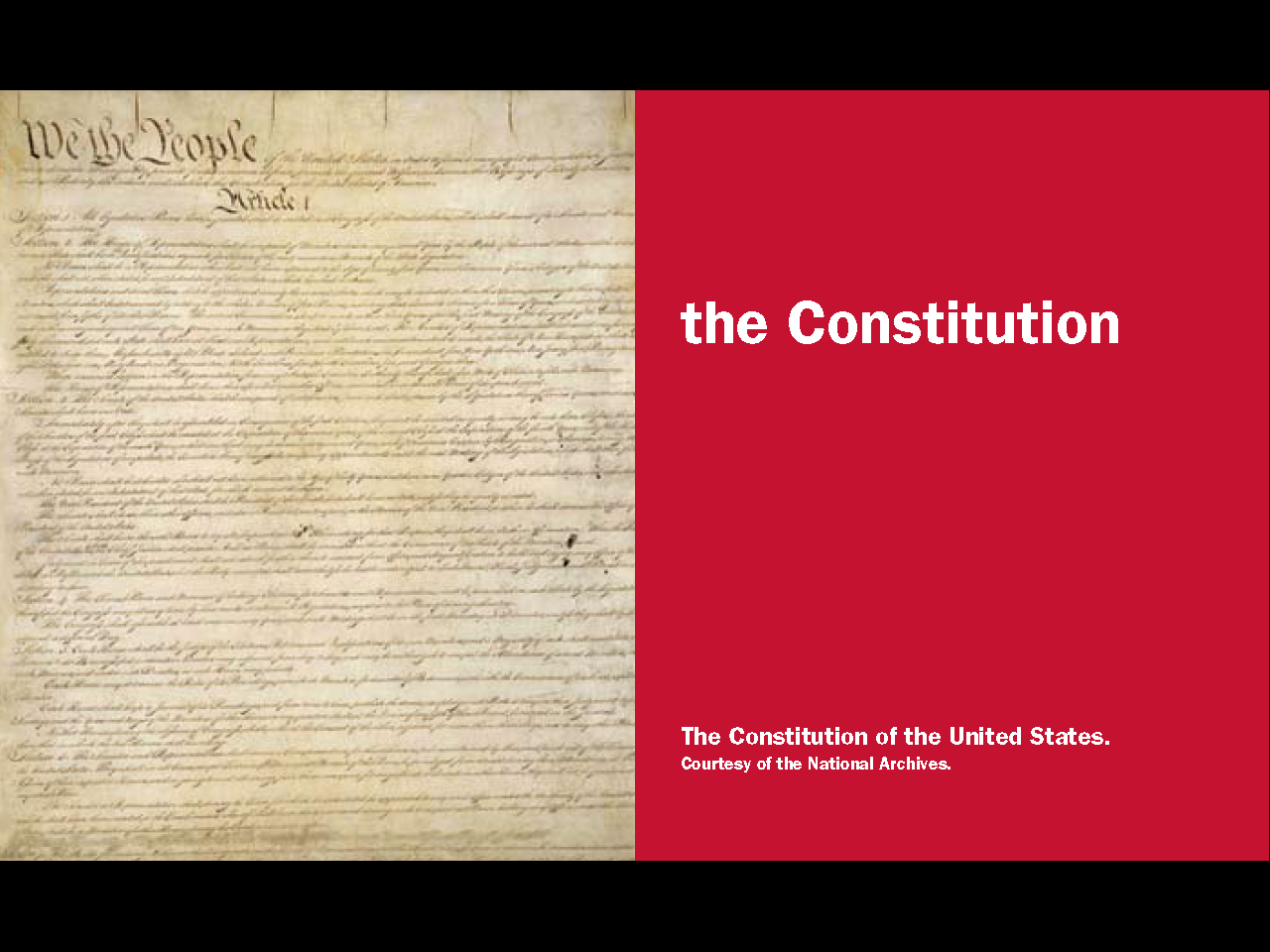 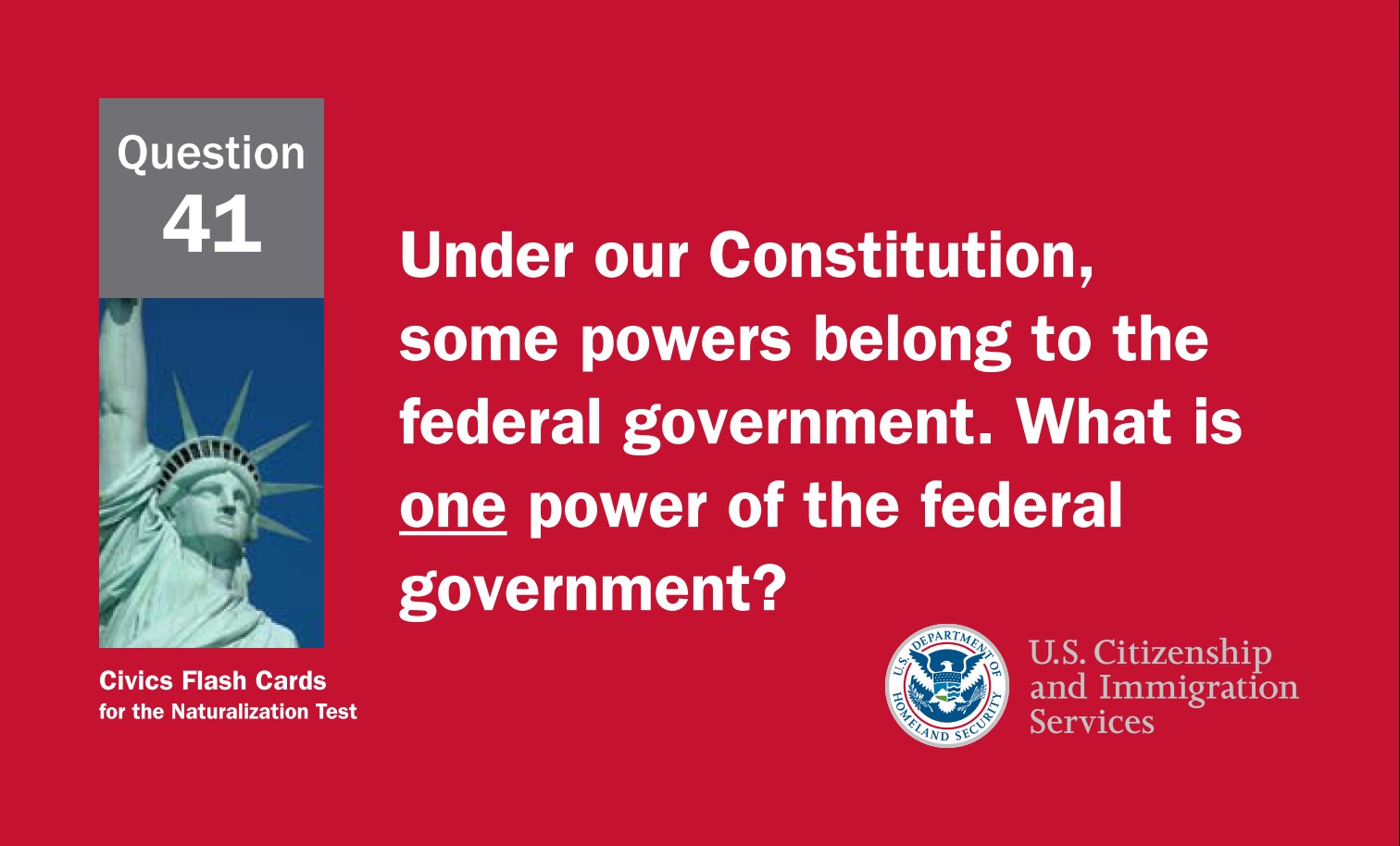 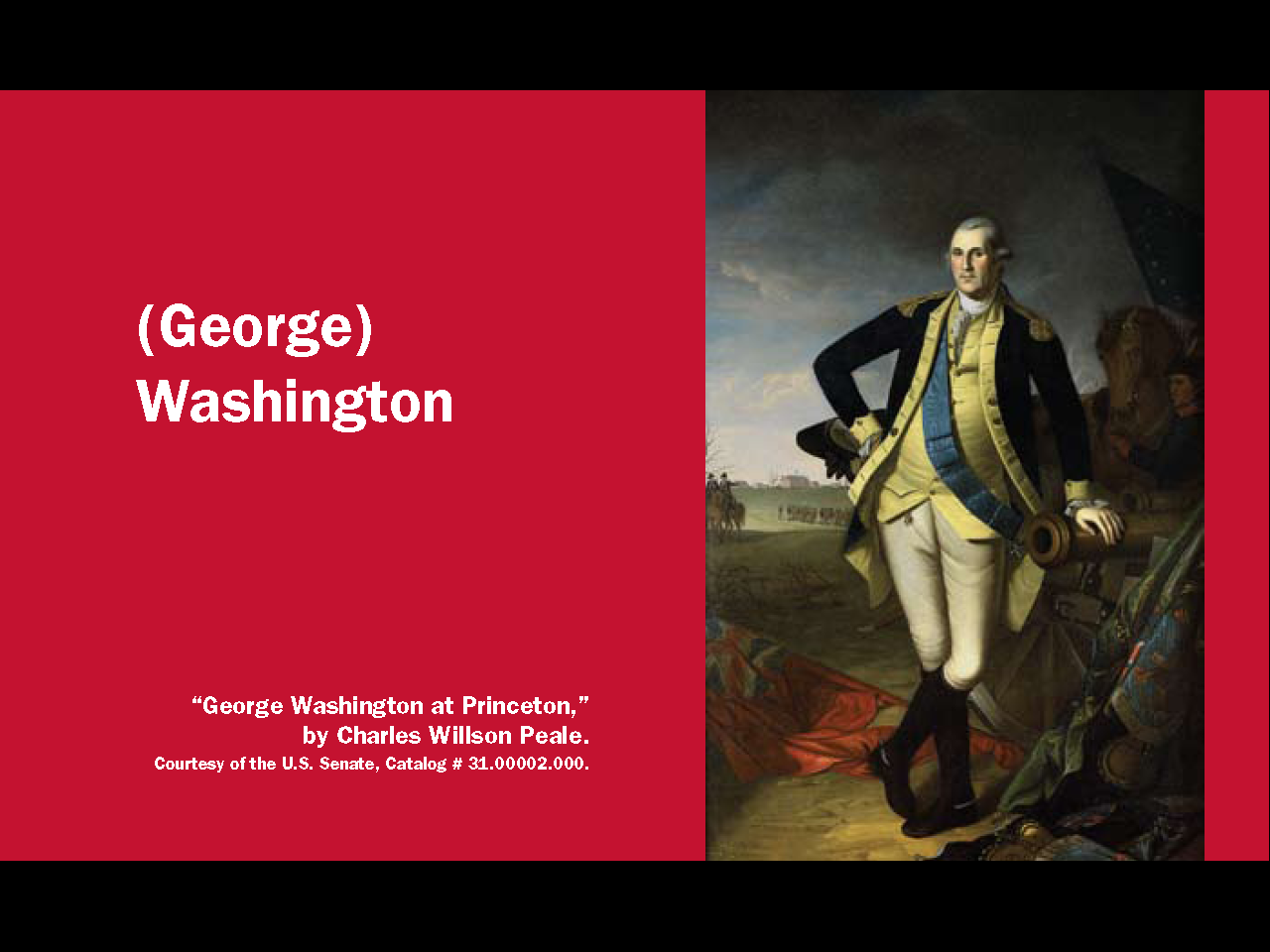 24
[Speaker Notes: Question 41. Under our Constitution, some powers belong to the federal government. What is one power of the federal government?]
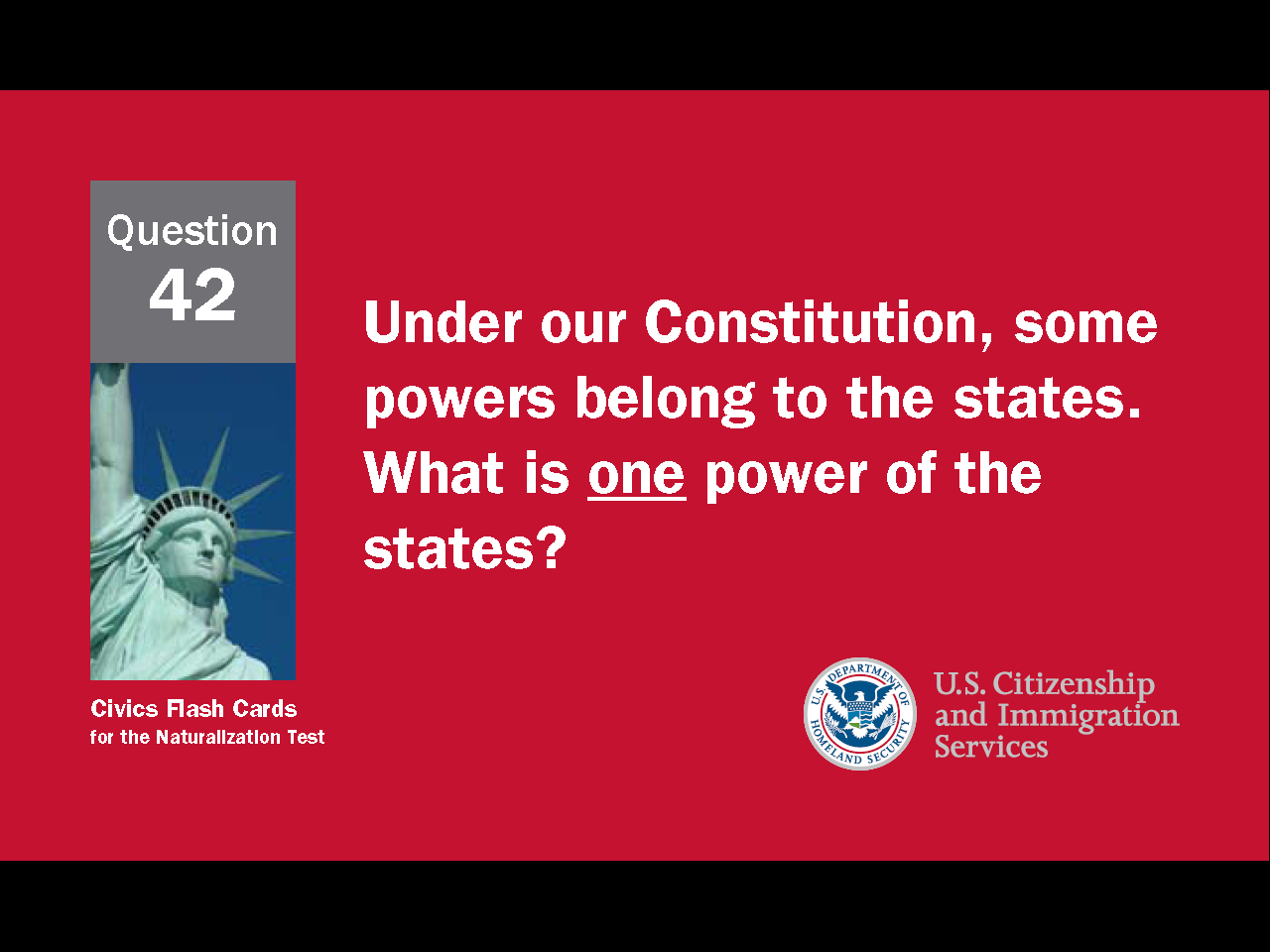 25
[Speaker Notes: Question 42. Under our Constitution, some powers belong to the states. What is one power of the states?]
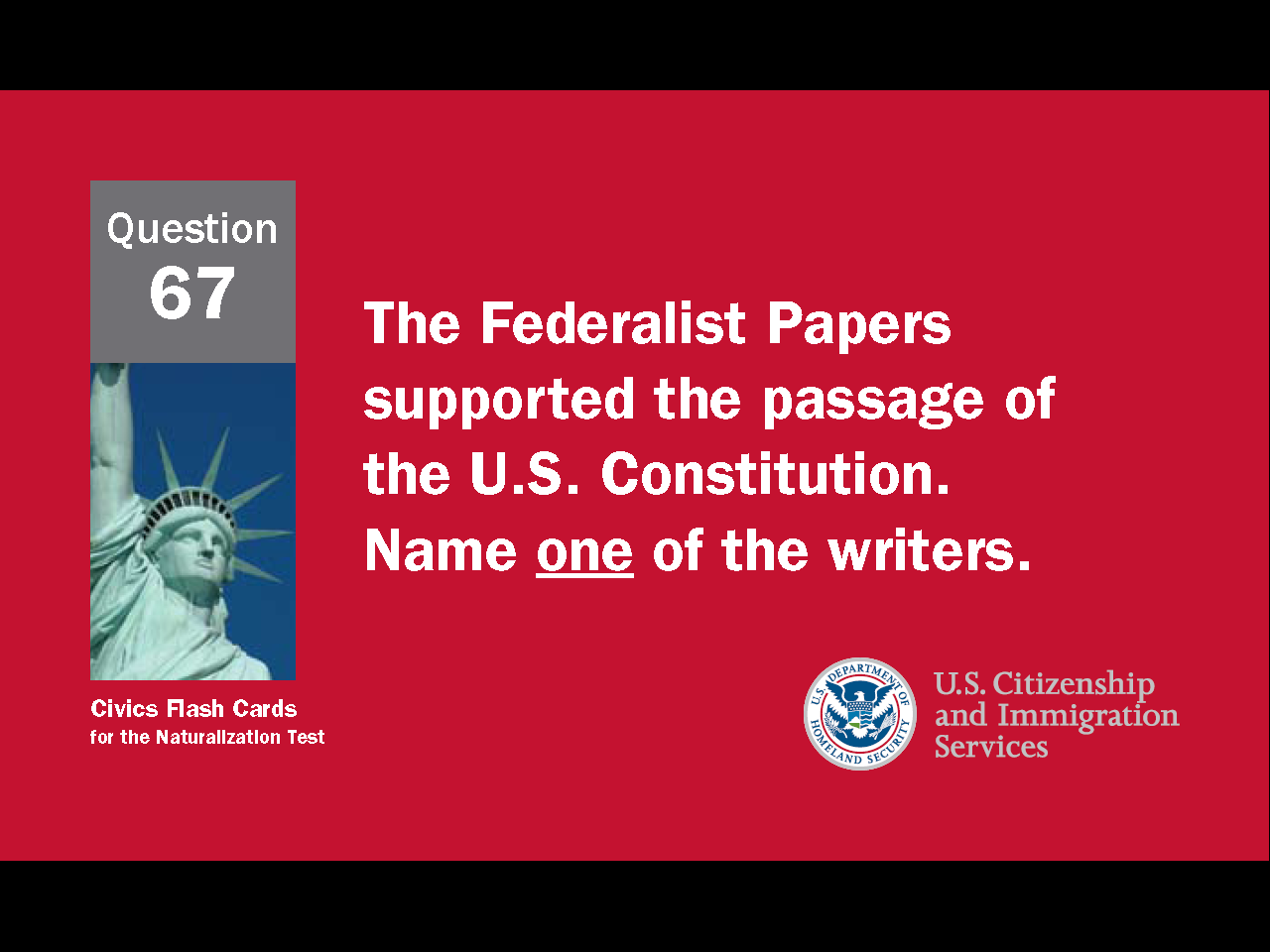 26
[Speaker Notes: Question 67. The Federalist Papers supported the passage of the U.S. Constitution. Name one of the writers.]
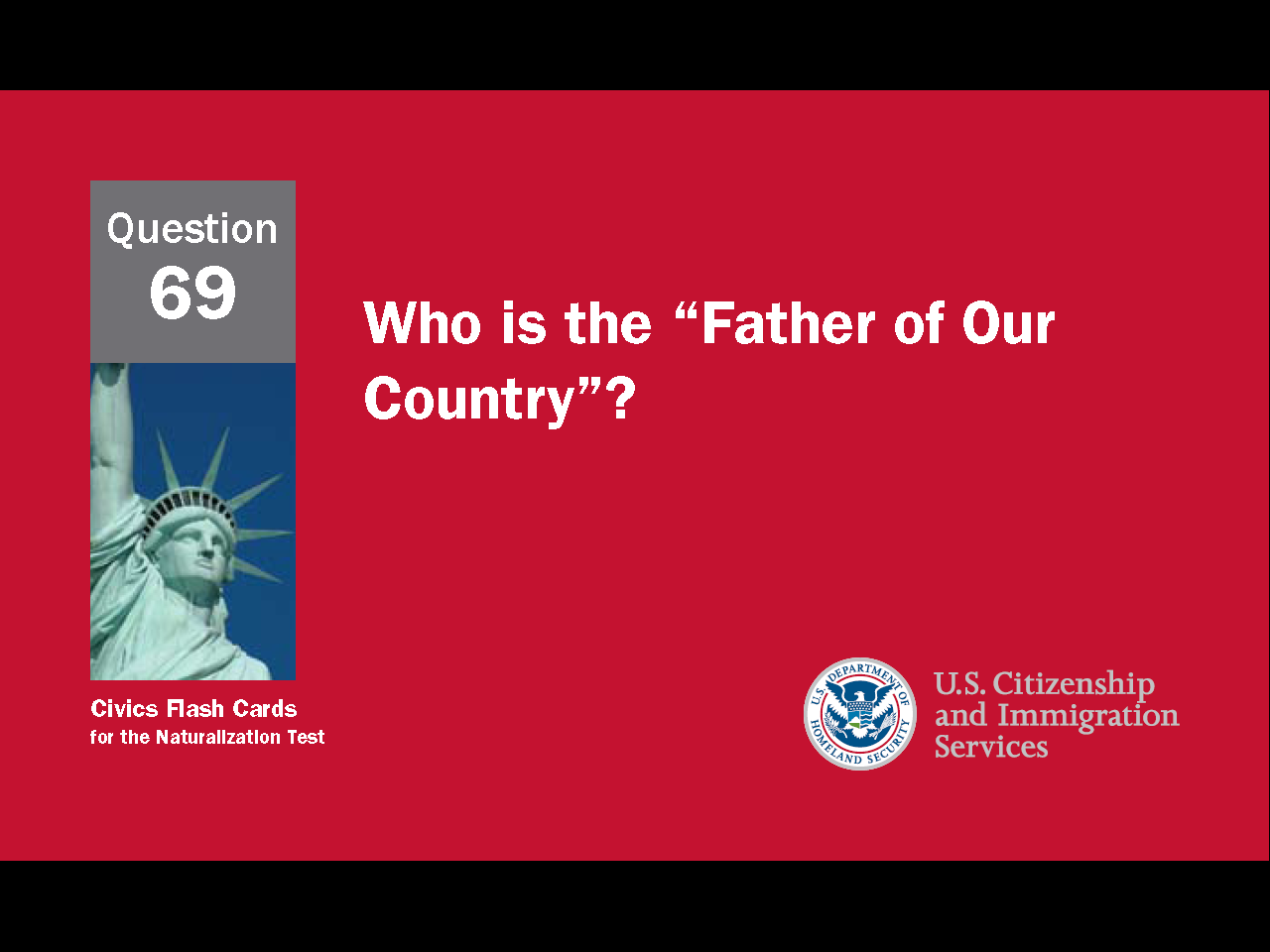 27
[Speaker Notes: Question 69. Who is the “Father of Our Country”?]
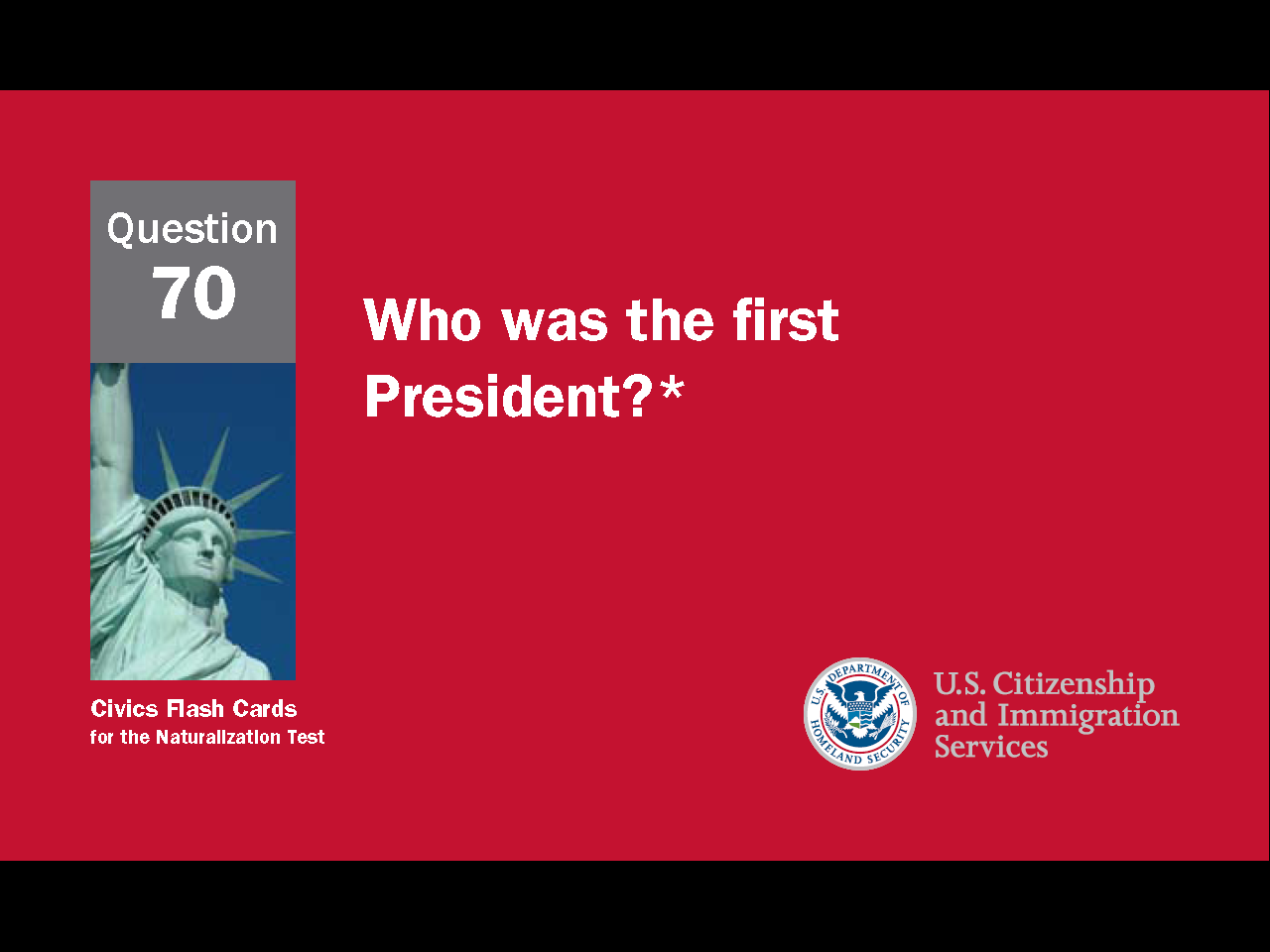 28
[Speaker Notes: Question 70. Who was the first President?]
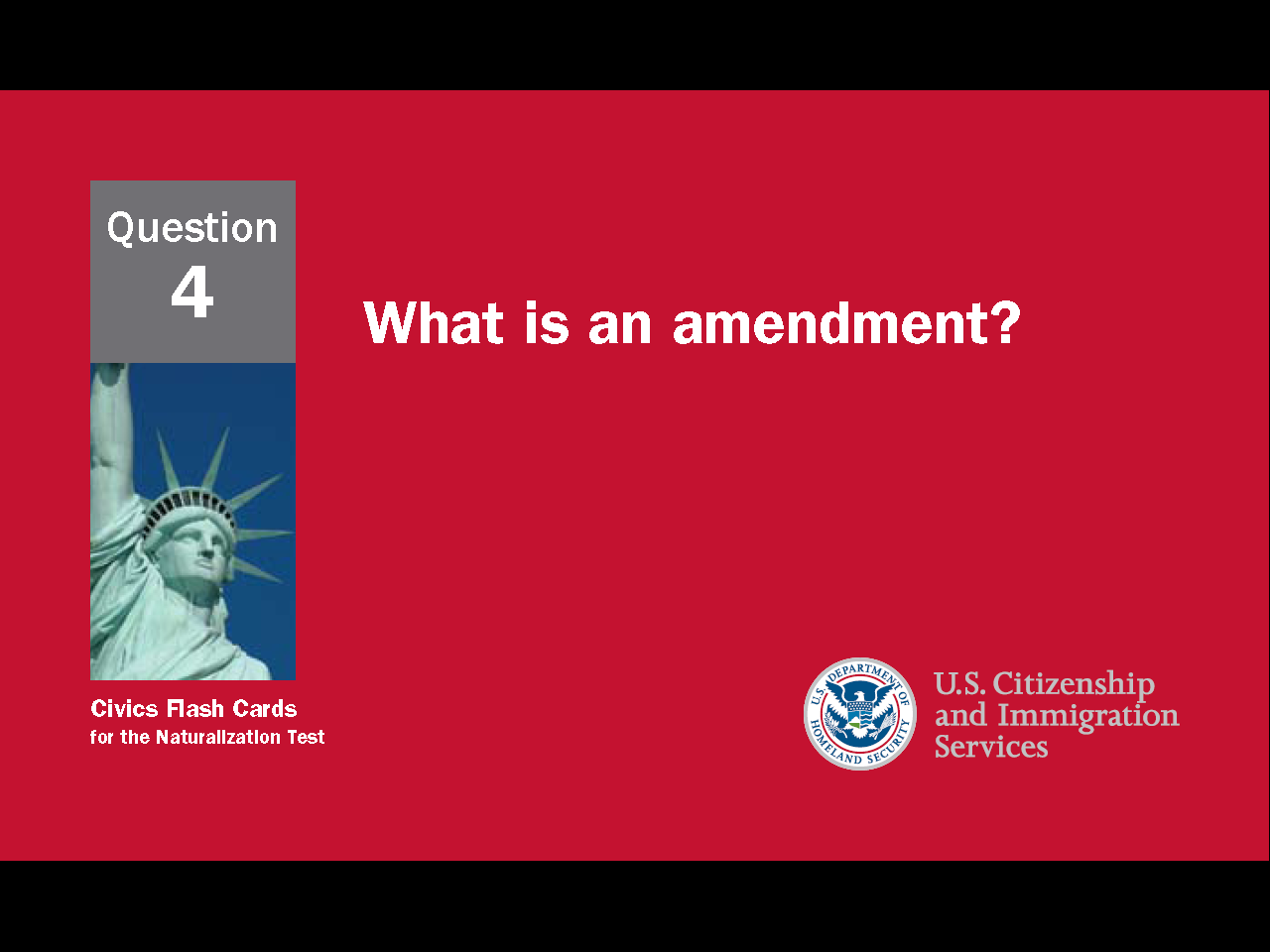 29
[Speaker Notes: Question 4. What is an amendment?]
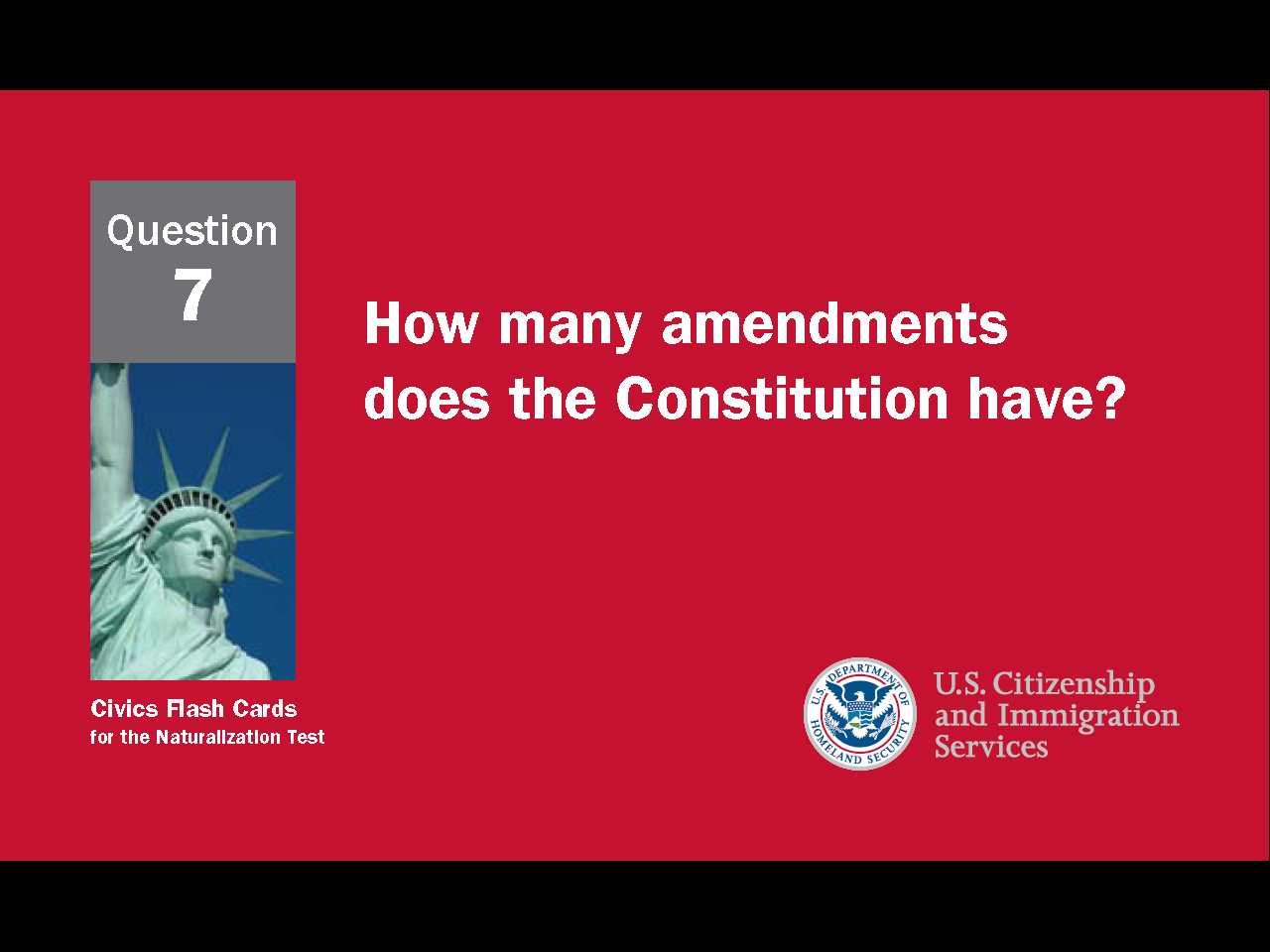 30
[Speaker Notes: Question 7. How many amendments does the Constitution have?]
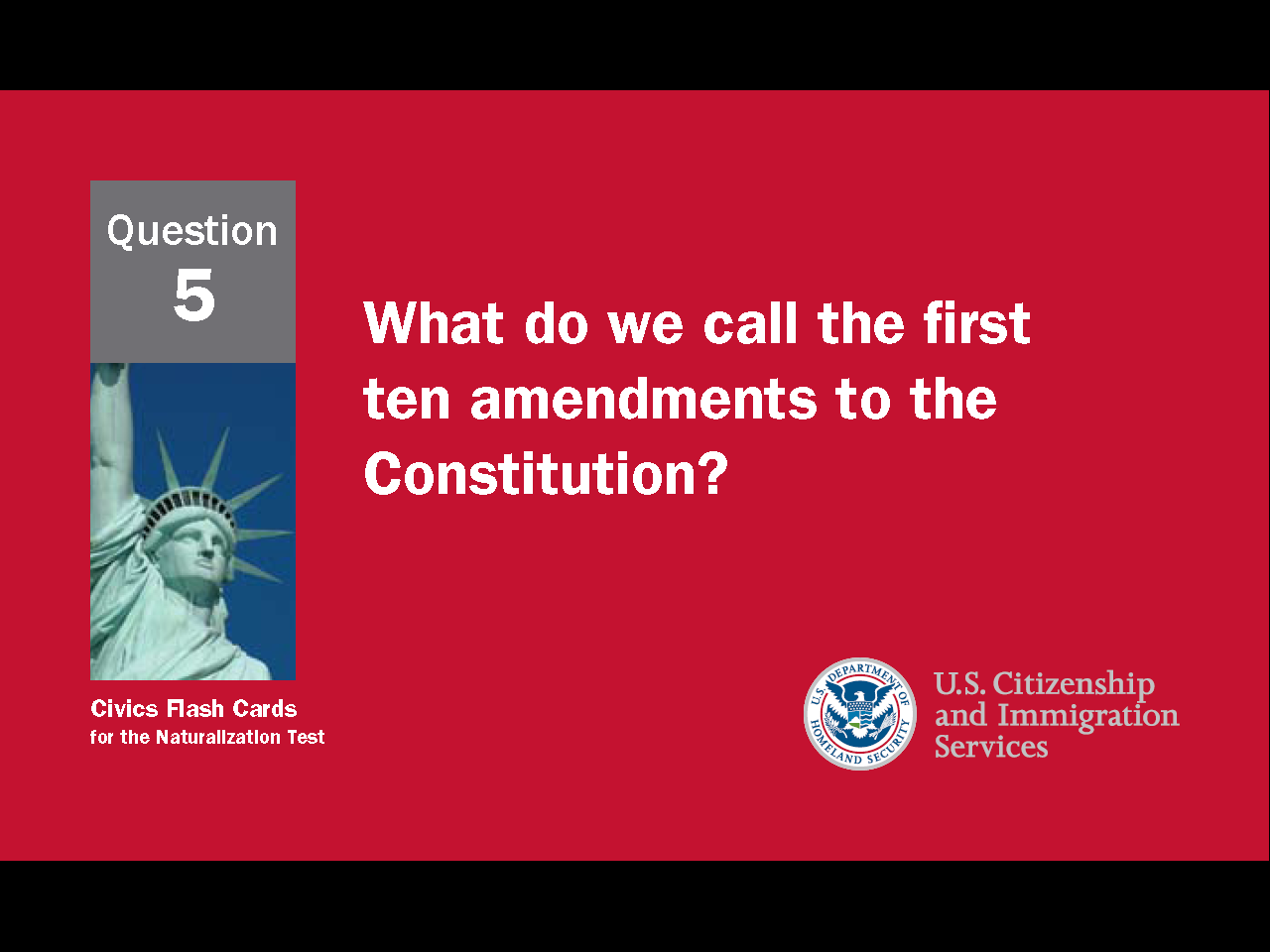 31
[Speaker Notes: Question 5. What do we call the first ten amendments to the Constitution?]
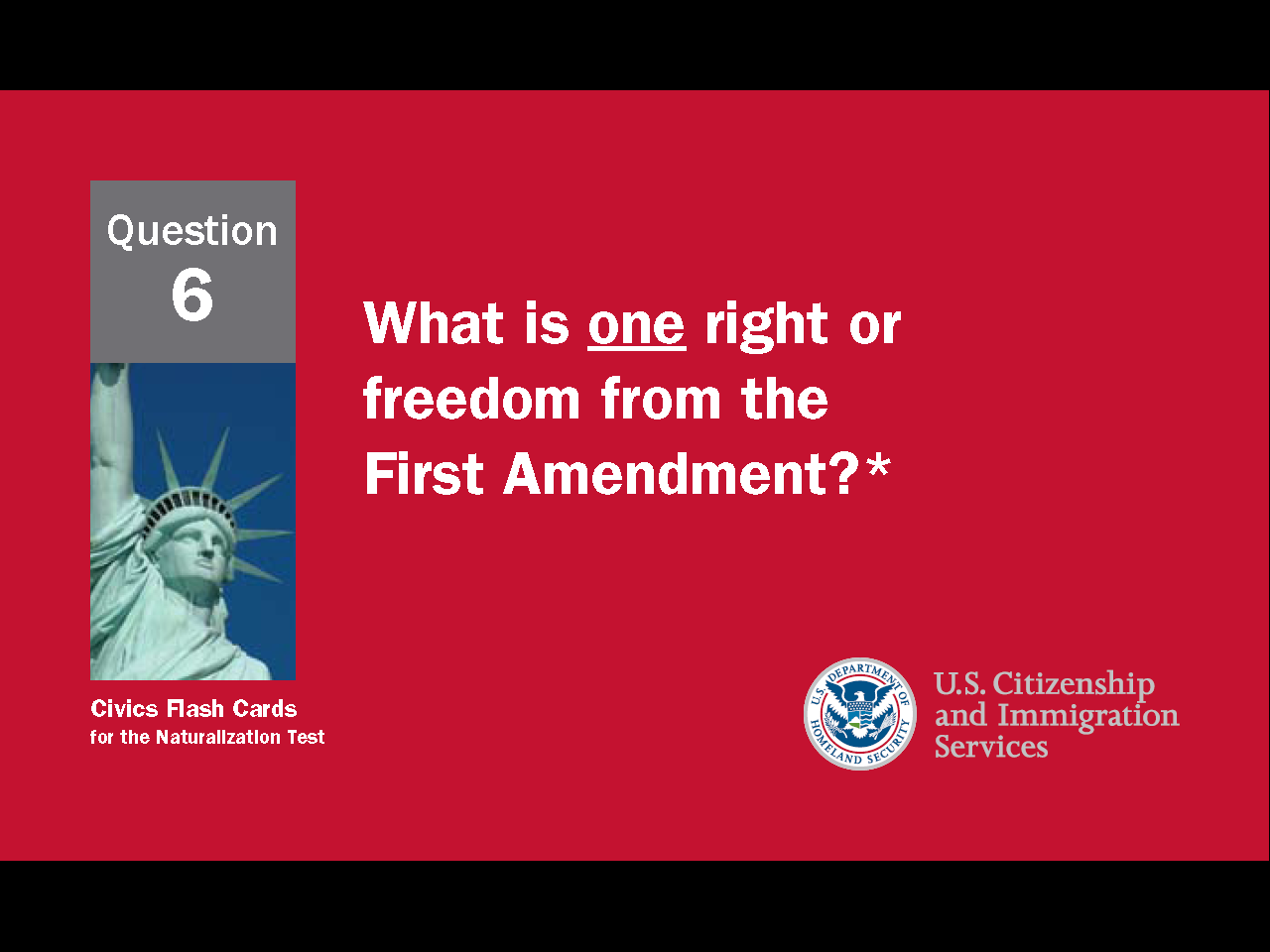 32
[Speaker Notes: Question 6. What is one right or freedom from the First Amendment?]
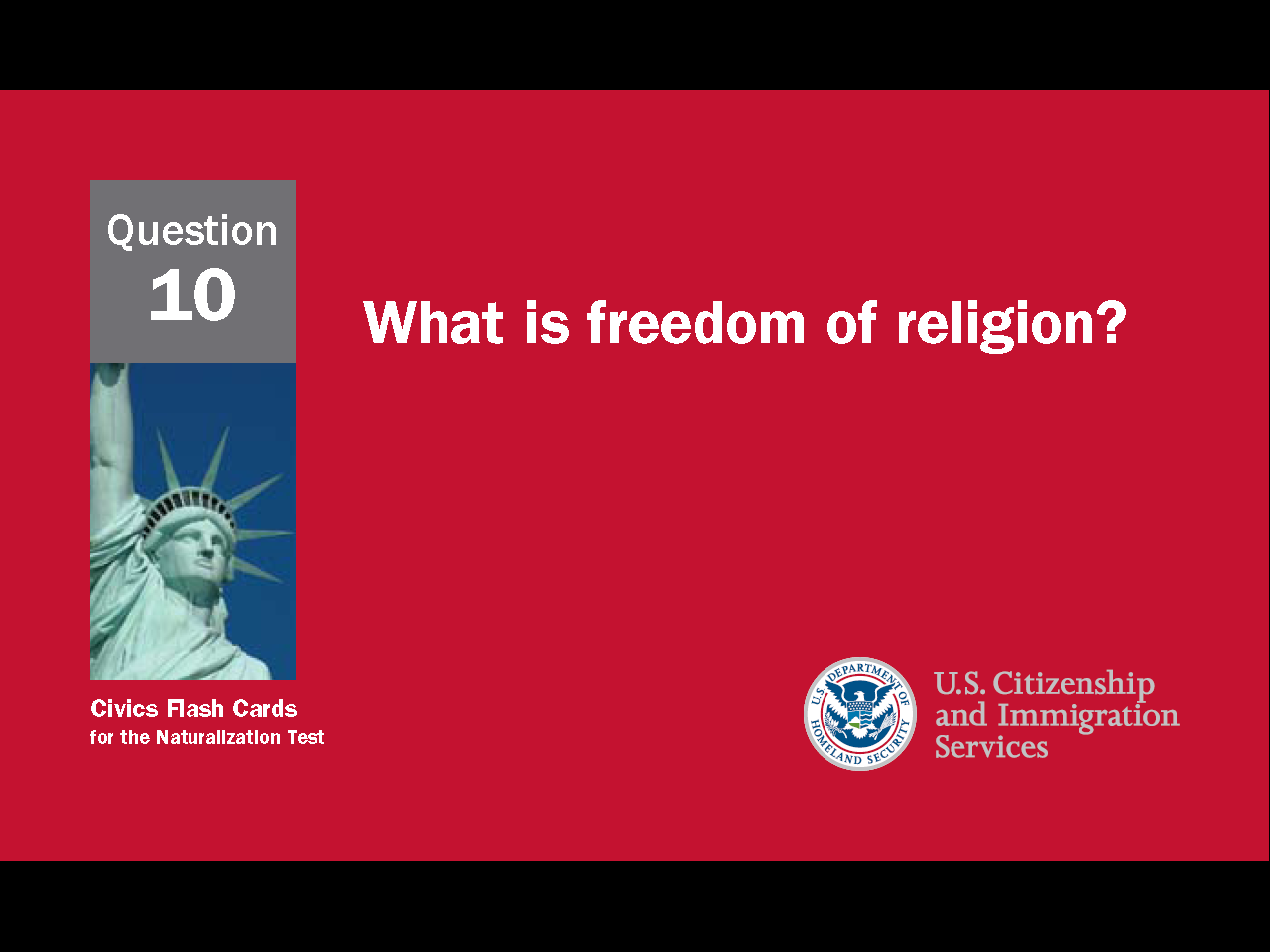 33
[Speaker Notes: Question 10. What is freedom of religion?]
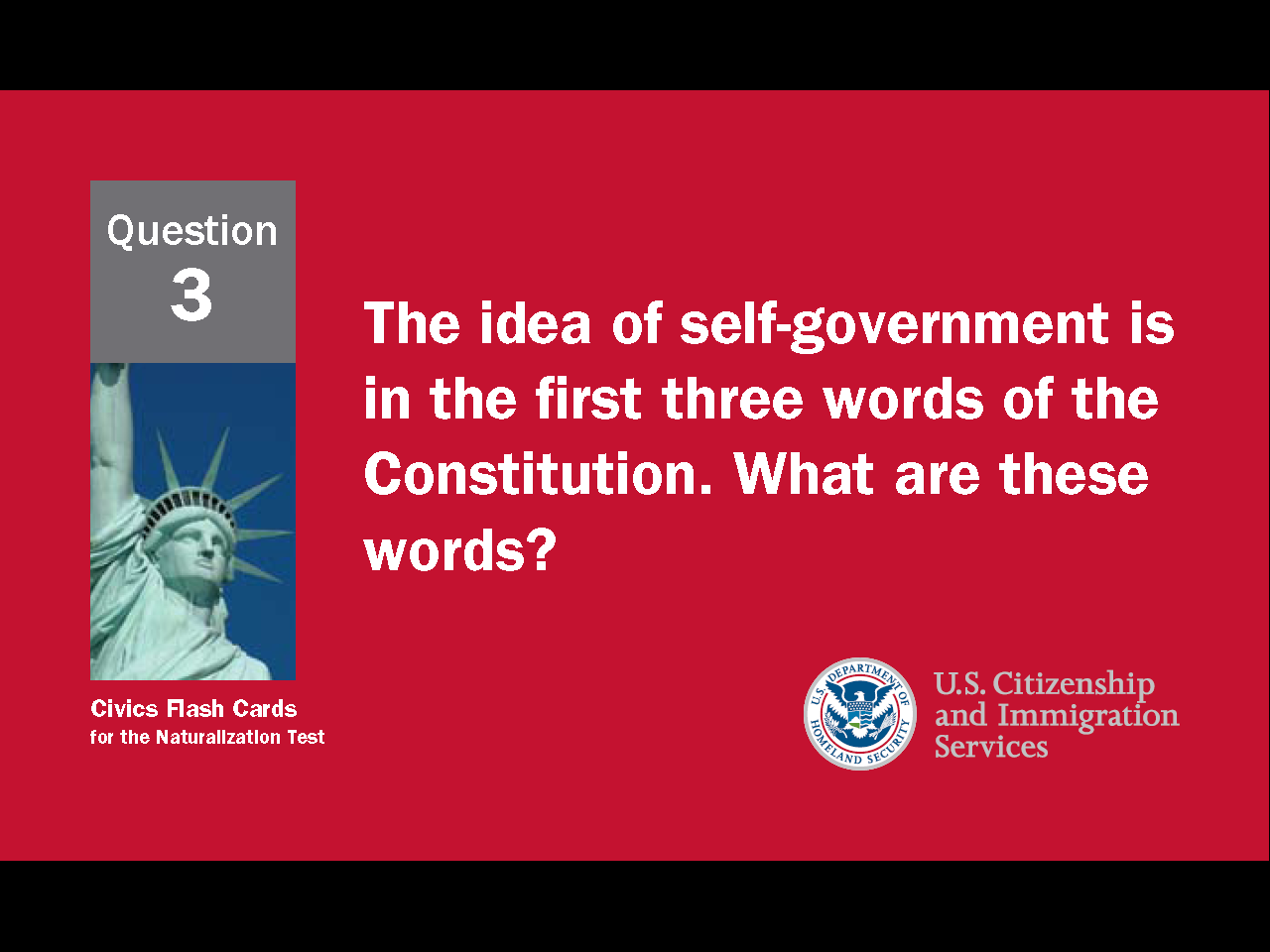 34
[Speaker Notes: Question 3. The idea of self-government is in the first three words of the Constitution. What are these words?]
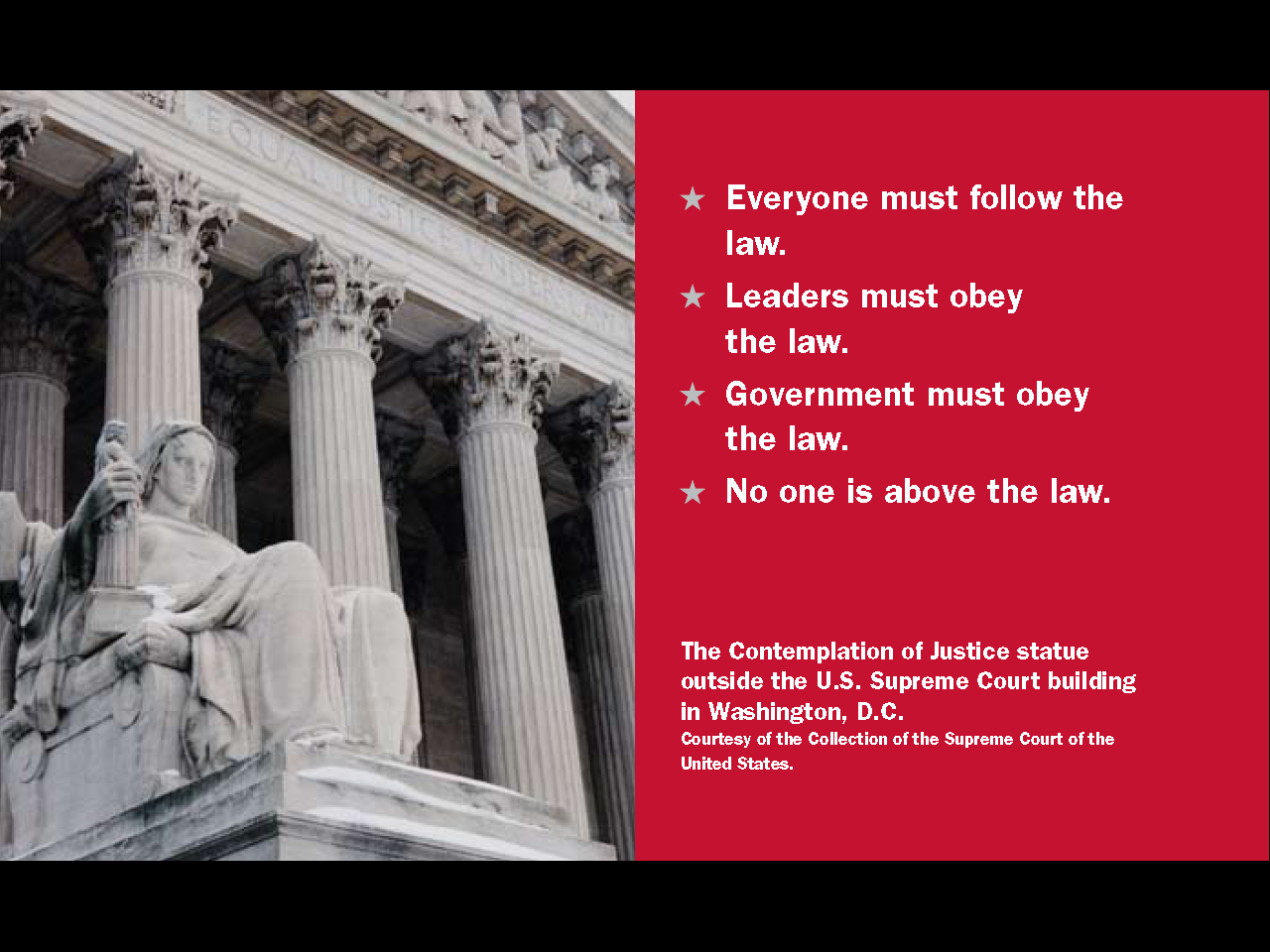 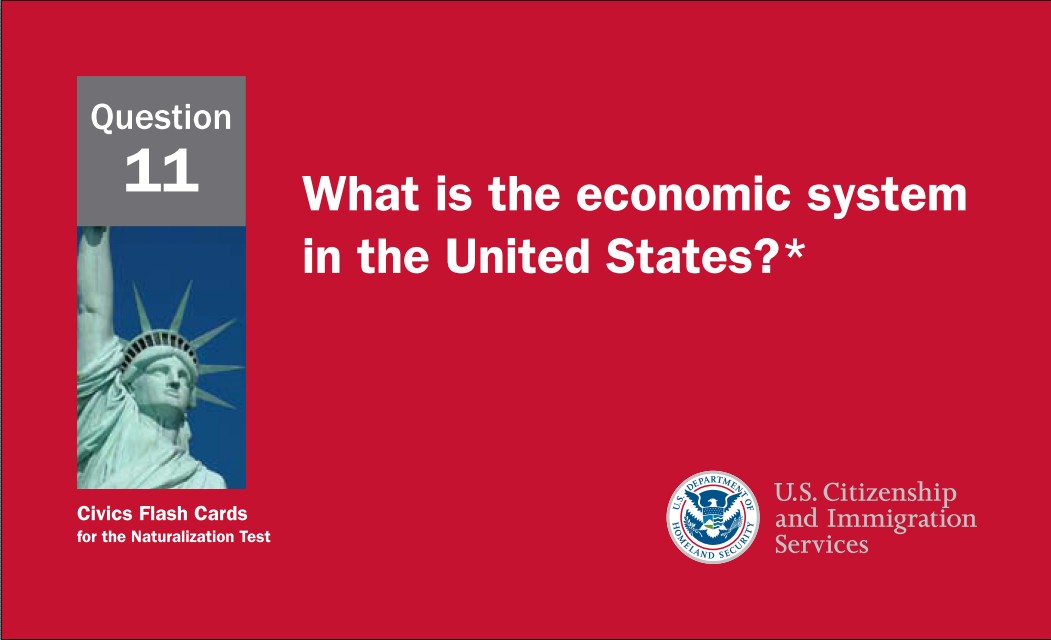 35
[Speaker Notes: Question 11. What is the economic system in the United States?]
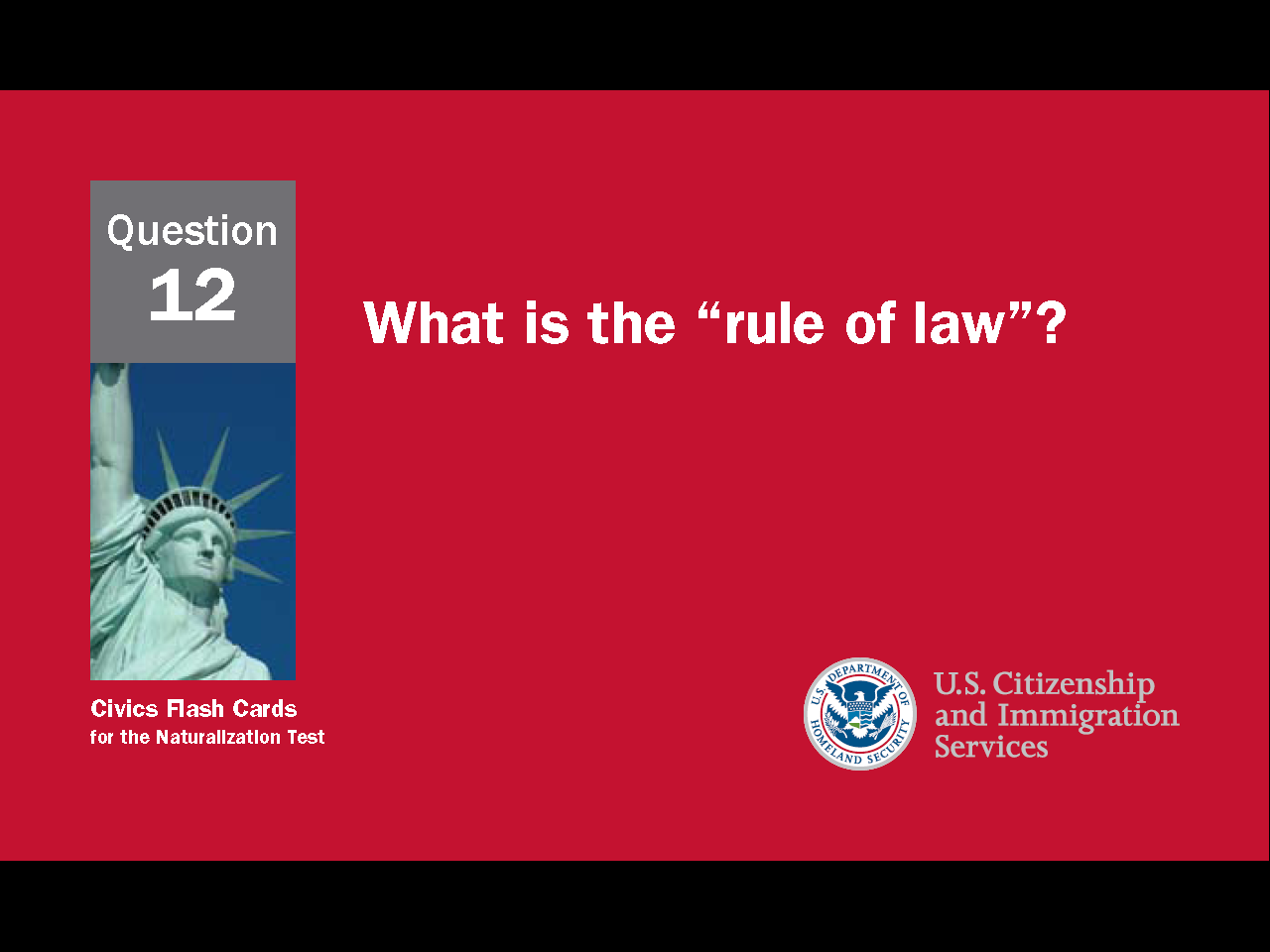 36
[Speaker Notes: Question 12. What is the “rule of law”?]
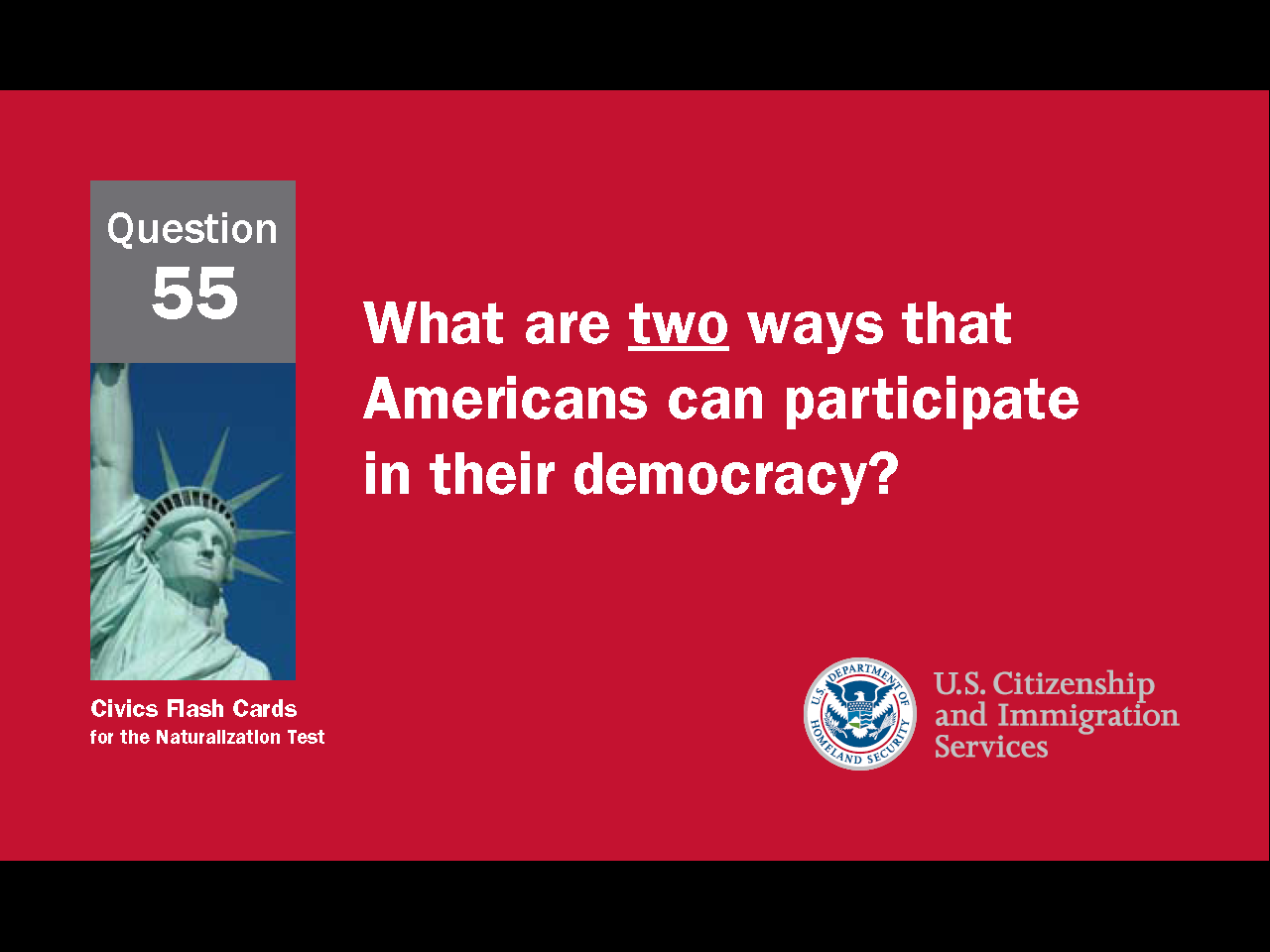 37
[Speaker Notes: Question 55. What are two ways that Americans can participate in their democracy?]
Lesson 3American History
1800 through the Civil War

Questions: 71, 89, 90, 93, 60, 73, 72, 74, 4, 76, 75
1/6/2017
38
[Speaker Notes: Lesson 3. American History: 1800 through the Civil War. 
This lesson is about American history from the end of the Revolutionary War through the Civil War.]
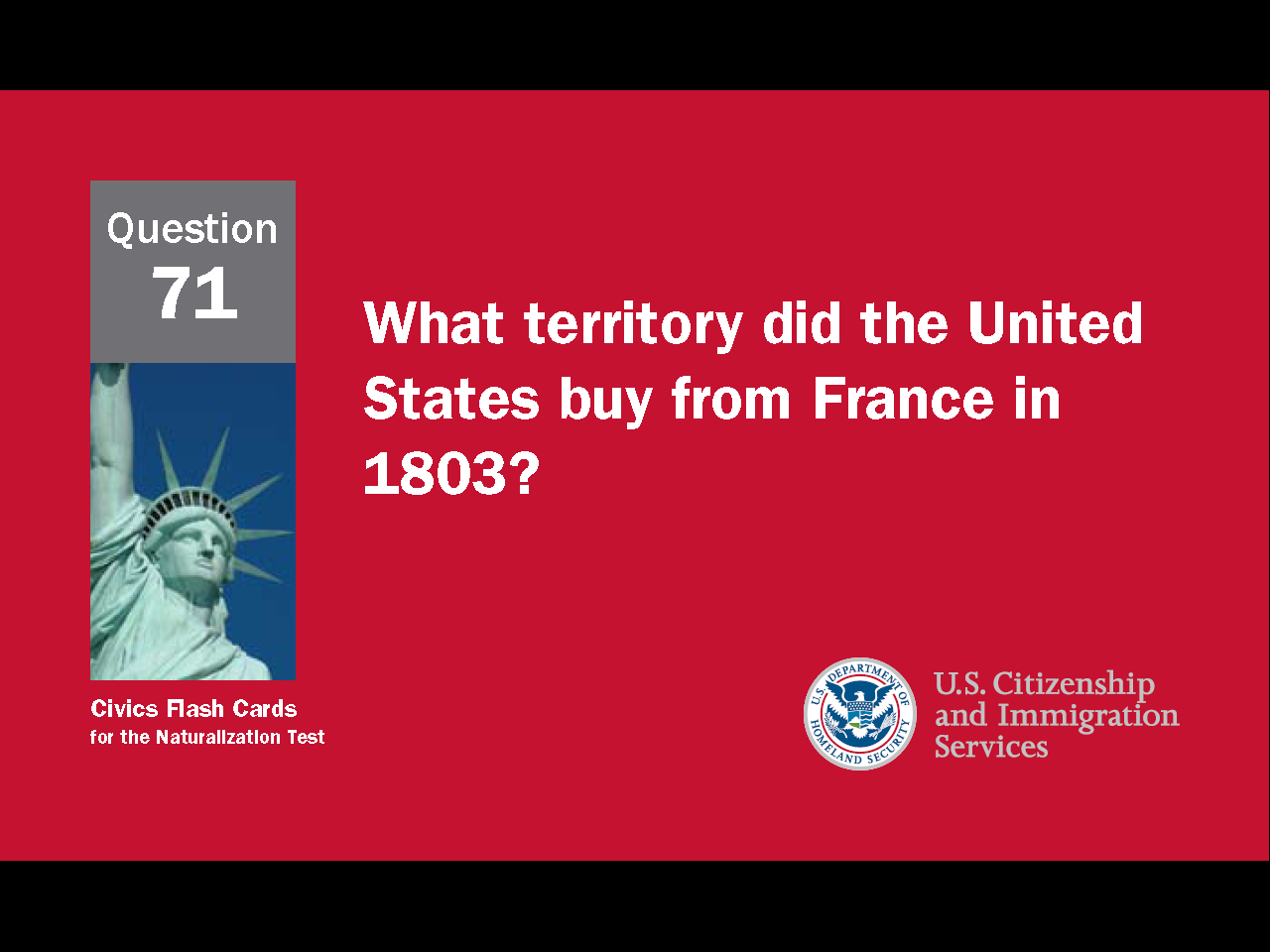 39
[Speaker Notes: Question 71. What territory did the United States buy from France in 1803?]
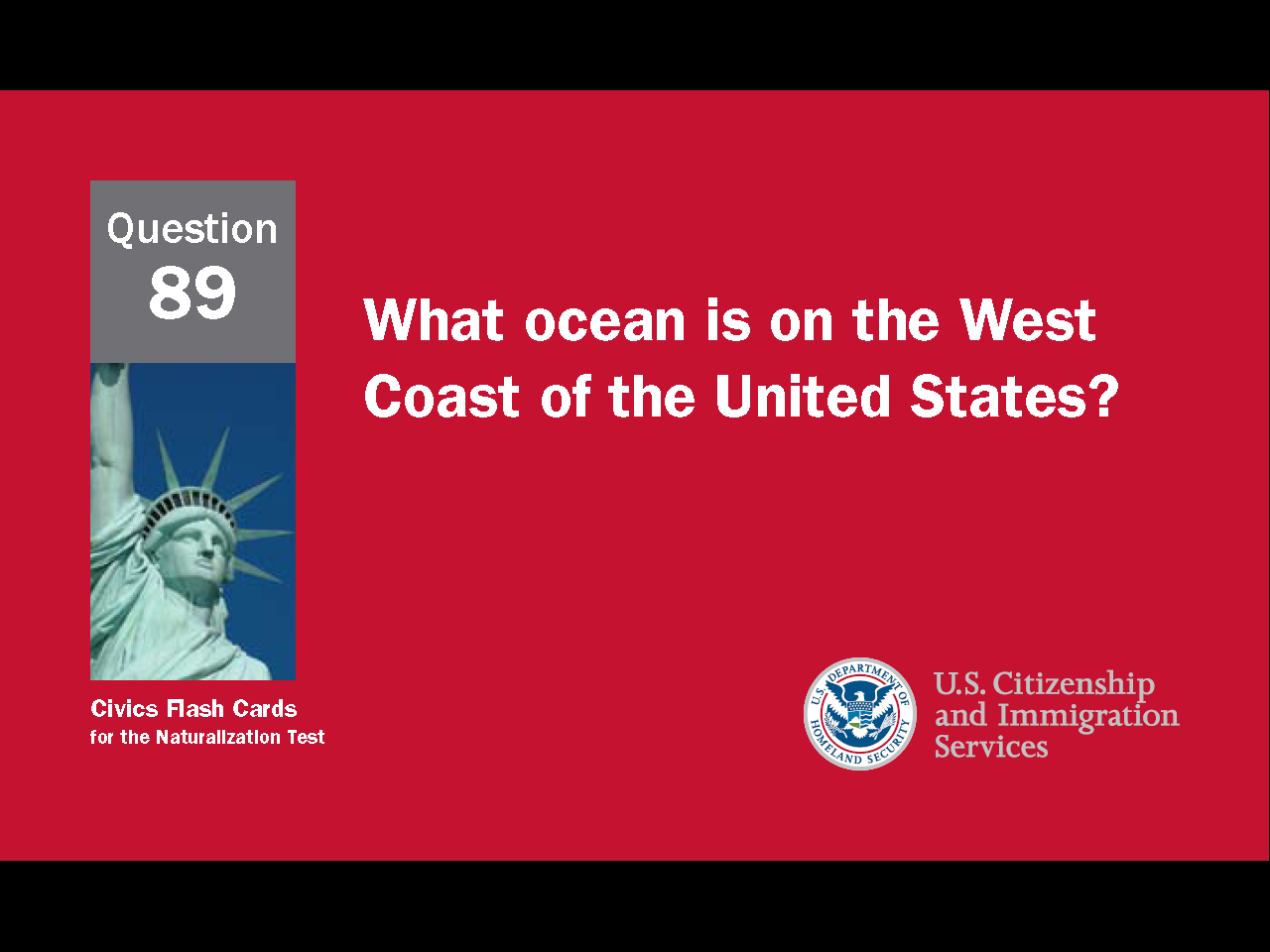 40
[Speaker Notes: Question 89. What ocean is on the West Coast of the United States?]
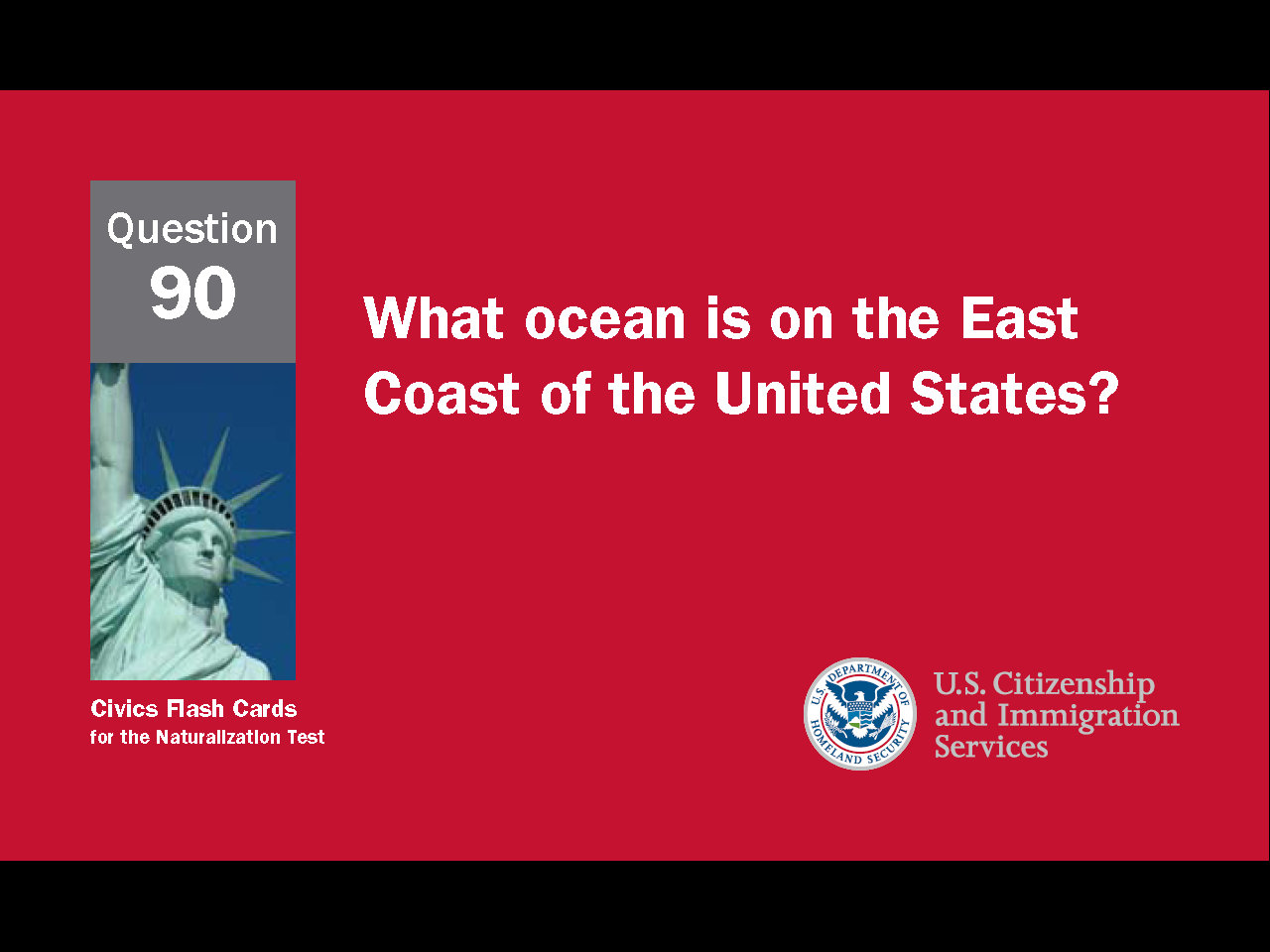 41
[Speaker Notes: Question 90. What ocean is on the East Coast of the United States?]
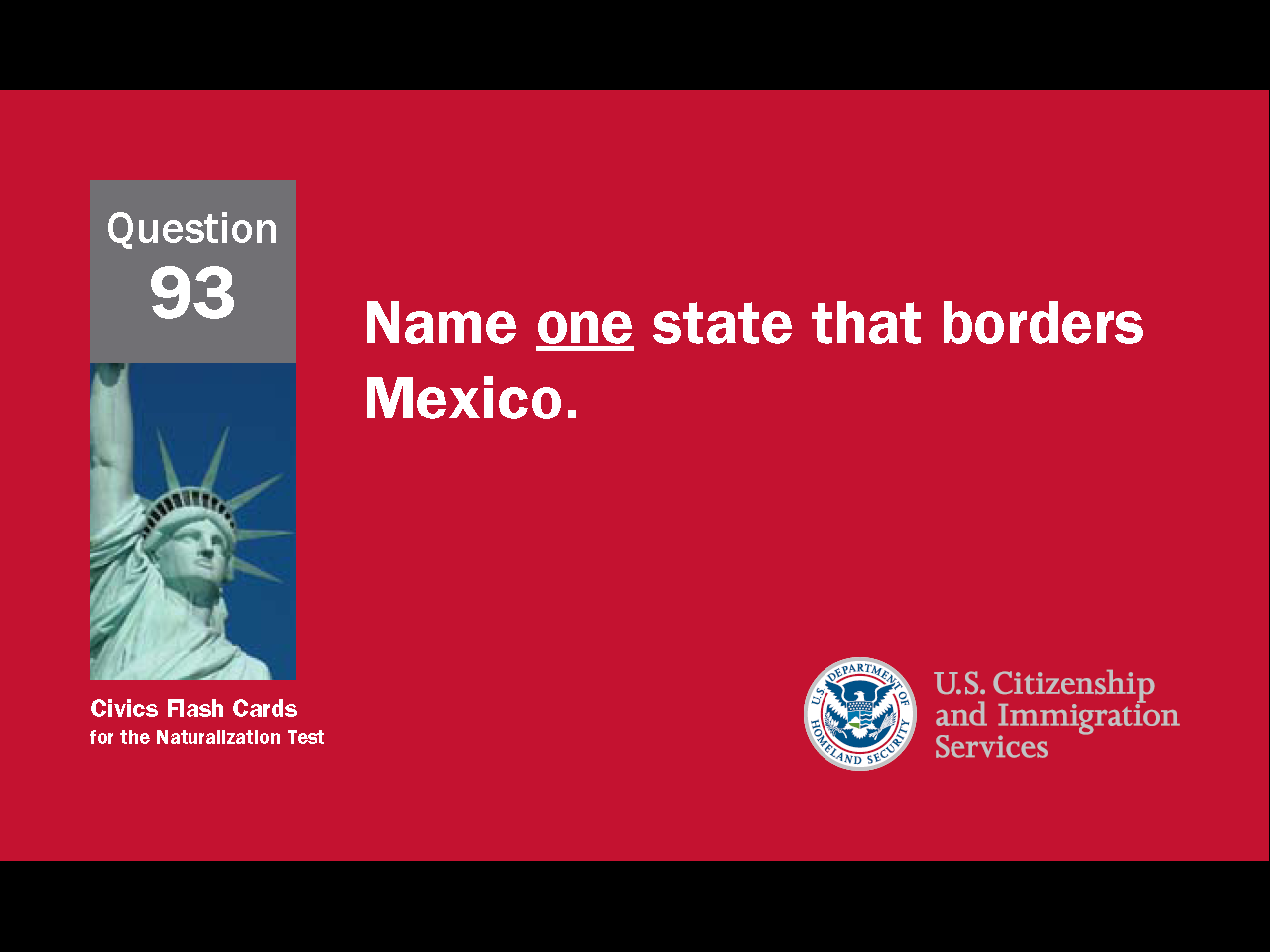 42
[Speaker Notes: Question 93. Name one state that borders Mexico.]
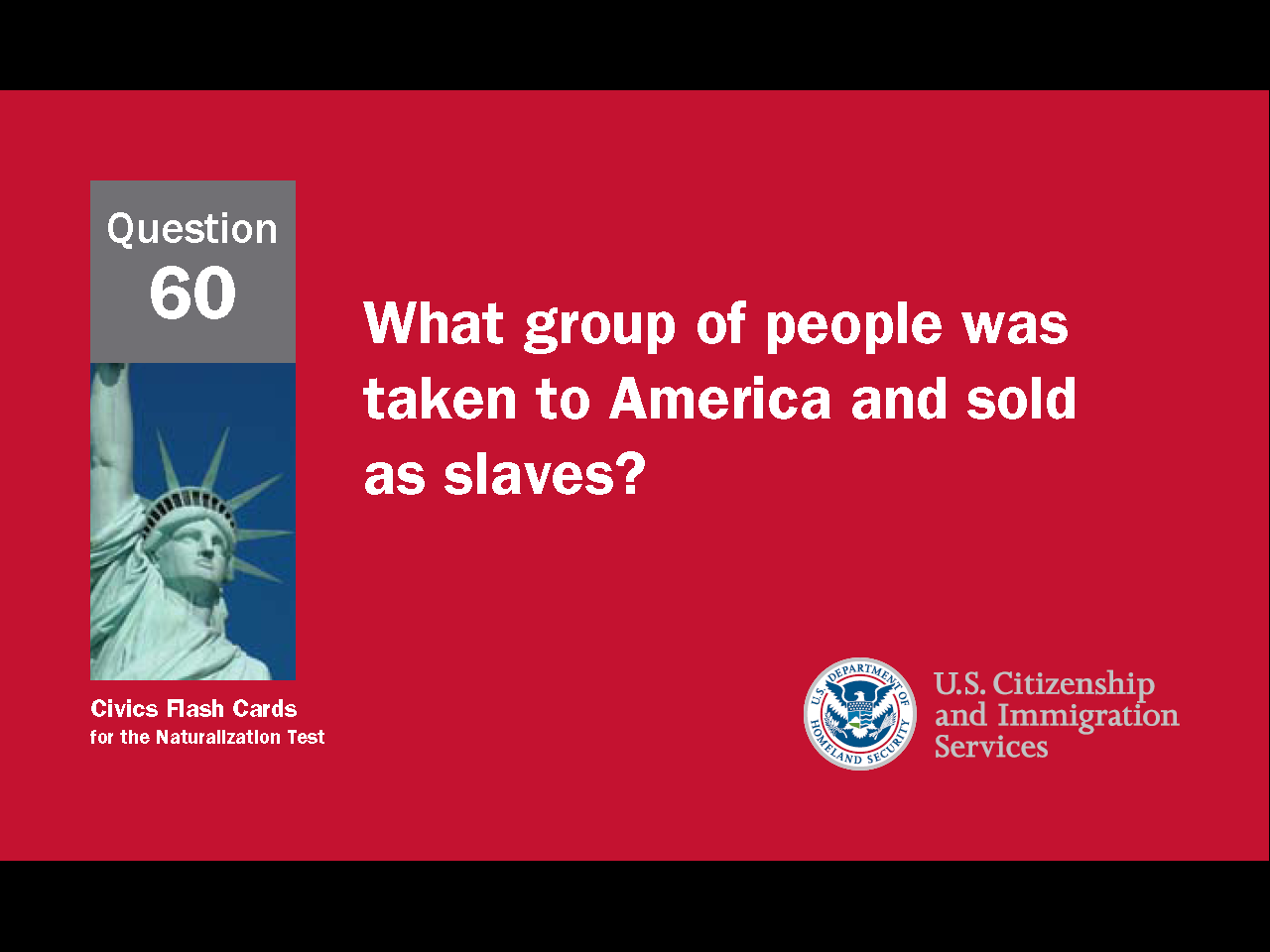 43
[Speaker Notes: Question 60. What group of people was taken to America and sold as slaves?]
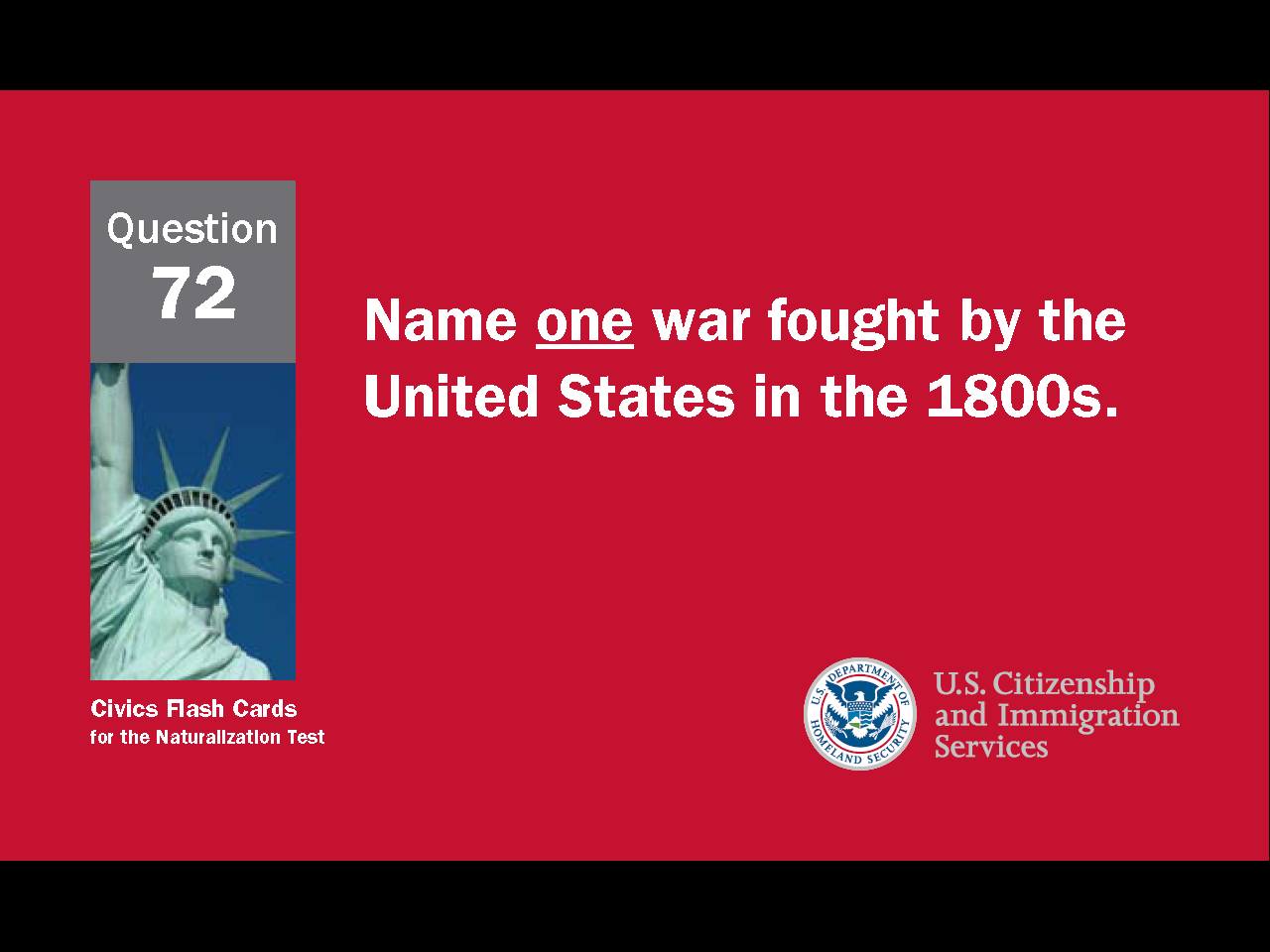 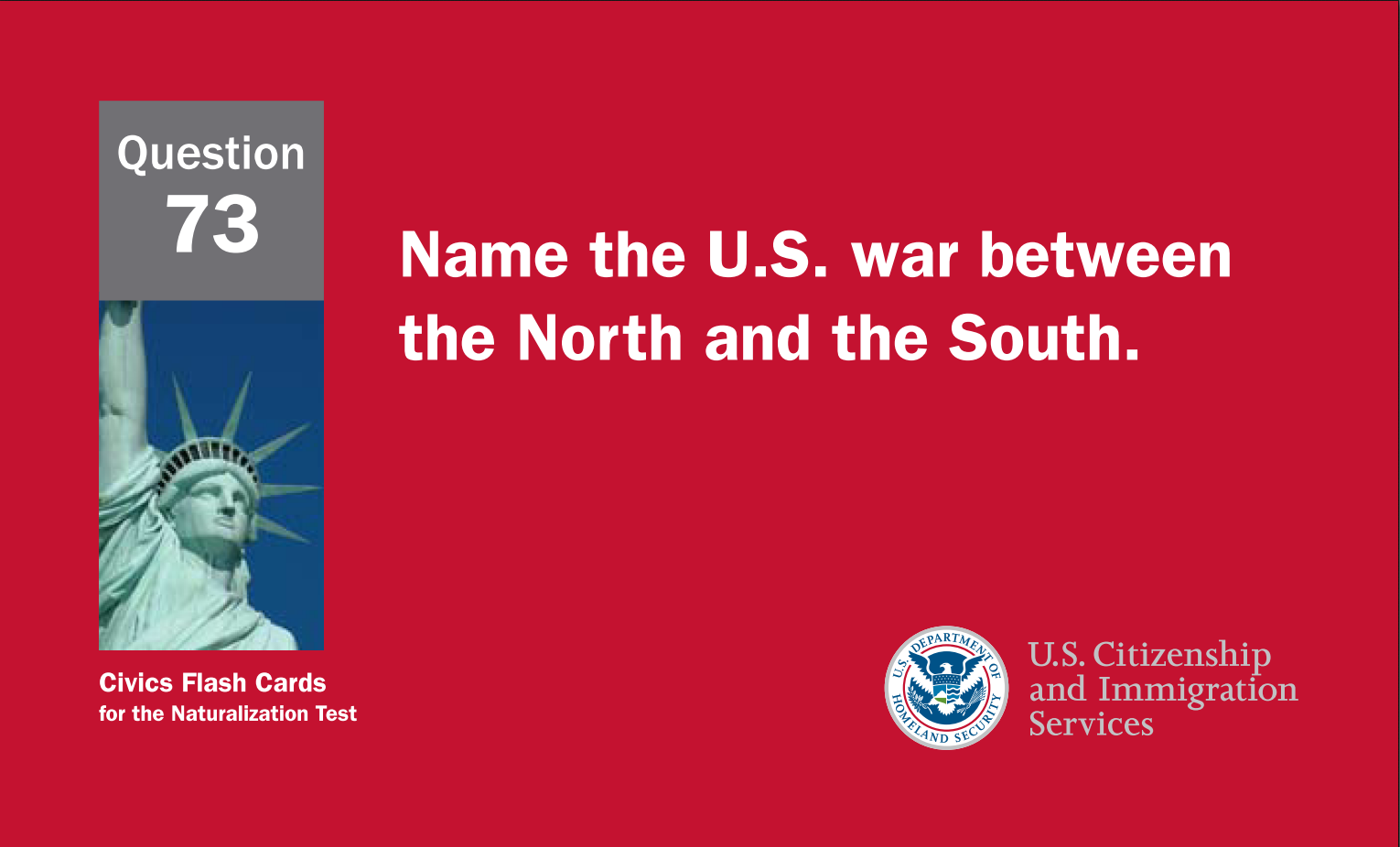 44
[Speaker Notes: Question 73. Name the U.S. war between the North and the South.]
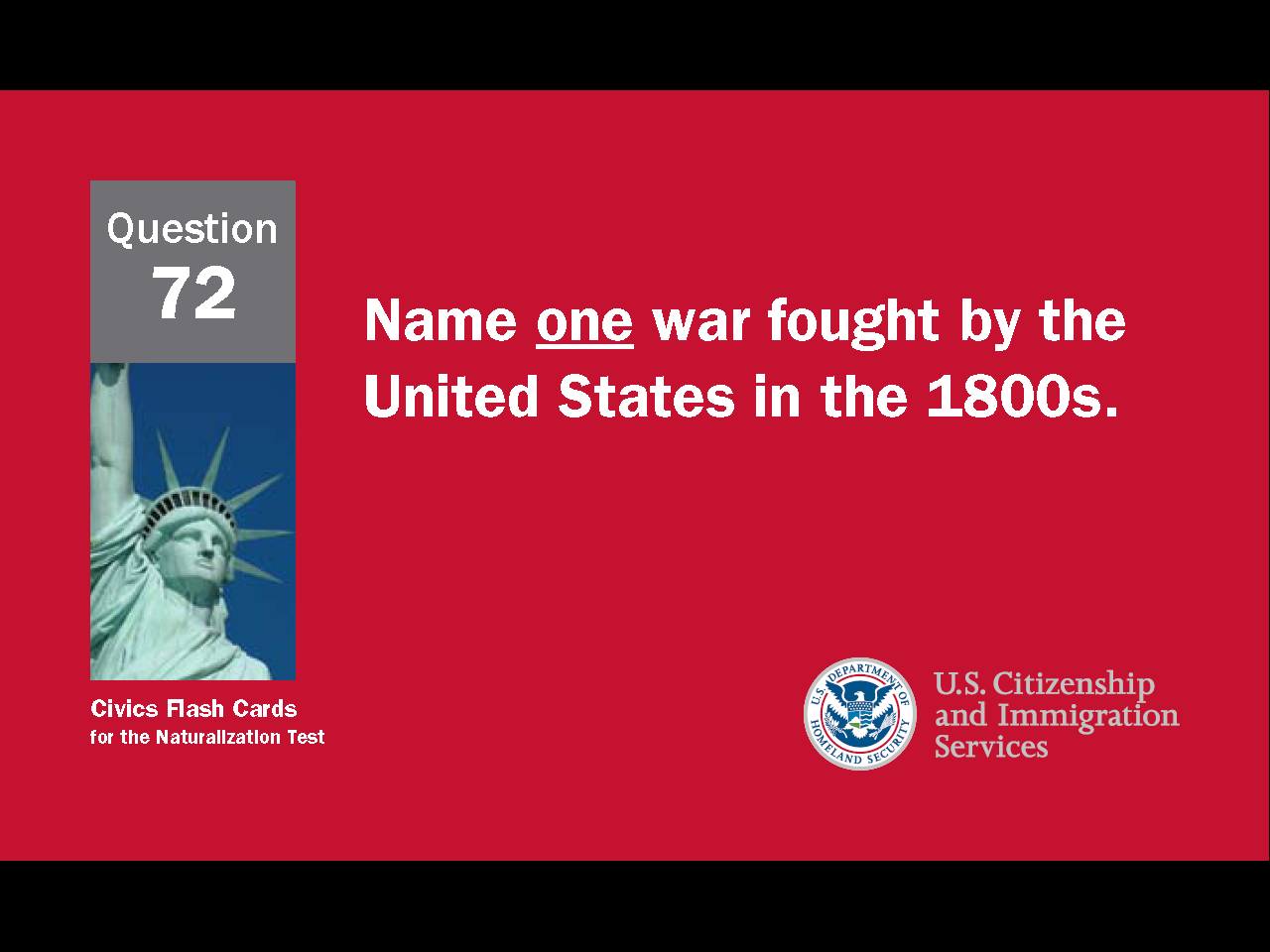 45
[Speaker Notes: Question 72. Name one war fought by the United States in the 1800s.]
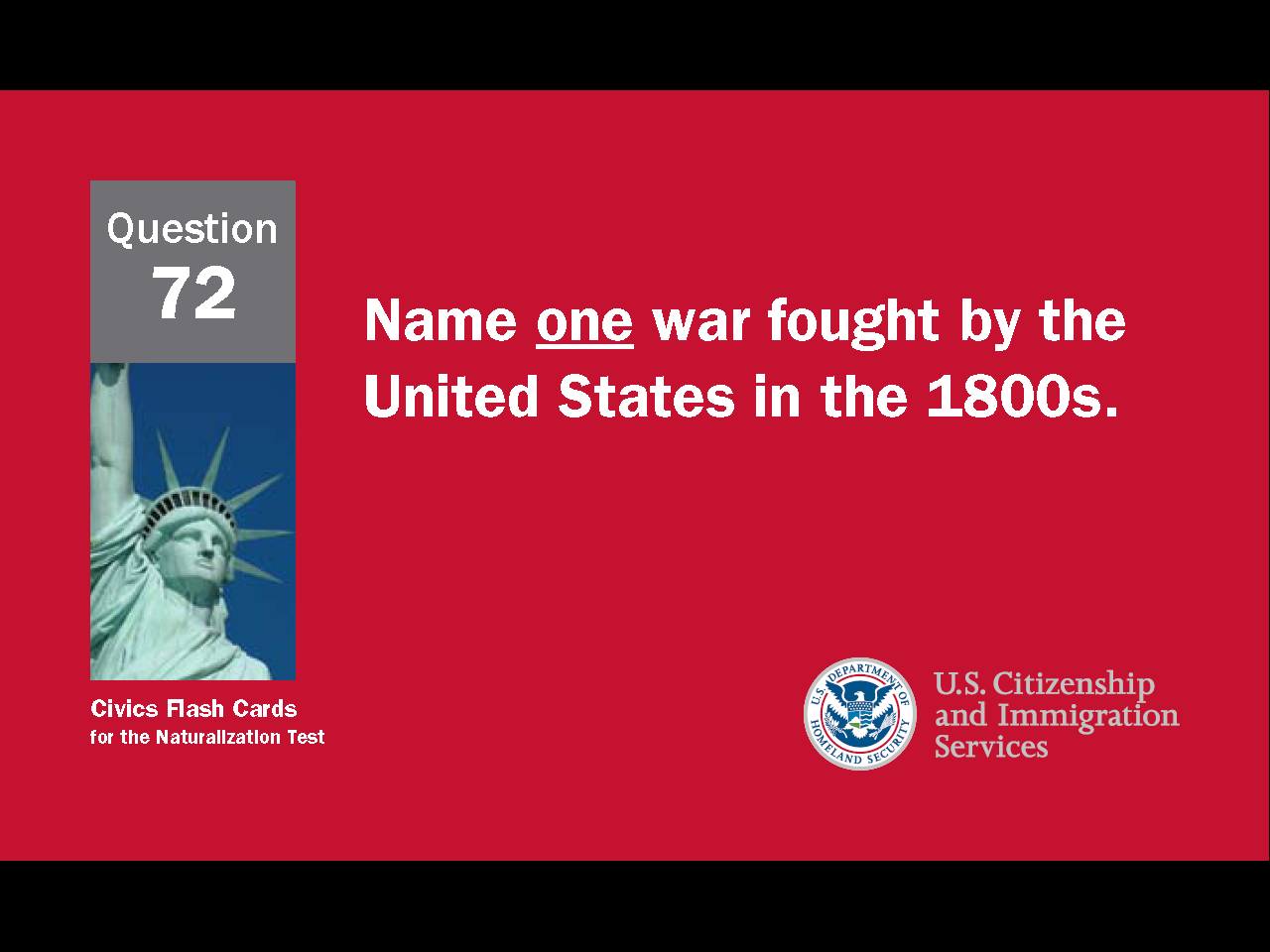 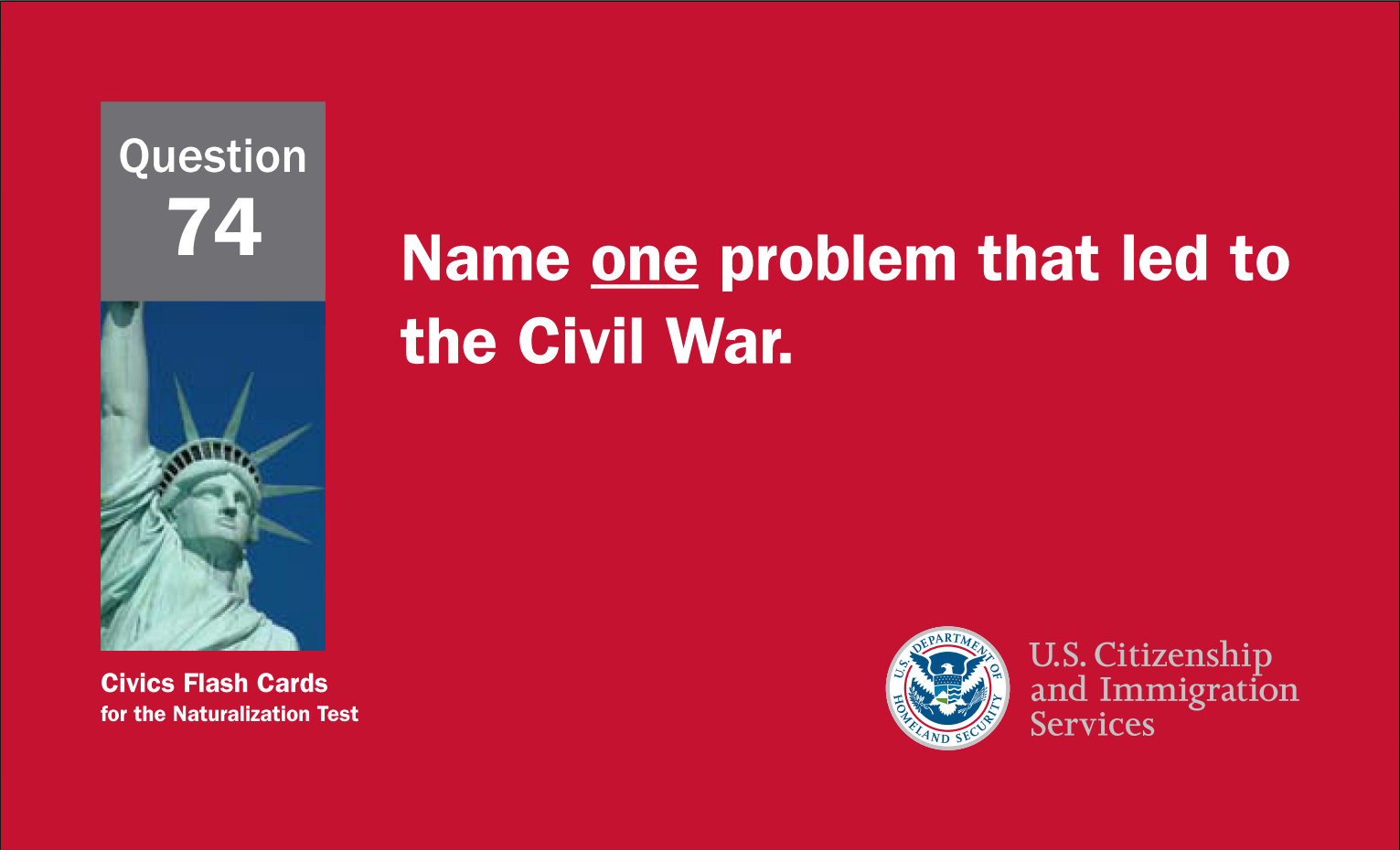 46
[Speaker Notes: Question 74. Name one problem that led to the Civil War.]
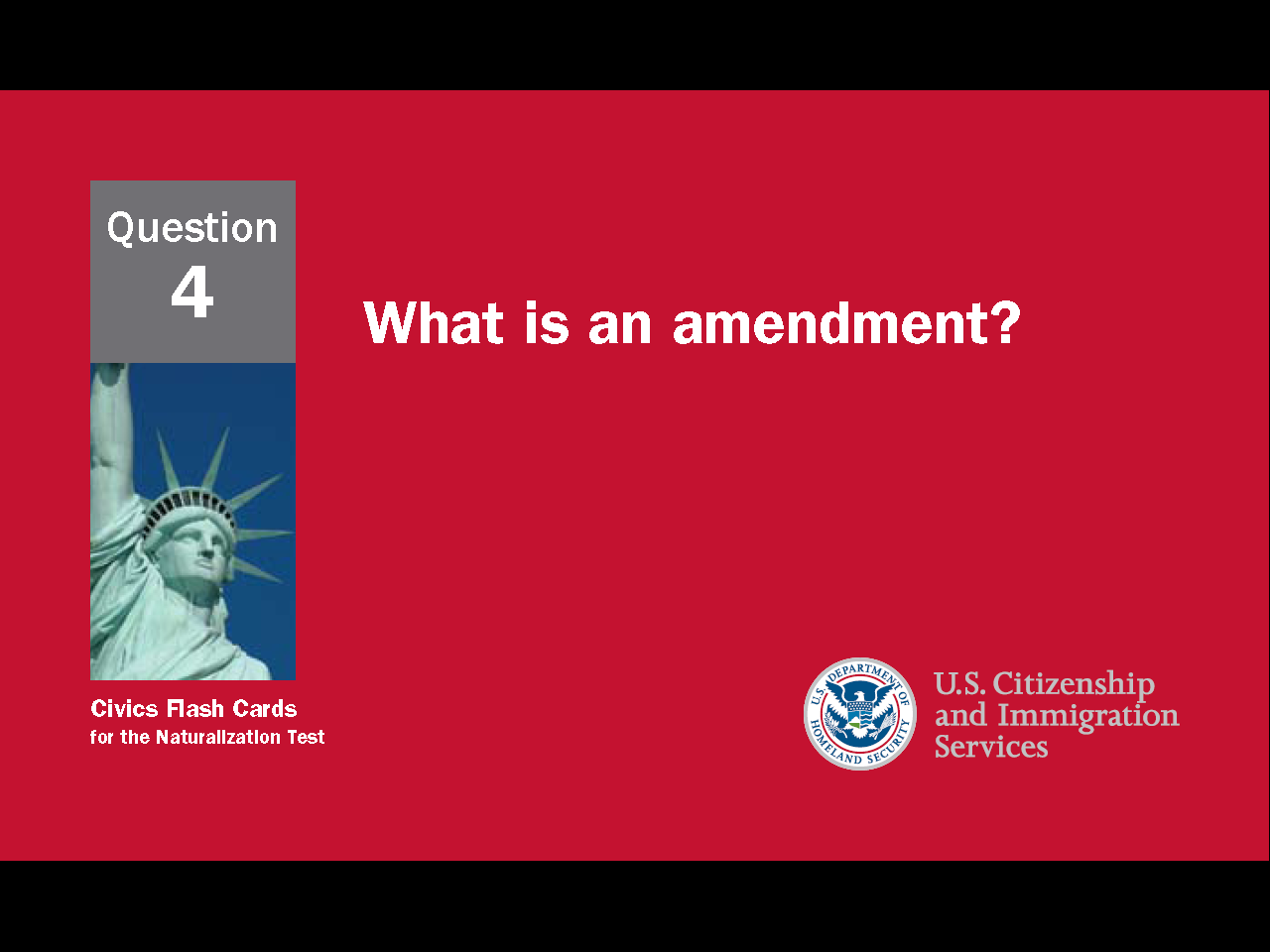 47
[Speaker Notes: Question 4. What is an amendment?]
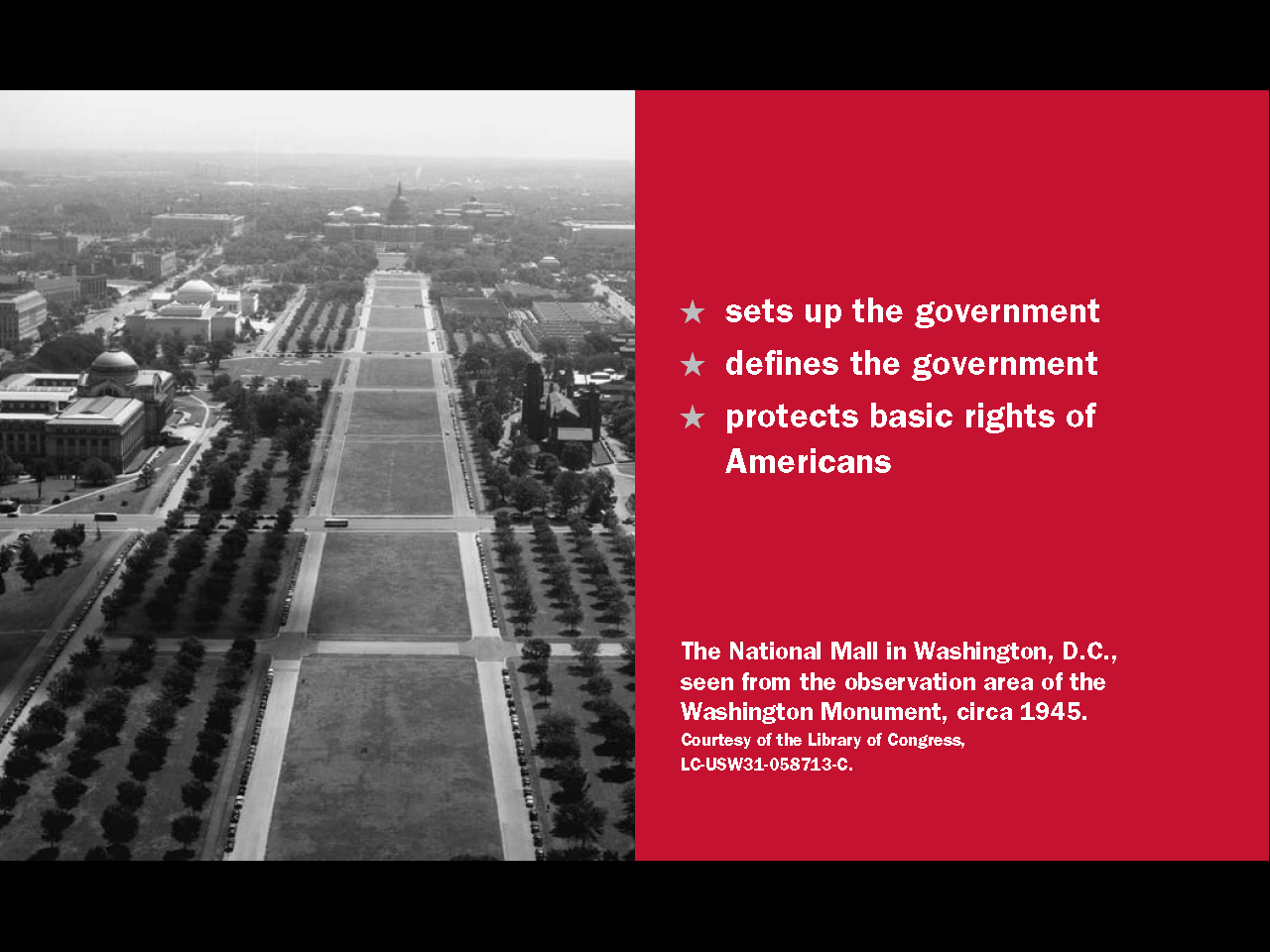 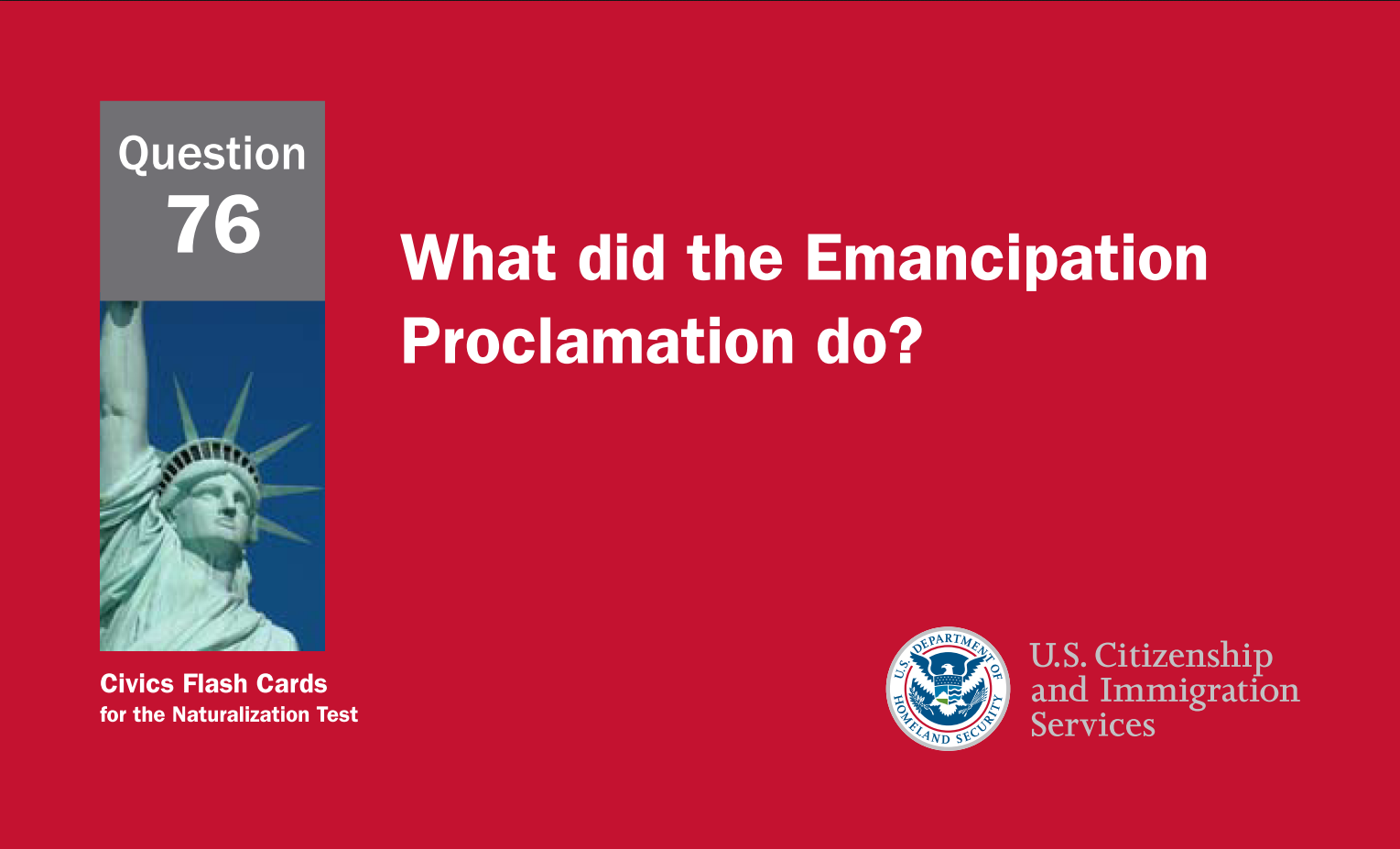 48
[Speaker Notes: Question 76. What did the Emancipation Proclamation do?]
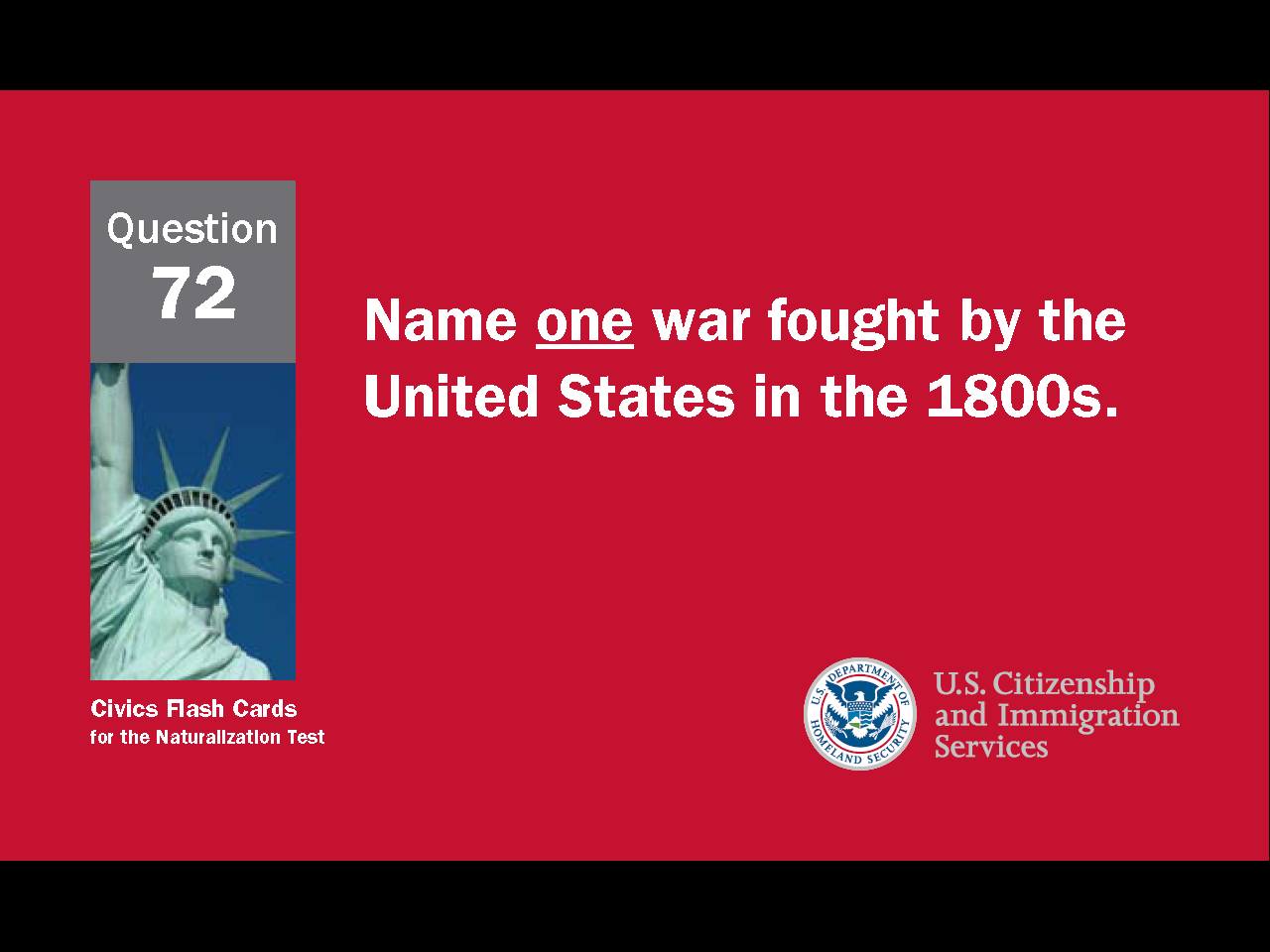 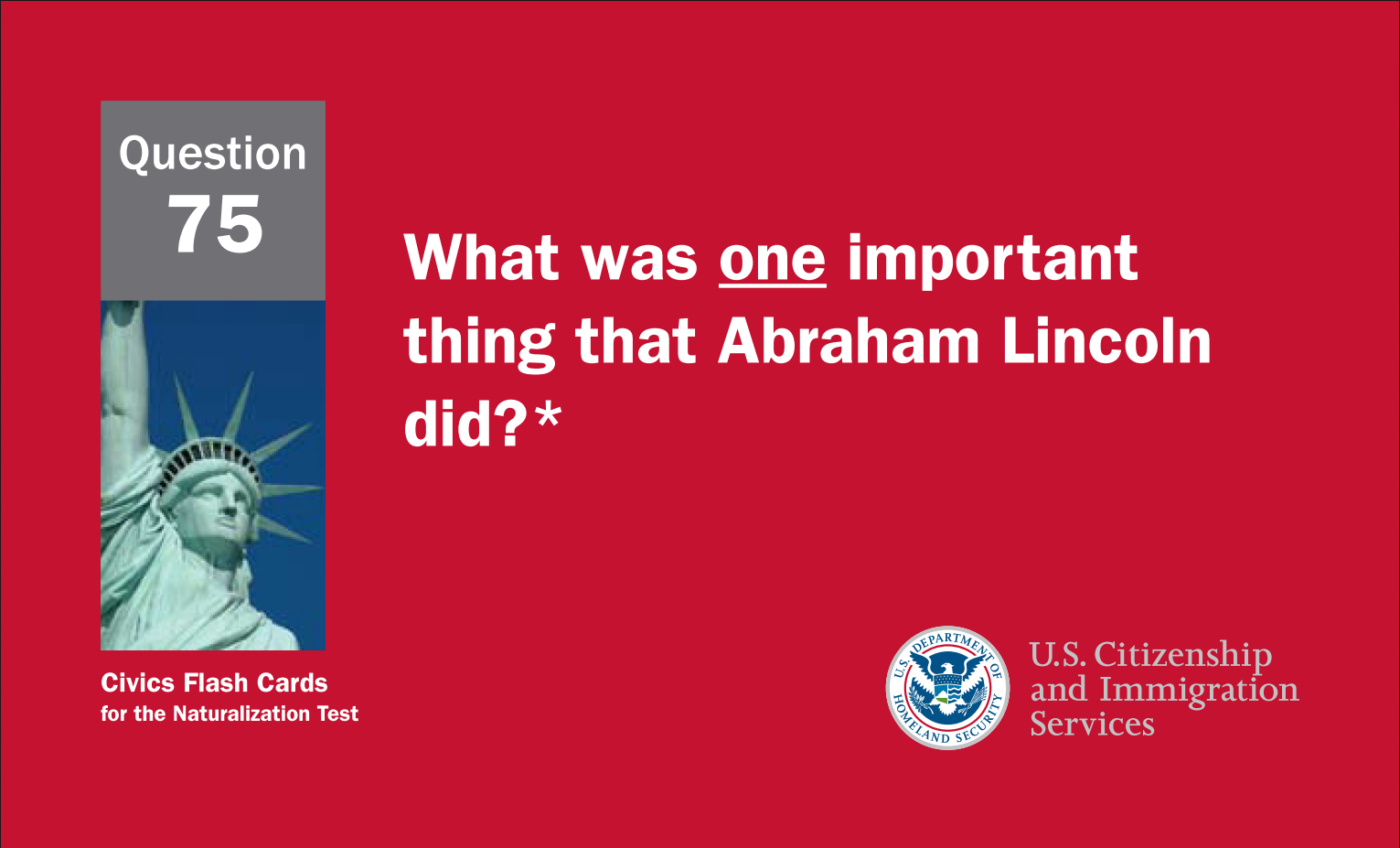 49
[Speaker Notes: Question 75. What is one important thing that Abraham Lincoln did?]
Lesson 4American History
Civil Rights

Questions: 84, 2, 51, 4, 37, 38, 77, 12, 32, 85, 48, 28
1/6/2017
50
[Speaker Notes: Lesson 4. American History: Civil Rights. 
This lesson explains the history of the civil rights movements in America.]
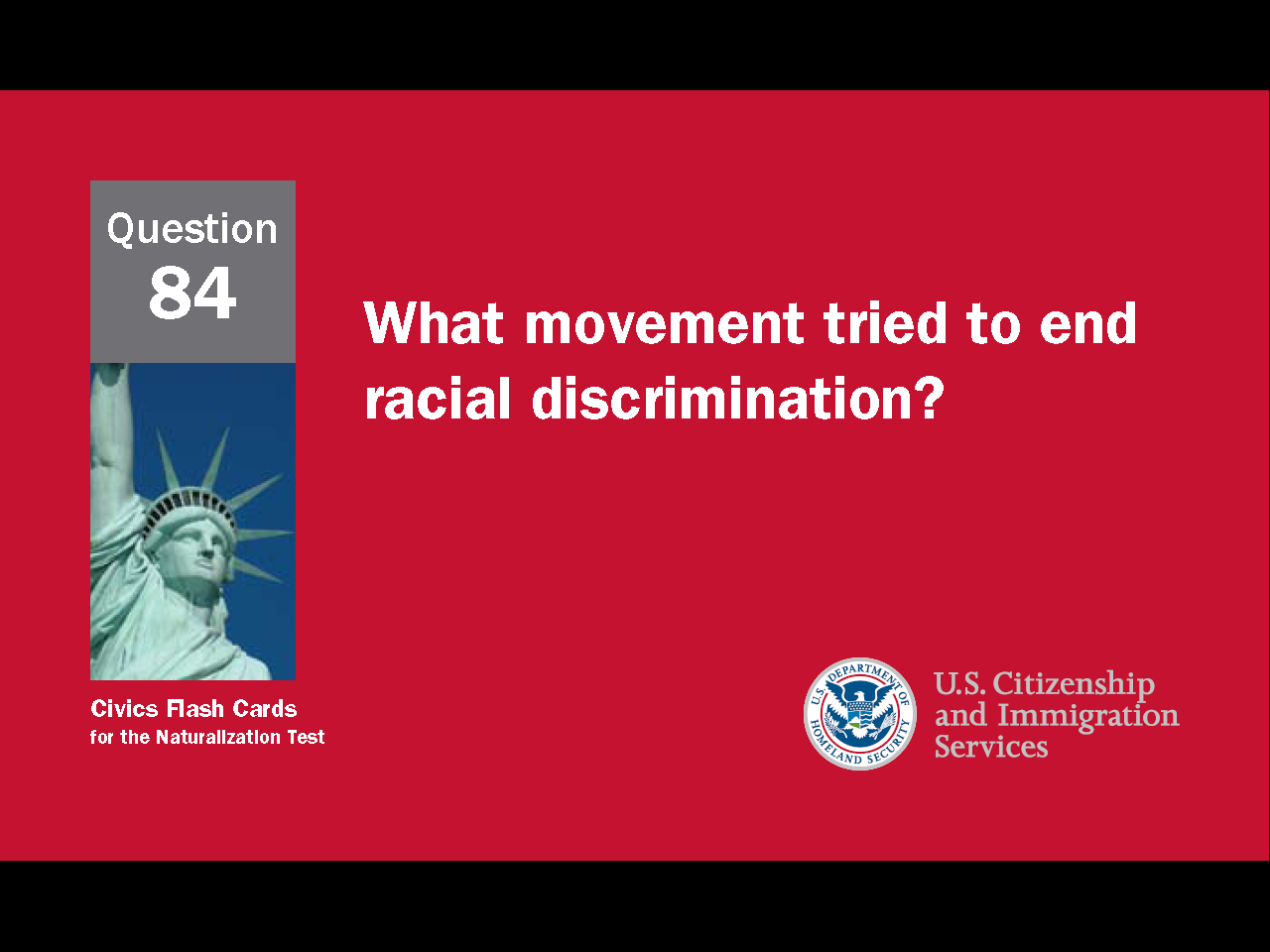 51
[Speaker Notes: Question 84. What movement tried to end racial discrimination?]
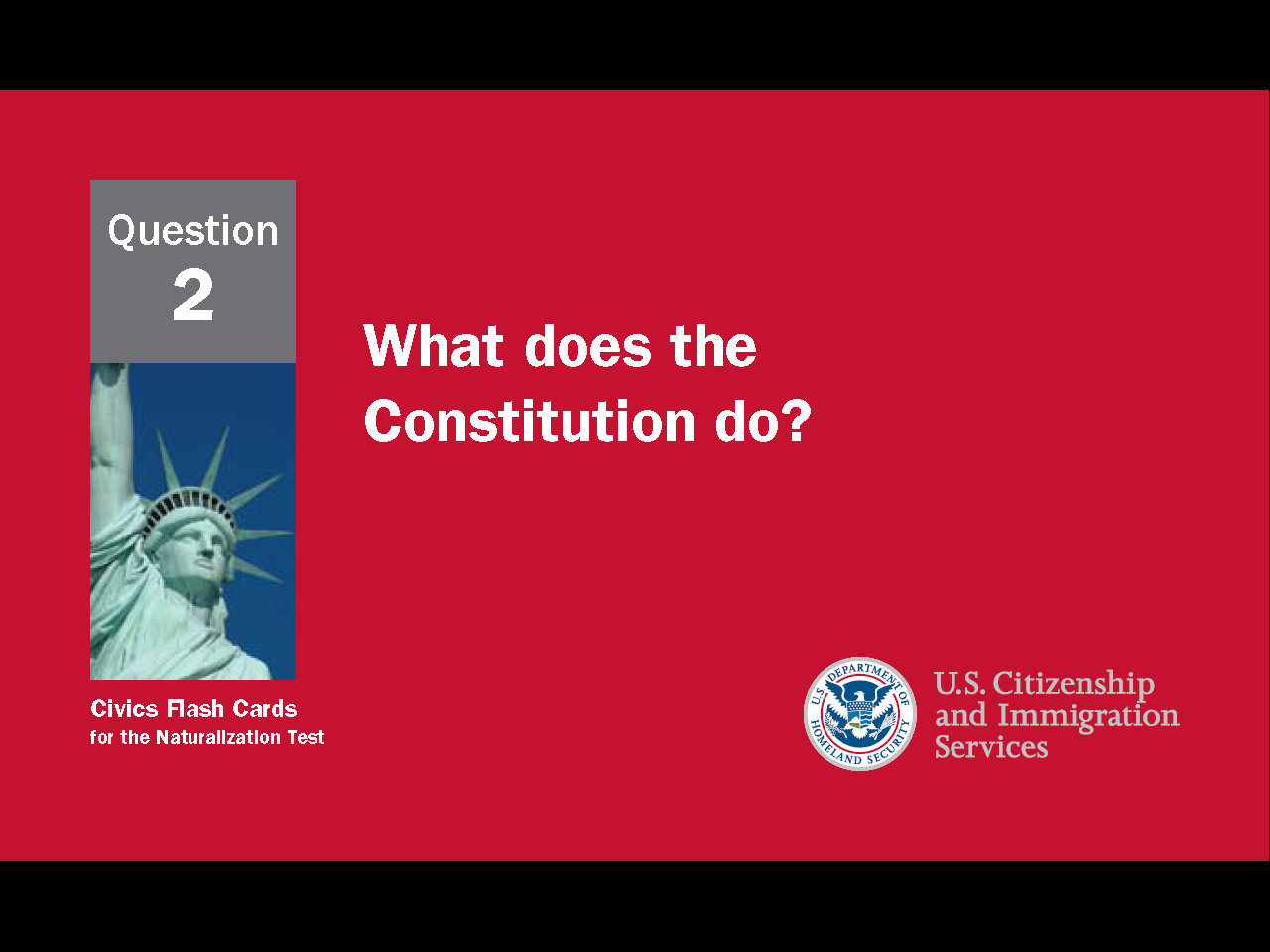 52
[Speaker Notes: Question 2. What does the Constitution do?]
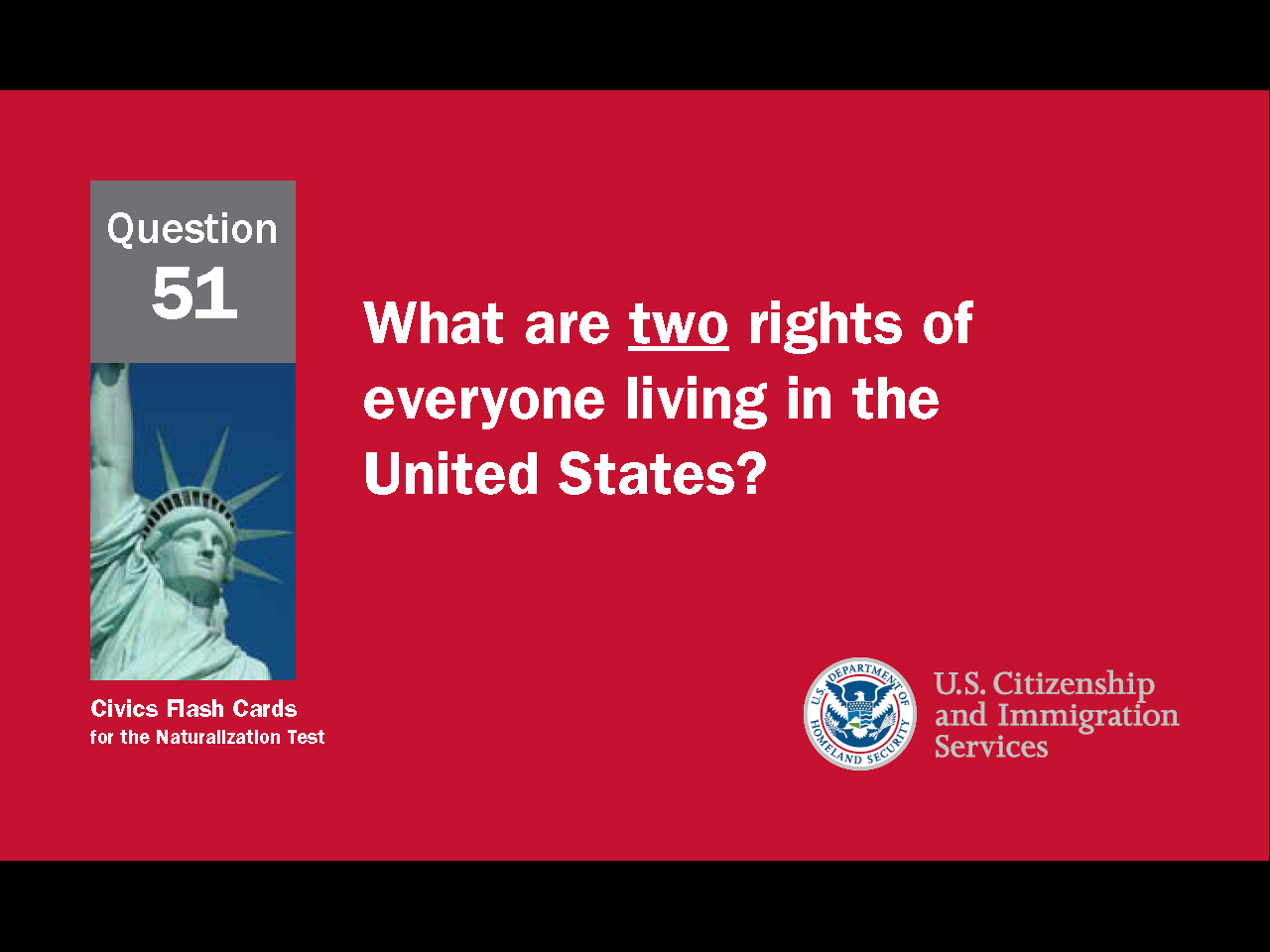 53
[Speaker Notes: Question 51. What are two rights of everyone living in the United States?]
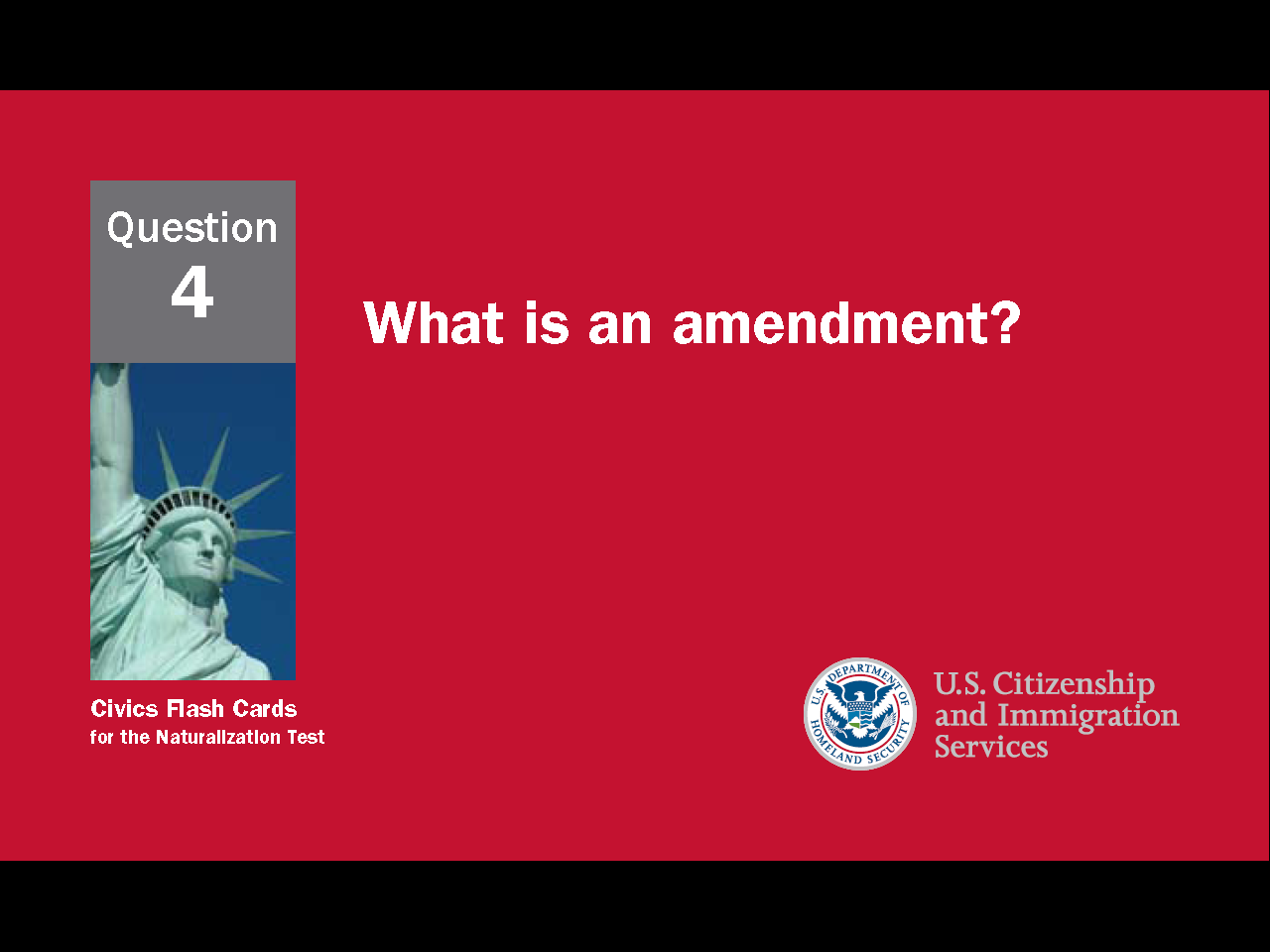 54
[Speaker Notes: Question 4. What is an amendment?]
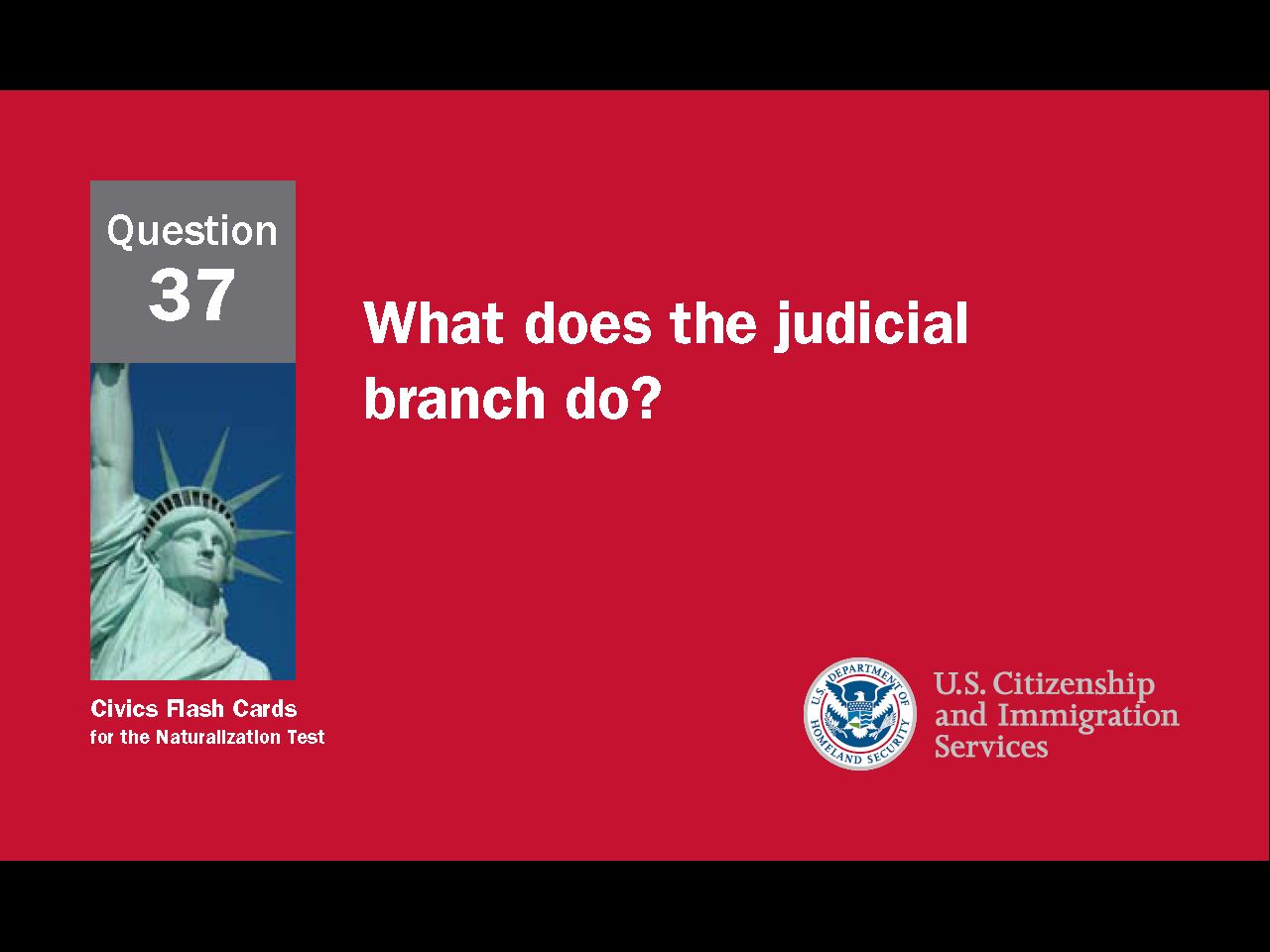 55
[Speaker Notes: Question 37. What does the judicial branch do?]
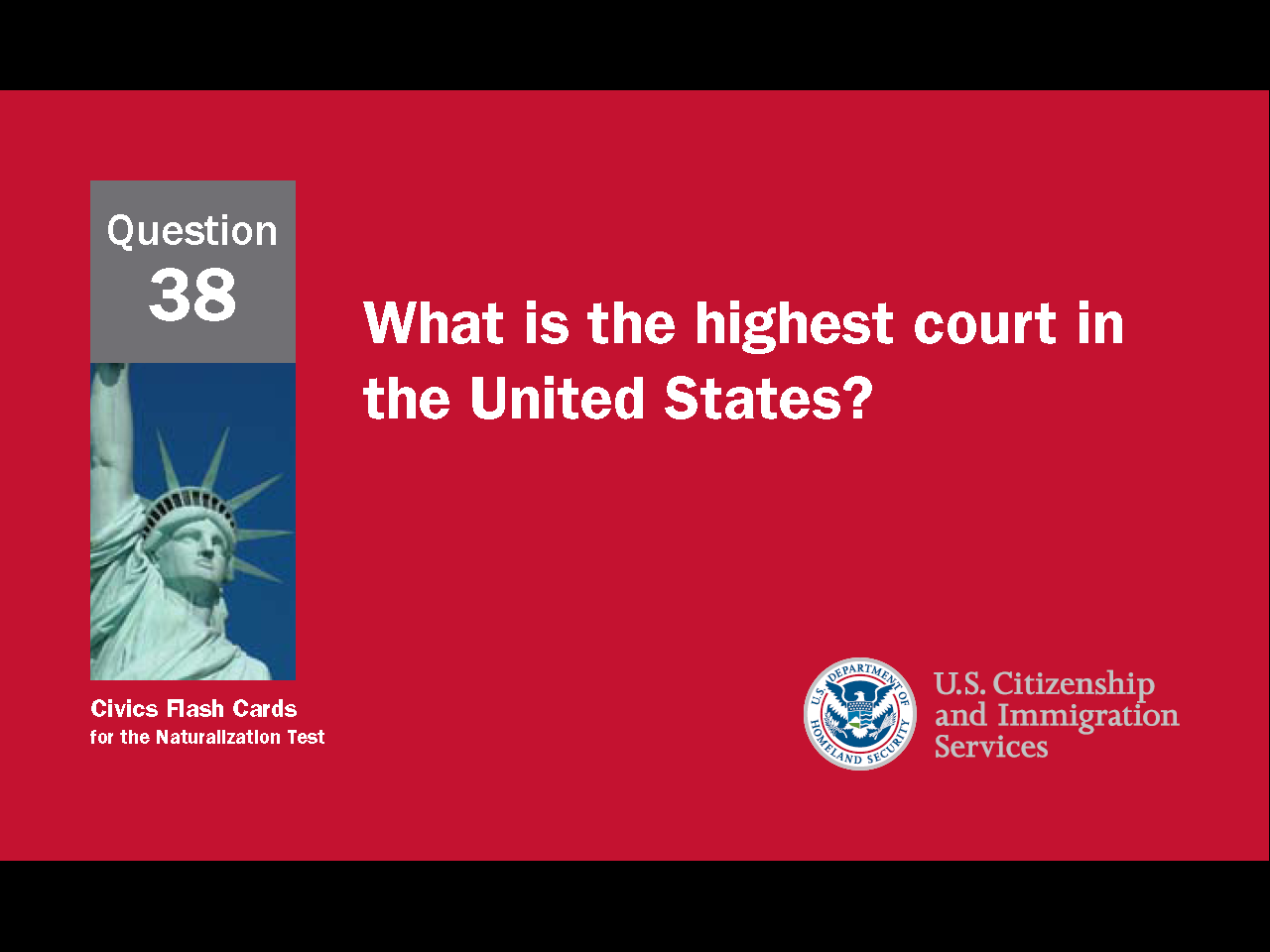 56
[Speaker Notes: Question 38. What is the highest court in the United States?]
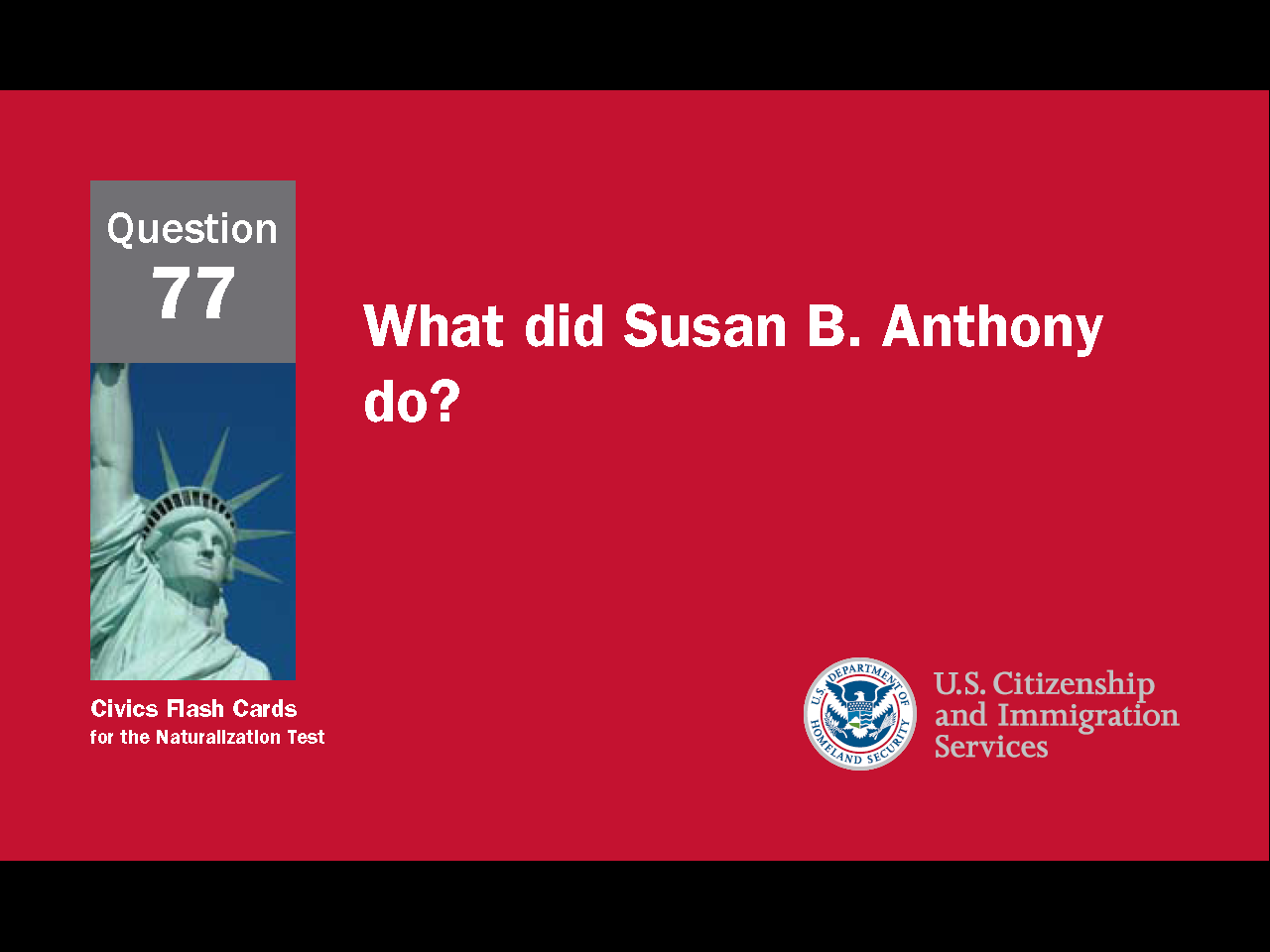 57
[Speaker Notes: Question 77.  What did Susan B. Anthony do?]
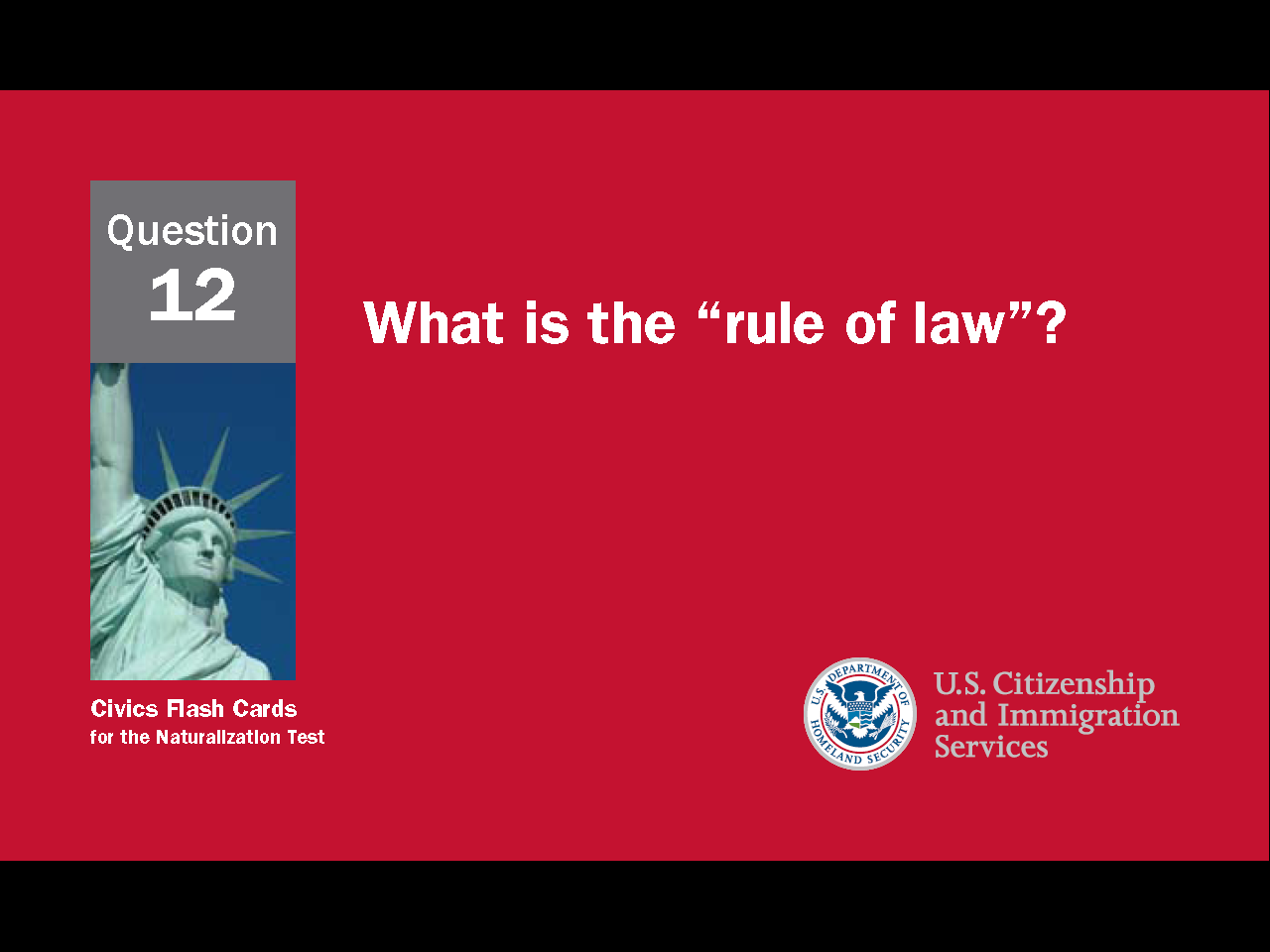 58
[Speaker Notes: Question 12. What is the “rule of law”?]
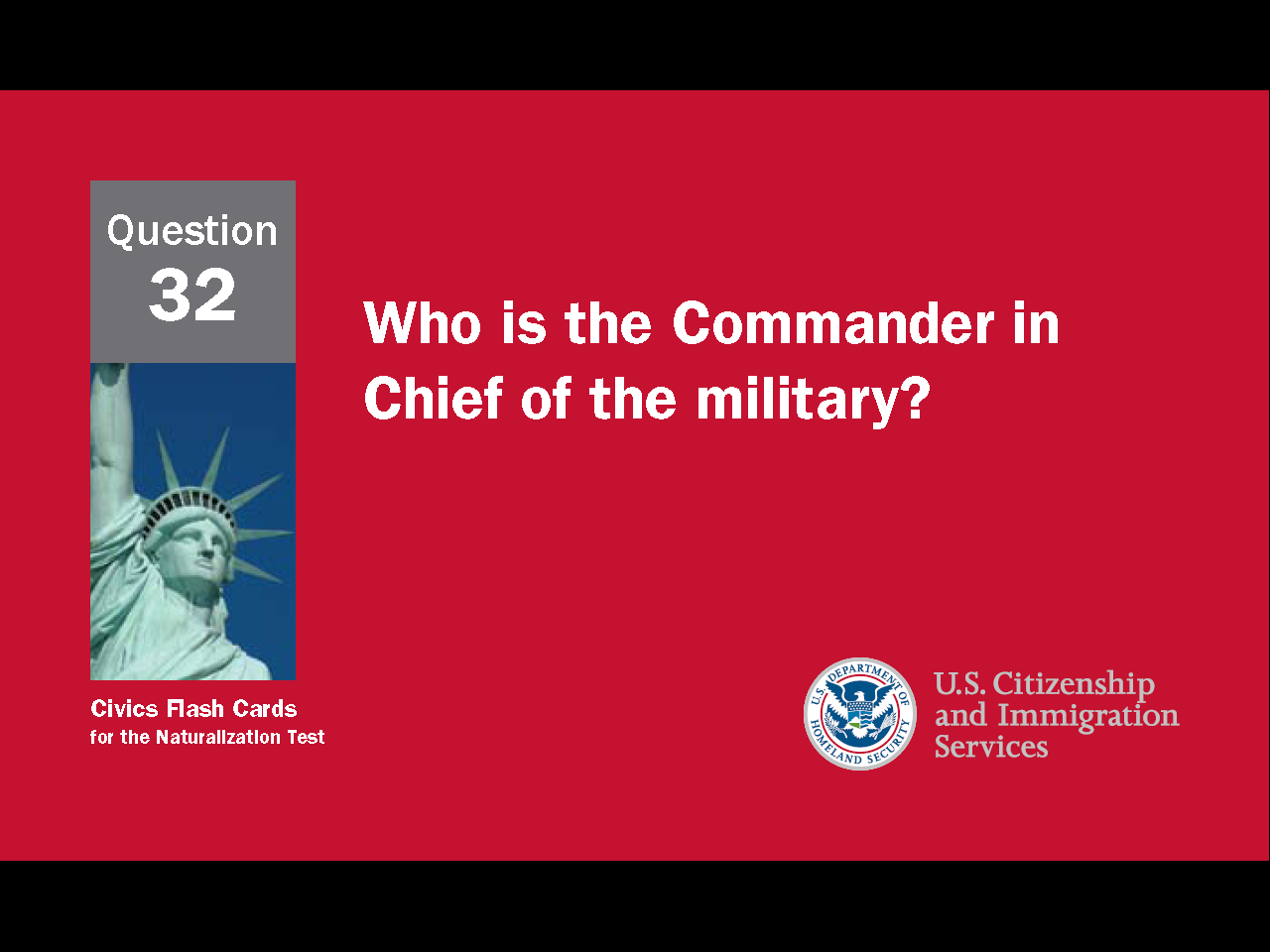 59
[Speaker Notes: Question 32. Who is the Commander in Chief of the military?]
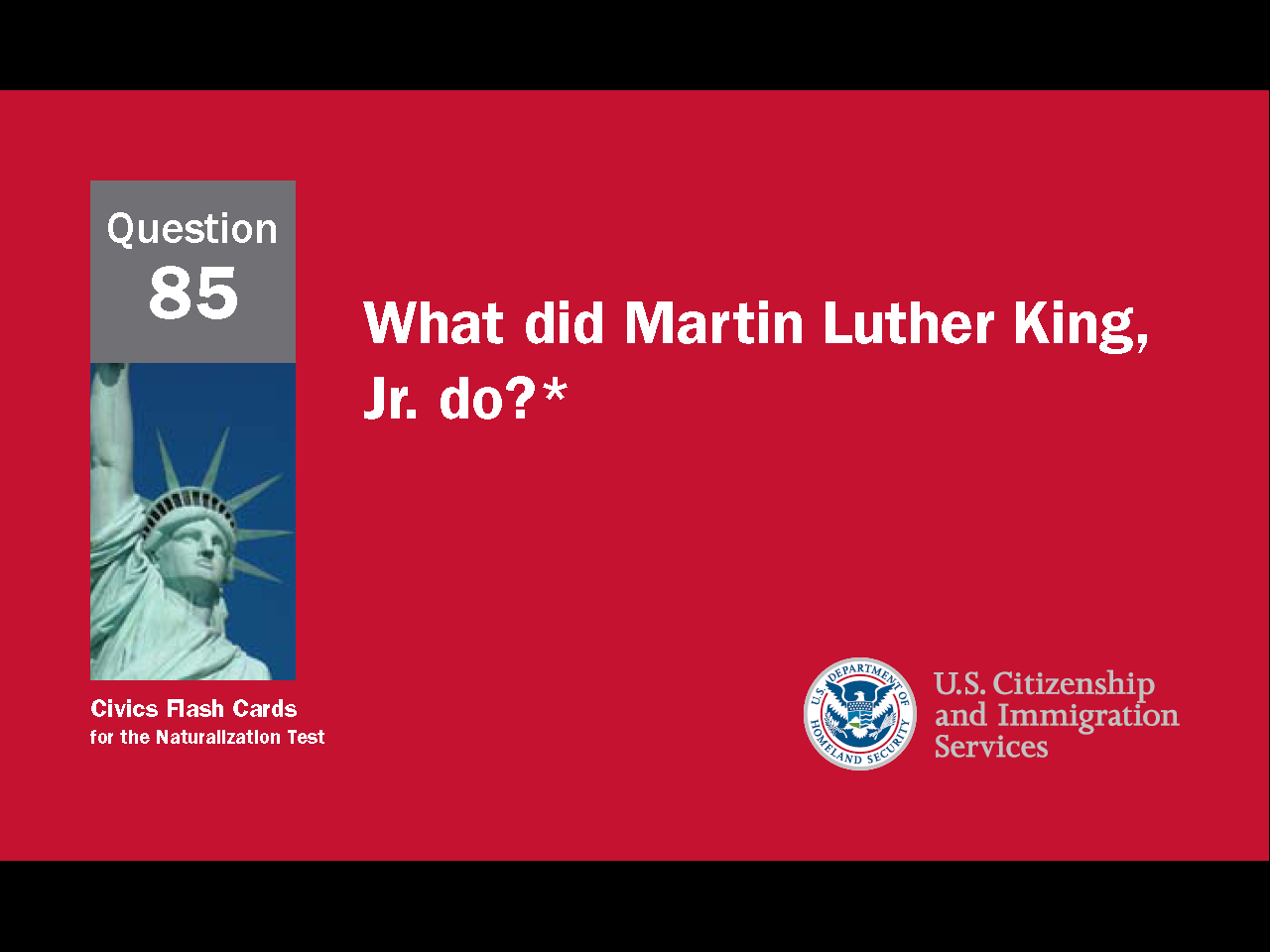 60
[Speaker Notes: Question 85. What did Martin Luther King, Jr. do?]
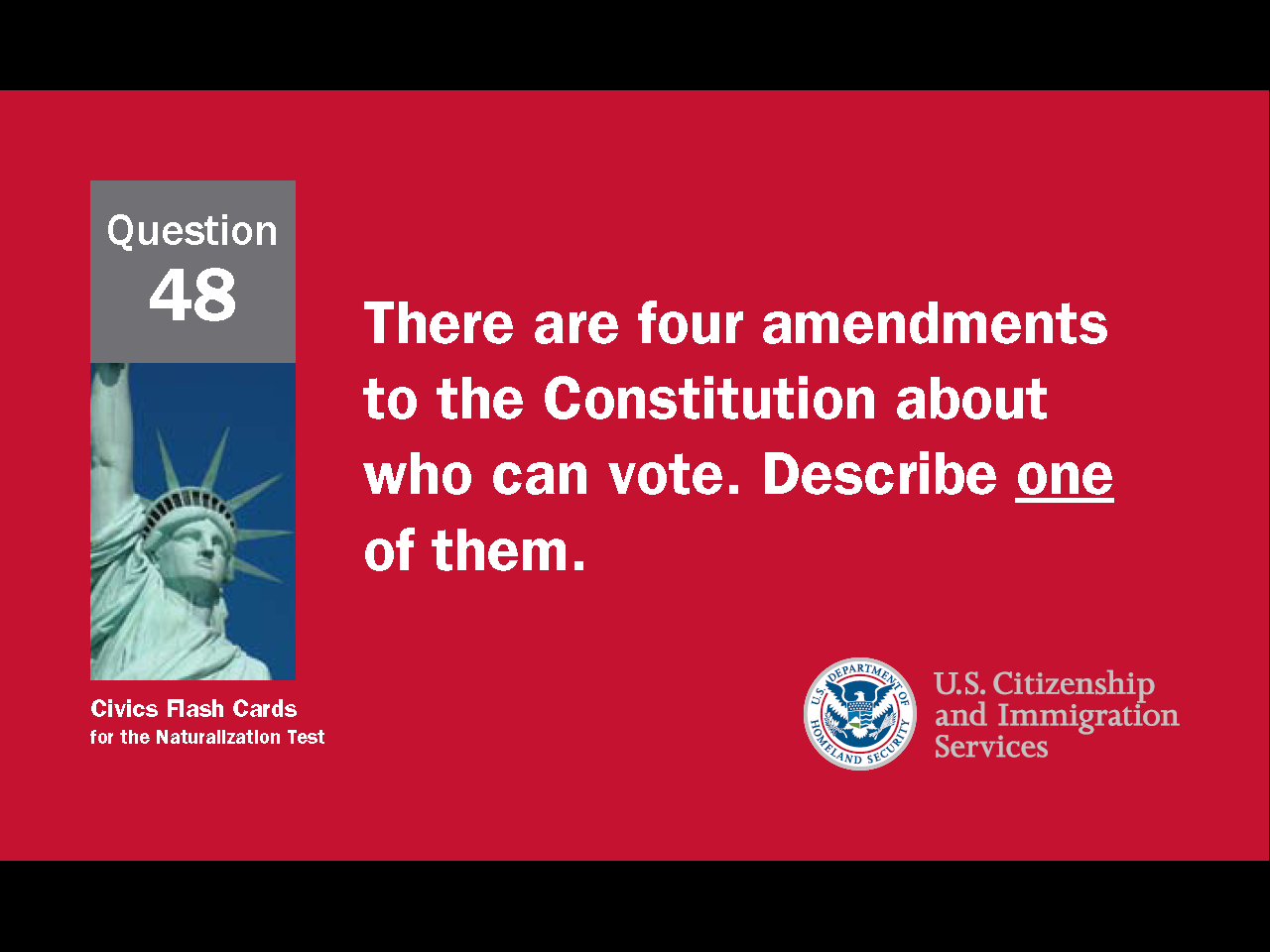 61
[Speaker Notes: Question 48.  There are four amendments to the Constitution about who can vote. Describe one of them.]
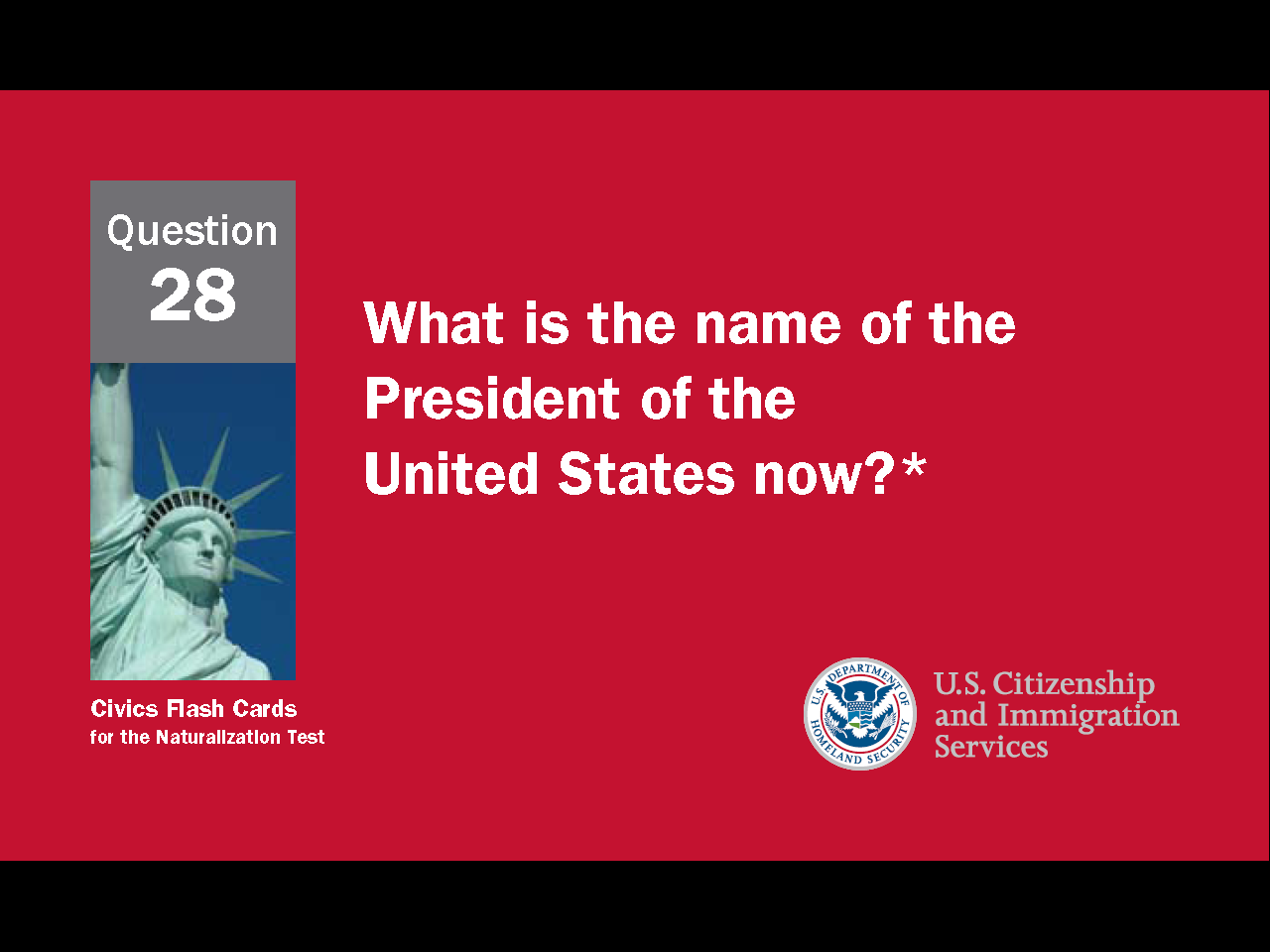 62
[Speaker Notes: Question 28. What is the name of the President of the United States now?]
Lesson 5American History
International Wars

Questions: 71, 94, 98, 89, 90, 72, 79, 11, 80, 82, 81, 83, 78, 86
1/6/2017
63
[Speaker Notes: Lesson 5. American History: International Wars.
This lesson explains the more important international wars fought by the United States in the 1800s and 1900s.]
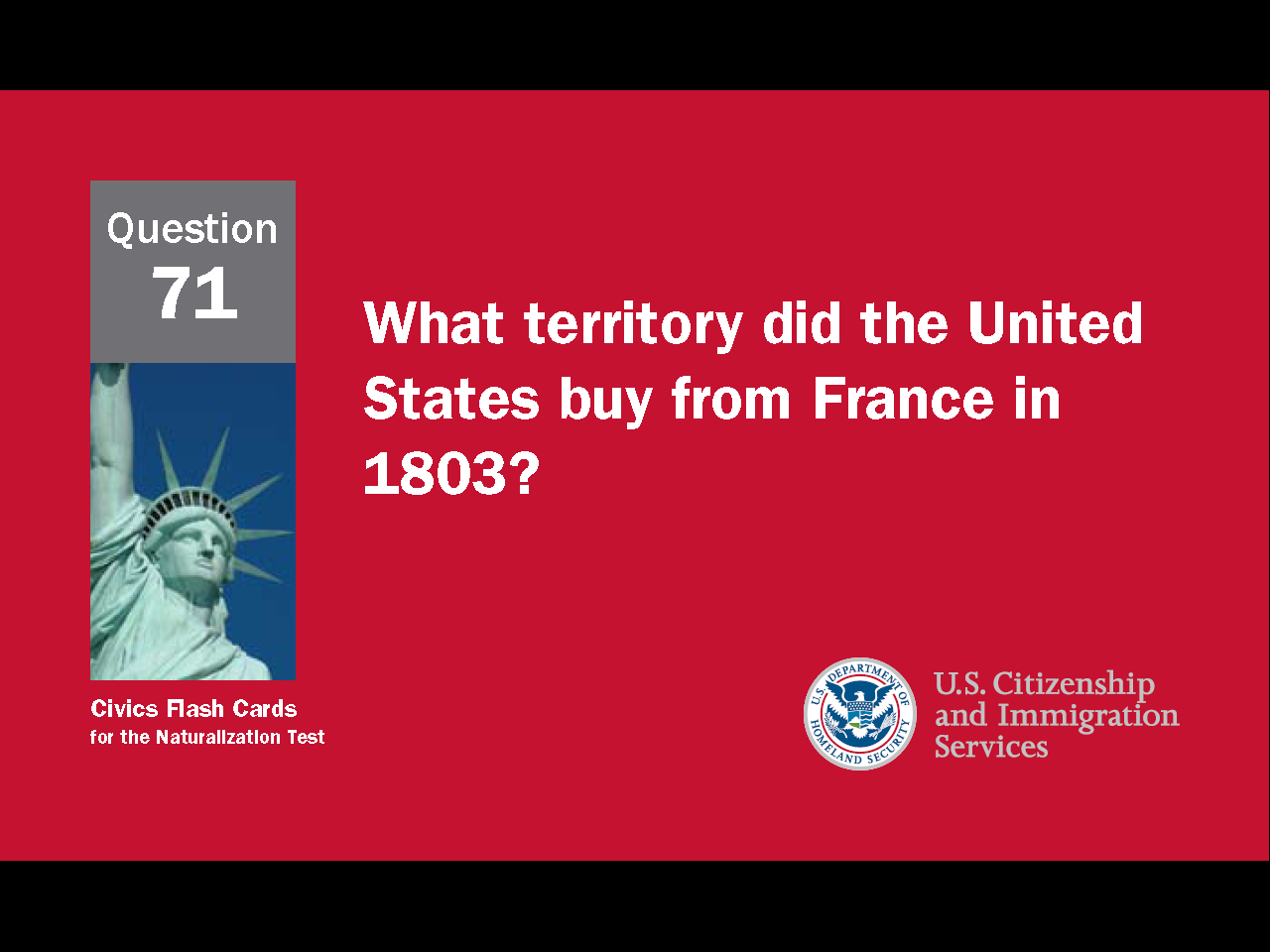 64
[Speaker Notes: Question 71. What territory did the United States buy from France in 1803?]
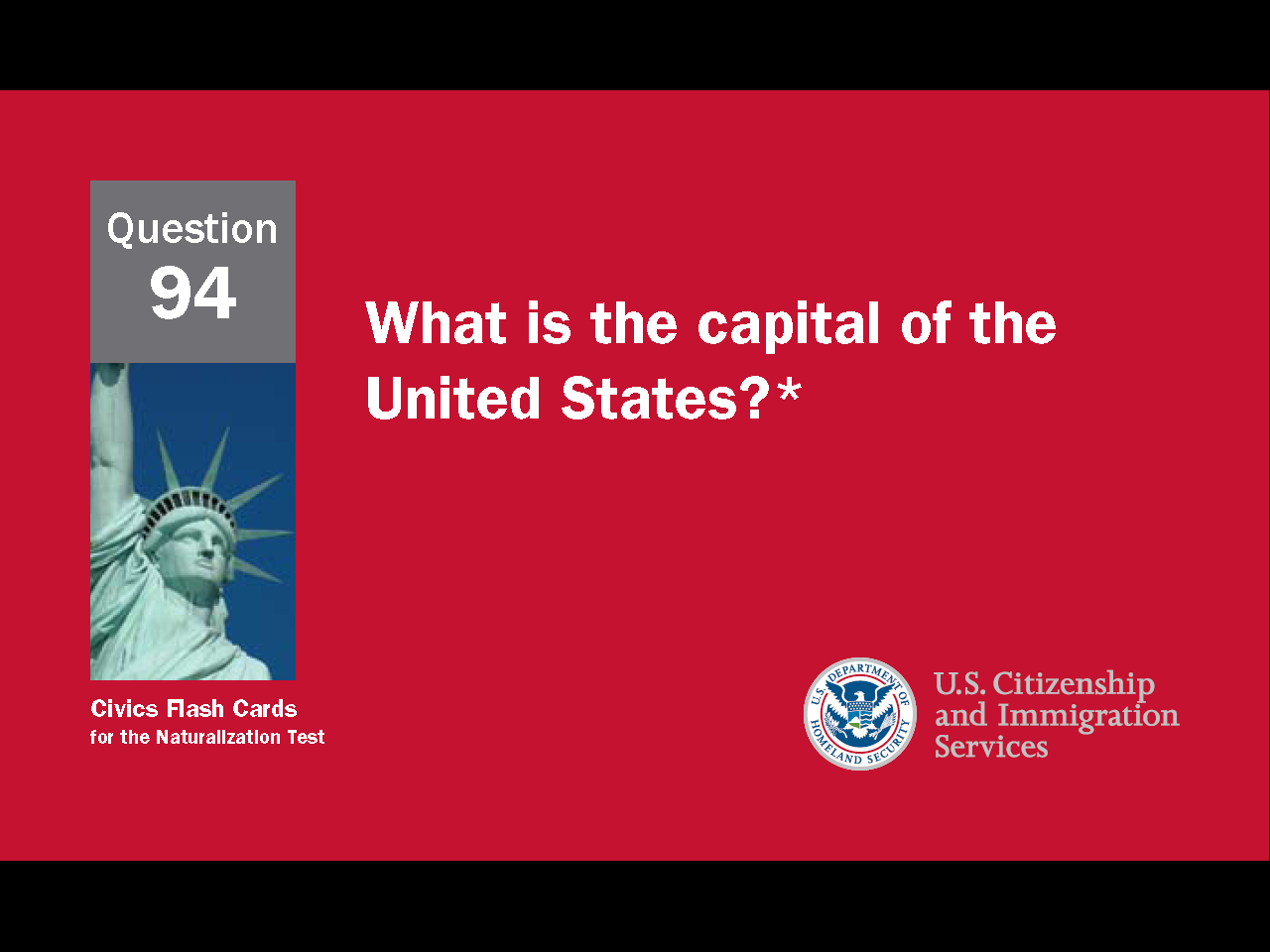 65
[Speaker Notes: Question 94. What is the capital of the United States?]
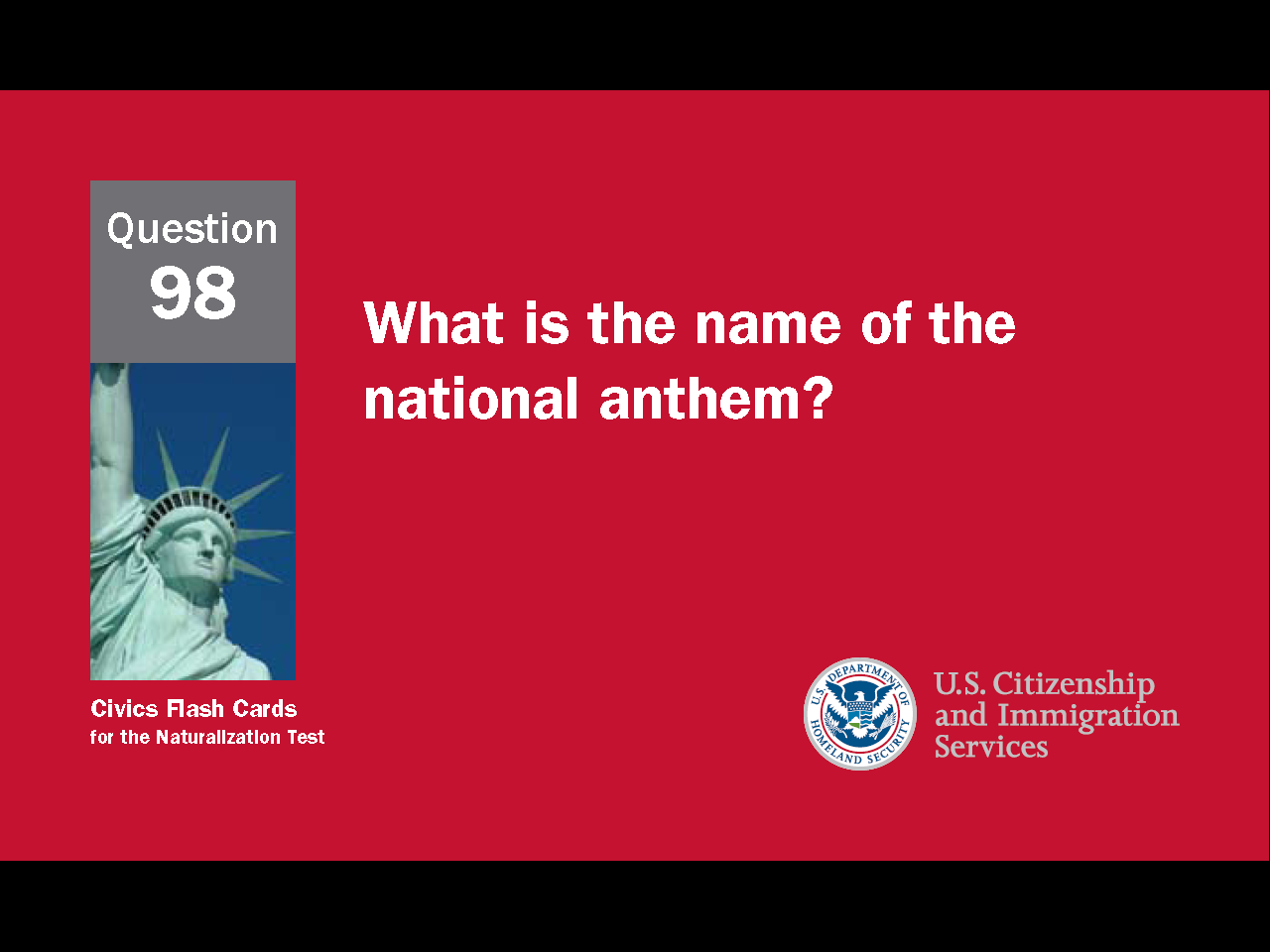 66
[Speaker Notes: Question 98. What is the name of the national anthem?]
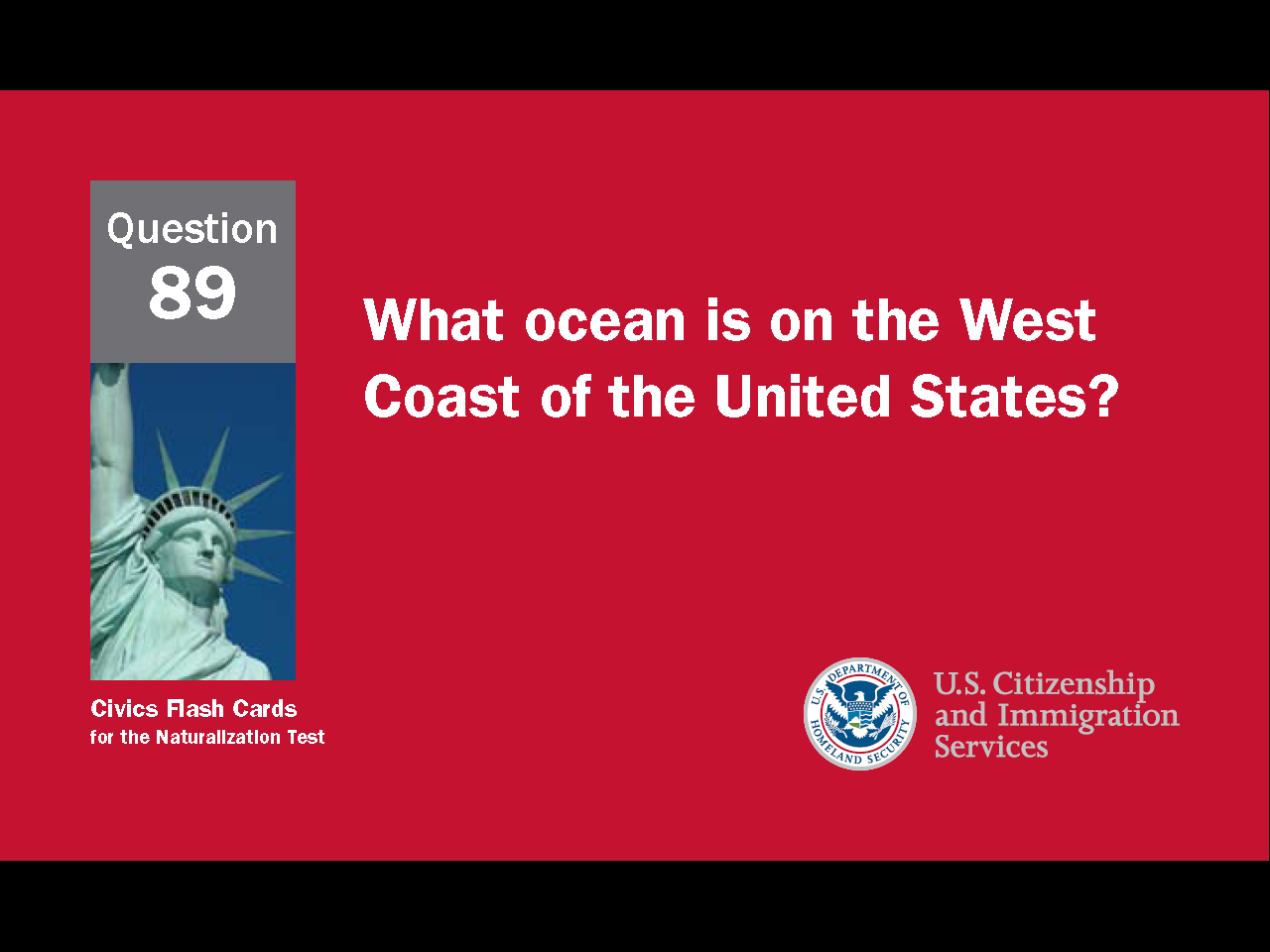 67
[Speaker Notes: Question 89. What ocean is on the West Coast of the United States?]
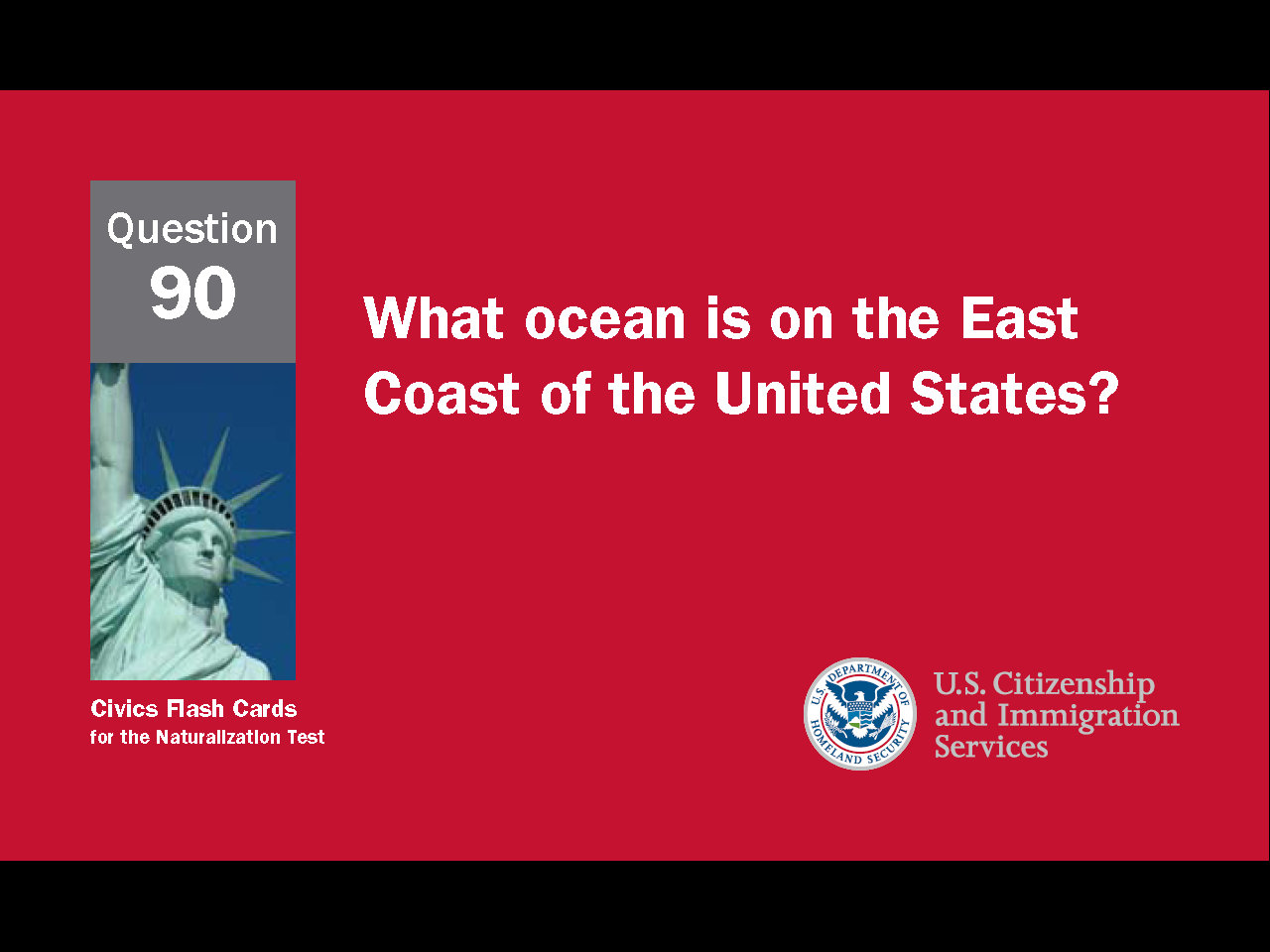 68
[Speaker Notes: Question 90. What ocean is on the East Coast of the United States?]
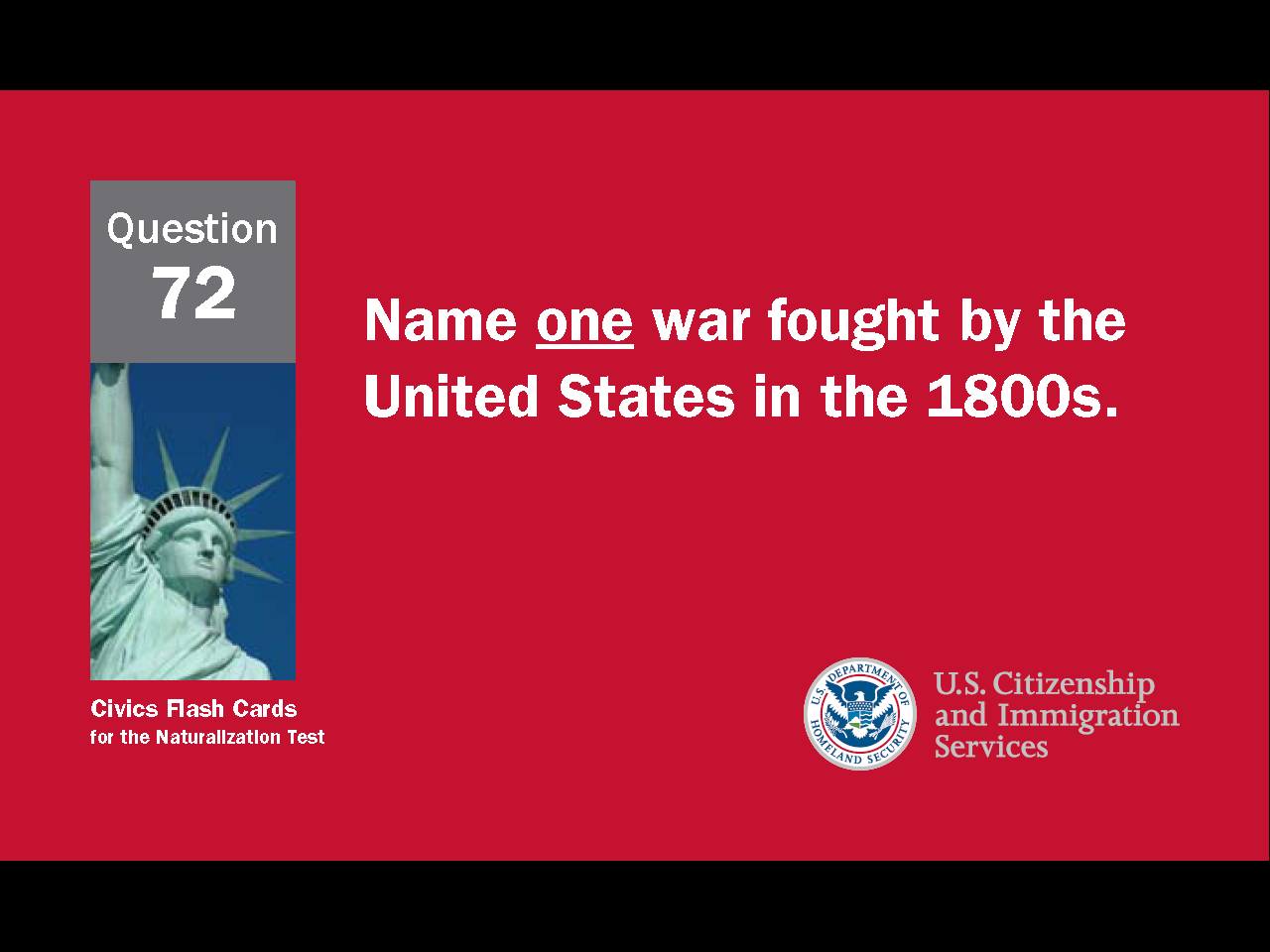 69
[Speaker Notes: Question 72. Name one war fought by the United States in the 1800s.]
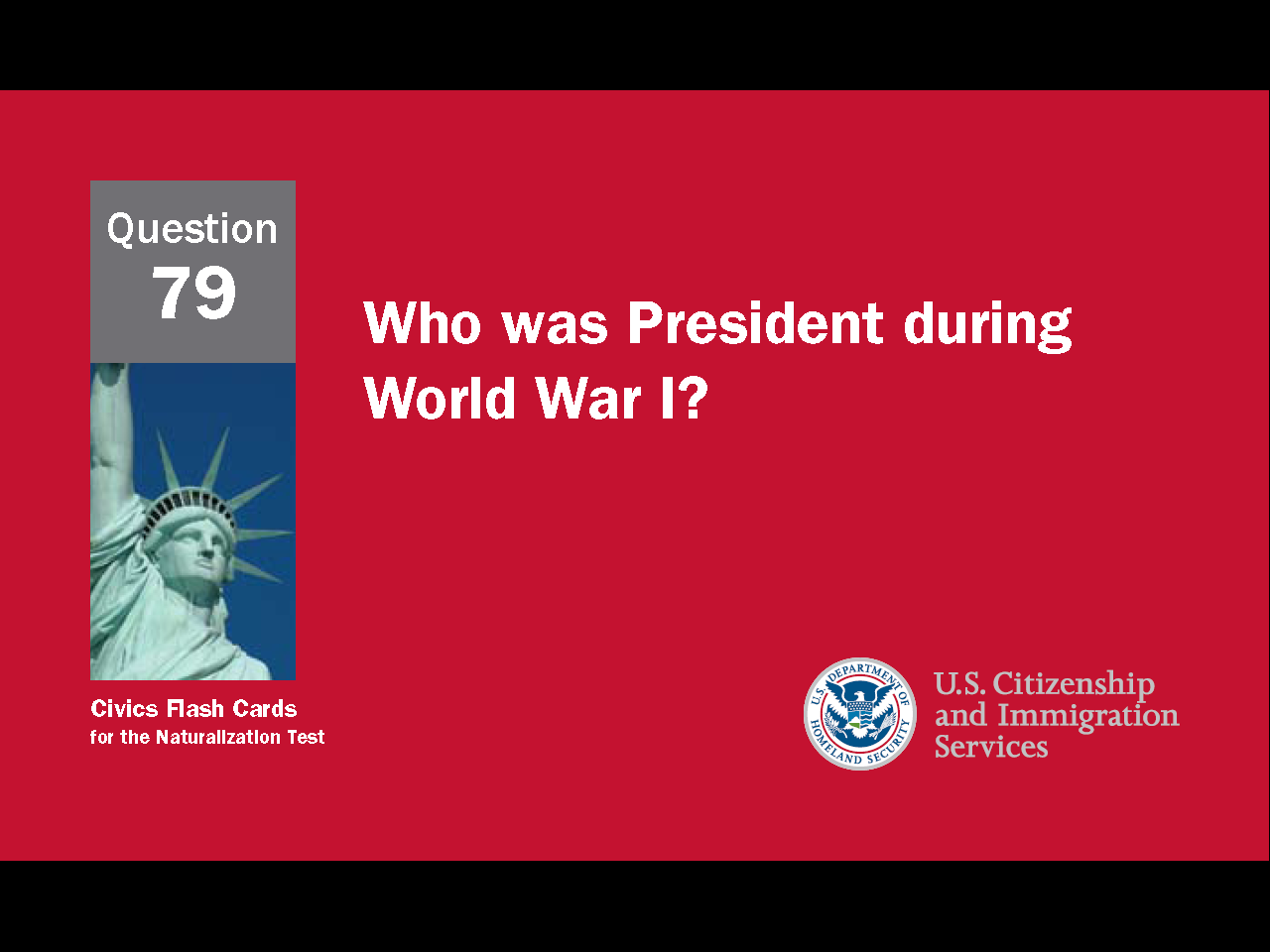 70
[Speaker Notes: Question 79. Who was President during World War I?]
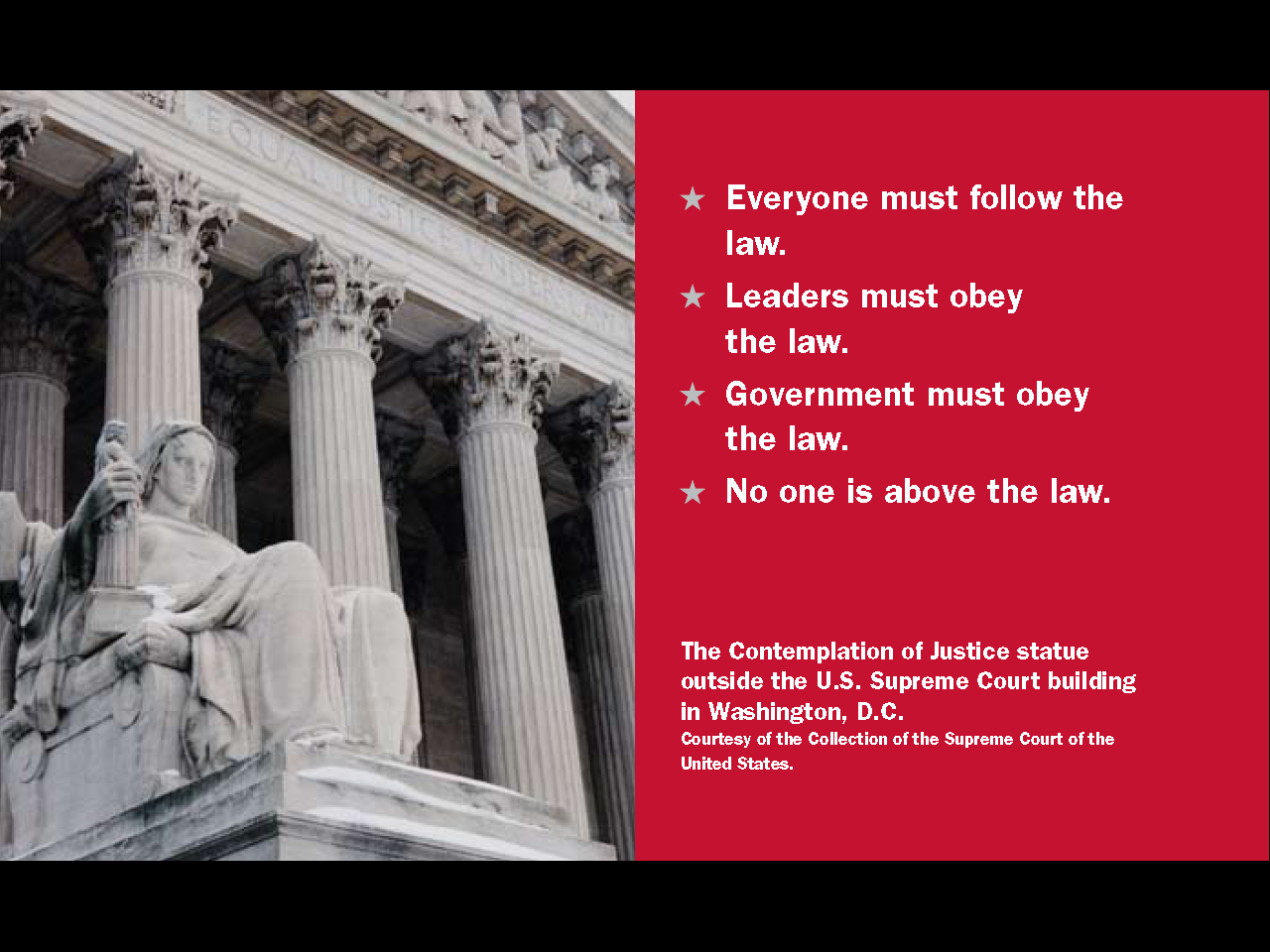 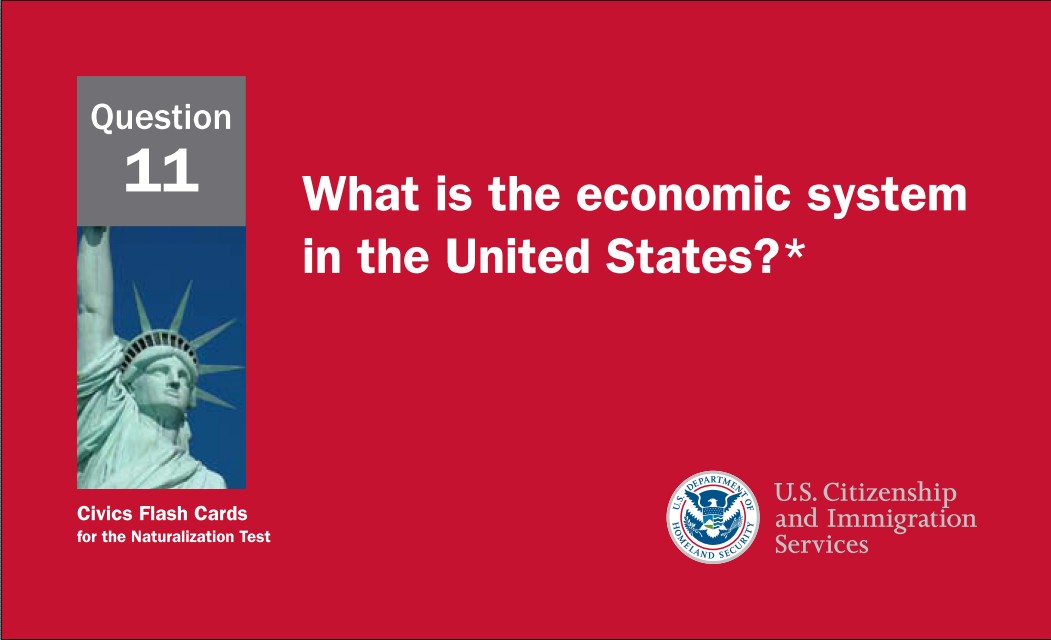 71
[Speaker Notes: Question 11. What is the economic system in the United States?]
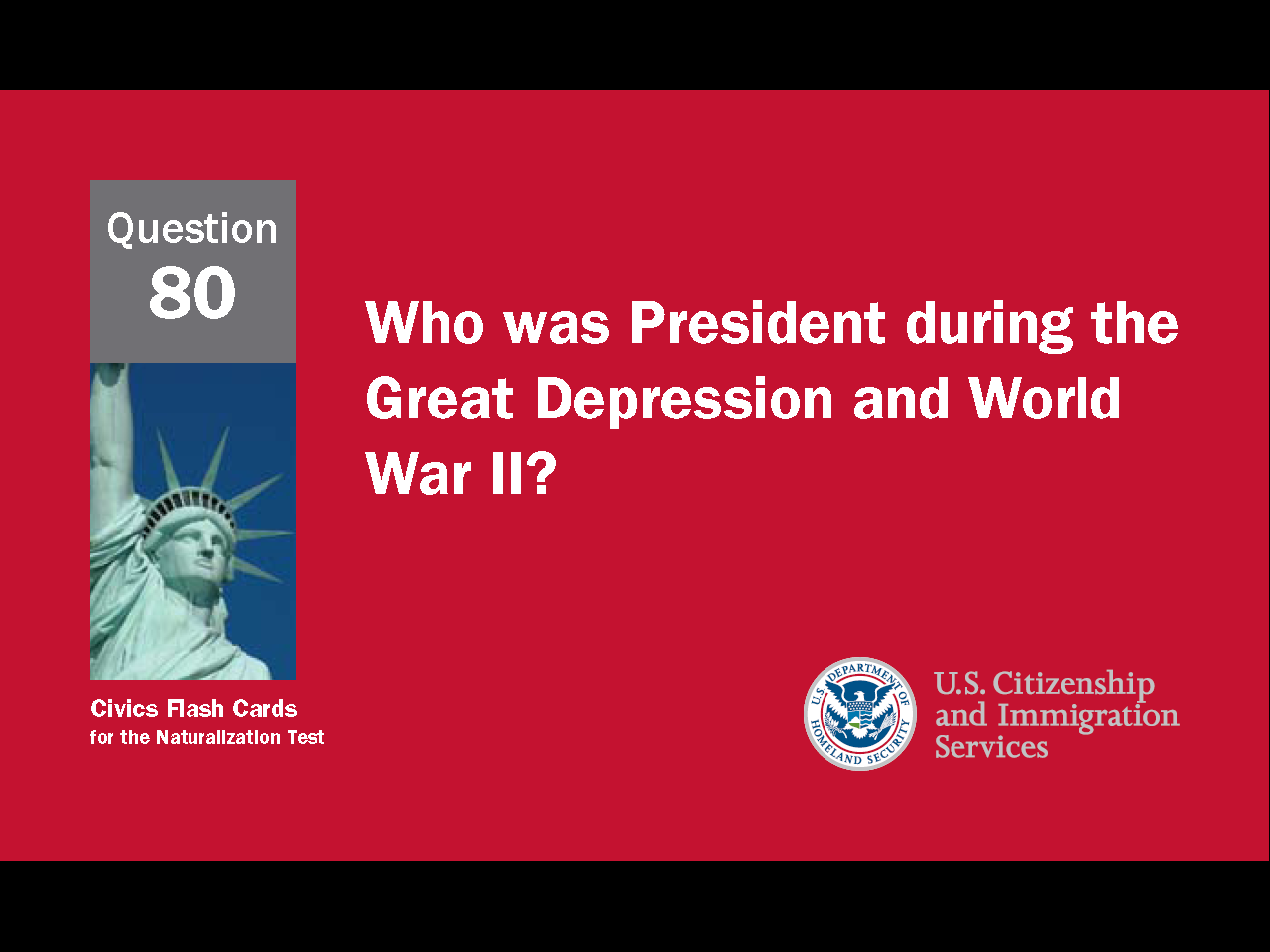 72
[Speaker Notes: Question 80. Who was President during the Great Depression and World War II?]
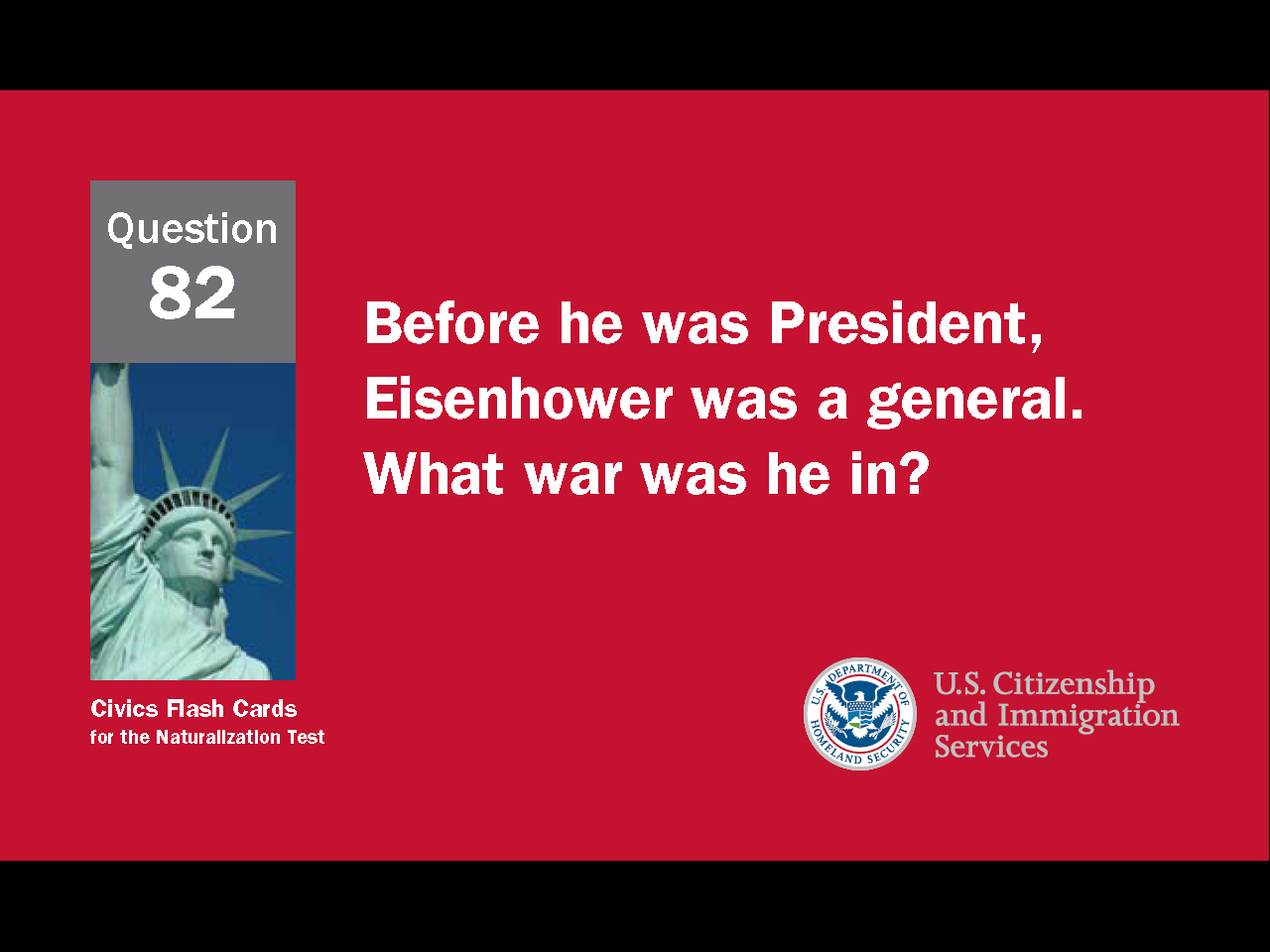 73
[Speaker Notes: Question 82. Before he was President, Eisenhower was a general. What war was he in?]
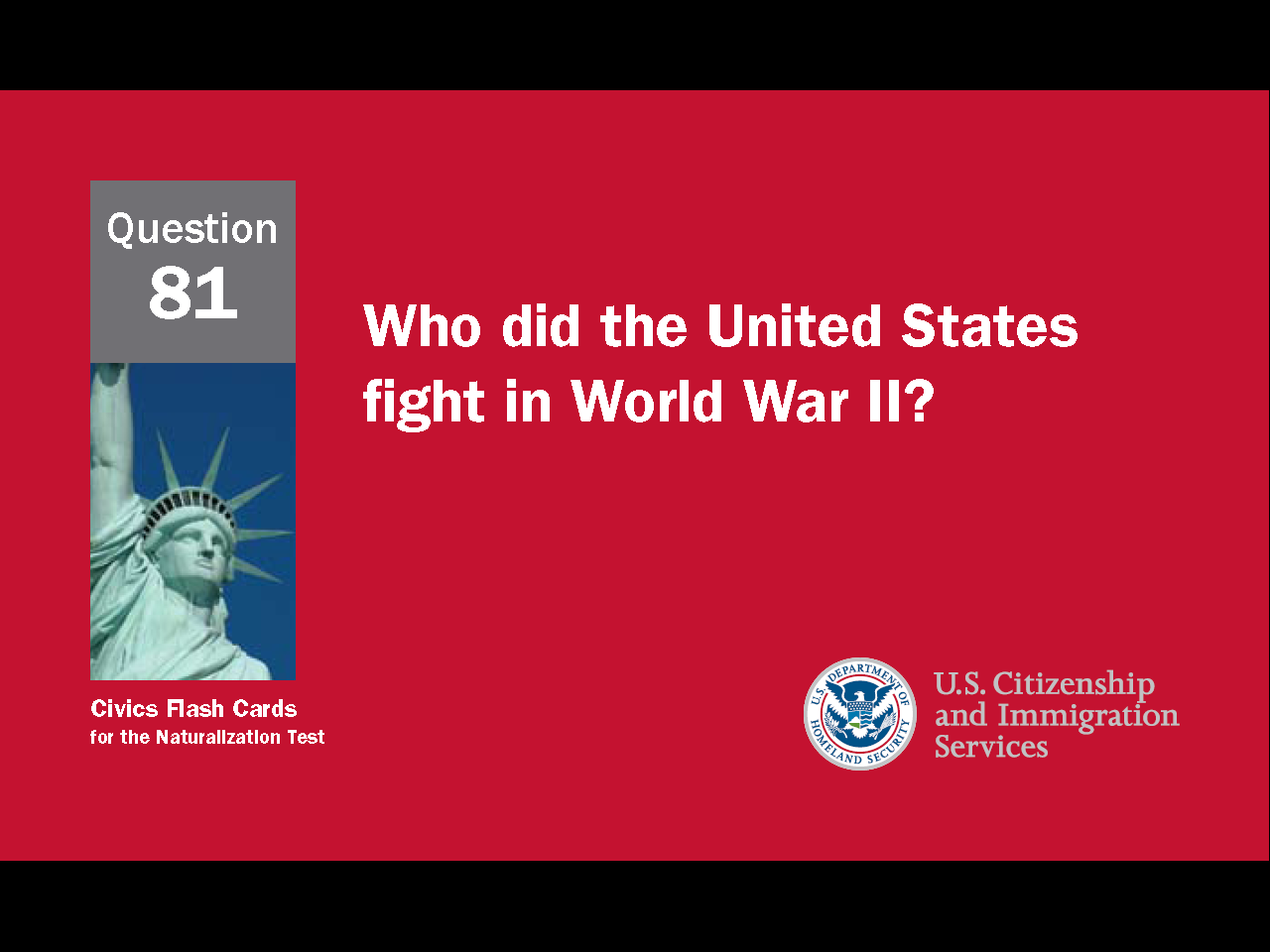 74
[Speaker Notes: Question 81. Who did the United States fight in World War II?]
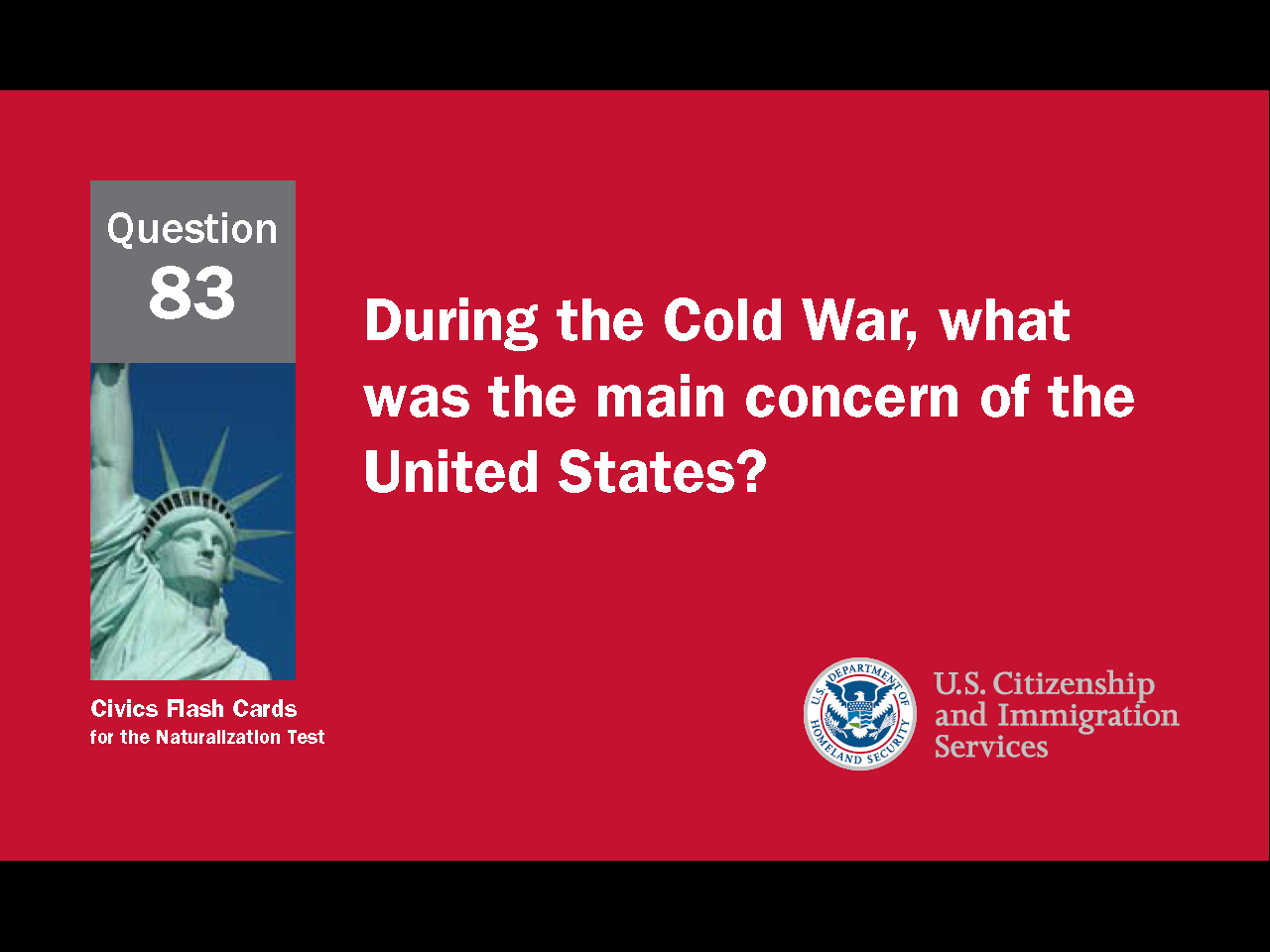 75
[Speaker Notes: Question 83. During the Cold War, what was the main concern of the United States?]
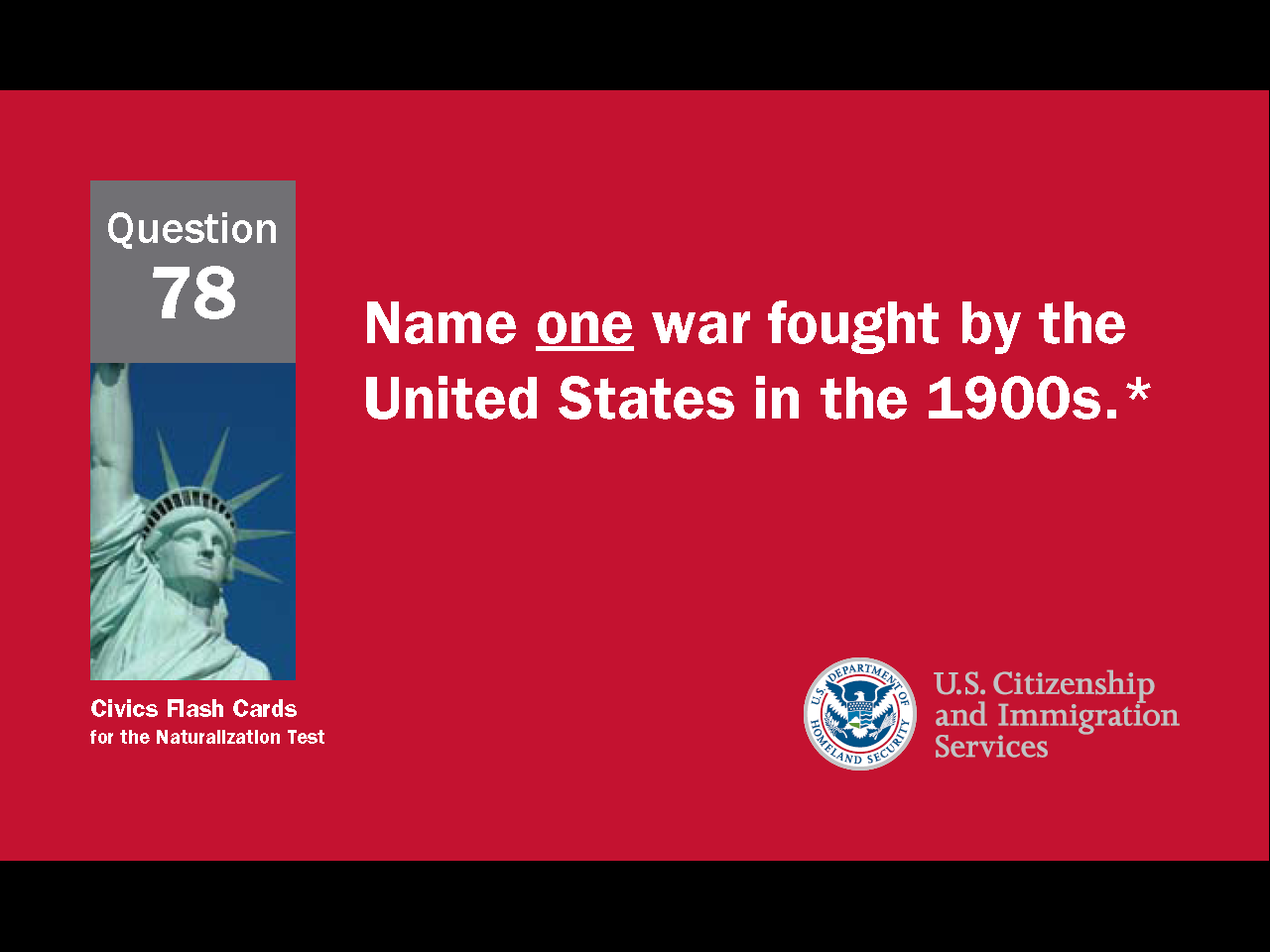 76
[Speaker Notes: Question 78. Name one war fought by the United States in the 1900s.]
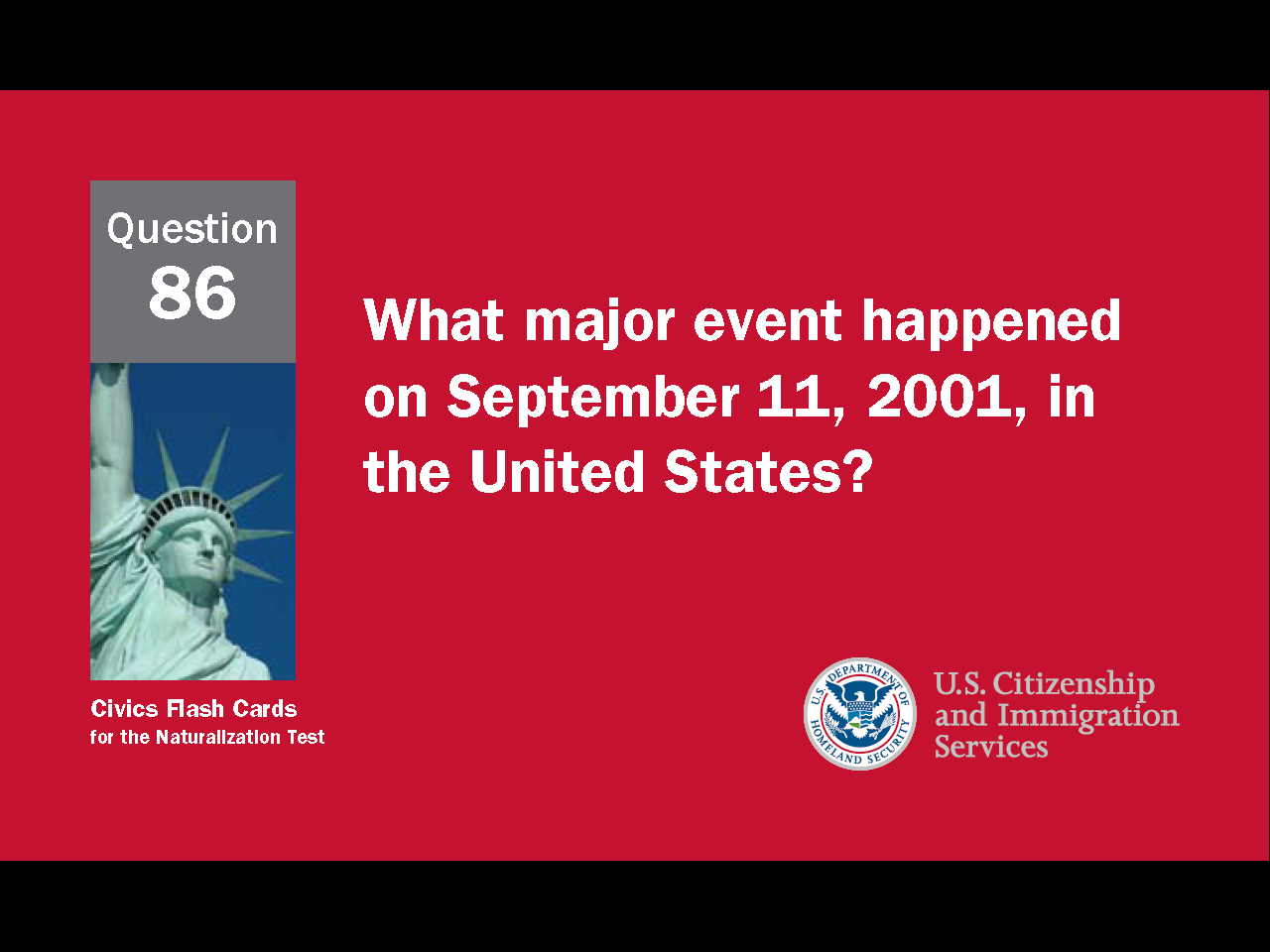 77
[Speaker Notes: Question 86. What major event happened on September 11, 2001, in the United States?]
Lesson 6American Government
Rights and Responsibilities

Questions: 4, 7, 54, 48, 51, 6, 49, 56, 50, 52, 53, 55, 45, 57
1/6/2017
78
[Speaker Notes: Lesson 6. American Government: Rights and Responsibilities.
This lesson is about your rights and responsibilities as an American citizen. Understanding your rights and civic responsibilities will allow you to better participate in American society and its political process.]
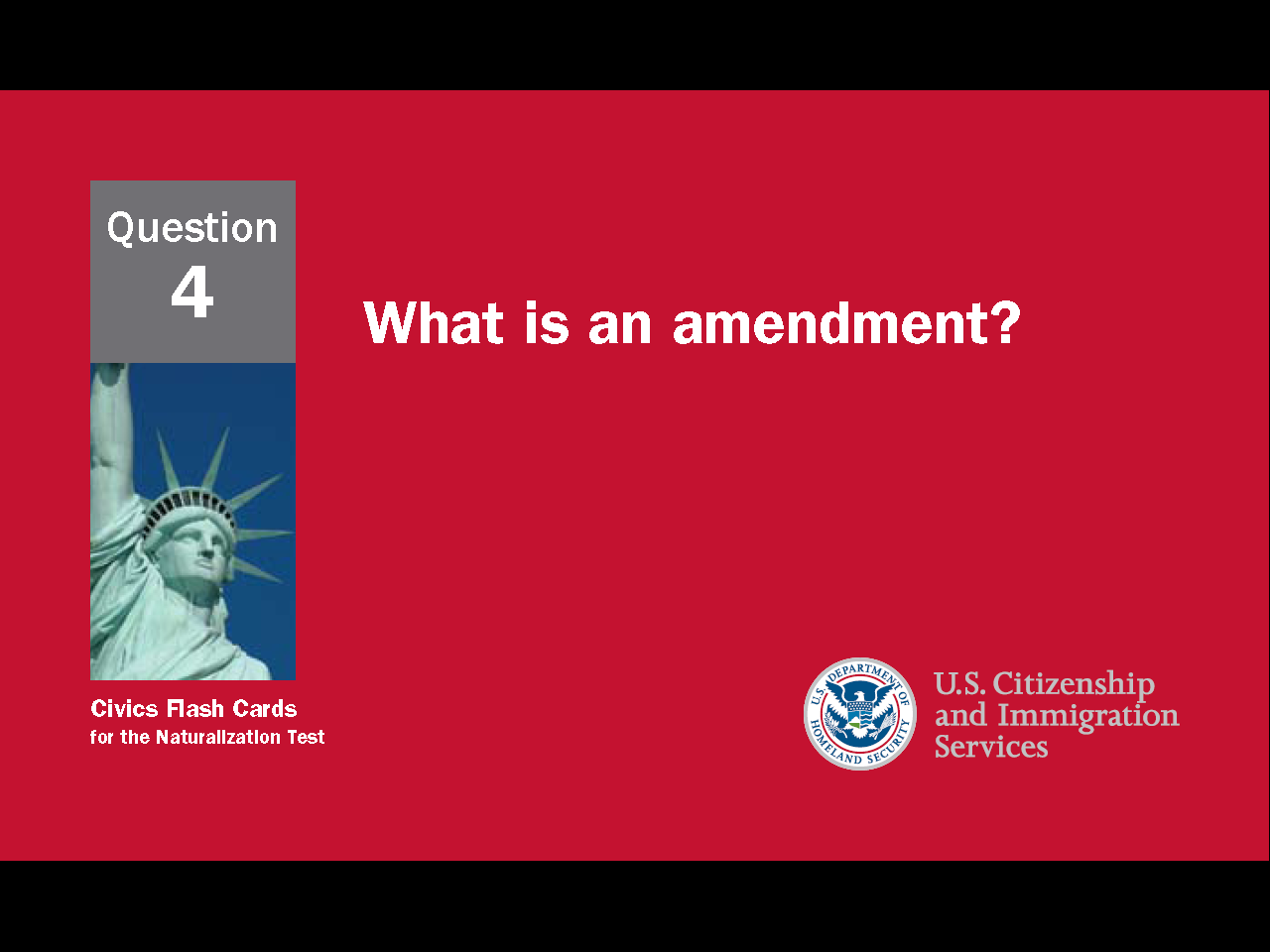 79
[Speaker Notes: Question 4. What is an amendment?]
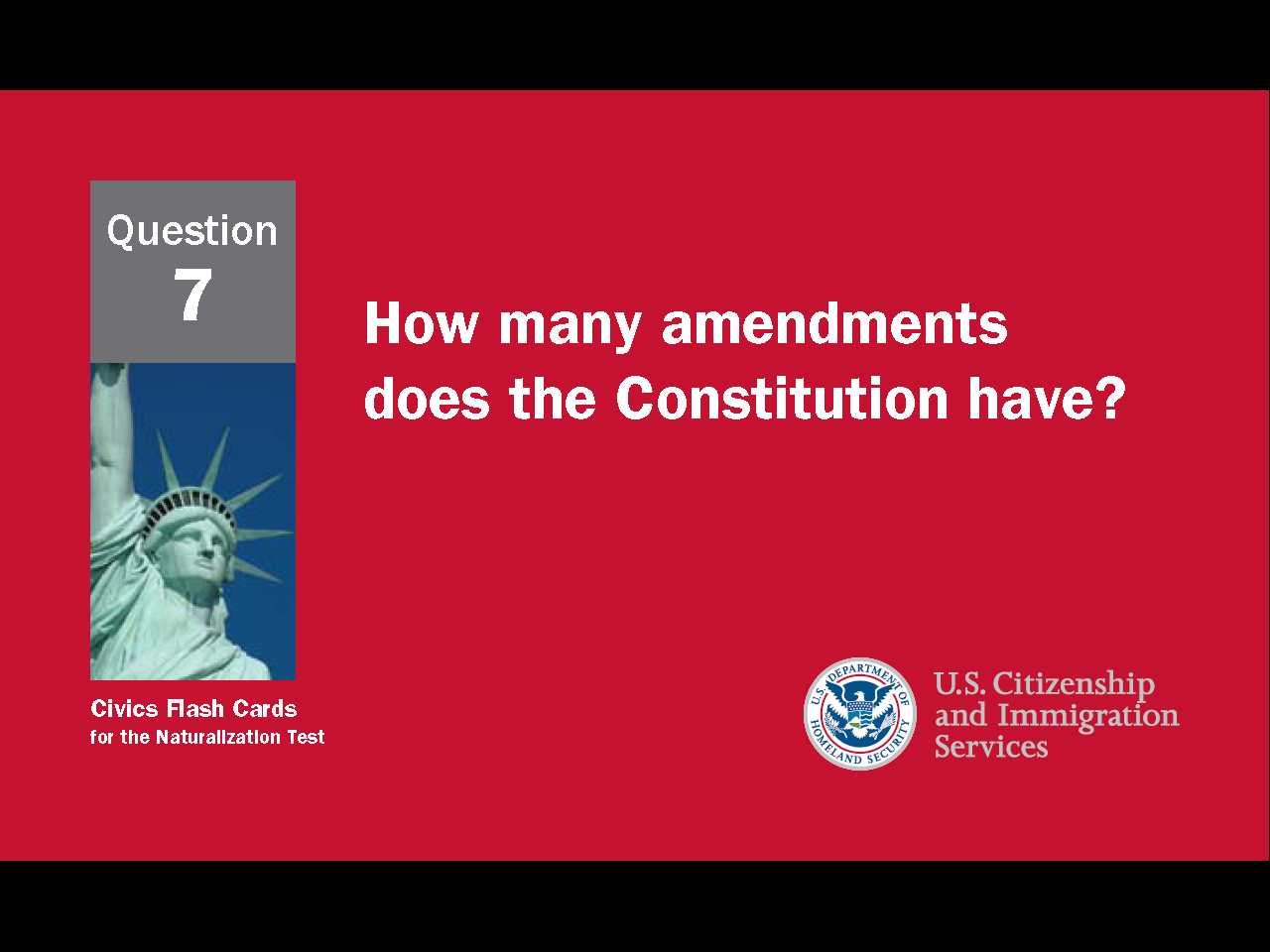 80
[Speaker Notes: Question 7. How many amendments does the Constitution have?]
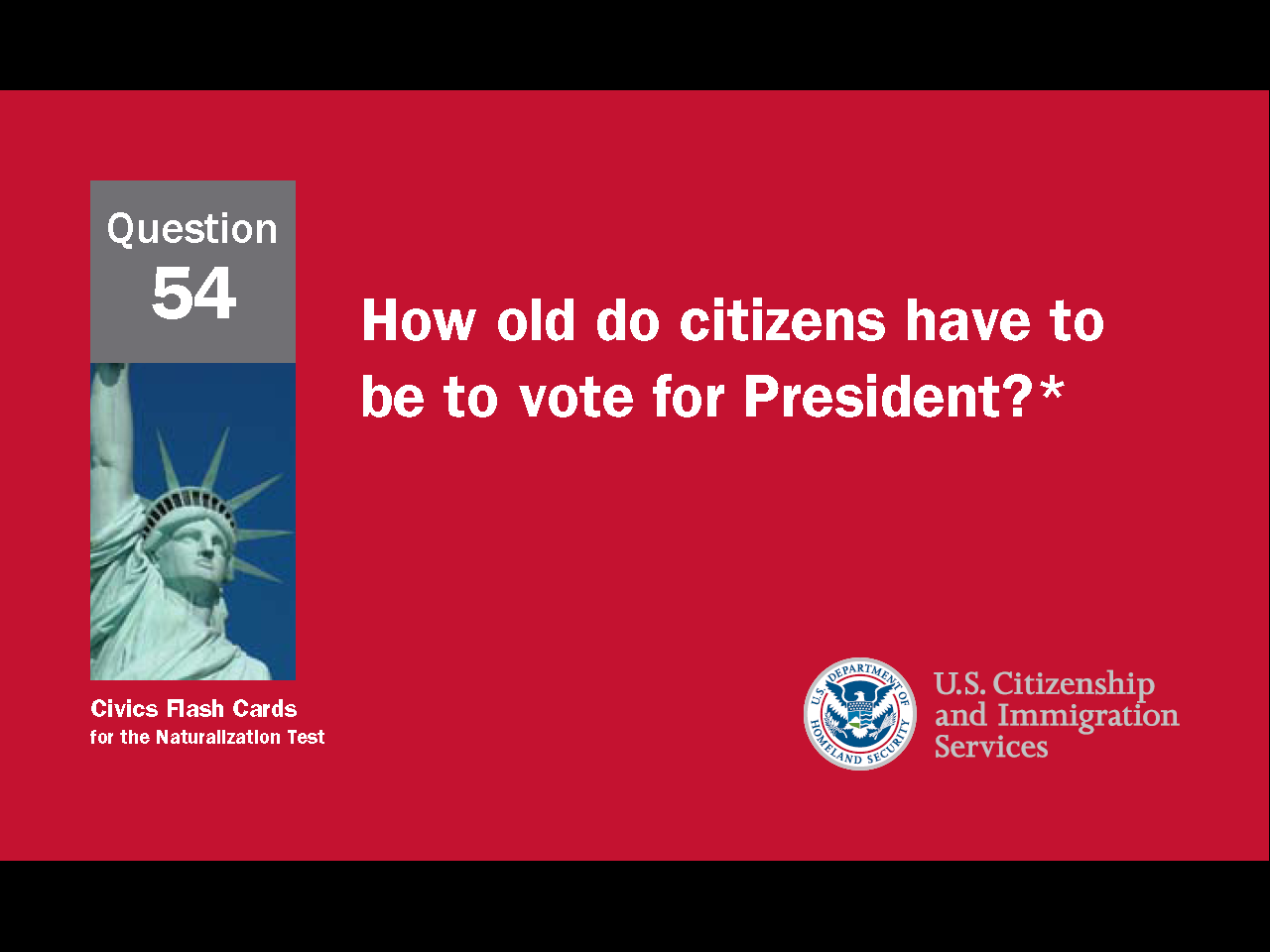 [Speaker Notes: Question 54. How old do citizens have to be to vote for President?]
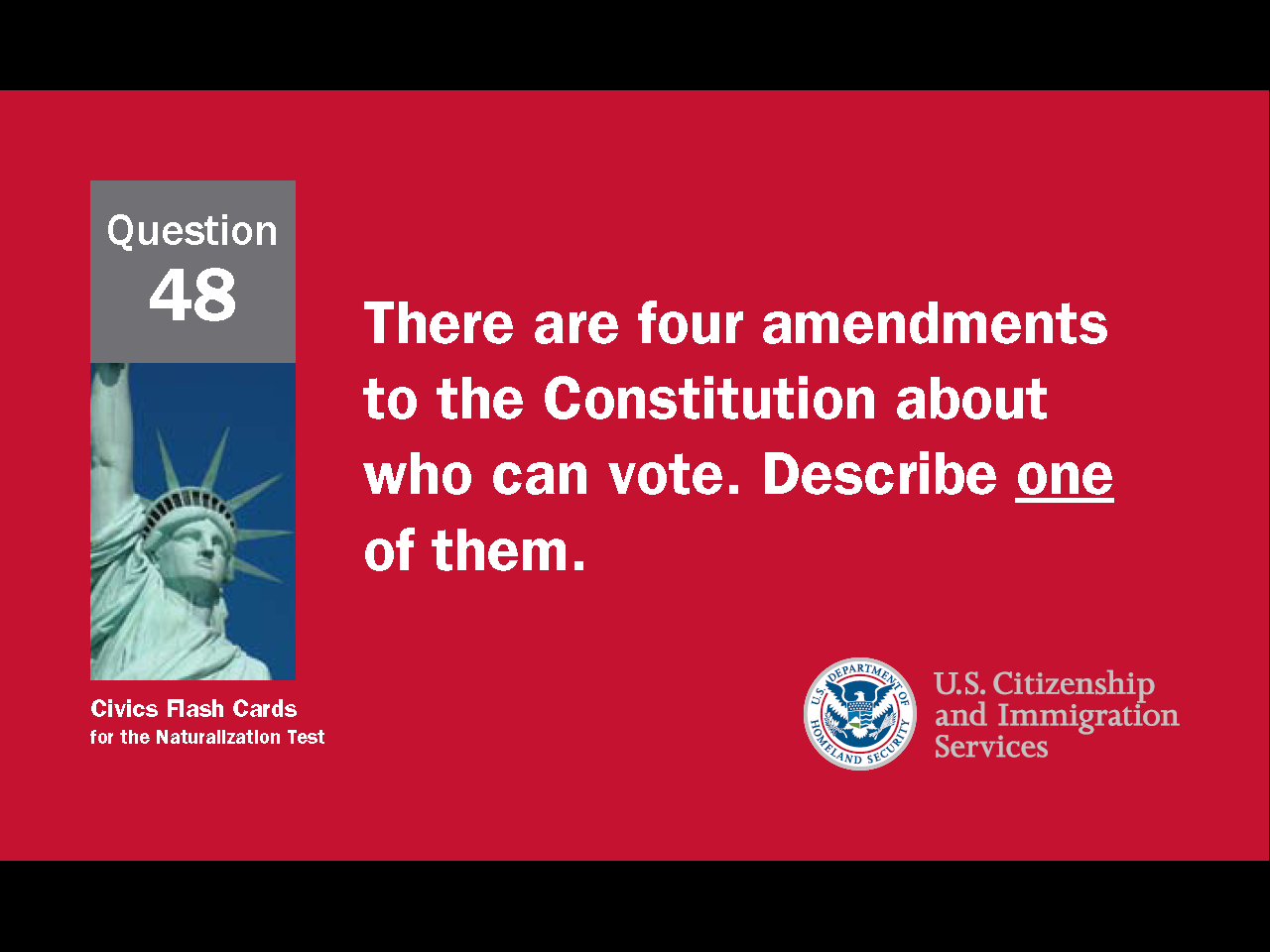 82
[Speaker Notes: Question 48.  There are four amendments to the Constitution about who can vote. Describe one of them.]
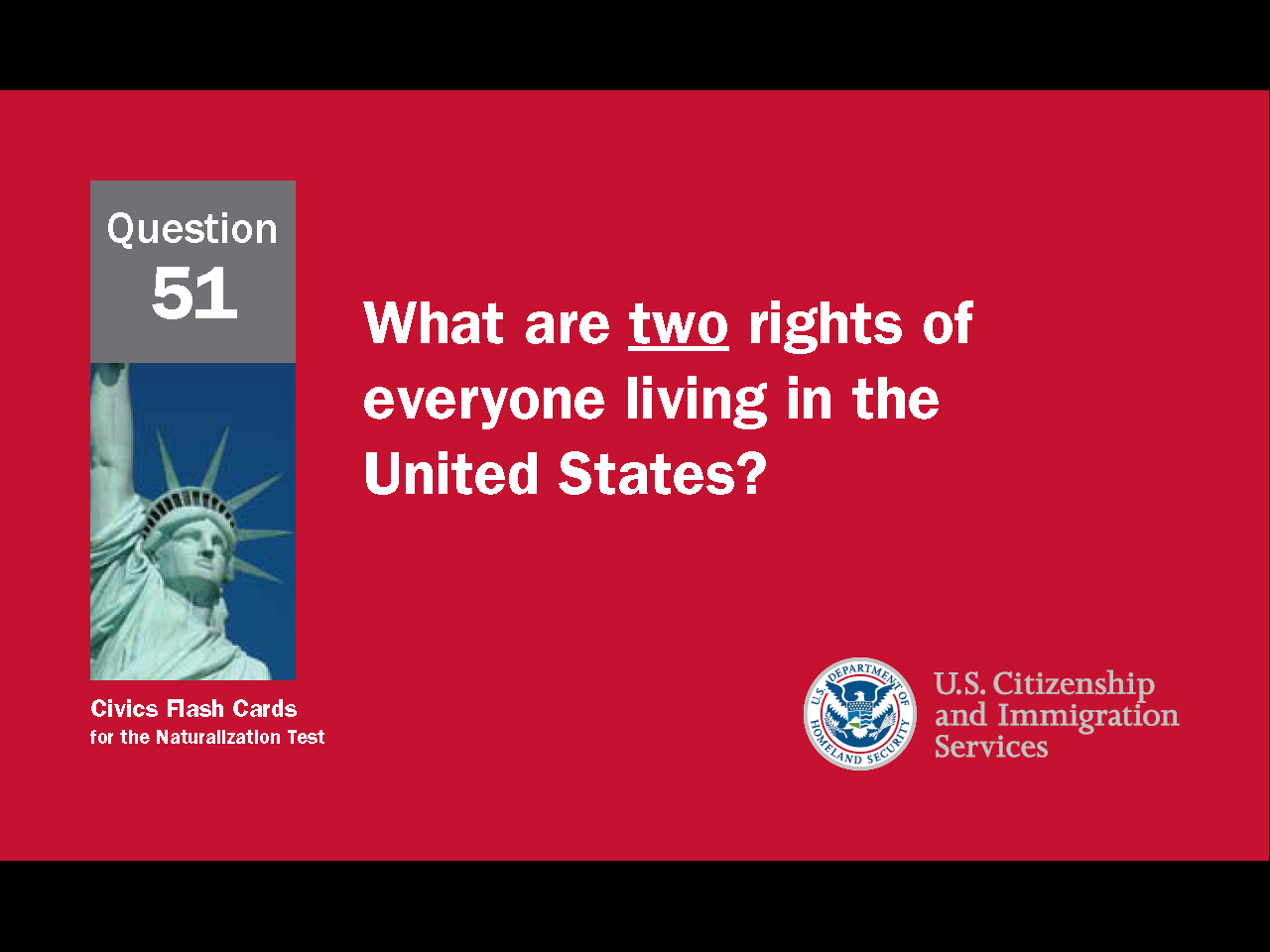 83
[Speaker Notes: Question 51. What are two rights of everyone living in the United States?]
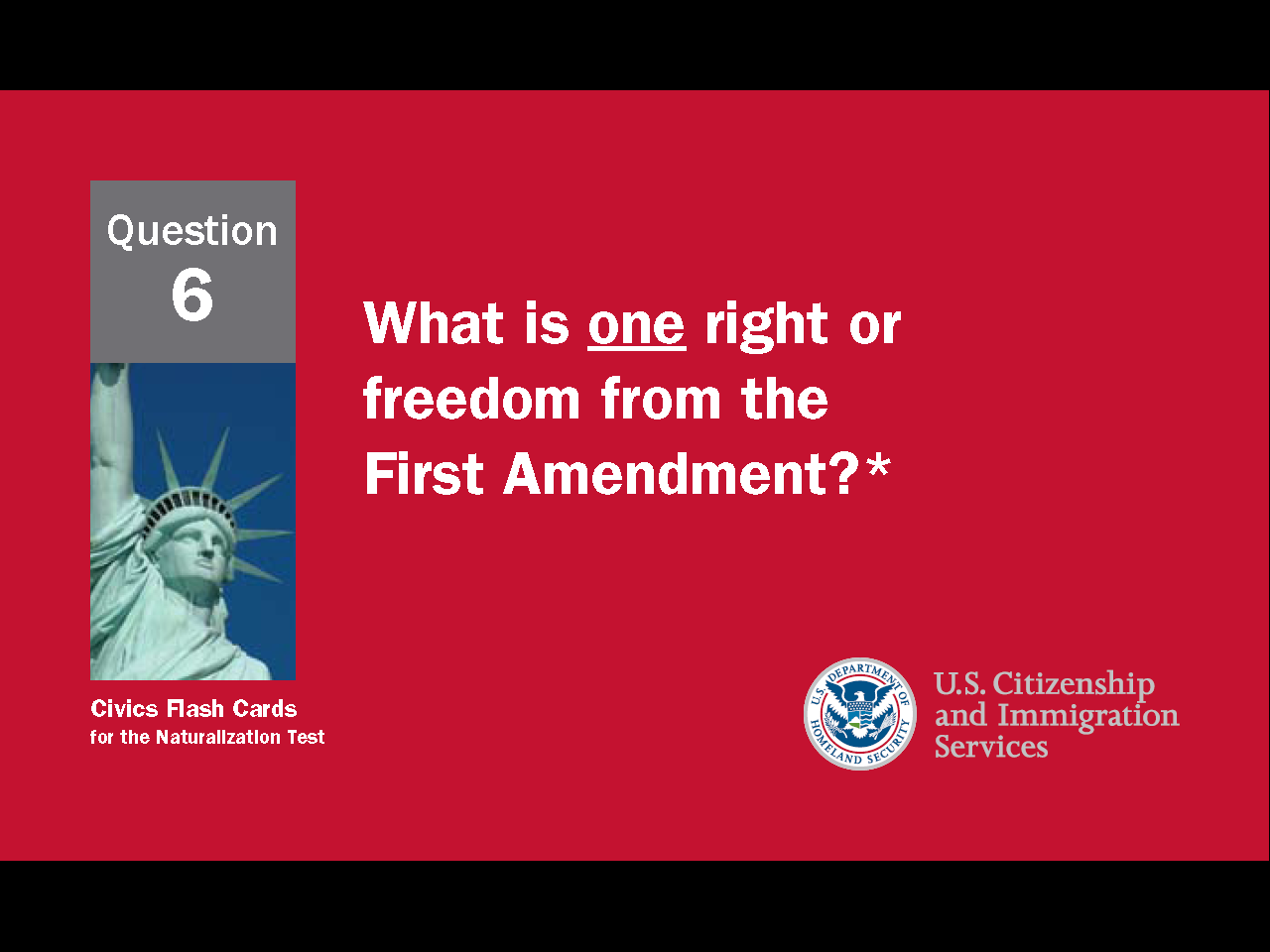 84
[Speaker Notes: Question 6. What is one right or freedom from the First Amendment?]
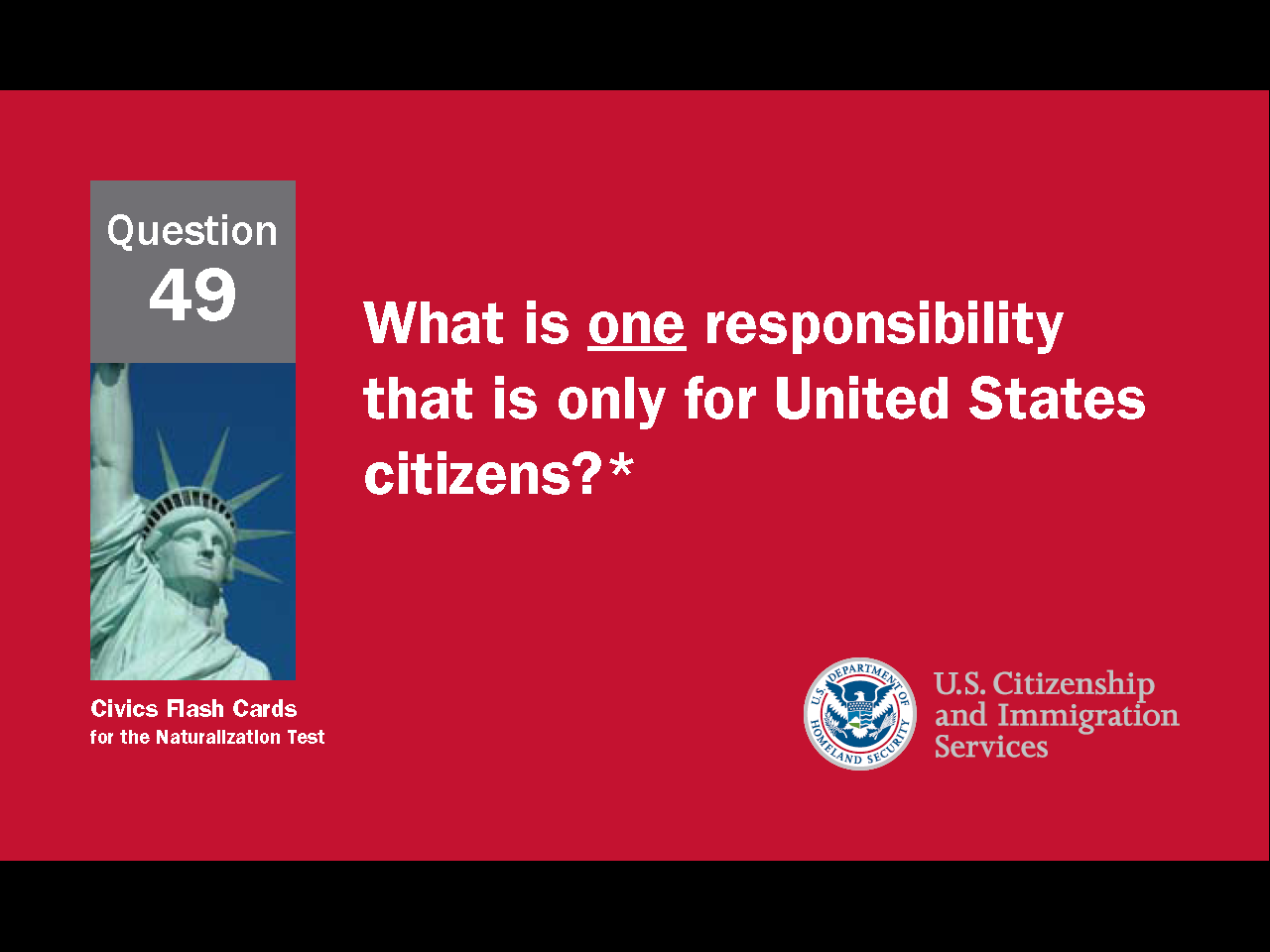 85
[Speaker Notes: Question 49. What is one responsibility that is only for United States citizens?]
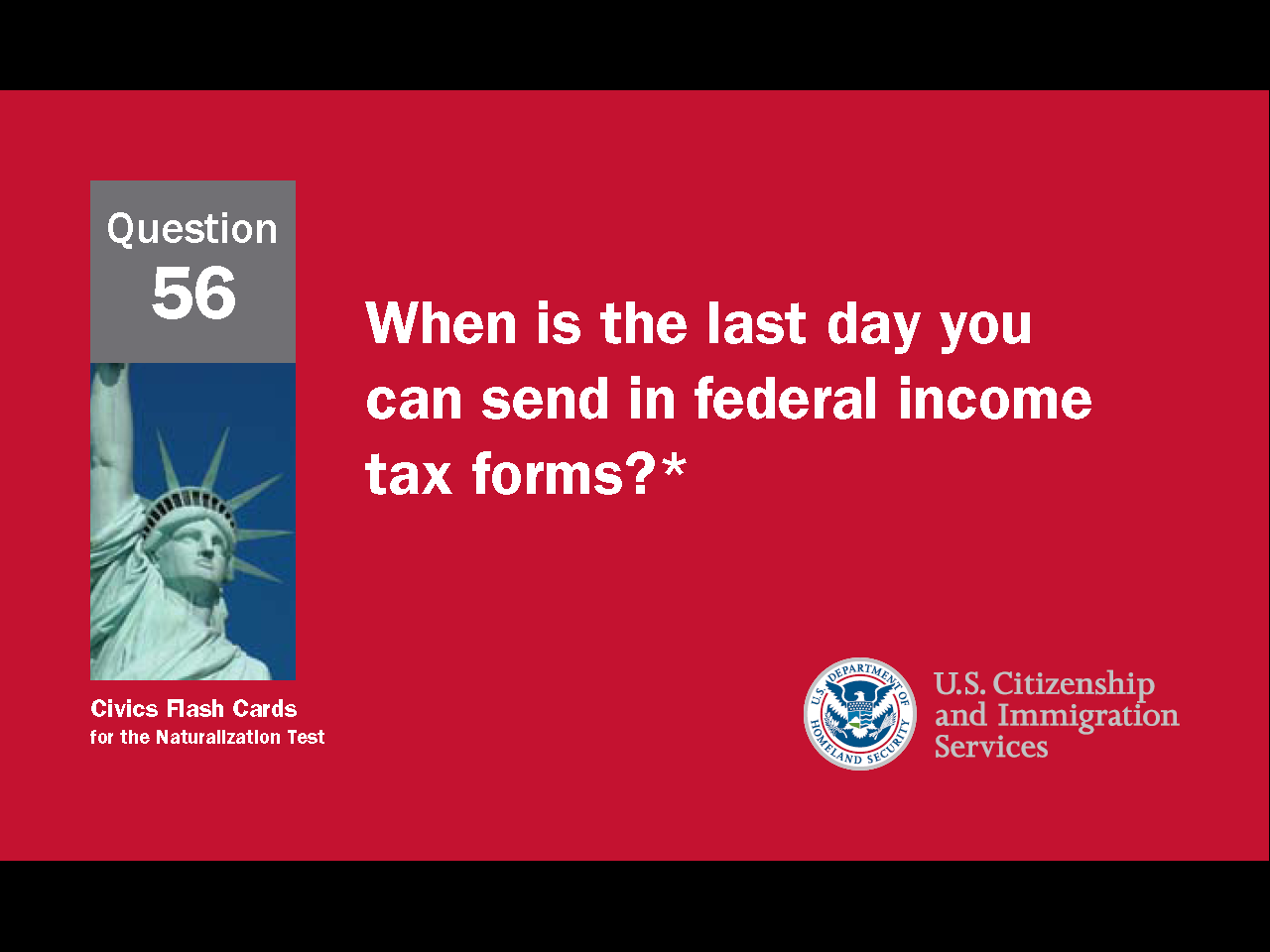 86
[Speaker Notes: Question 56. When is the last day you can send in federal income tax forms?]
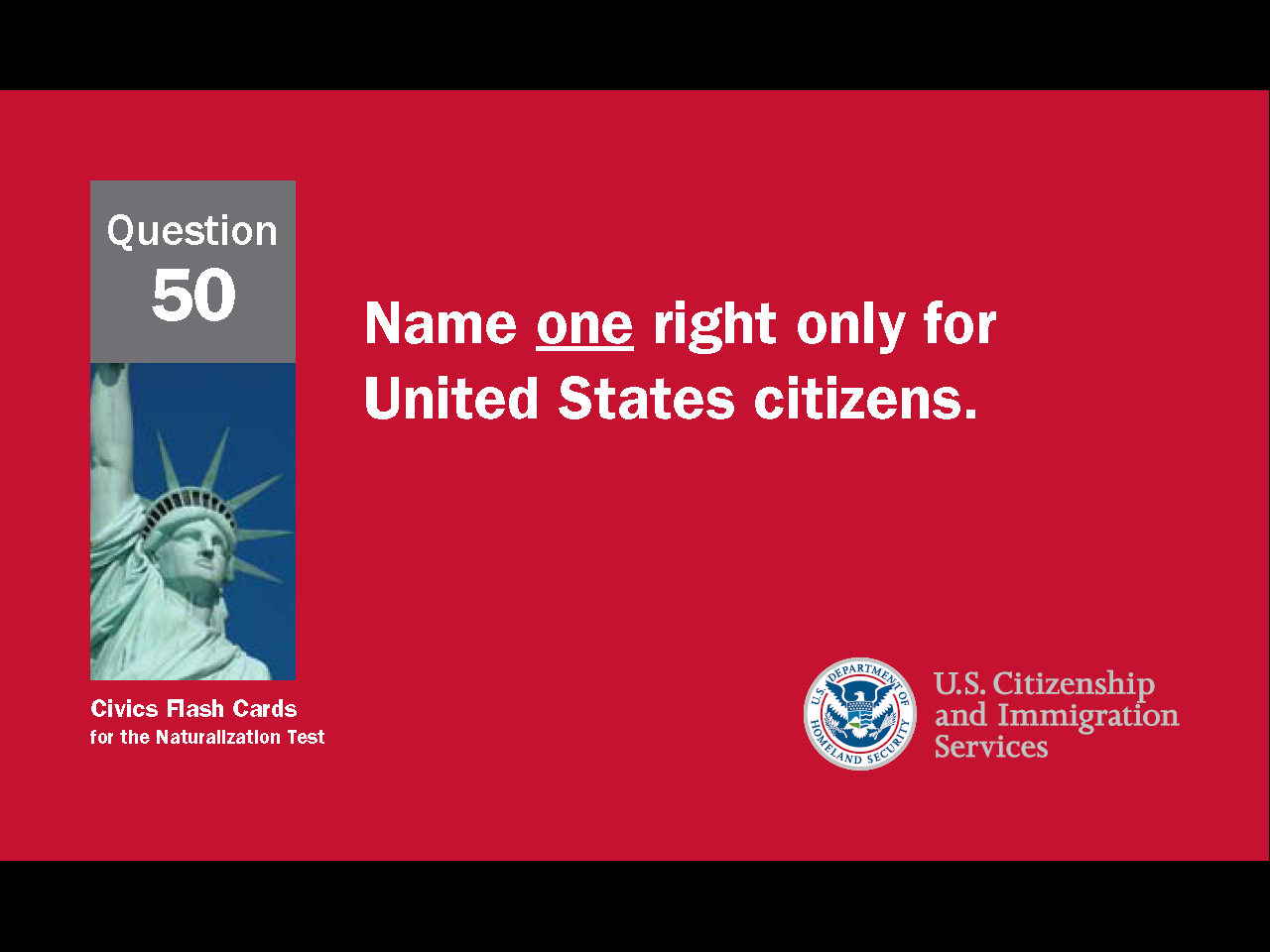 87
[Speaker Notes: Question 50. Name one right only for United States citizens.]
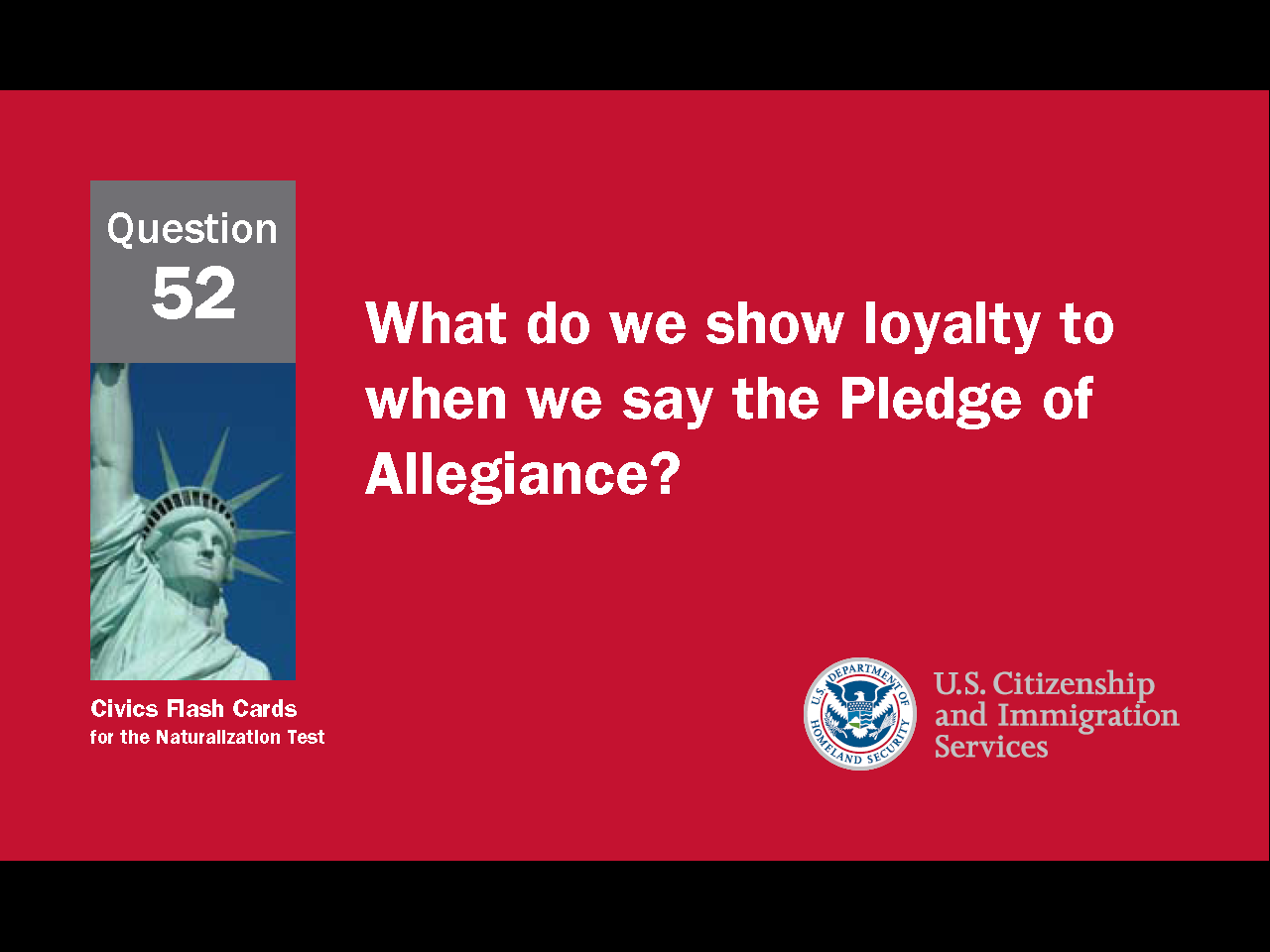 88
[Speaker Notes: Question 52. What do we show loyalty to when we say the Pledge of Allegiance?]
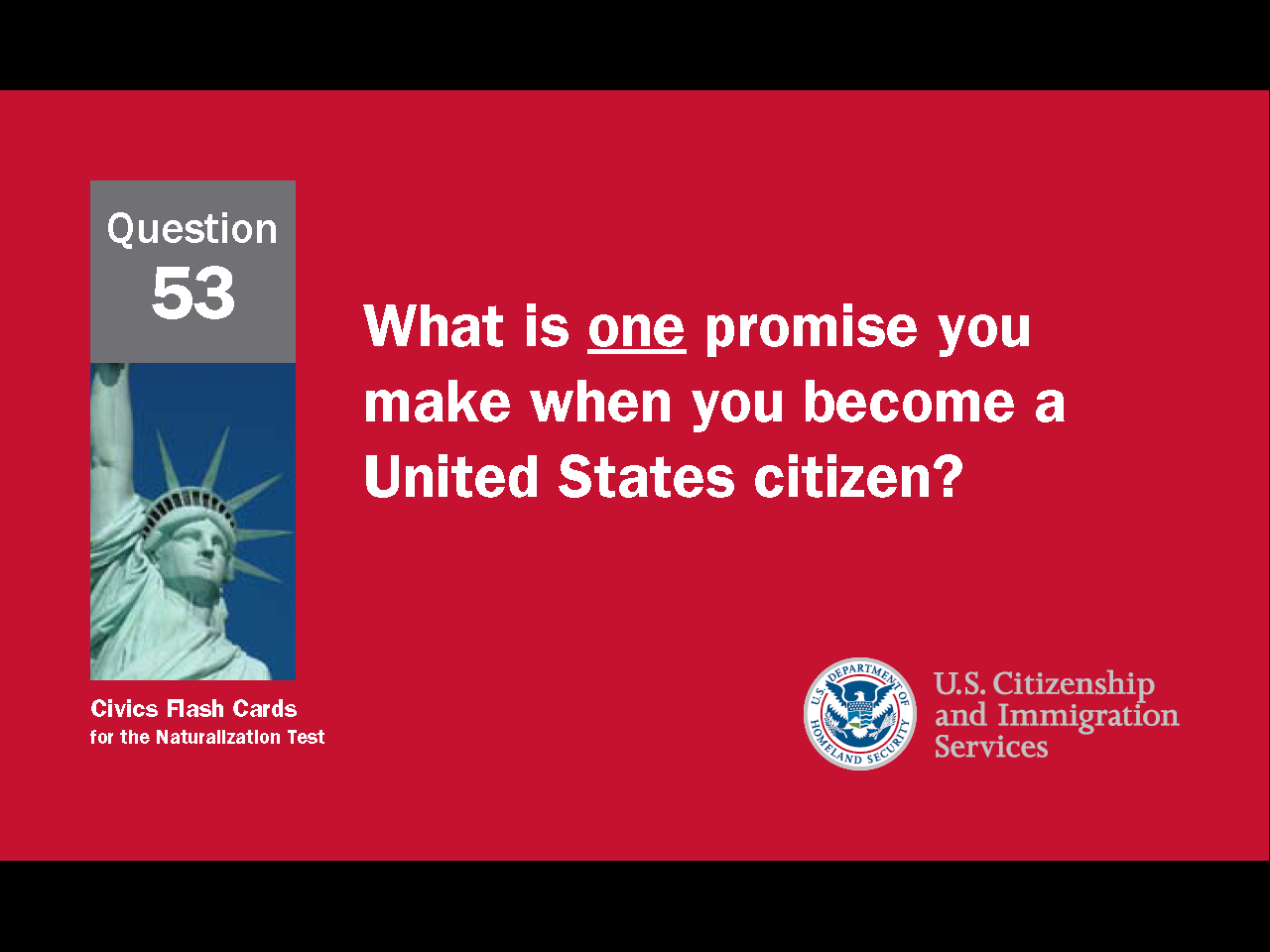 89
[Speaker Notes: Question 53. What is one promise you make when you become a United States citizen?]
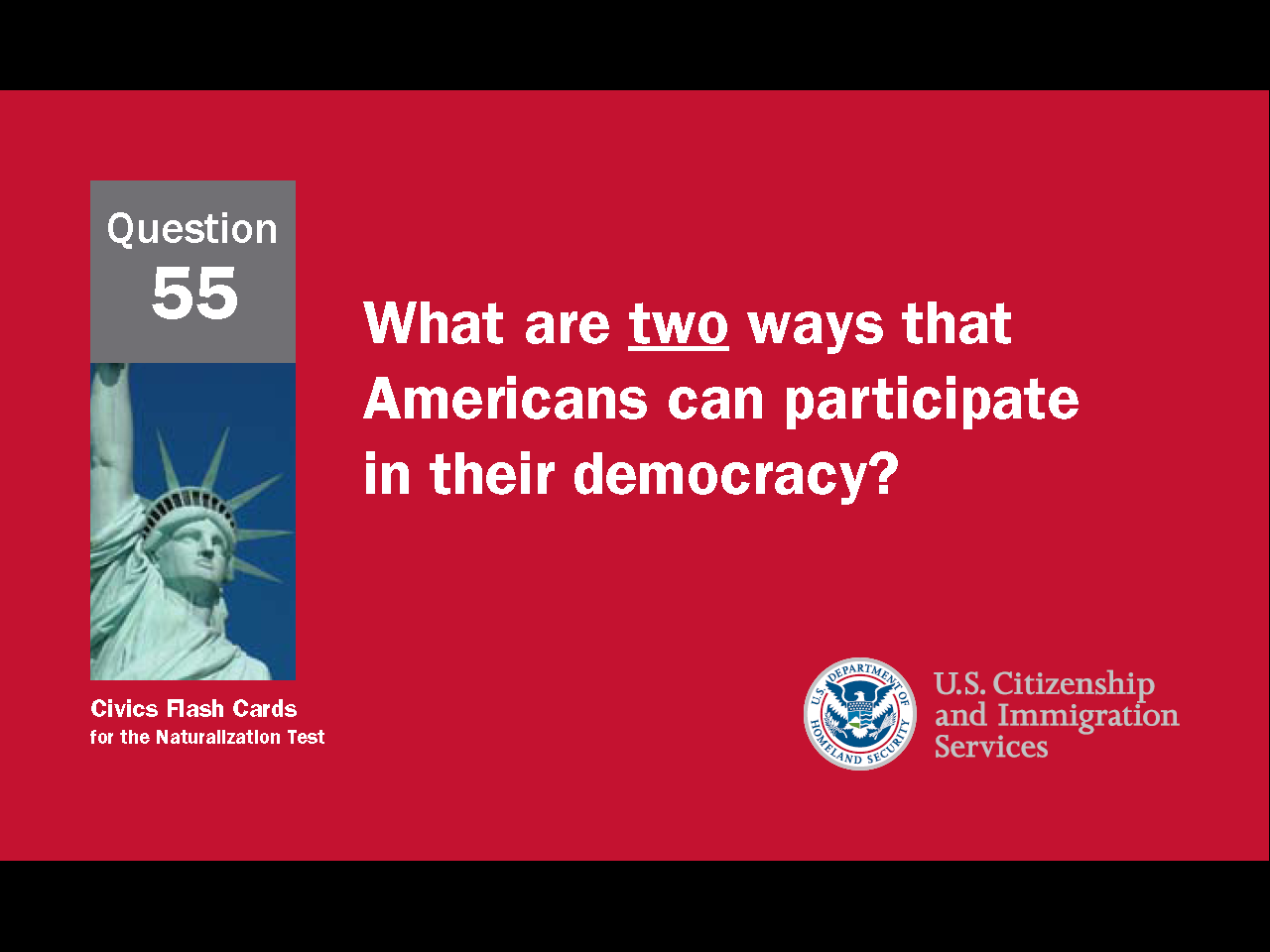 90
[Speaker Notes: Question 55. What are two ways that Americans can participate in their democracy?]
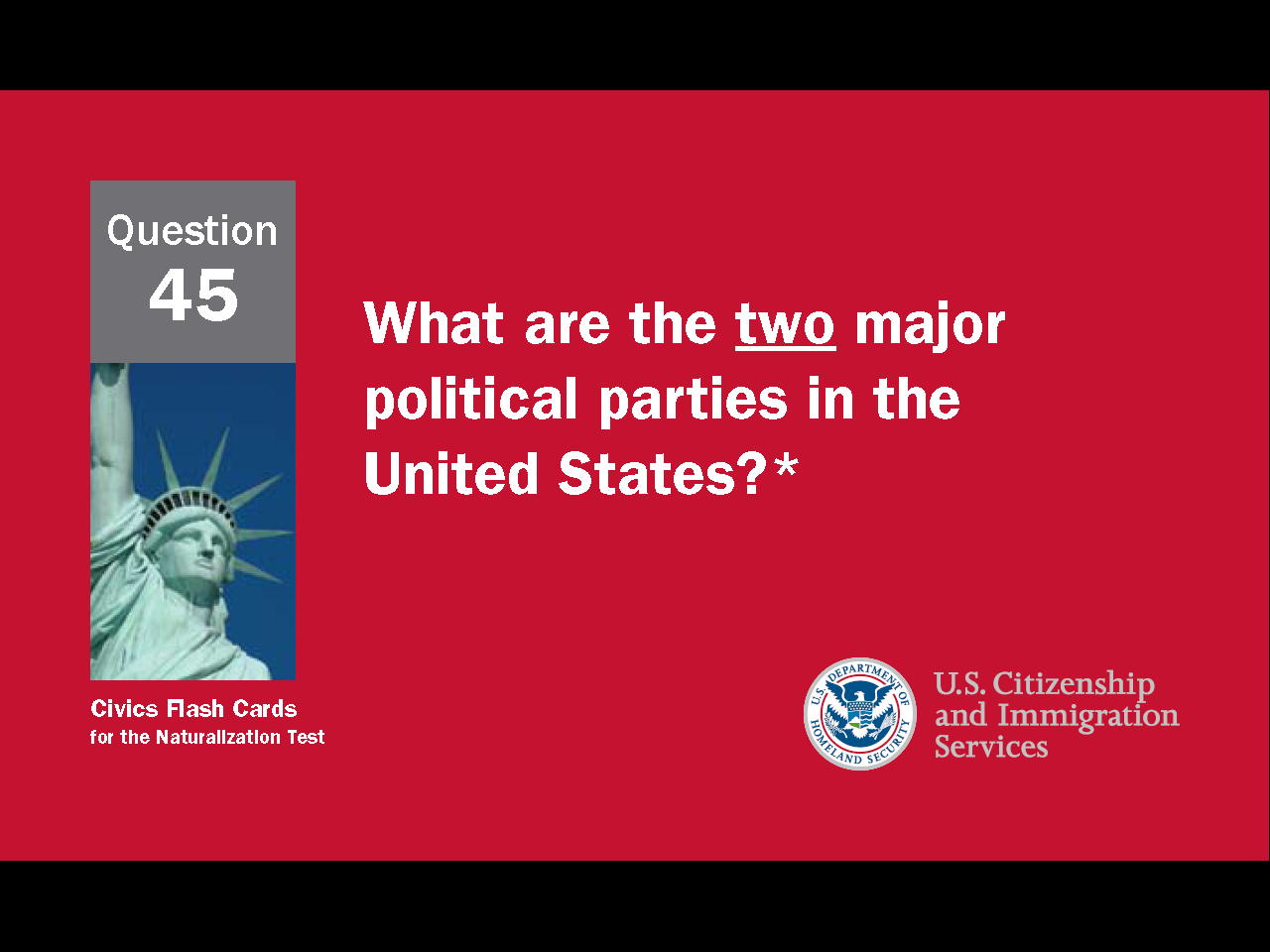 91
[Speaker Notes: Question 45. What are the two major political parties in the United States?]
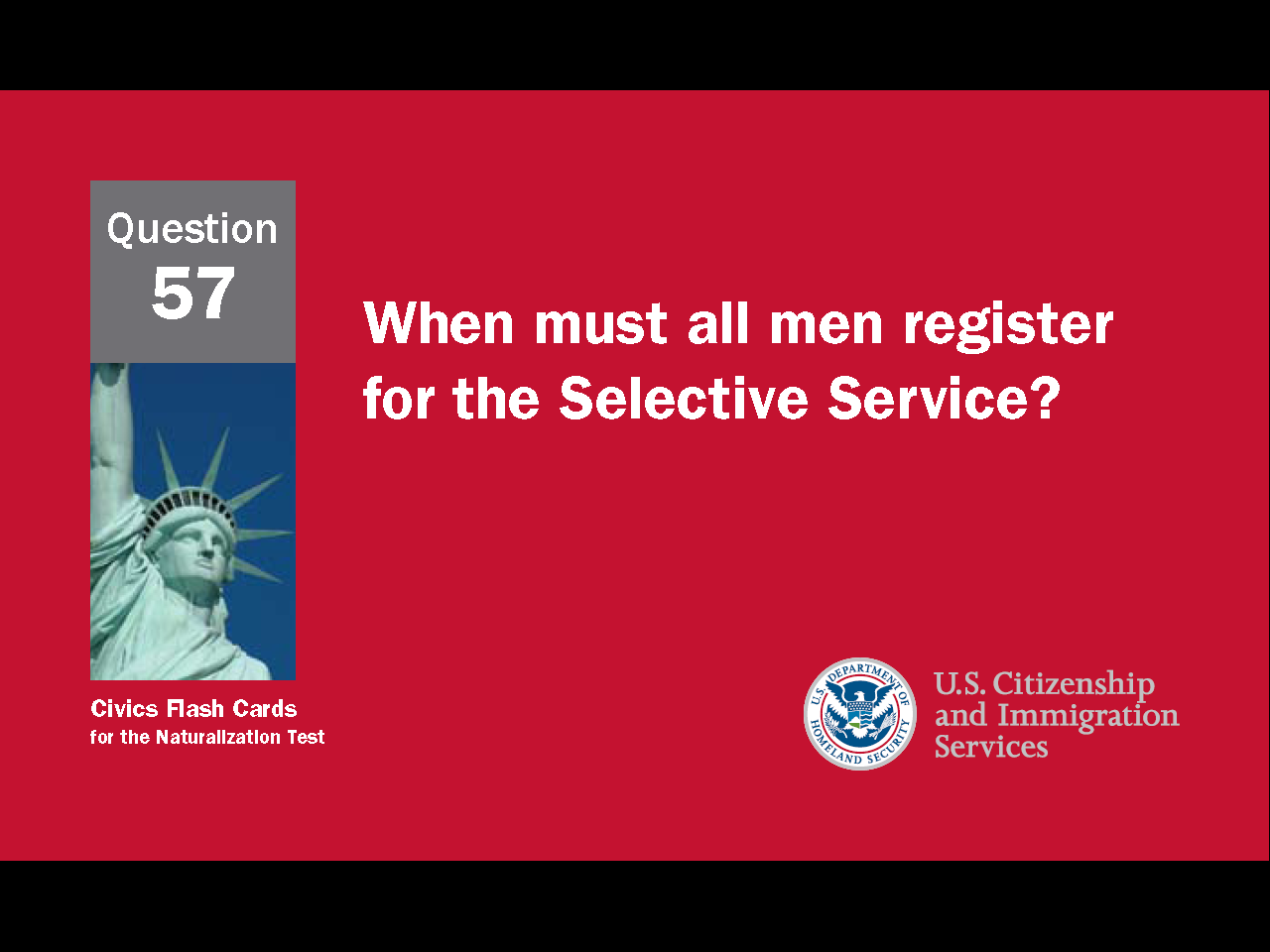 92
[Speaker Notes: Question 57. When must all men register for the Selective Service?]
Lesson 7American Government
System of Government:
The Legislative Branch

Questions: 2, 13, 14, 17, 25, 21, 22, 23, 18, 19, 20, 24, 16, 33, 34, 45, 31, 47
1/6/2017
93
[Speaker Notes: Lesson 7. American Government: The Legislative Branch.
This lesson explains the structure and function of the first branch of American government, the legislative branch.]
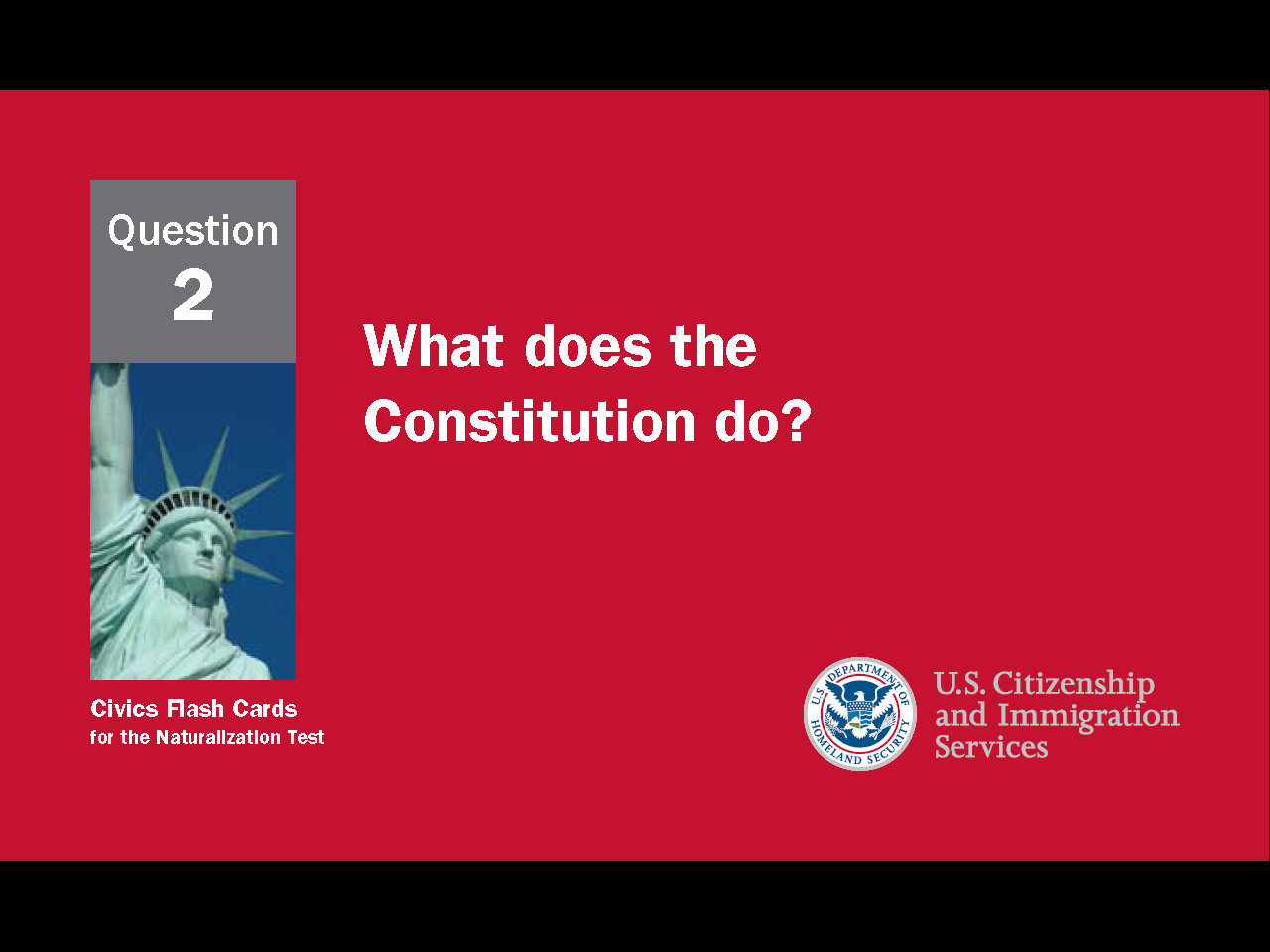 94
[Speaker Notes: Question 2. What does the Constitution do?]
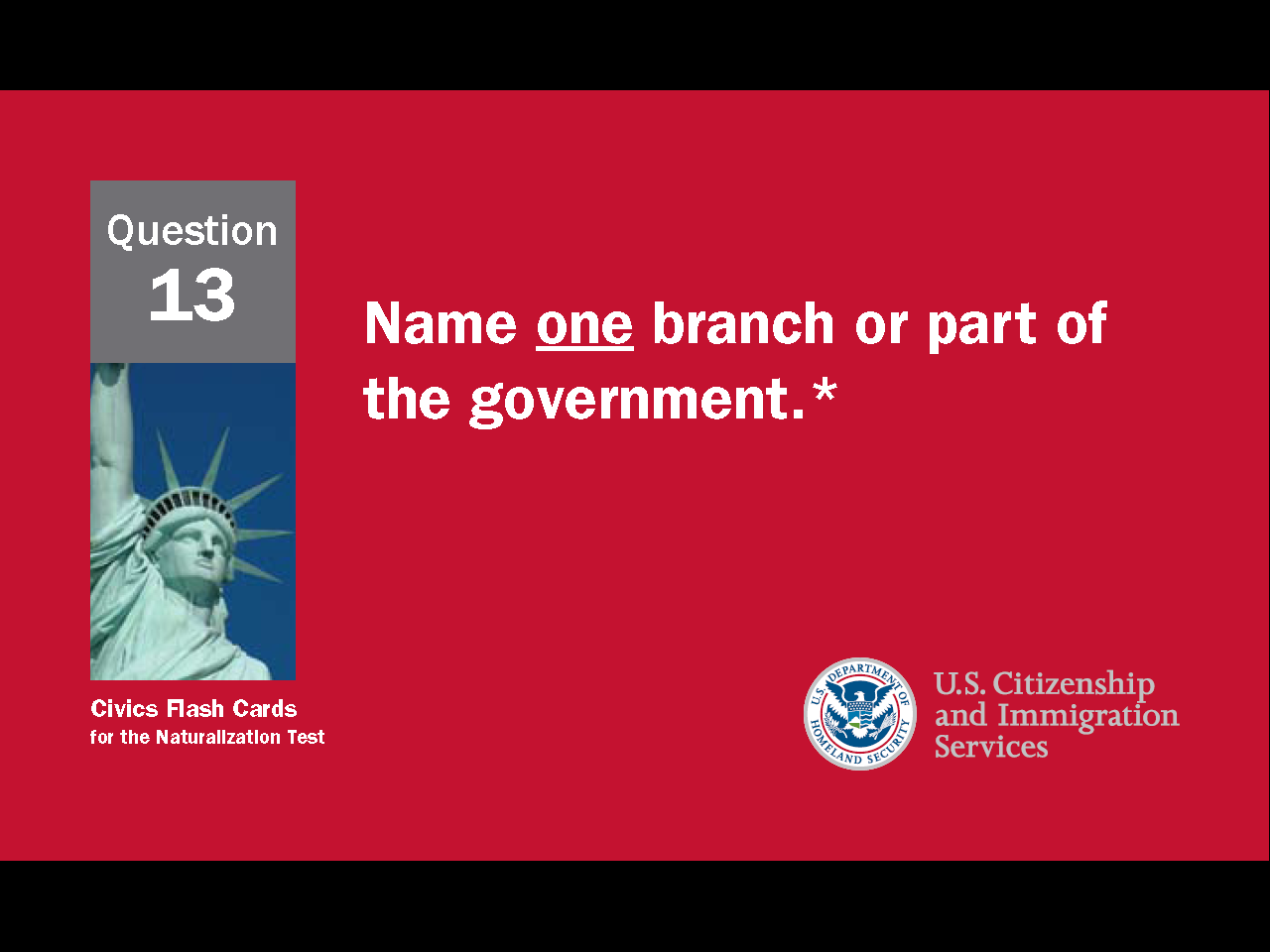 95
[Speaker Notes: Question 13. Name one branch or part of the government.]
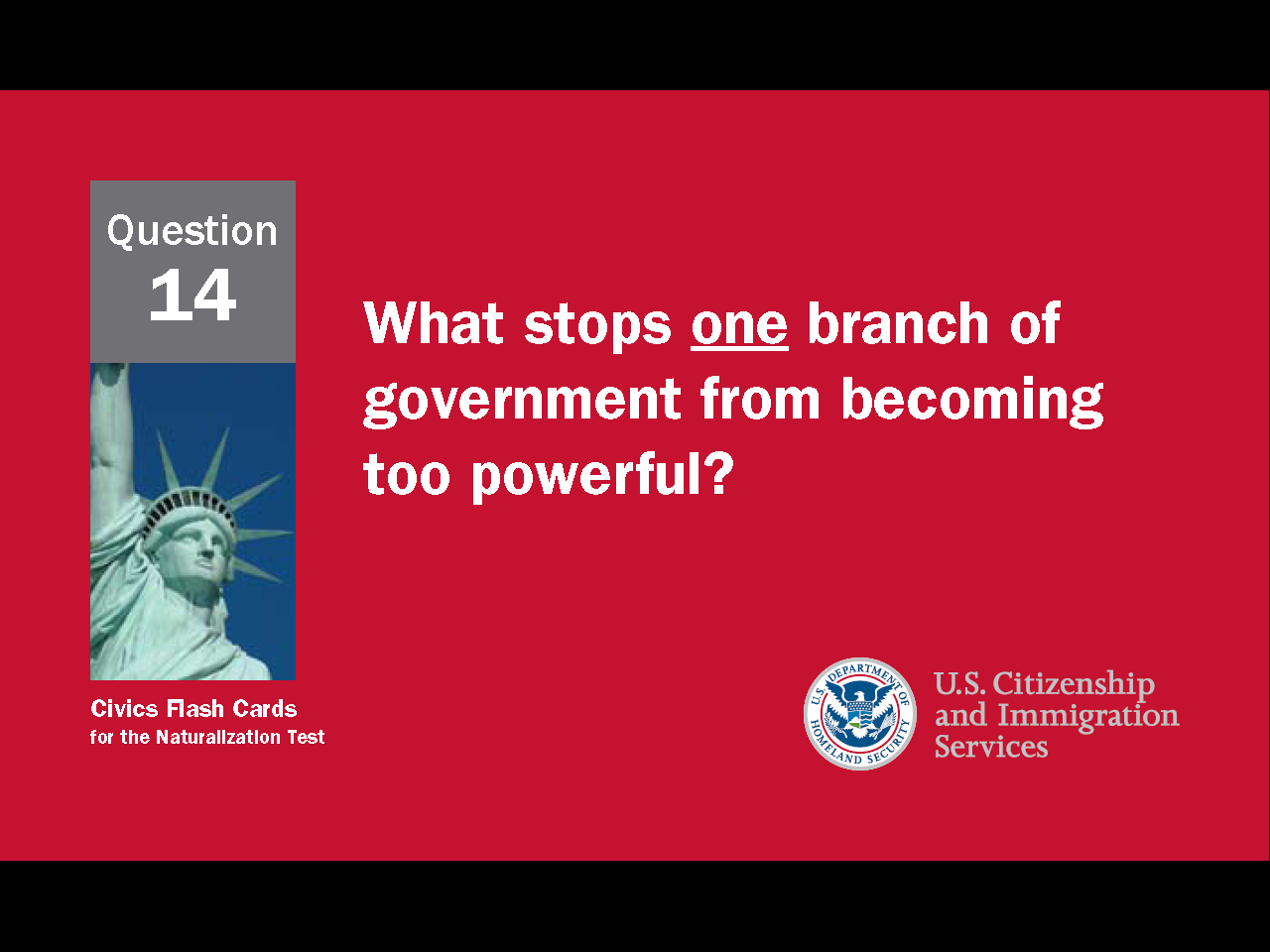 96
[Speaker Notes: Question 14. What stops one branch of government from becoming too powerful?]
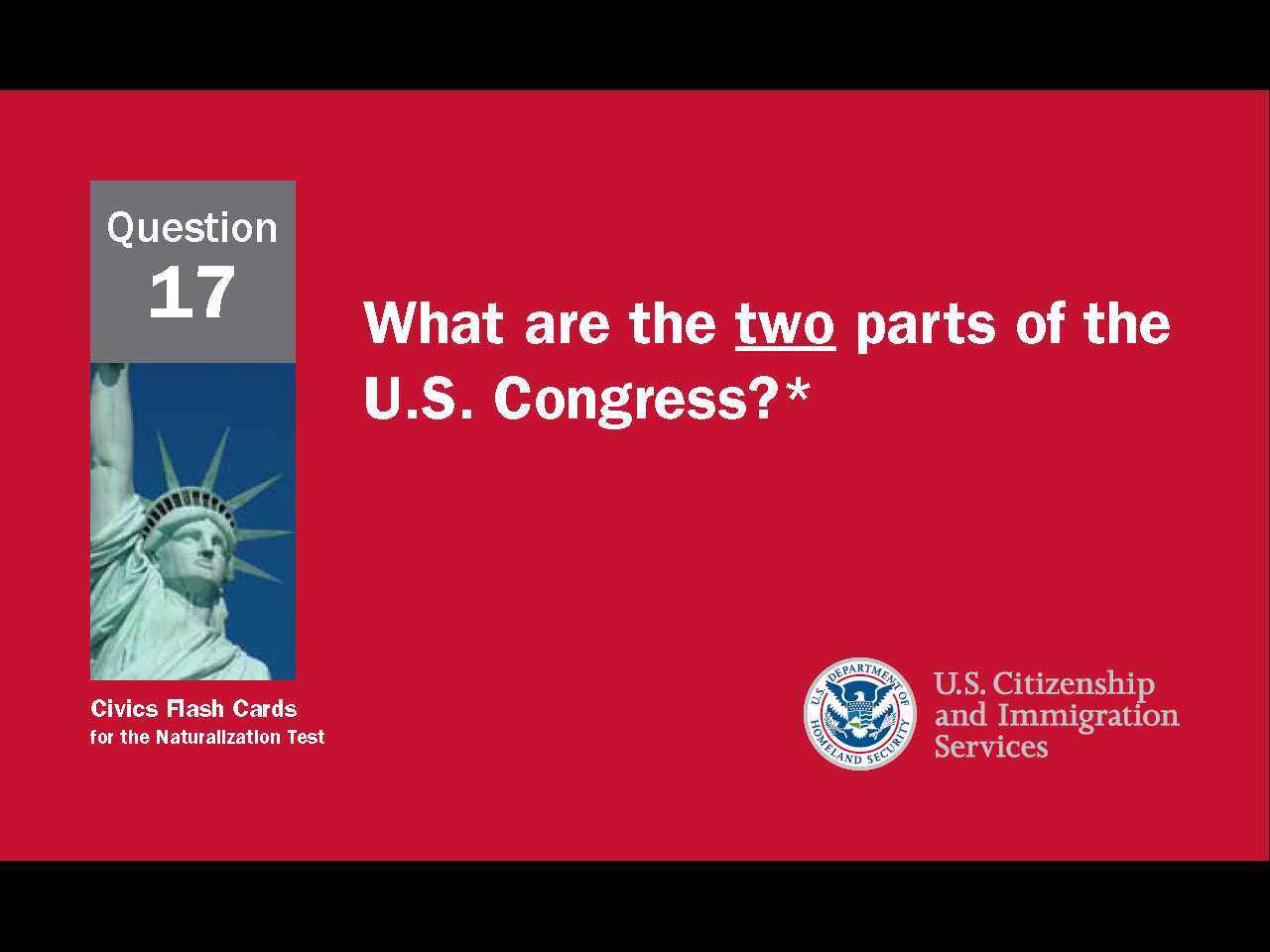 97
[Speaker Notes: Question 17. What are the two parts of the U.S. Congress?]
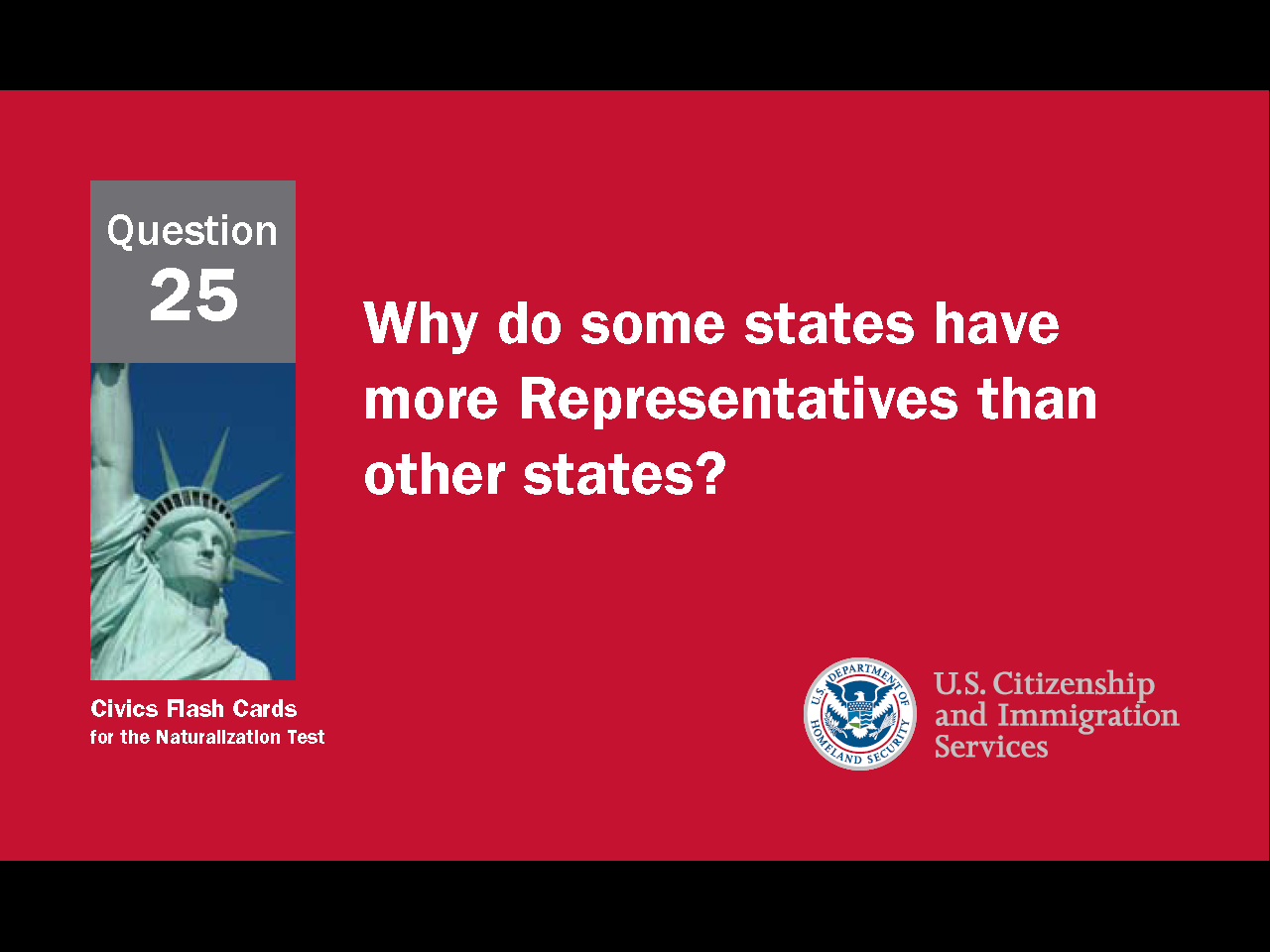 98
[Speaker Notes: Question 25. Why do some states have more Representatives than other states?]
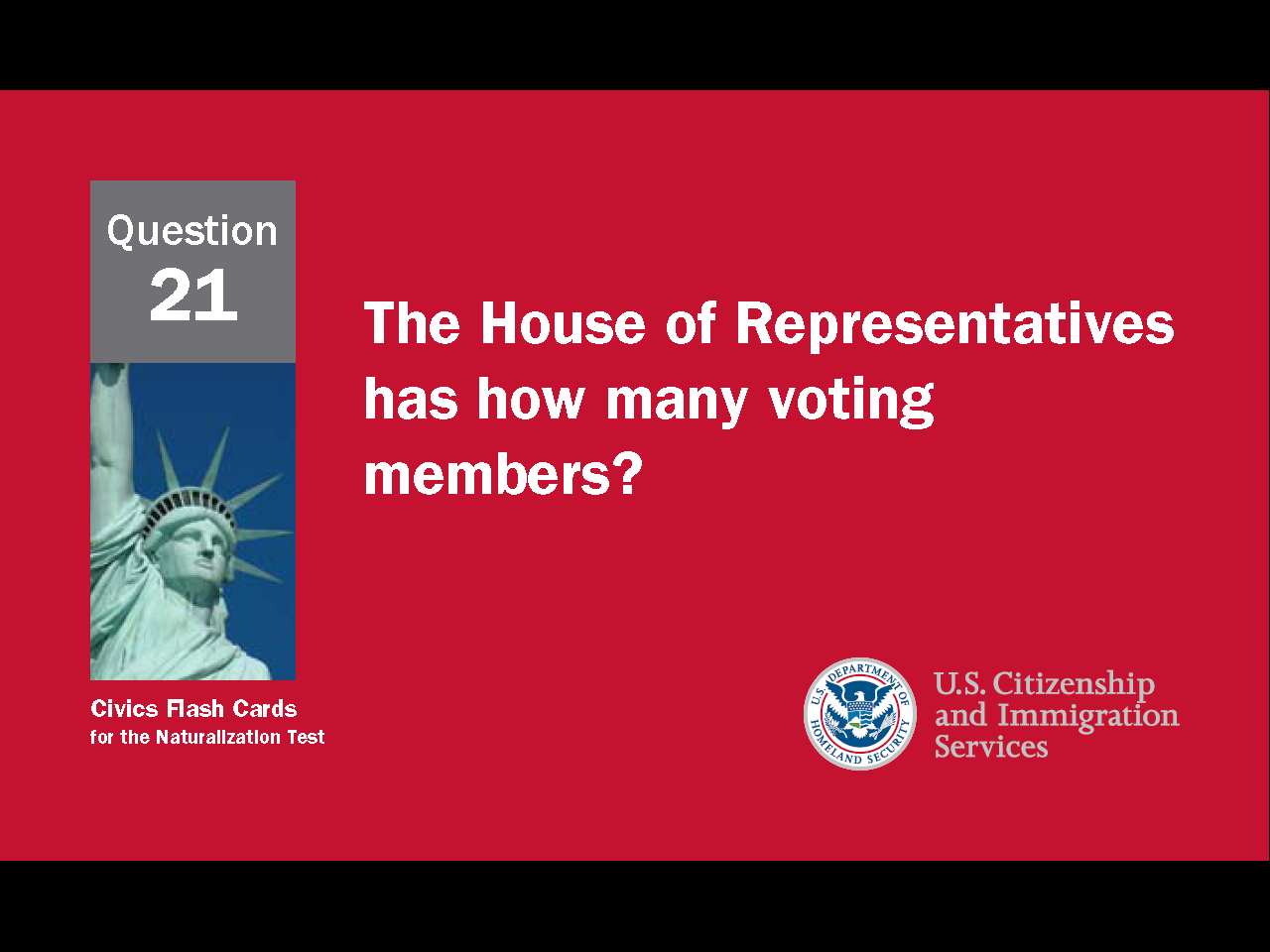 99
[Speaker Notes: Question 21. The House of Representatives has how many voting members?]
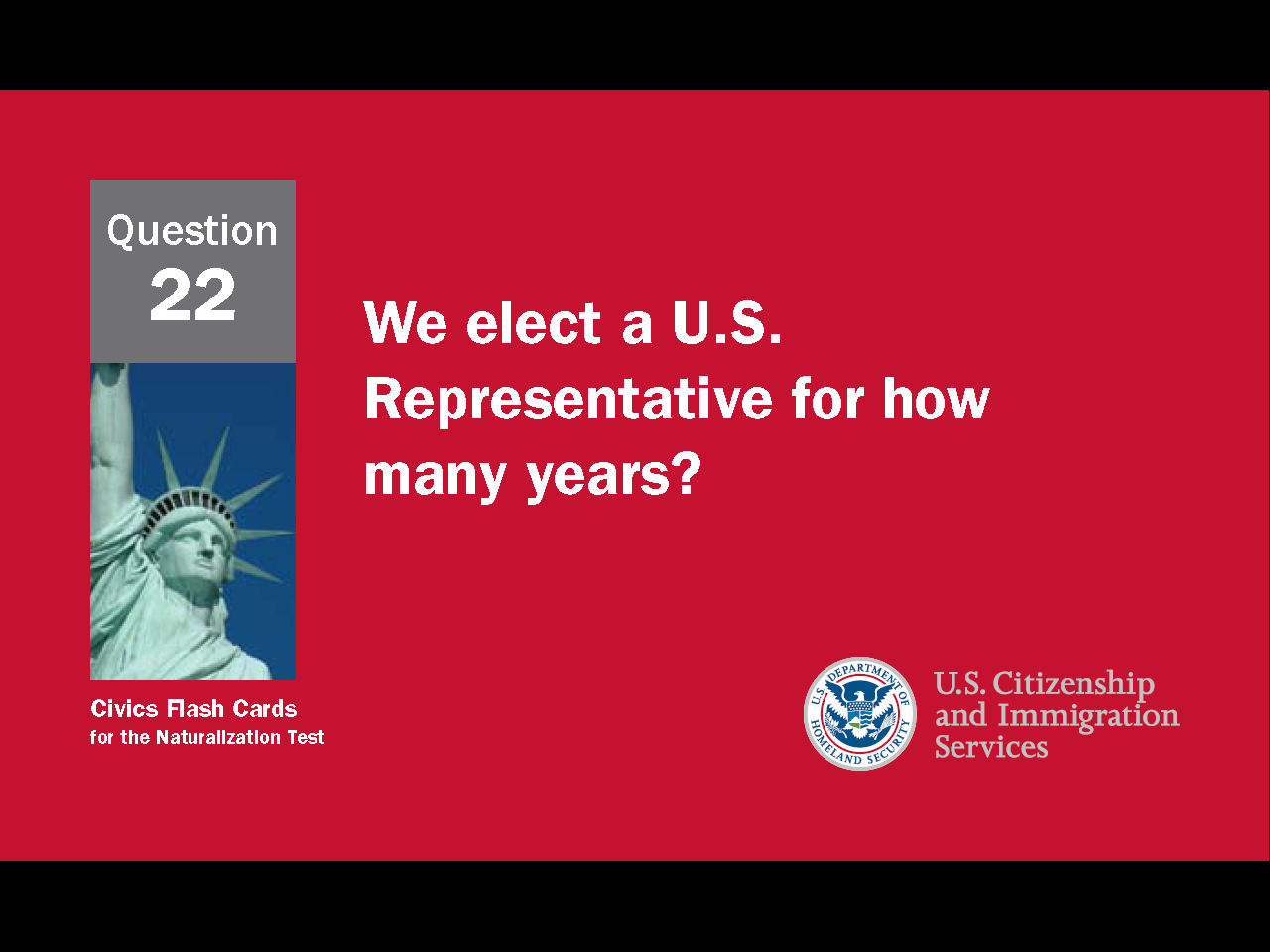 100
[Speaker Notes: Question 22. We elect a U.S. Representative for how many years?]
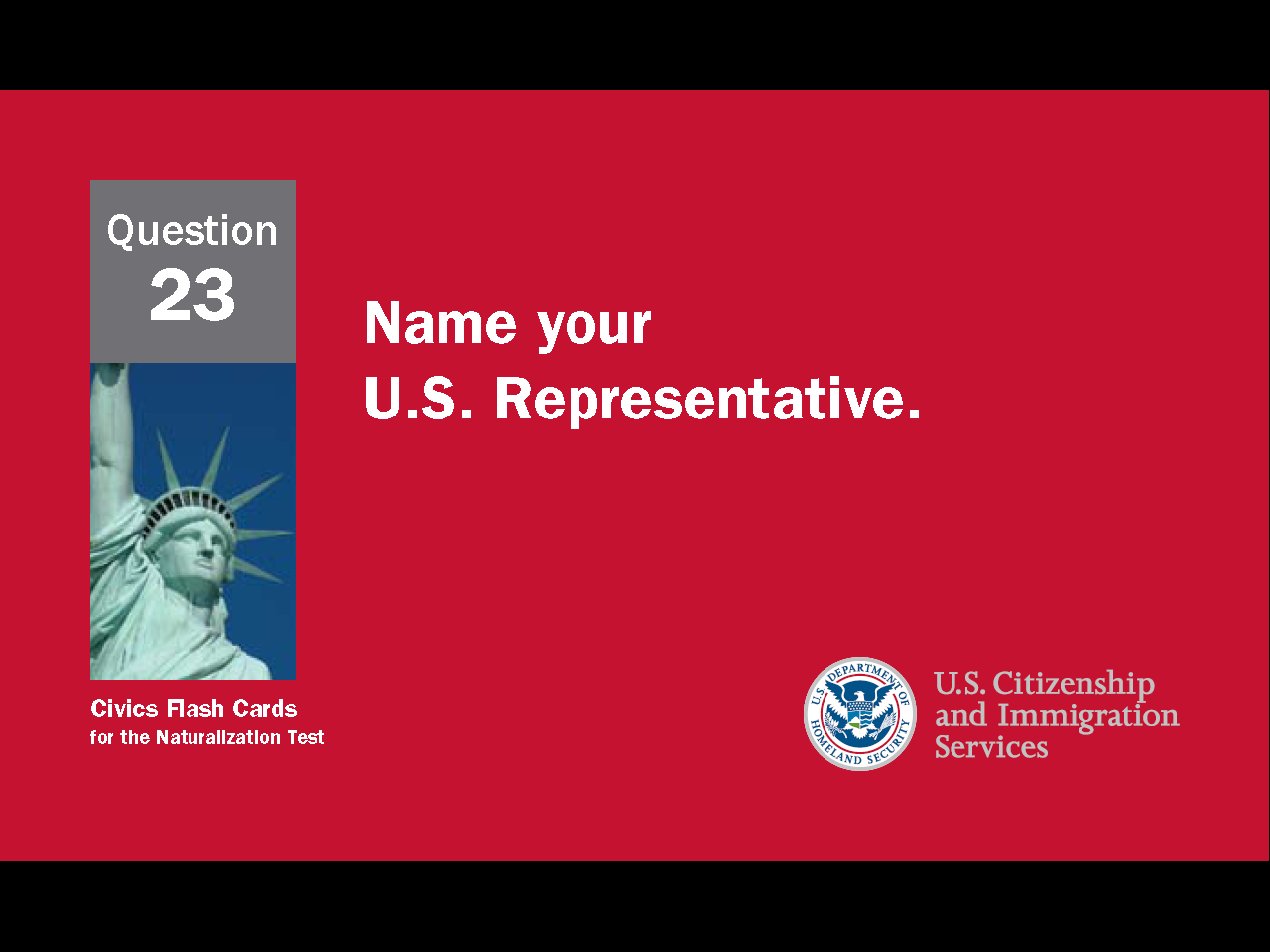 101
[Speaker Notes: Question 23. Name your U.S. Representative.]
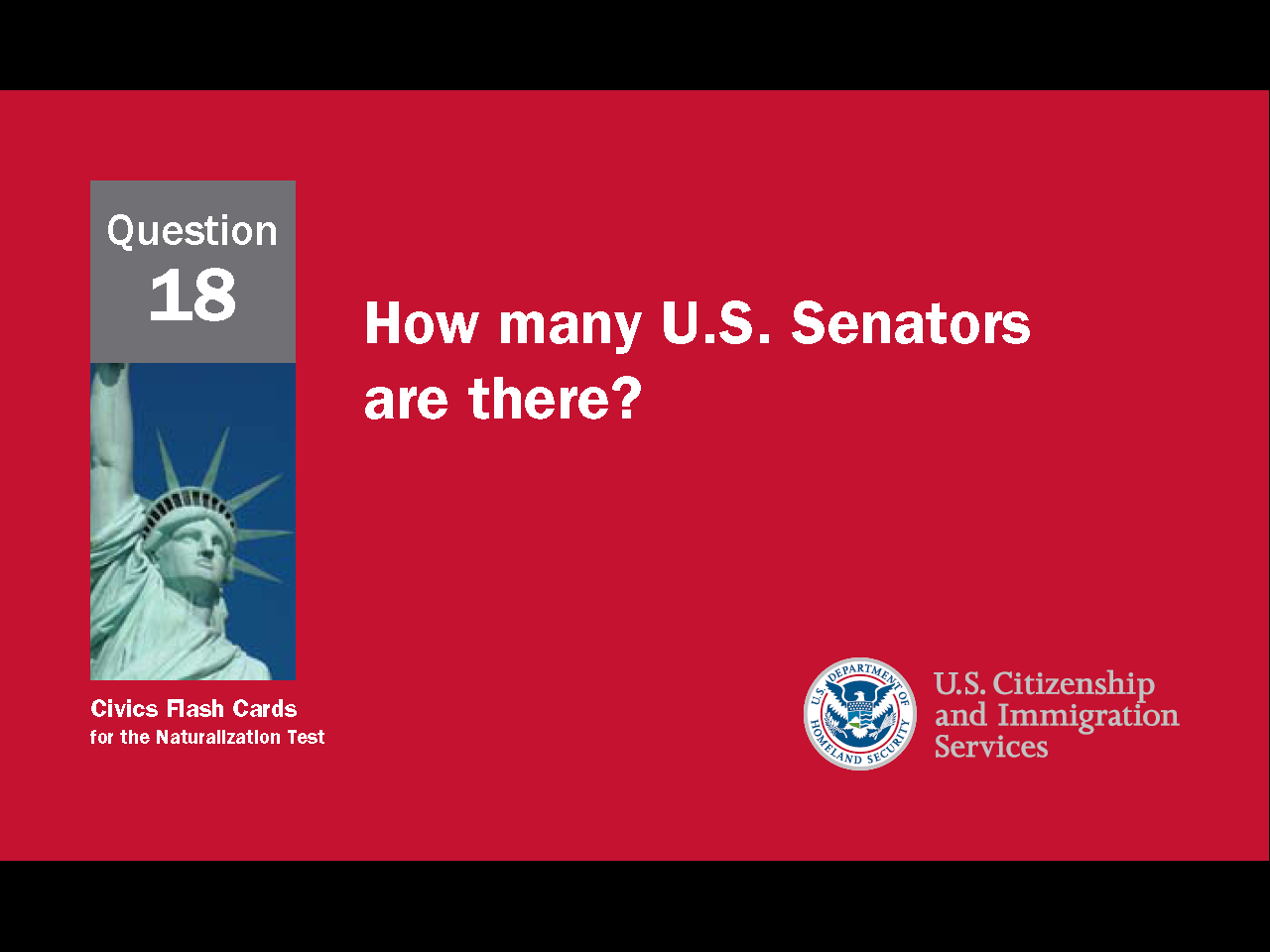 102
[Speaker Notes: Question 18. How many U.S. Senators are there?]
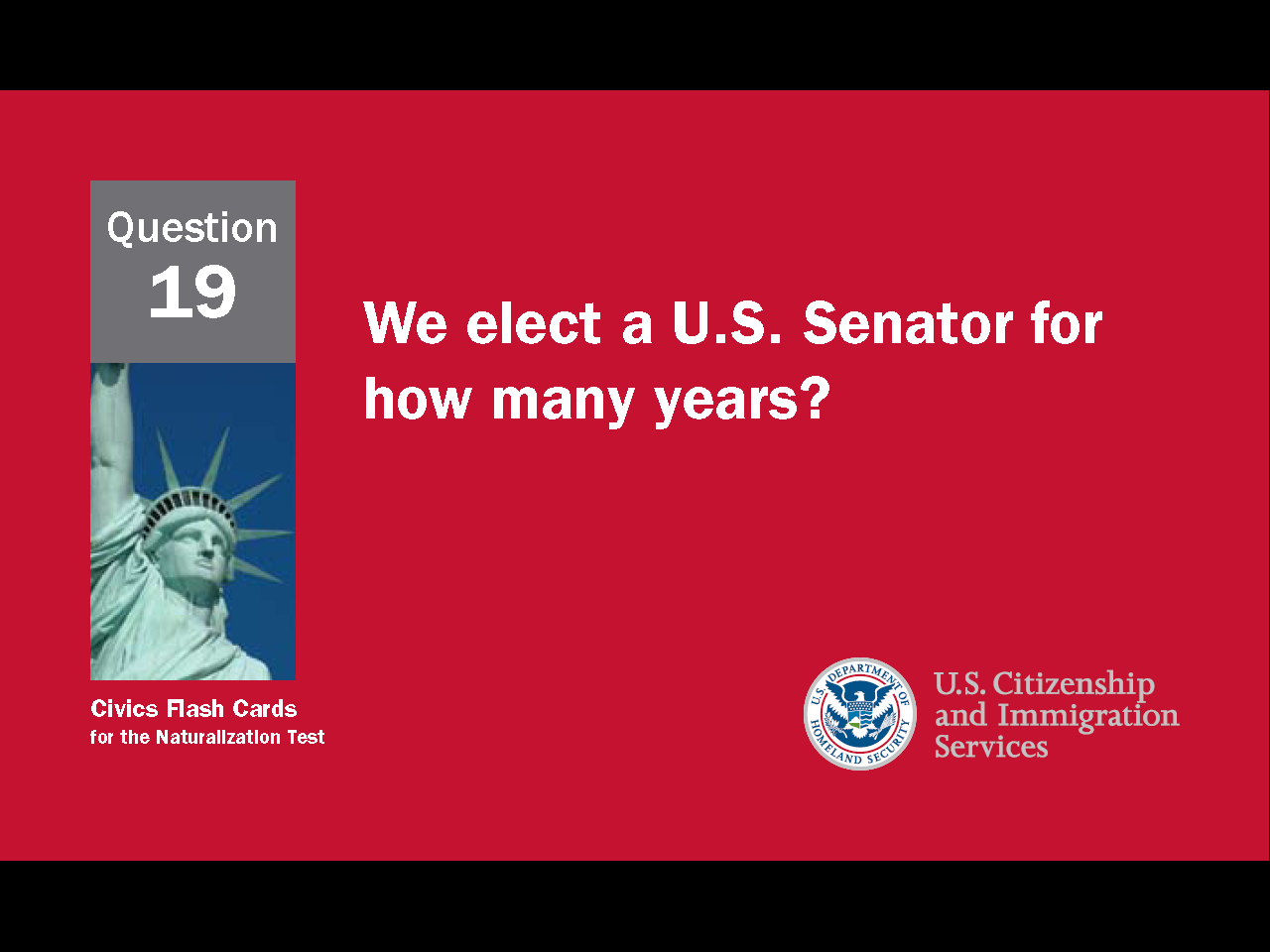 103
[Speaker Notes: Question 19. We elect a U.S. Senator for how many years?]
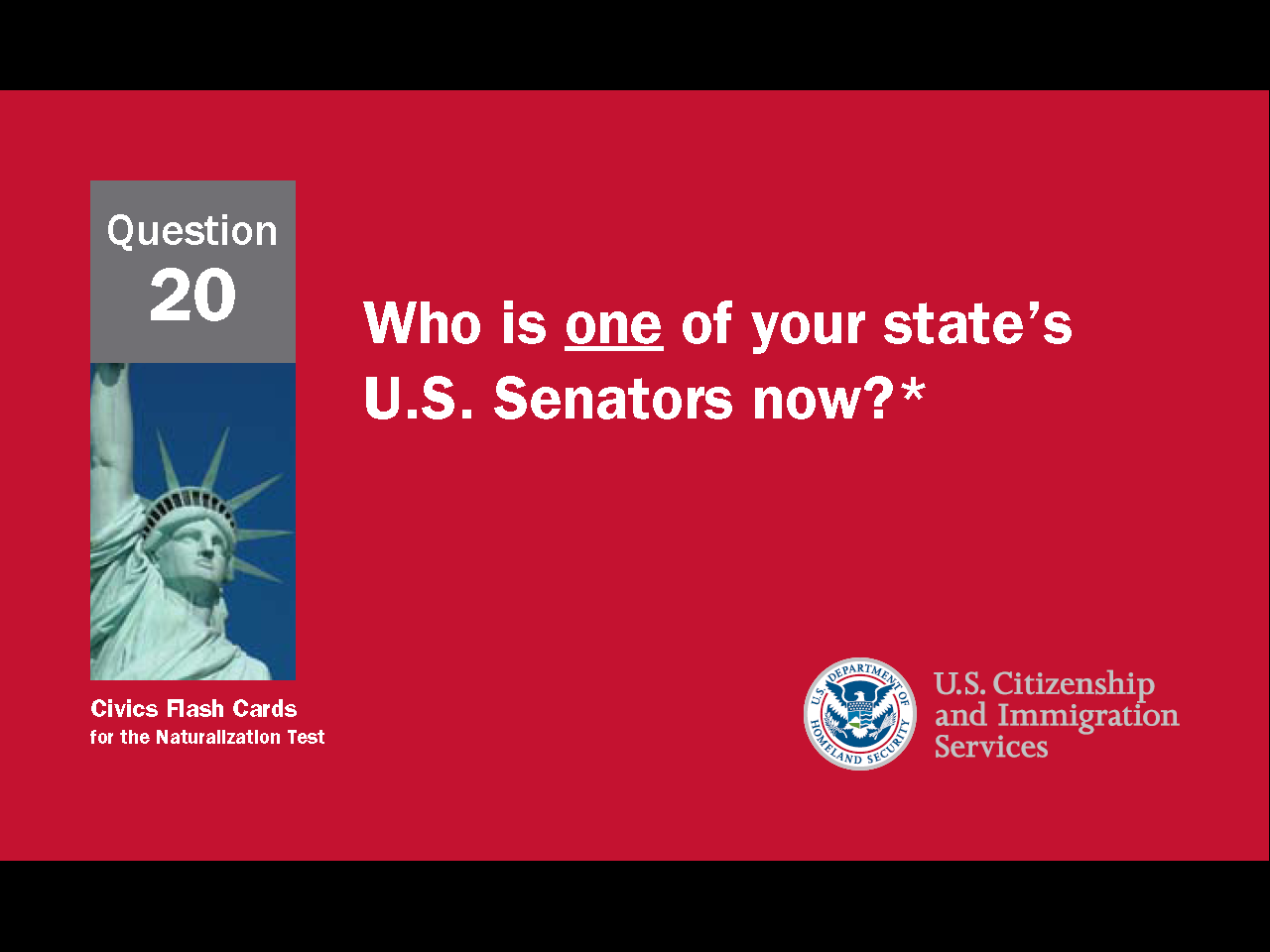 104
[Speaker Notes: Question 20. Who is one of your state’s U.S. Senators now?]
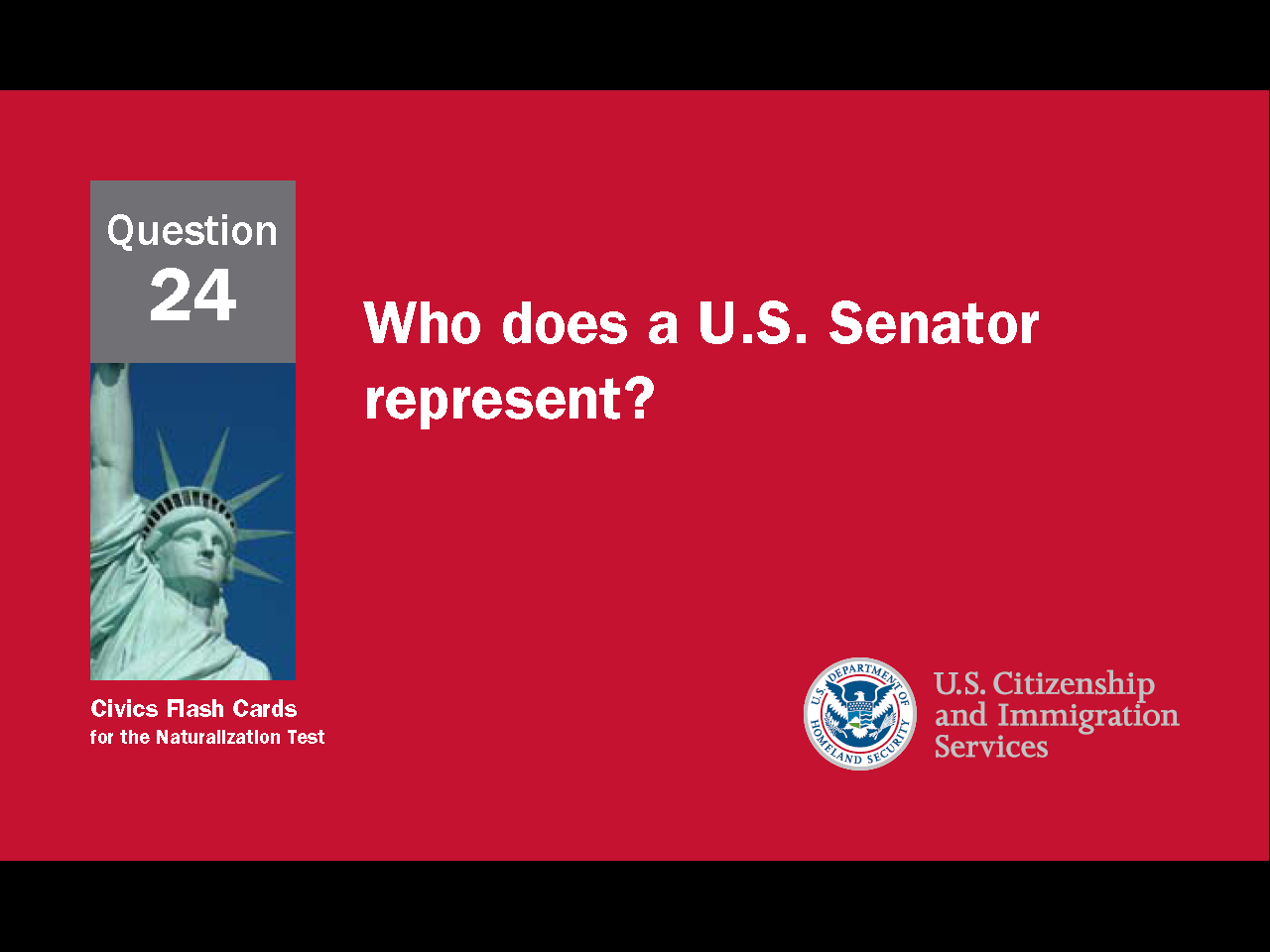 105
[Speaker Notes: Question 24. Who does a U.S. Senator represent?]
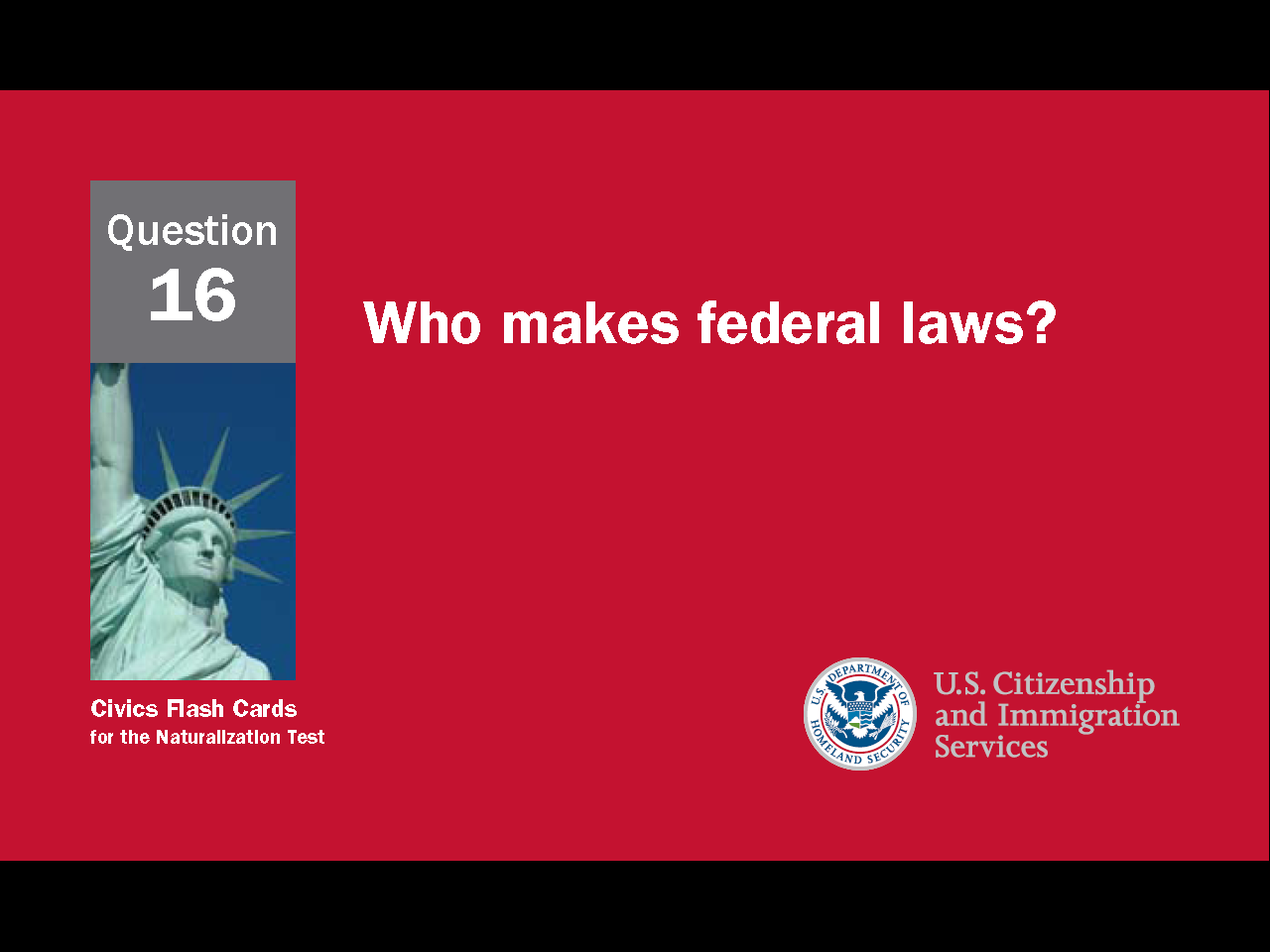 106
[Speaker Notes: Question 16. Who makes federal laws?]
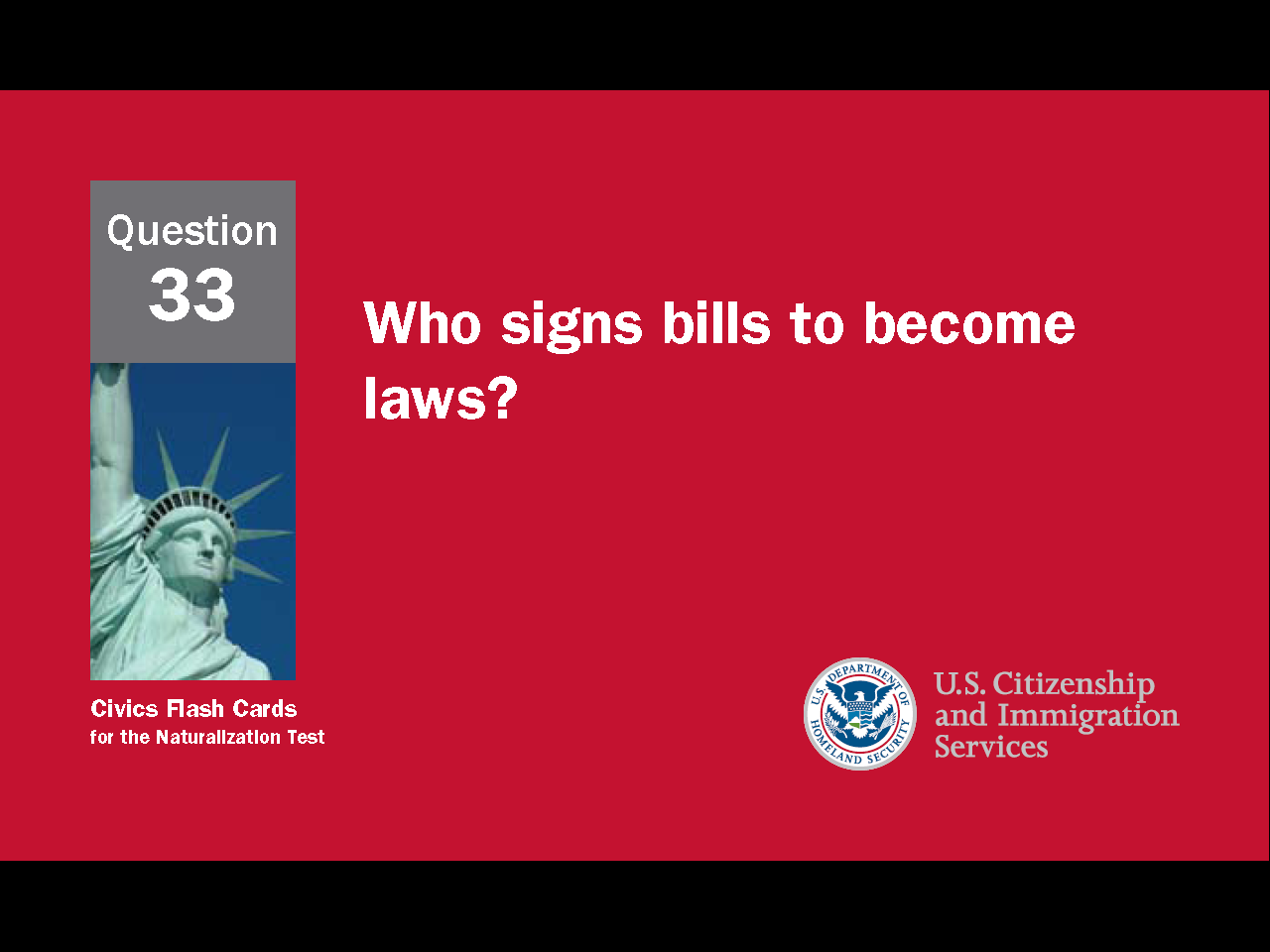 107
[Speaker Notes: Question 33. Who signs bills to become laws?]
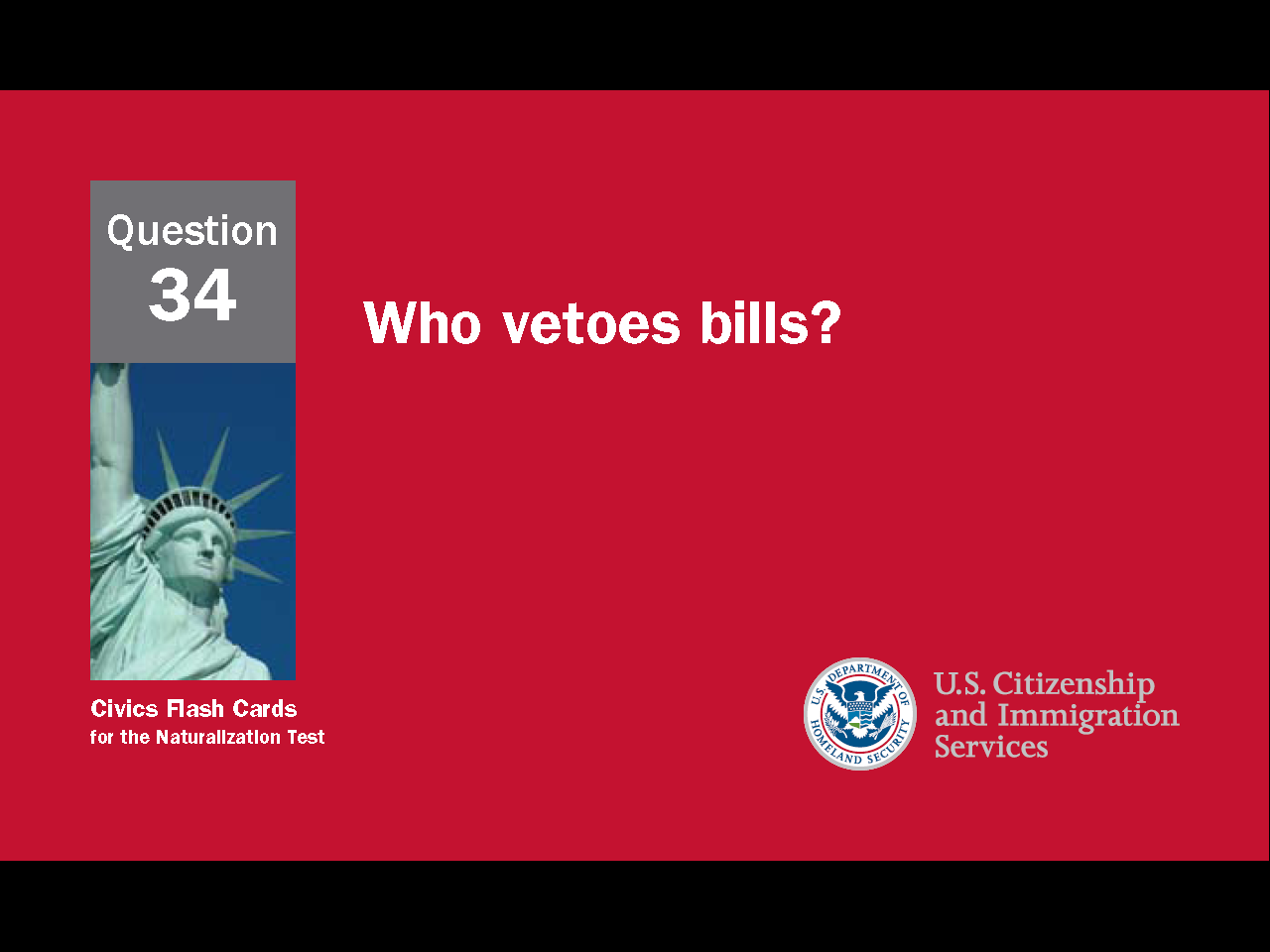 108
[Speaker Notes: Question 34. Who vetoes bills?]
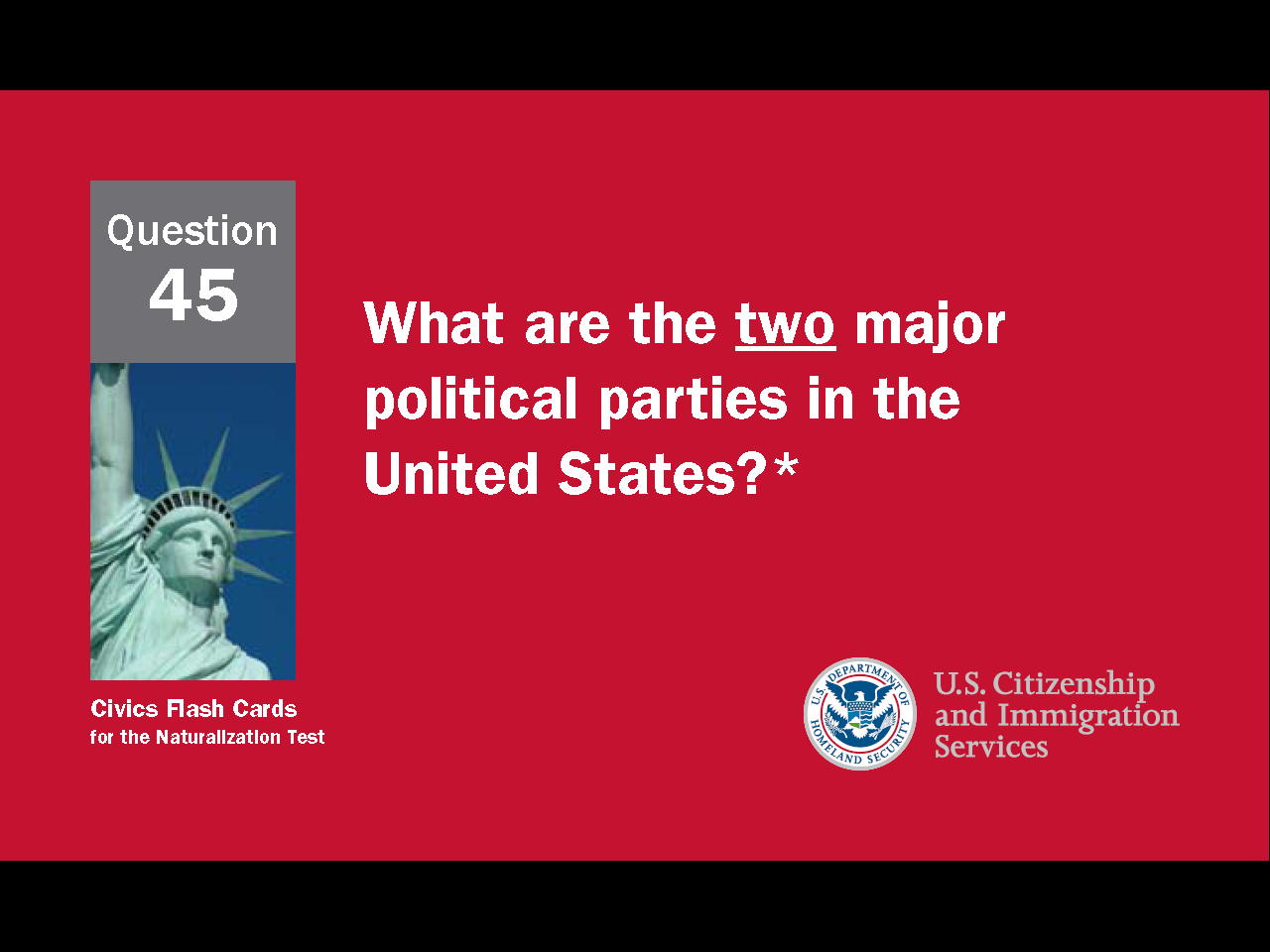 109
[Speaker Notes: Question 45. What are the two major political parties in the United States?]
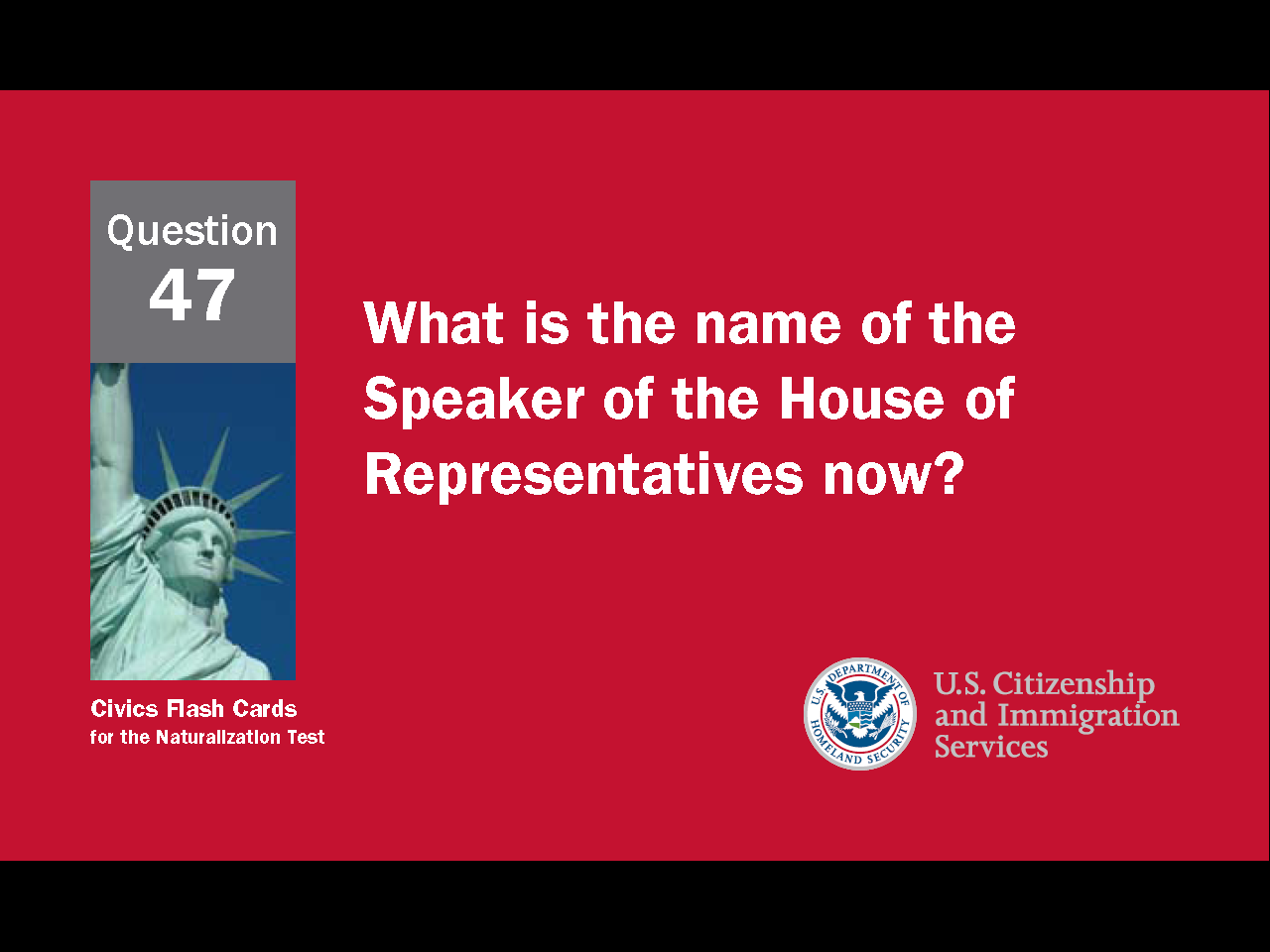 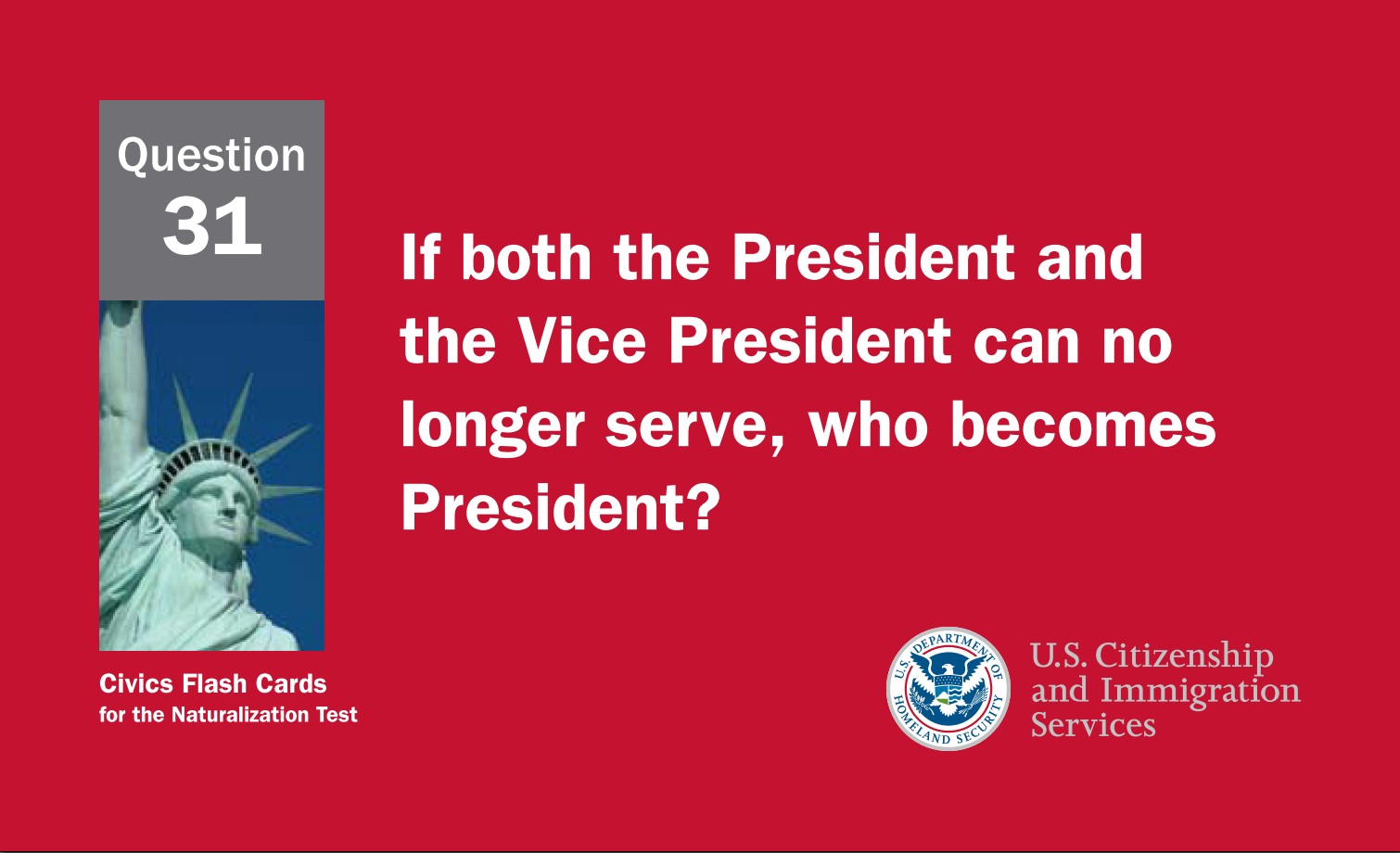 110
[Speaker Notes: Question 31. If both the President and the Vice President can no longer serve, who becomes President?]
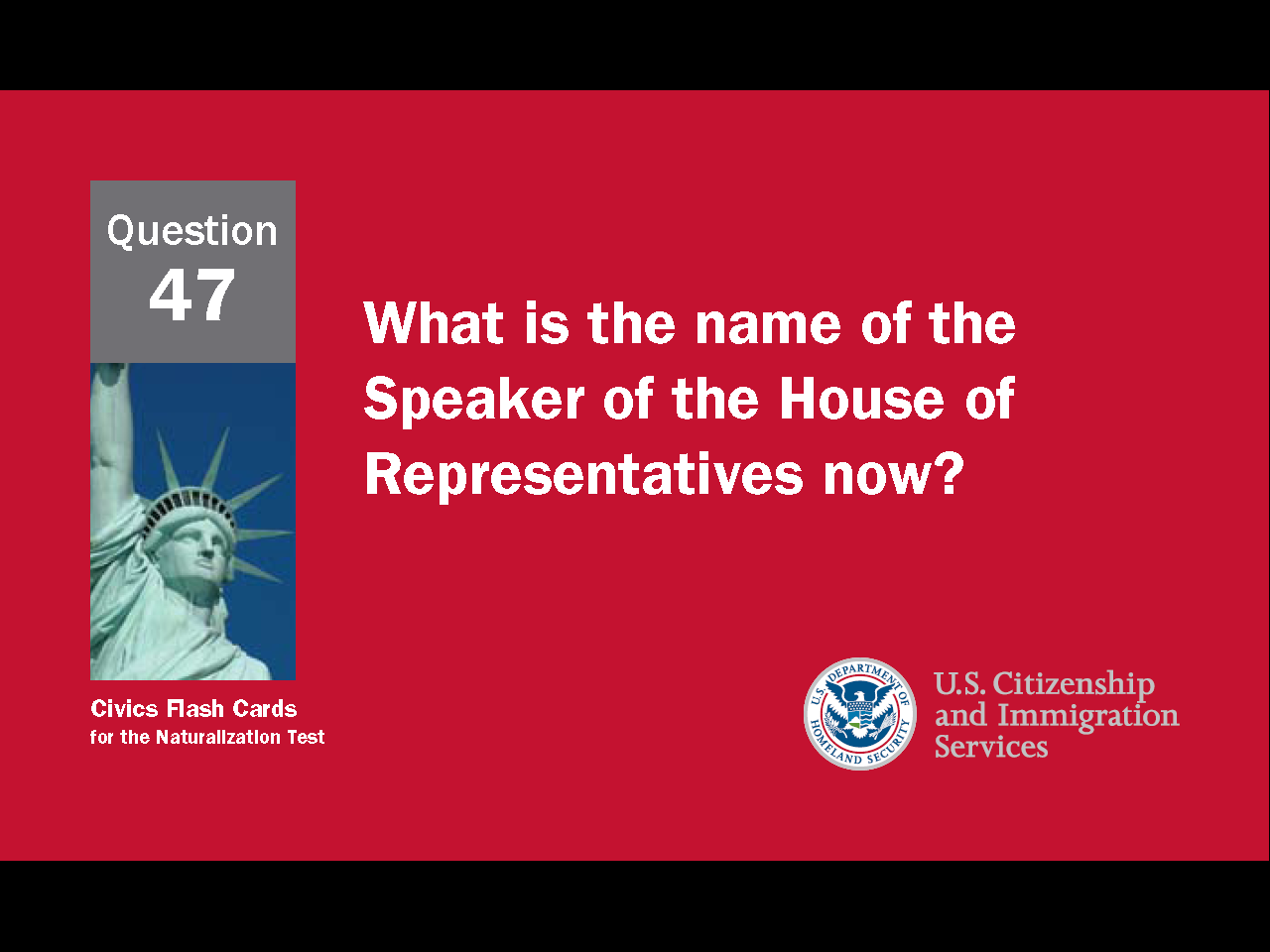 111
[Speaker Notes: Question 47. What is the name of the Speaker of the House of Representatives now?]
Lesson 7American Government
System of Government:
The Legislative Branch

Questions: 2, 13, 14, 17, 25, 21, 22, 23, 18, 19, 20, 24, 16, 33, 34, 45, 31, 47
1/6/2017
112
[Speaker Notes: Lesson 7. American Government: The Legislative Branch.
This lesson explains the structure and function of the first branch of American government, the legislative branch.]
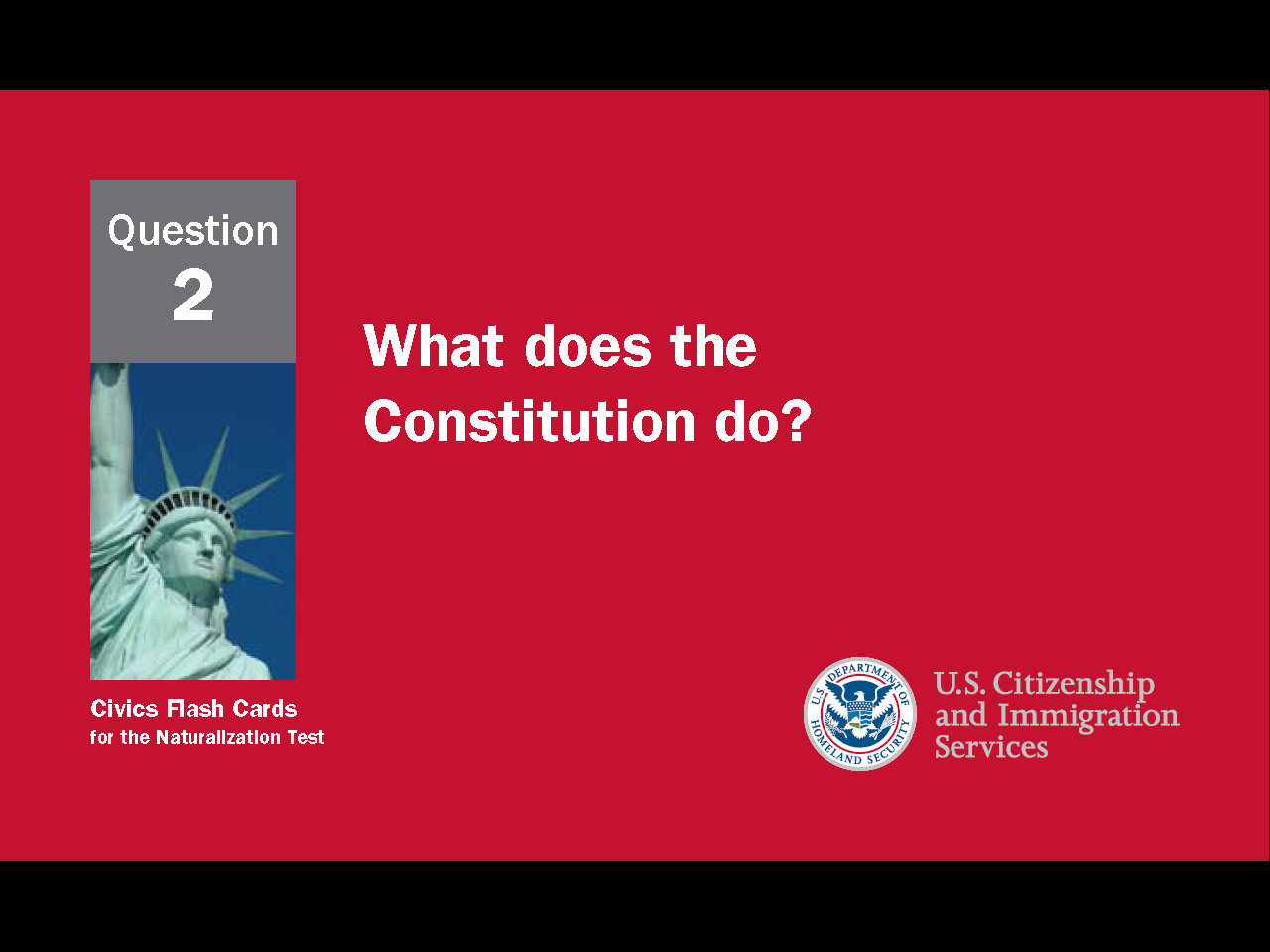 113
[Speaker Notes: Question 2. What does the Constitution do?]
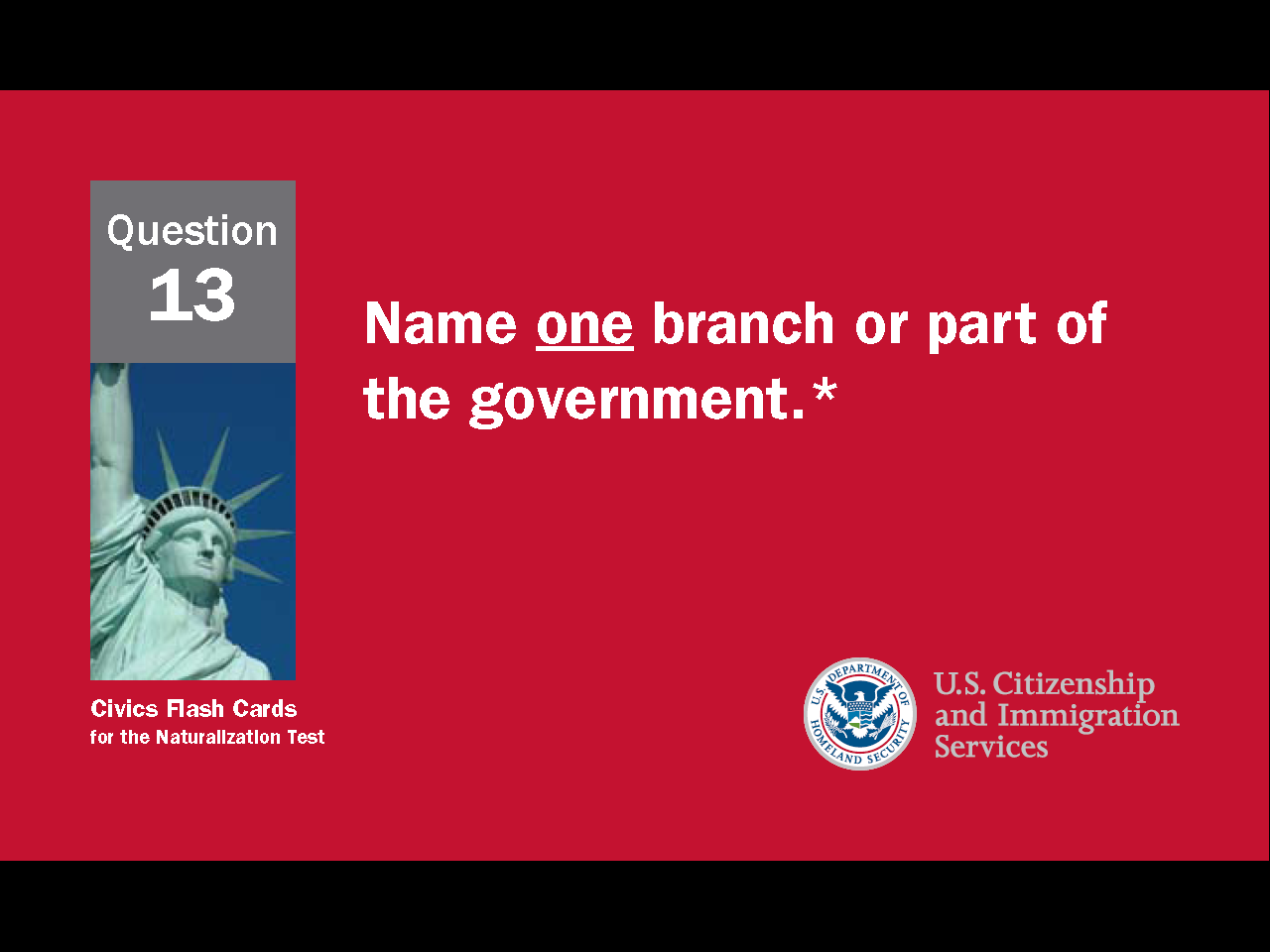 114
[Speaker Notes: Question 13. Name one branch or part of the government.]
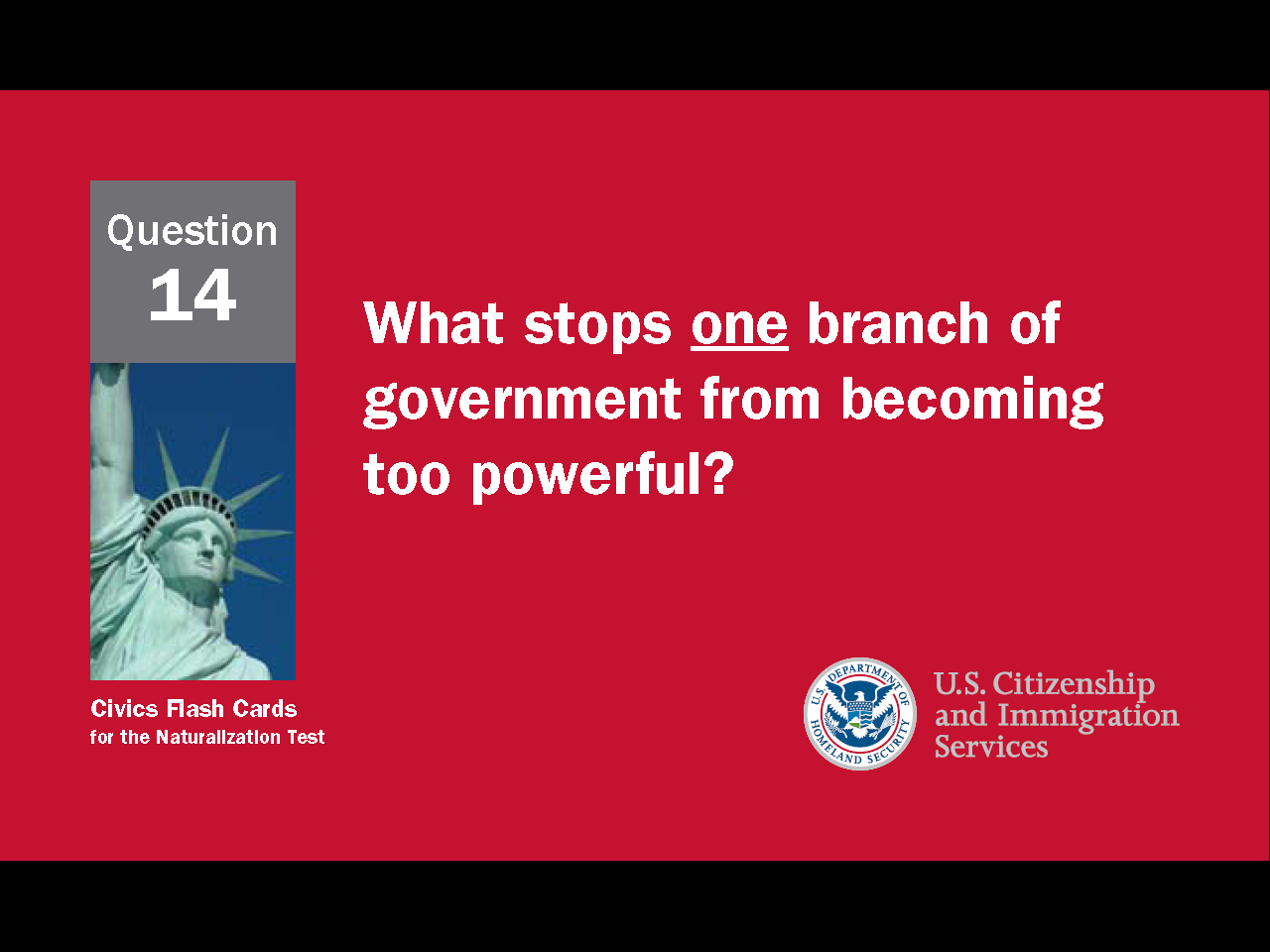 115
[Speaker Notes: Question 14. What stops one branch of government from becoming too powerful?]
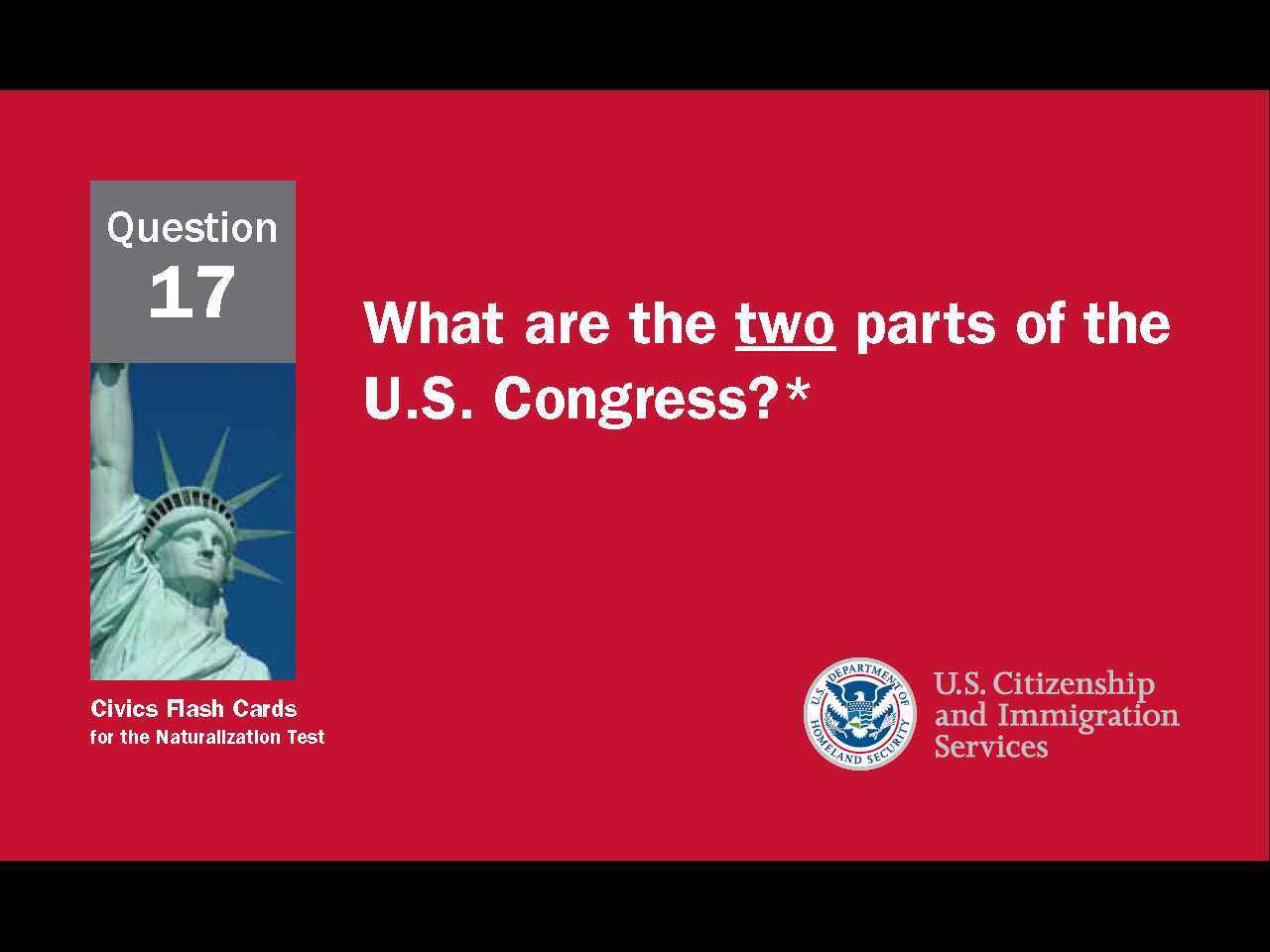 116
[Speaker Notes: Question 17. What are the two parts of the U.S. Congress?]
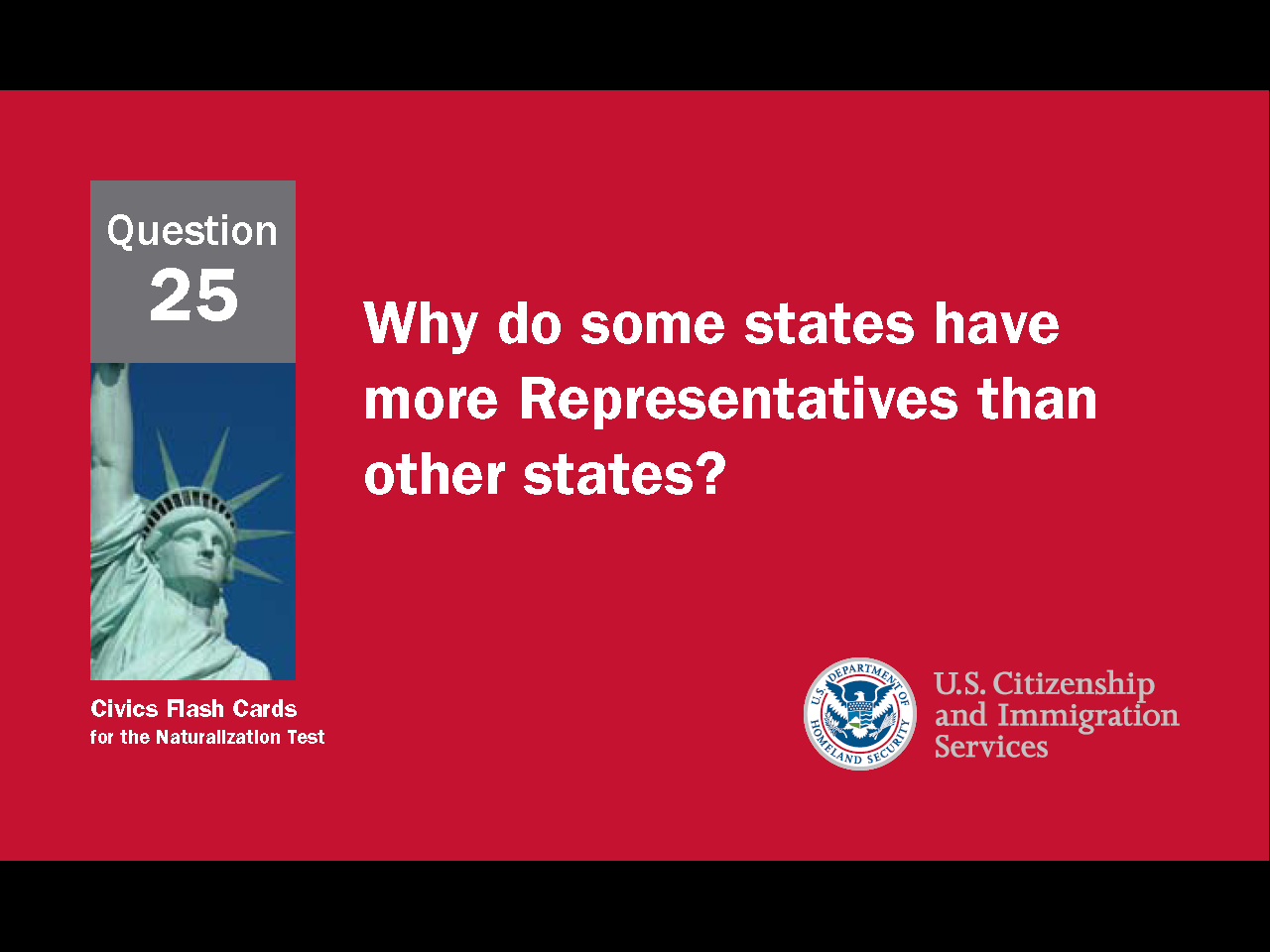 117
[Speaker Notes: Question 25. Why do some states have more Representatives than other states?]
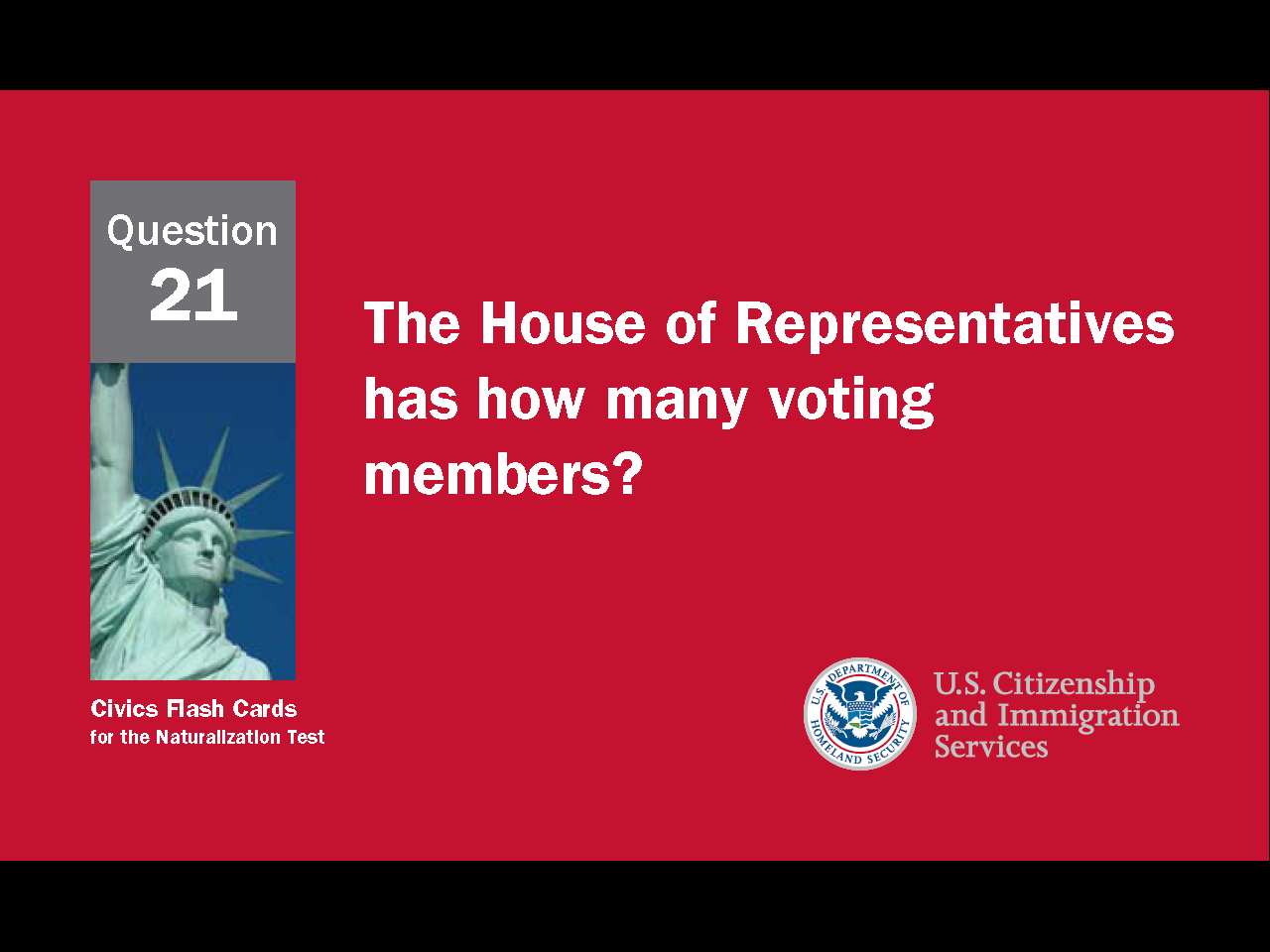 118
[Speaker Notes: Question 21. The House of Representatives has how many voting members?]
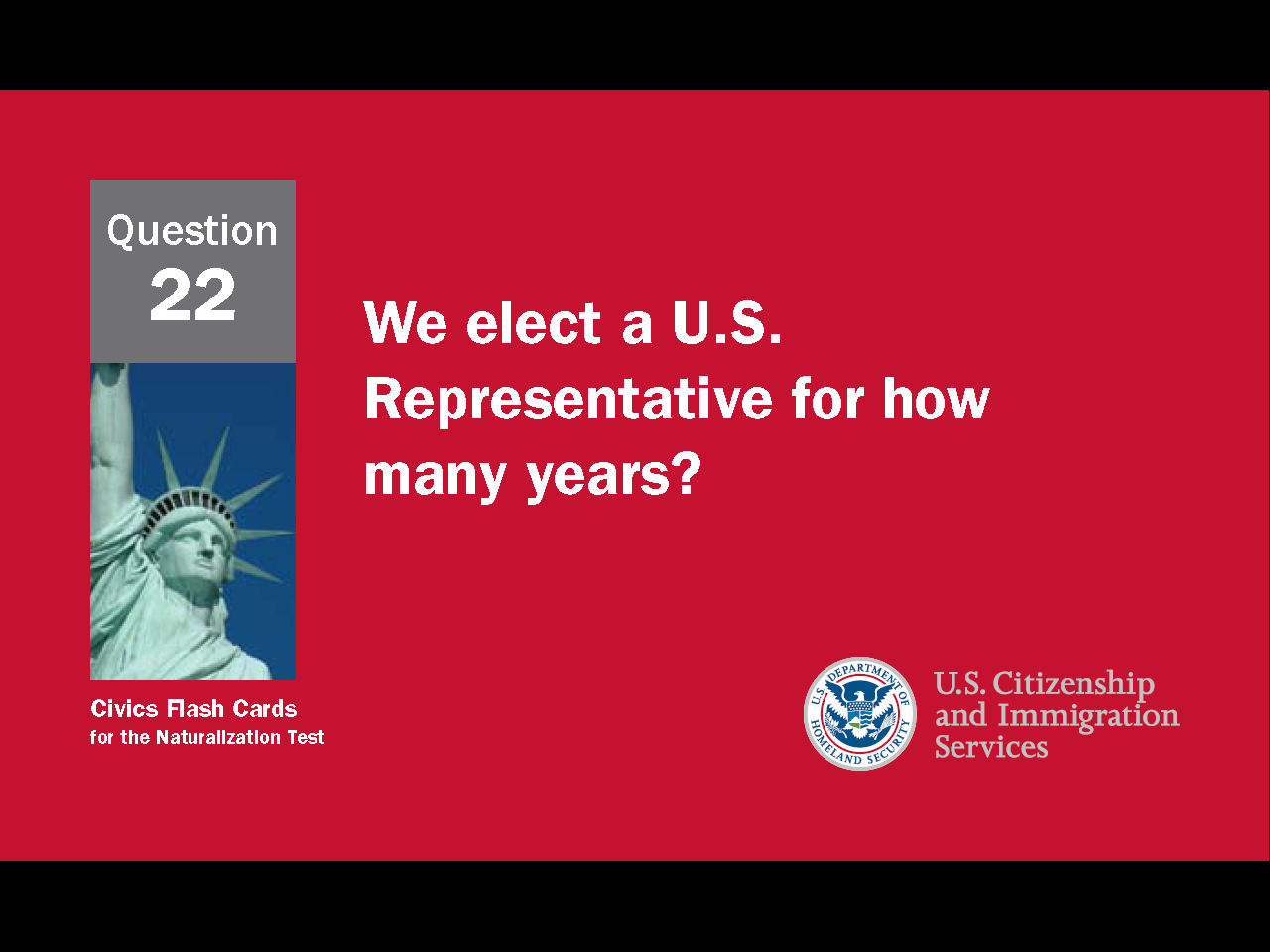 119
[Speaker Notes: Question 22. We elect a U.S. Representative for how many years?]
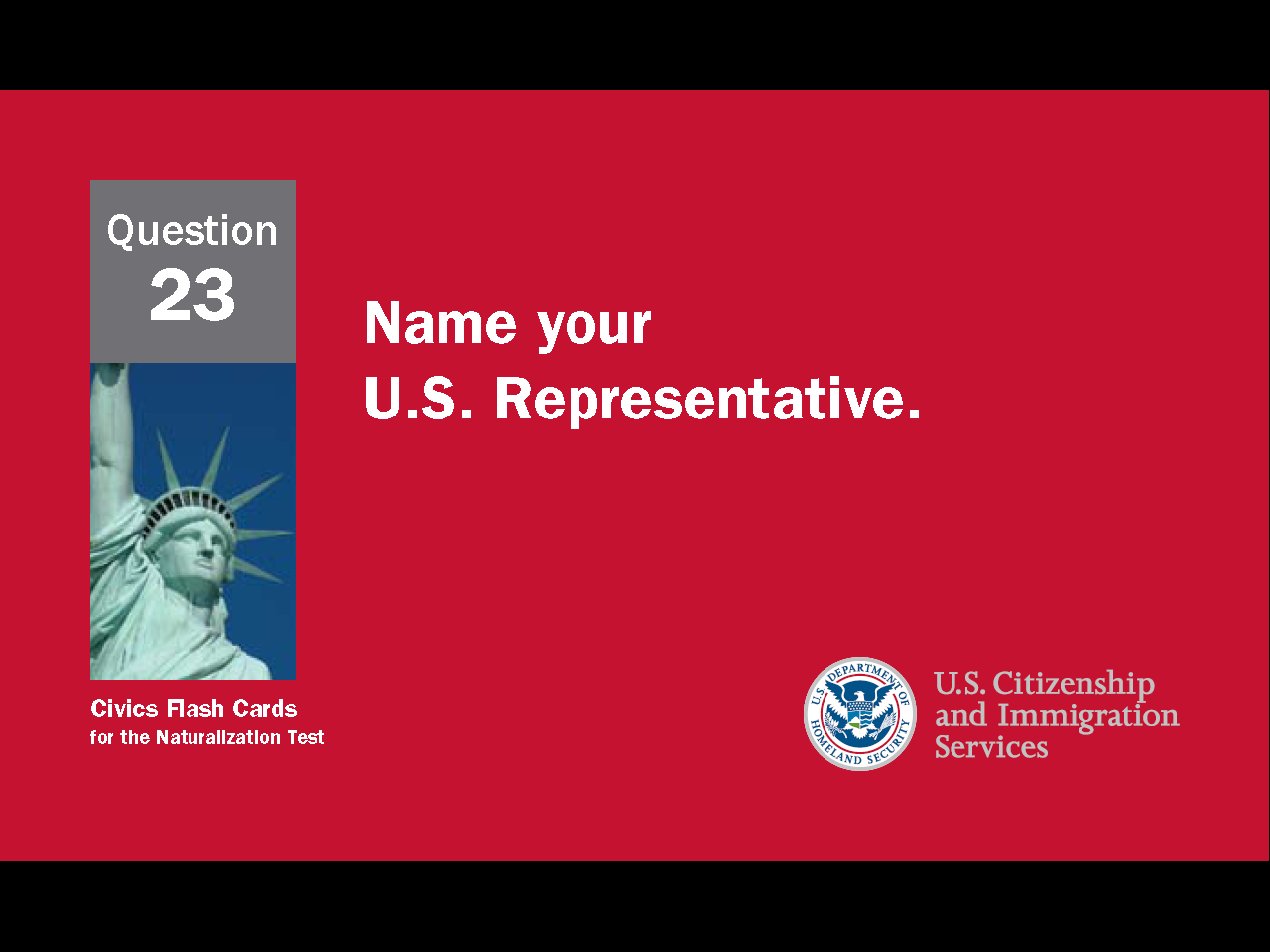 120
[Speaker Notes: Question 23. Name your U.S. Representative.]
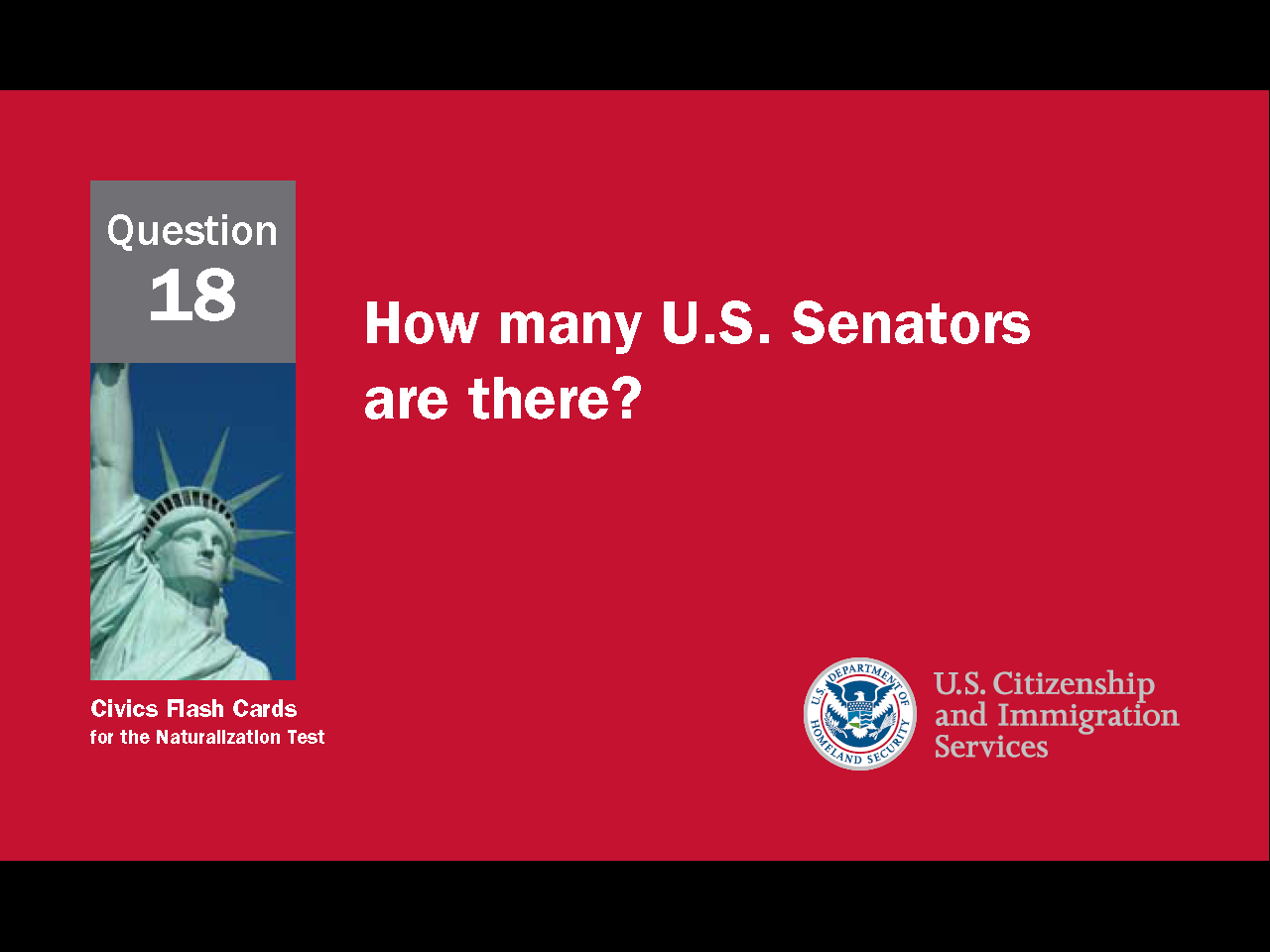 121
[Speaker Notes: Question 18. How many U.S. Senators are there?]
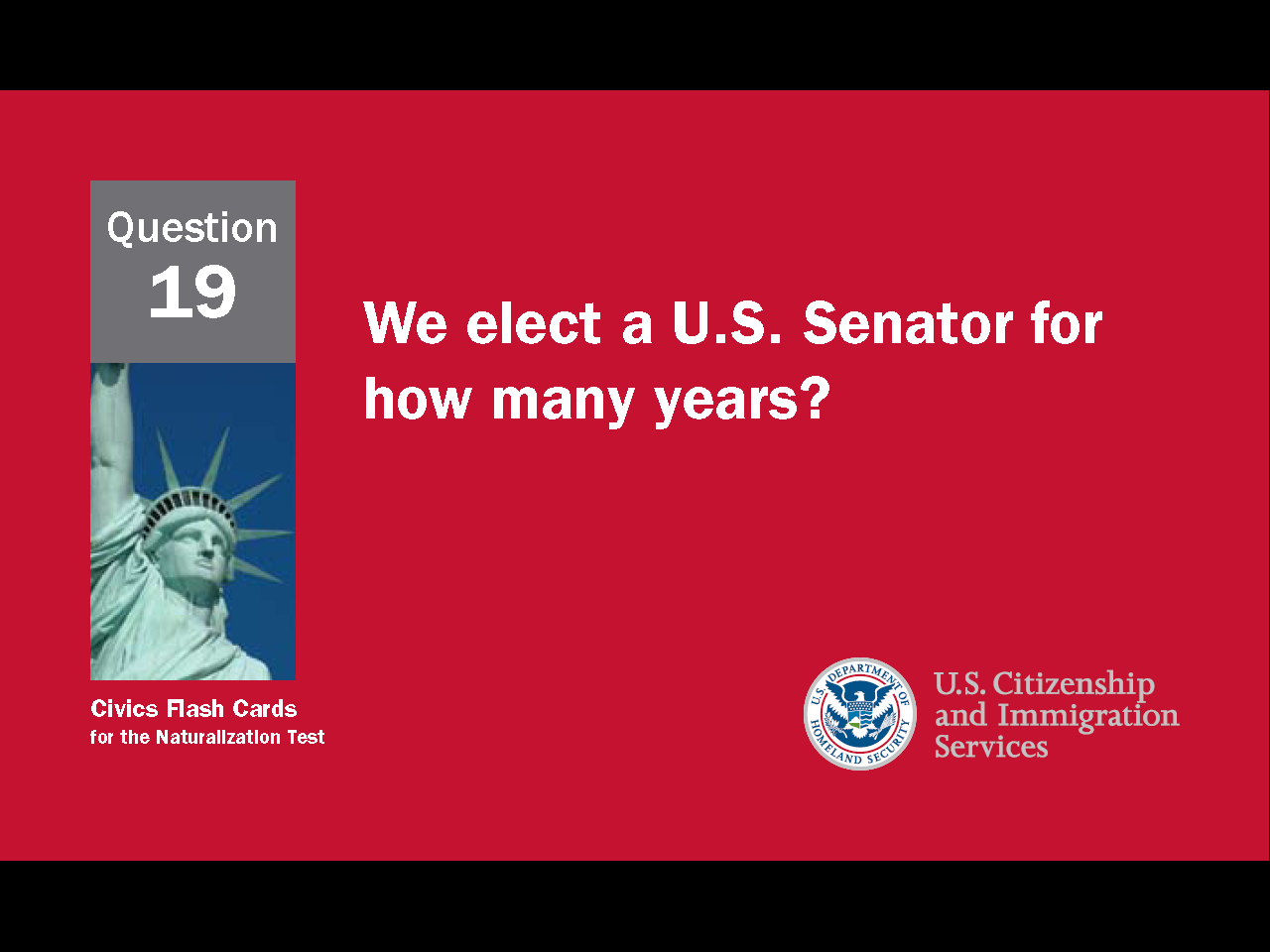 122
[Speaker Notes: Question 19. We elect a U.S. Senator for how many years?]
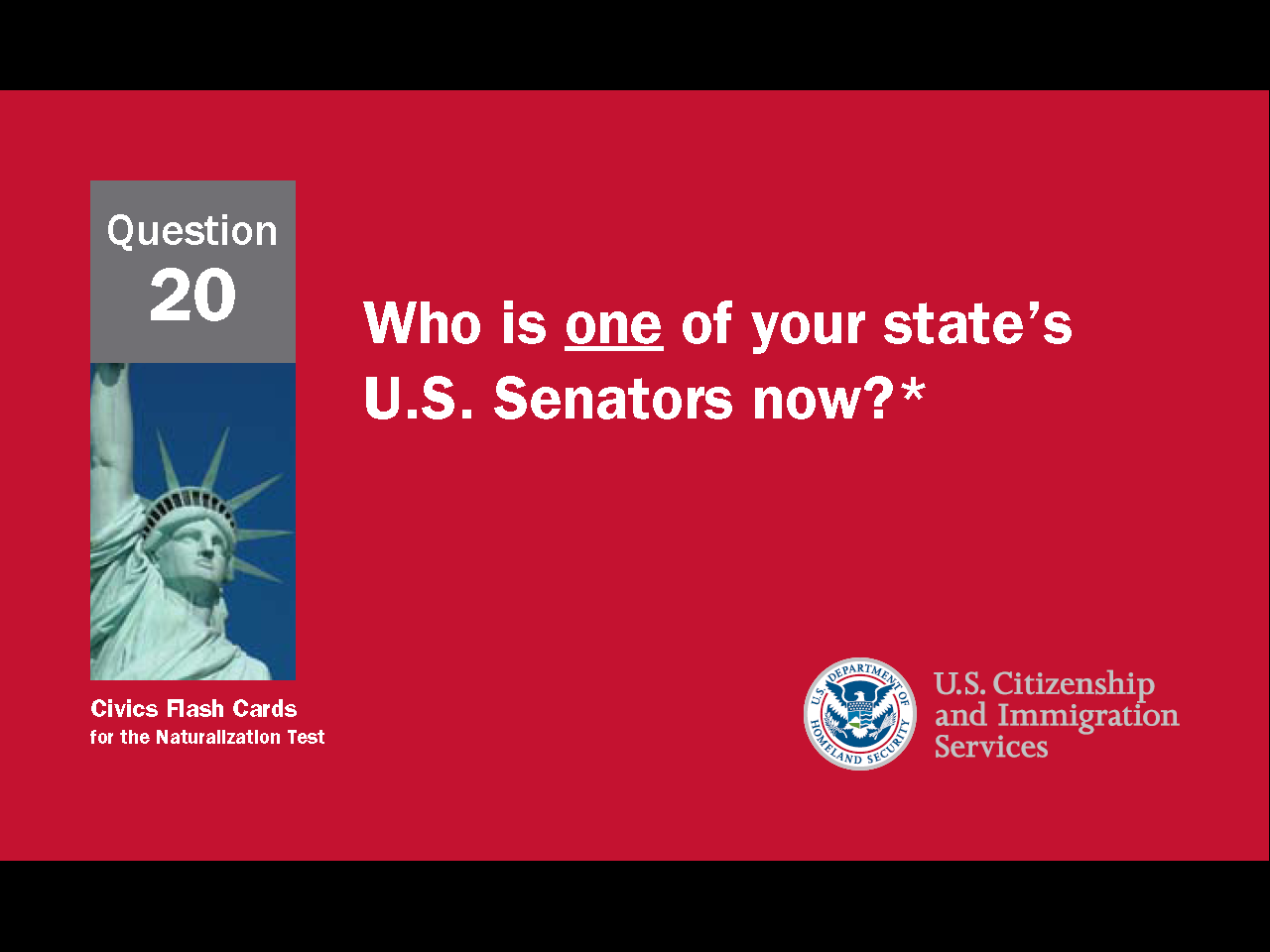 123
[Speaker Notes: Question 20. Who is one of your state’s U.S. Senators now?]
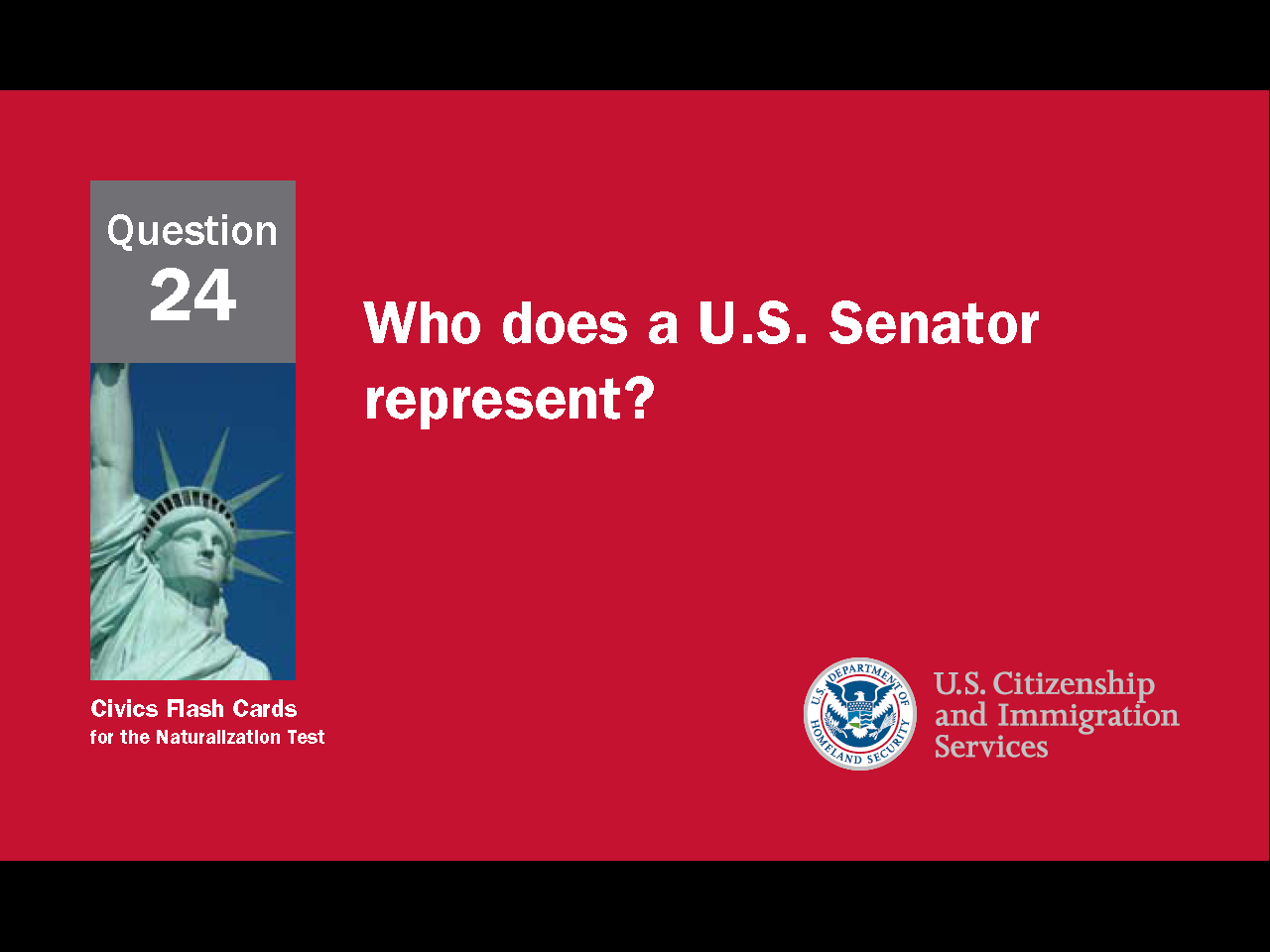 124
[Speaker Notes: Question 24. Who does a U.S. Senator represent?]
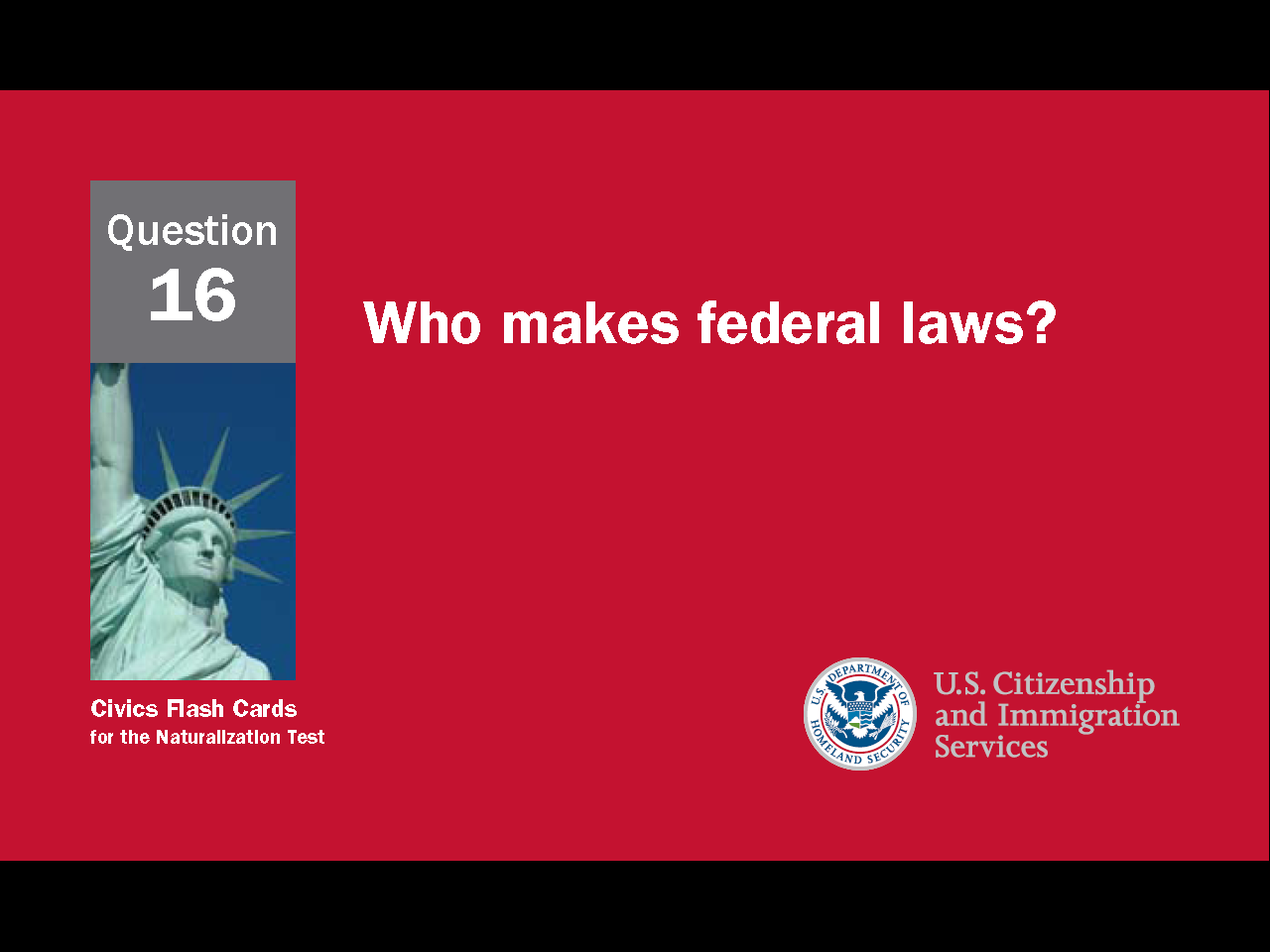 125
[Speaker Notes: Question 16. Who makes federal laws?]
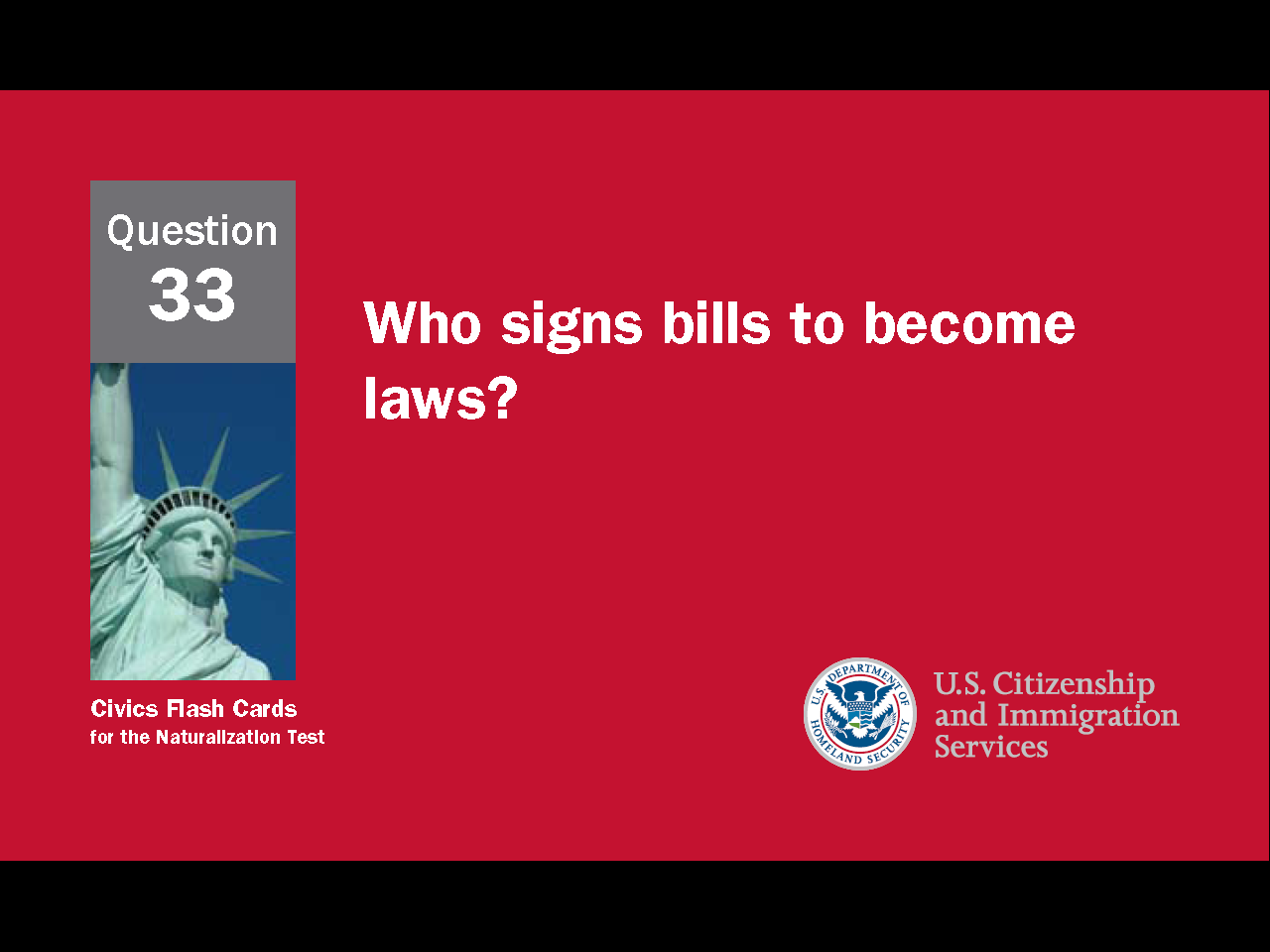 126
[Speaker Notes: Question 33. Who signs bills to become laws?]
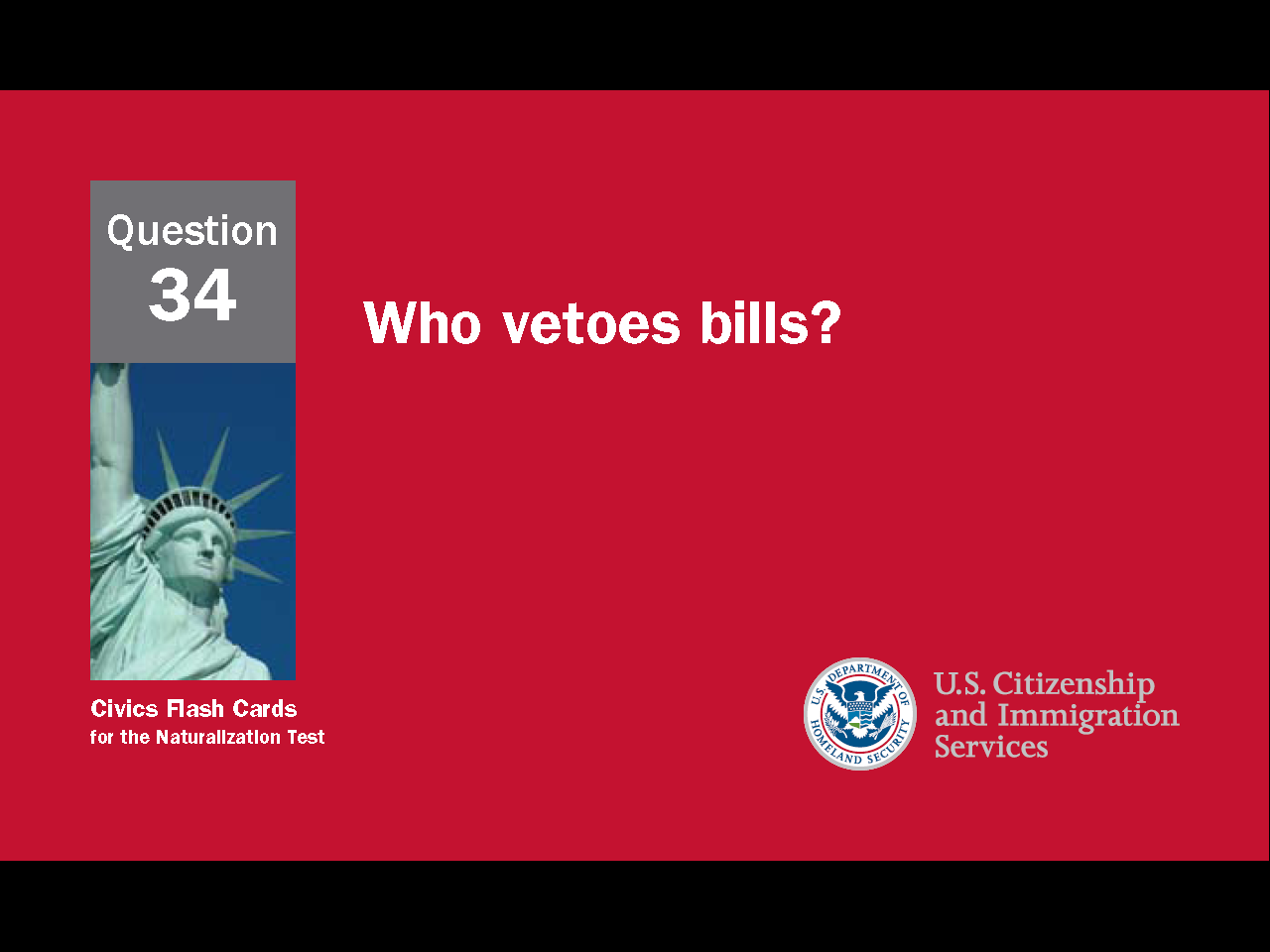 127
[Speaker Notes: Question 34. Who vetoes bills?]
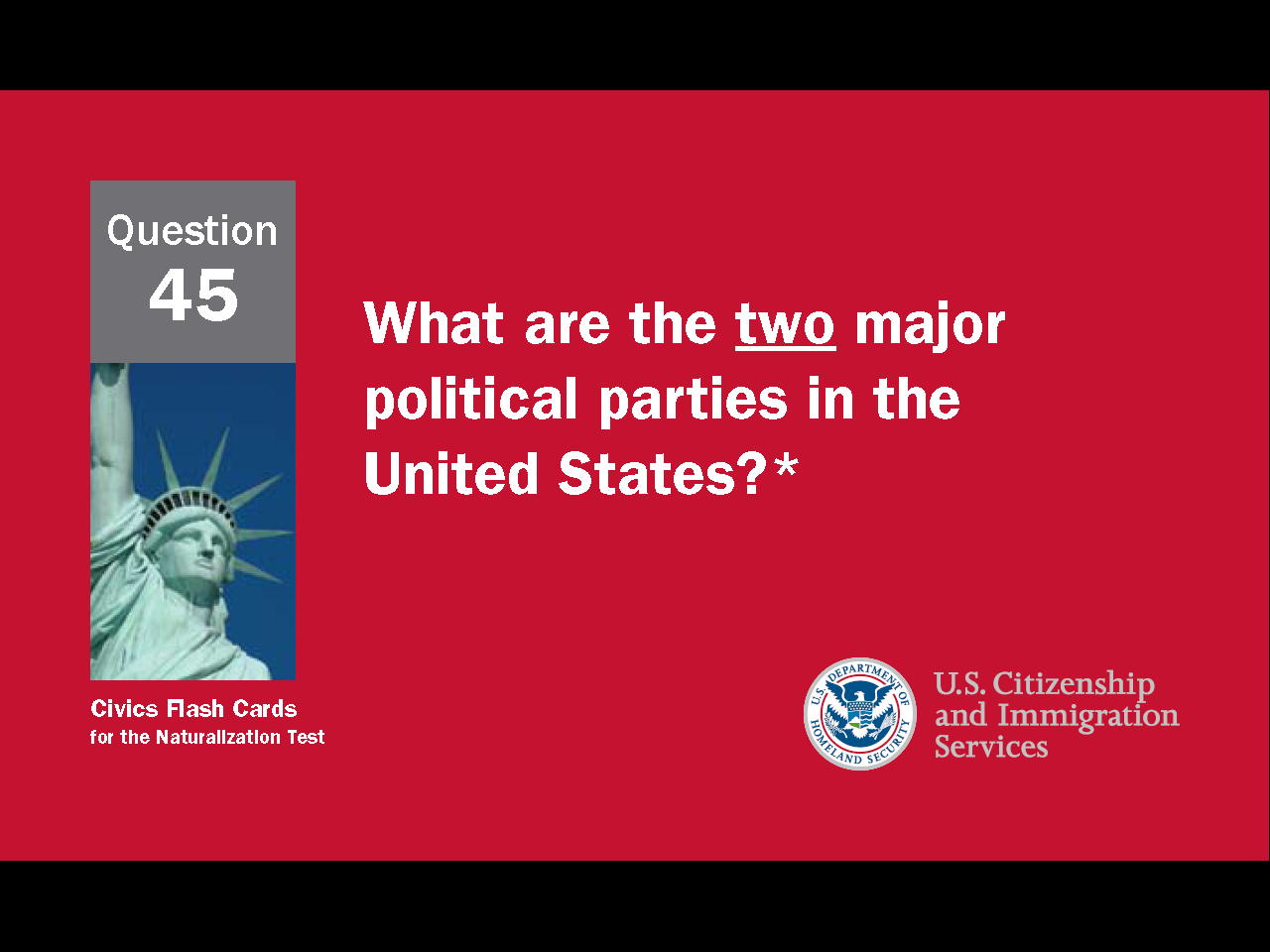 128
[Speaker Notes: Question 45. What are the two major political parties in the United States?]
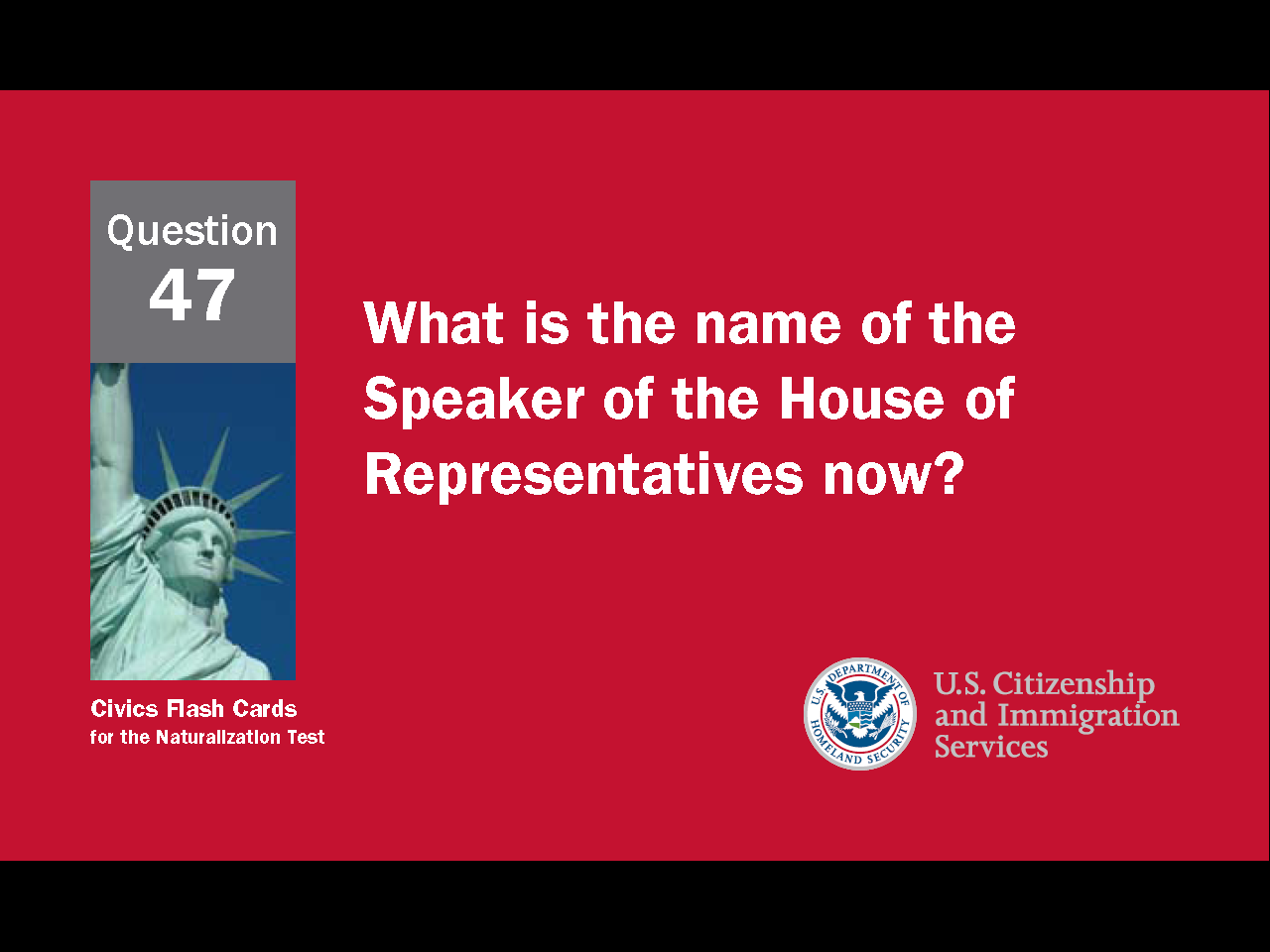 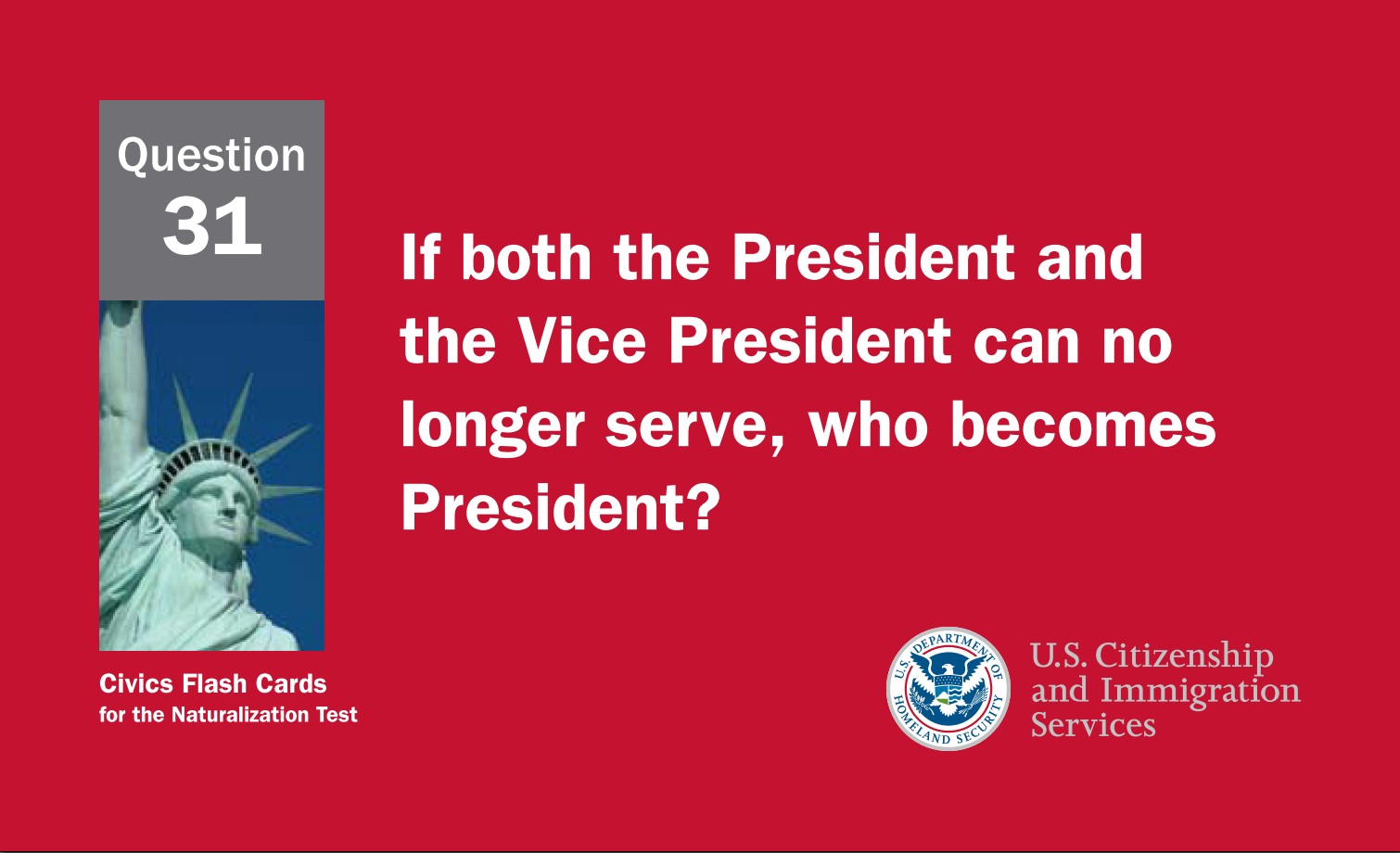 129
[Speaker Notes: Question 31. If both the President and the Vice President can no longer serve, who becomes President?]
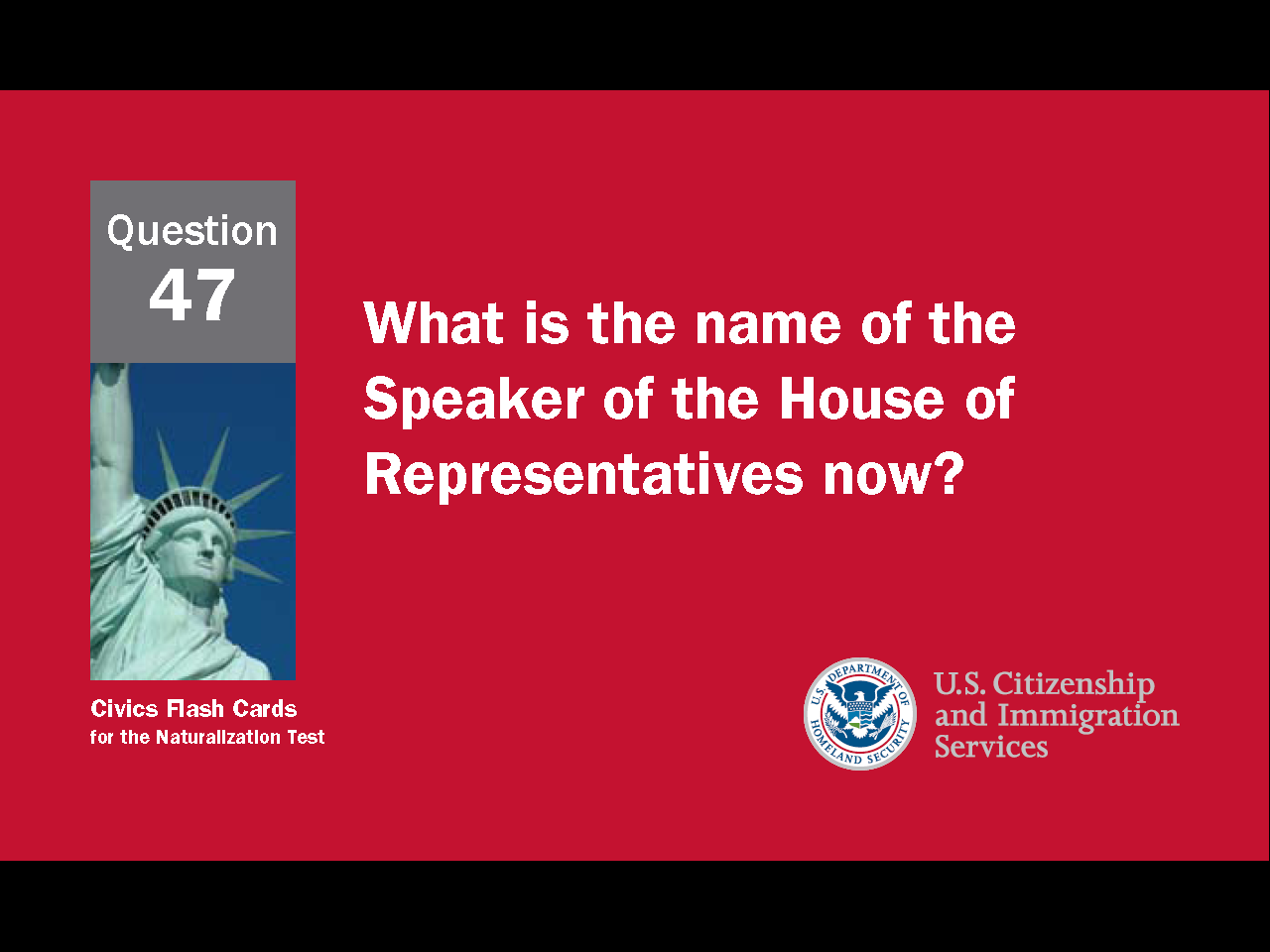 130
[Speaker Notes: Question 47. What is the name of the Speaker of the House of Representatives now?]
Lesson 8American Government
System of Government:
The Executive Branch

Questions: 2, 13, 14, 15, 28, 32, 33, 34, 35, 36, 29, 30, 45, 46, 26, 27, 54, 70, 31, 47
1/6/2017
131
[Speaker Notes: Lesson 8. American Government: The Executive Branch. 
This lesson explains the structure and function of the second branch of American government, the executive branch.]
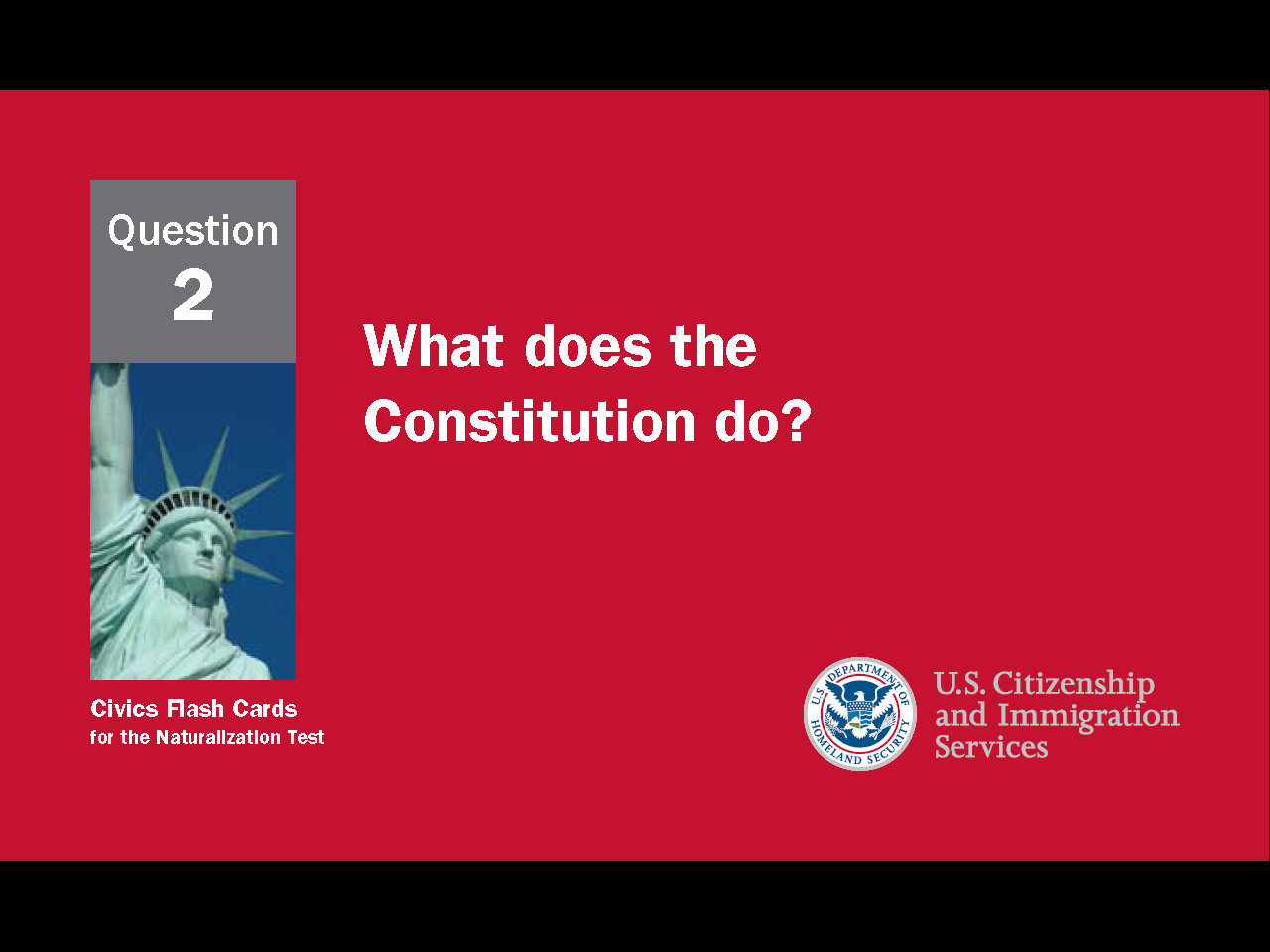 132
[Speaker Notes: Question 2. What does the Constitution do?]
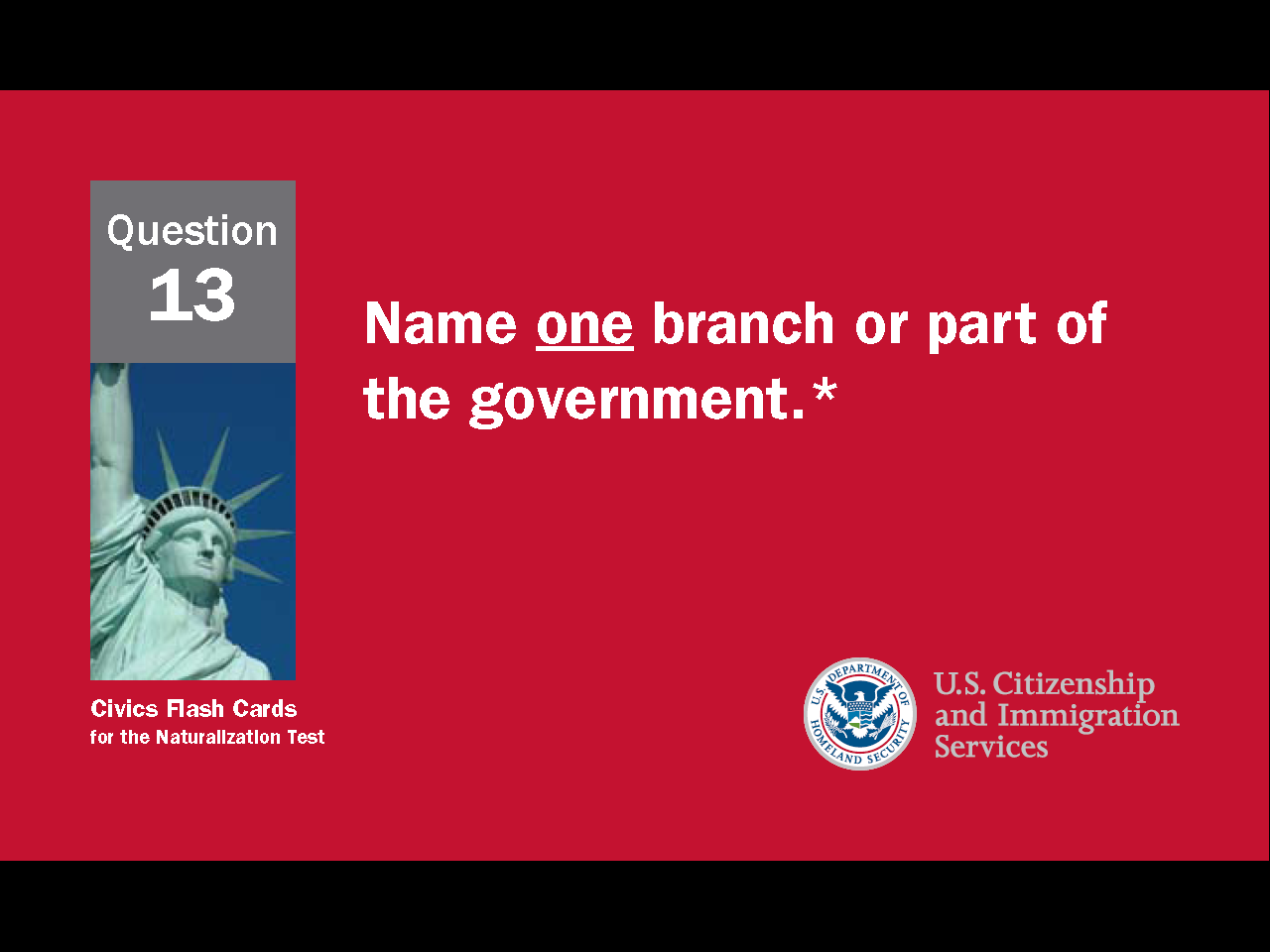 133
[Speaker Notes: Question 13. Name one branch or part of the government.]
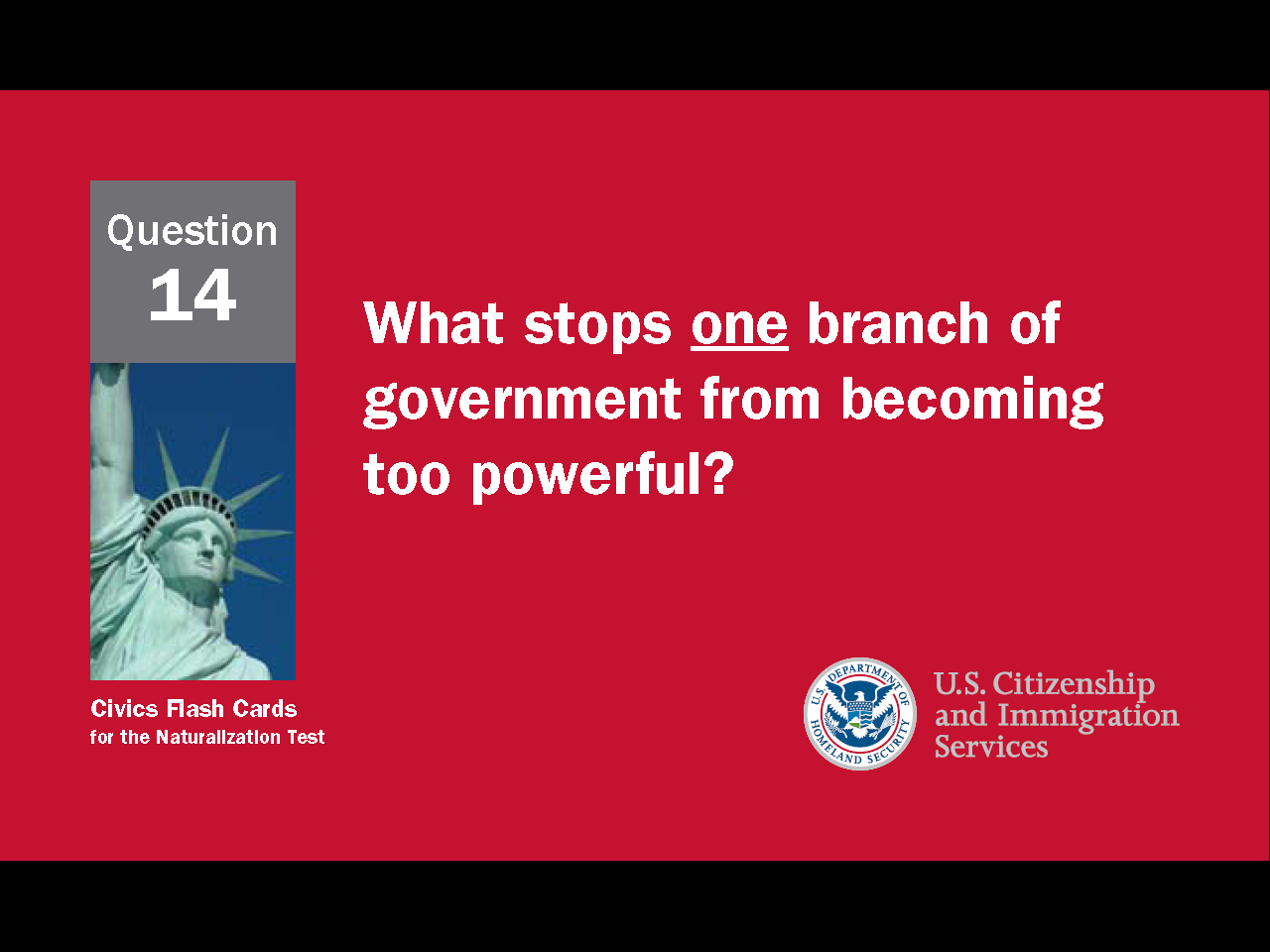 134
[Speaker Notes: Question 14. What stops one branch of government from becoming too powerful?]
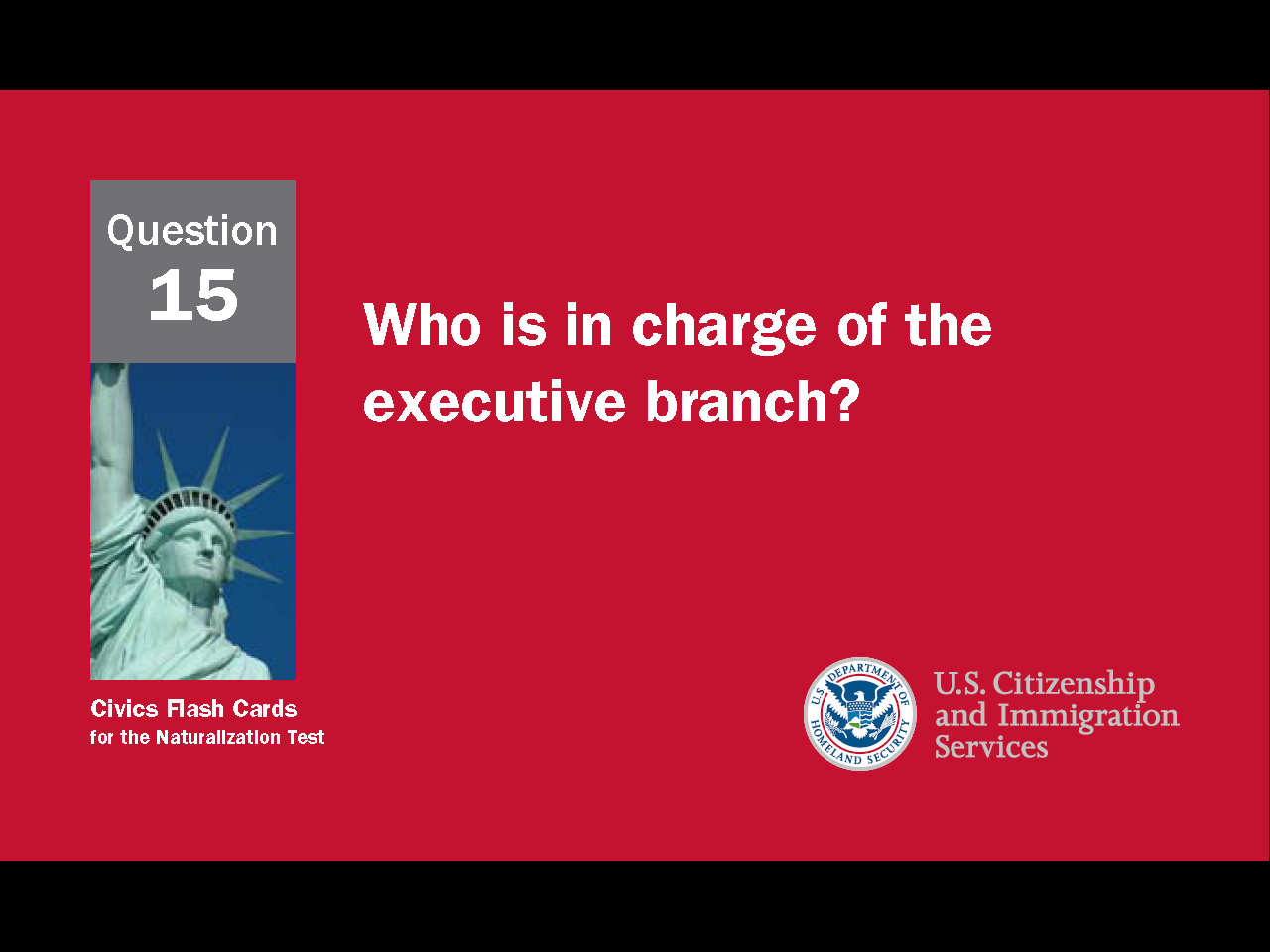 135
[Speaker Notes: Question 15. Who is in charge of the executive branch?]
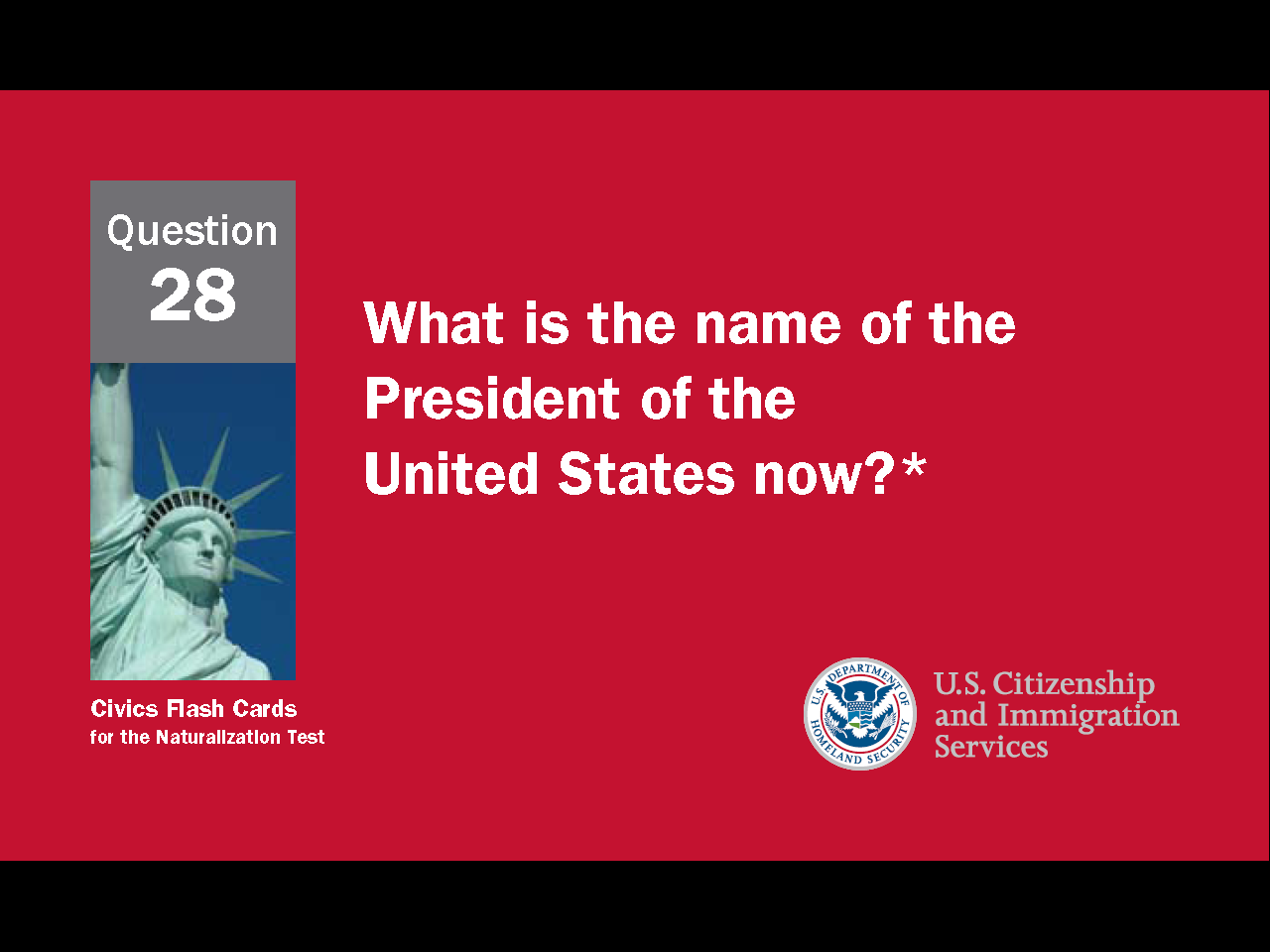 136
[Speaker Notes: Question 28. What is the name of the President of the United States now?]
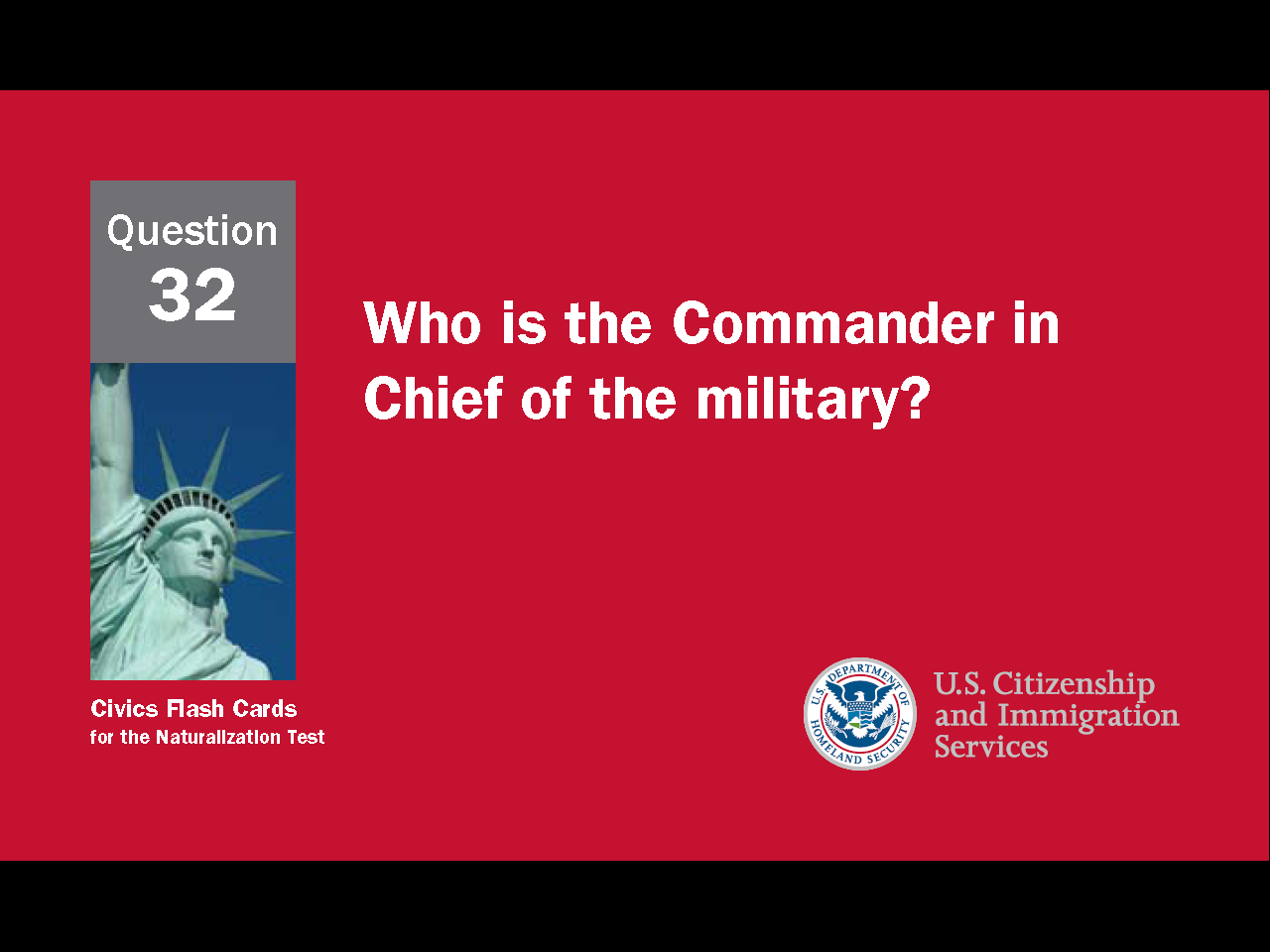 137
[Speaker Notes: Question 32. Who is the Commander in Chief of the military?]
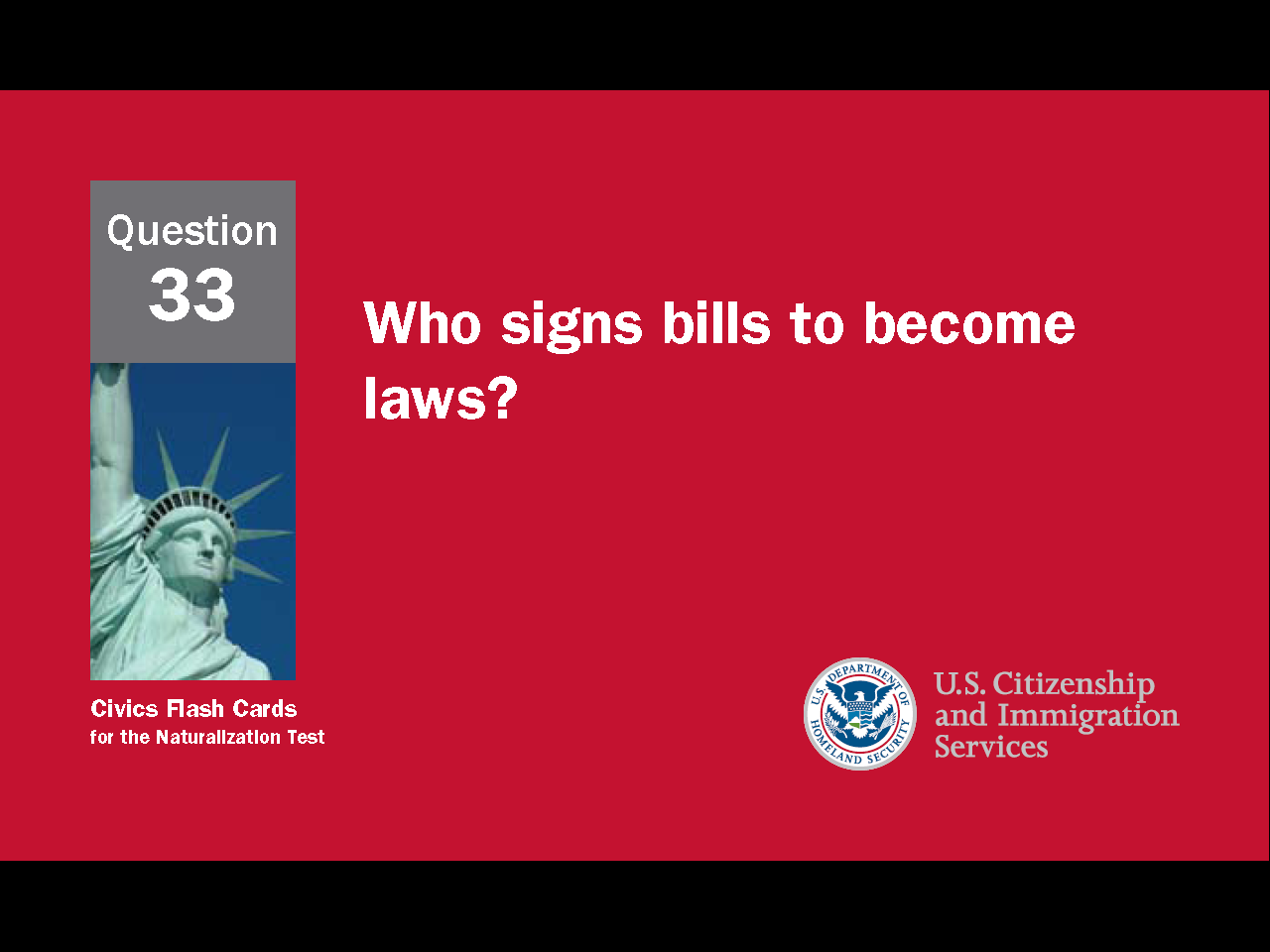 138
[Speaker Notes: Question 33. Who signs bills to become laws?]
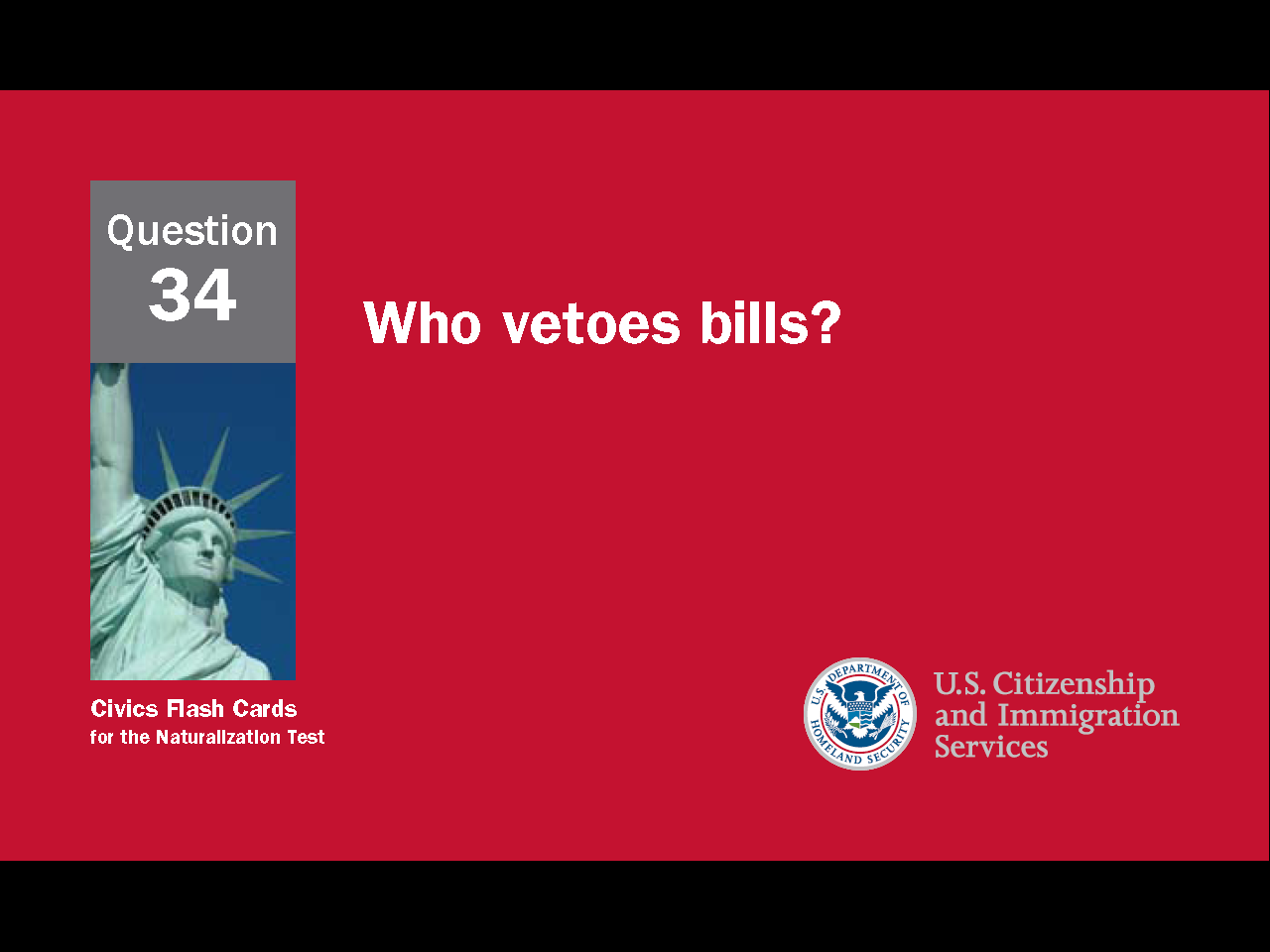 139
[Speaker Notes: Question 34. Who vetoes bills?]
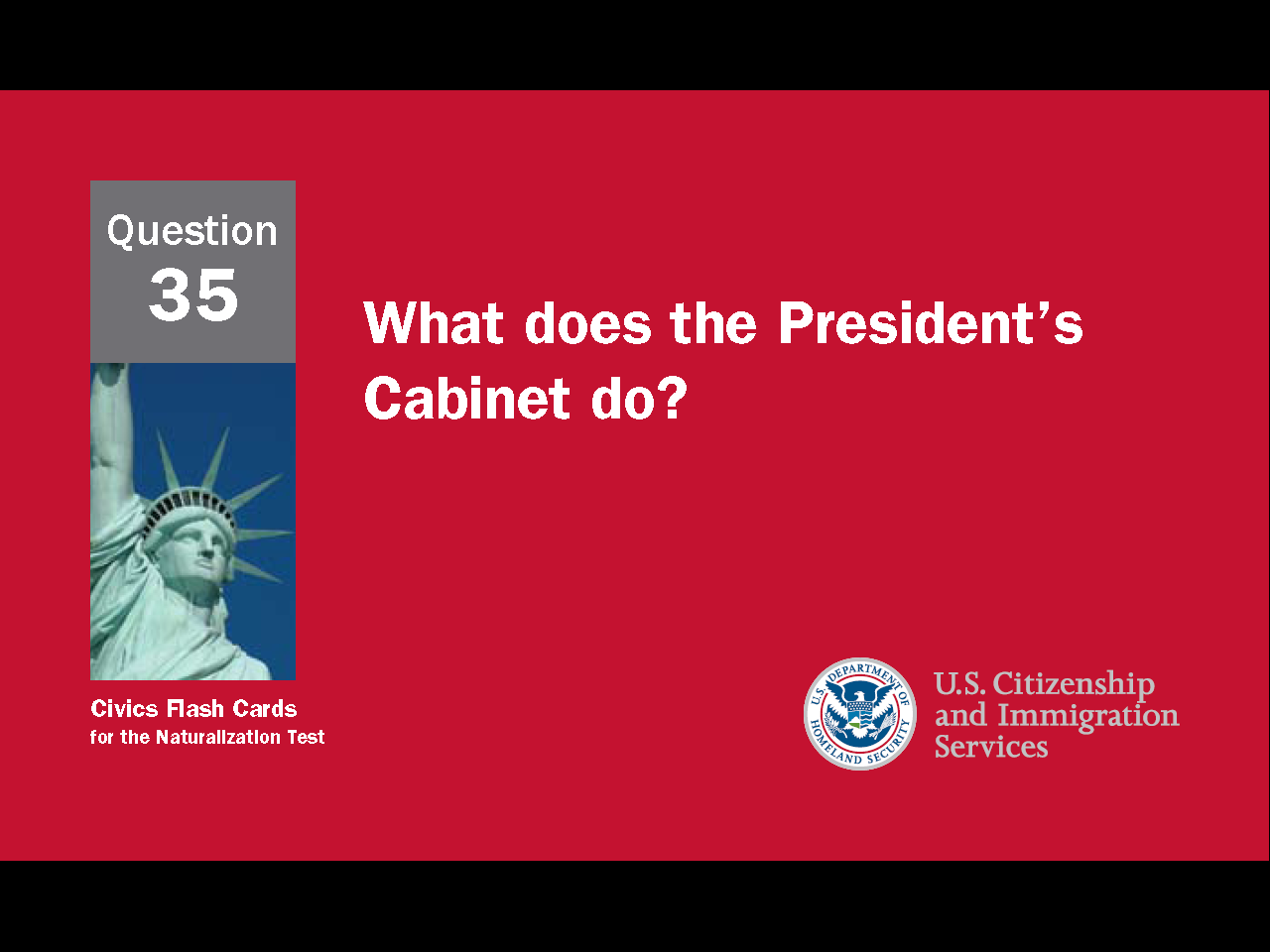 140
[Speaker Notes: Question 35. What does the President’s Cabinet do?]
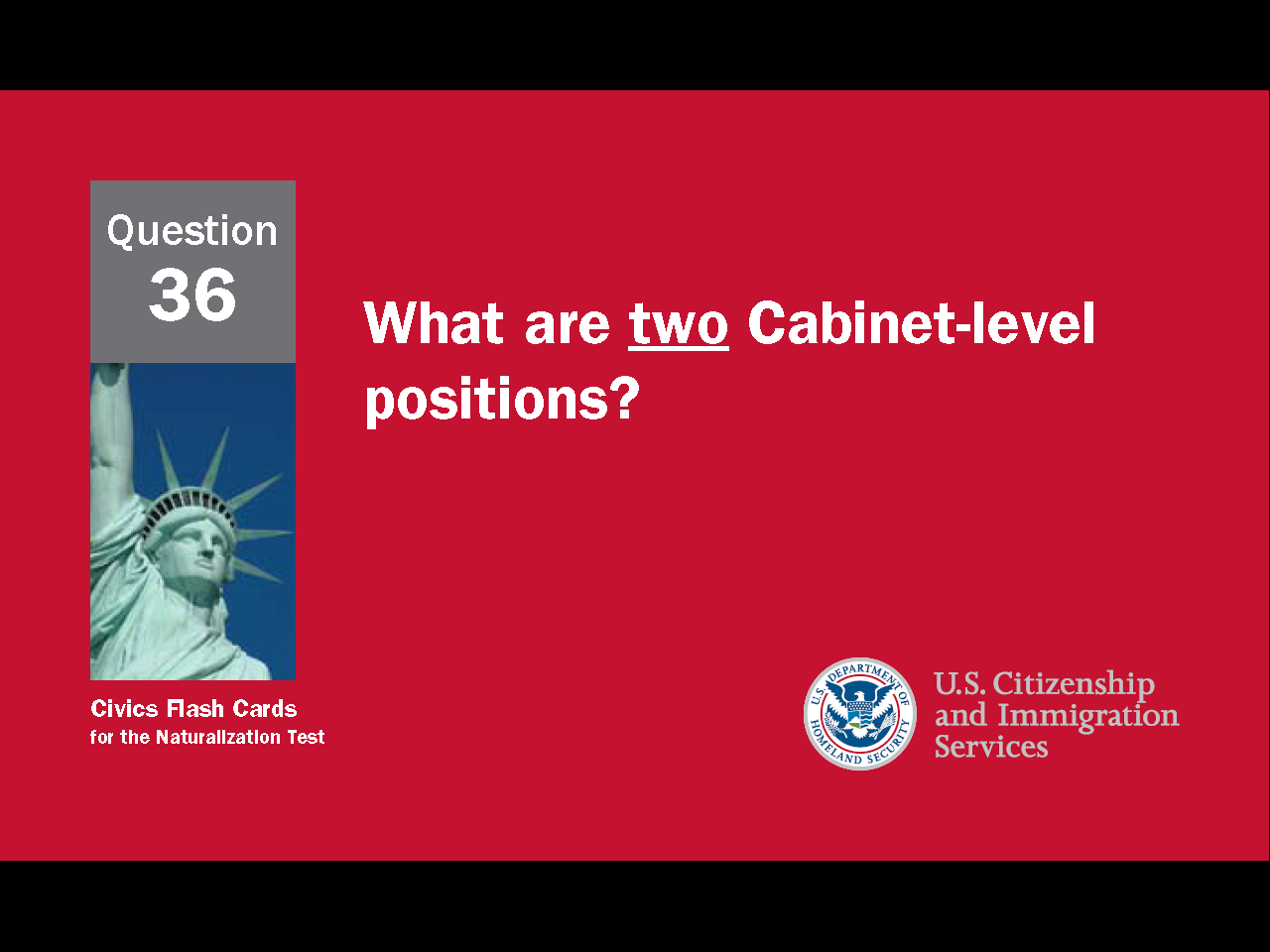 141
[Speaker Notes: Question 36. What are two Cabinet-level positions?]
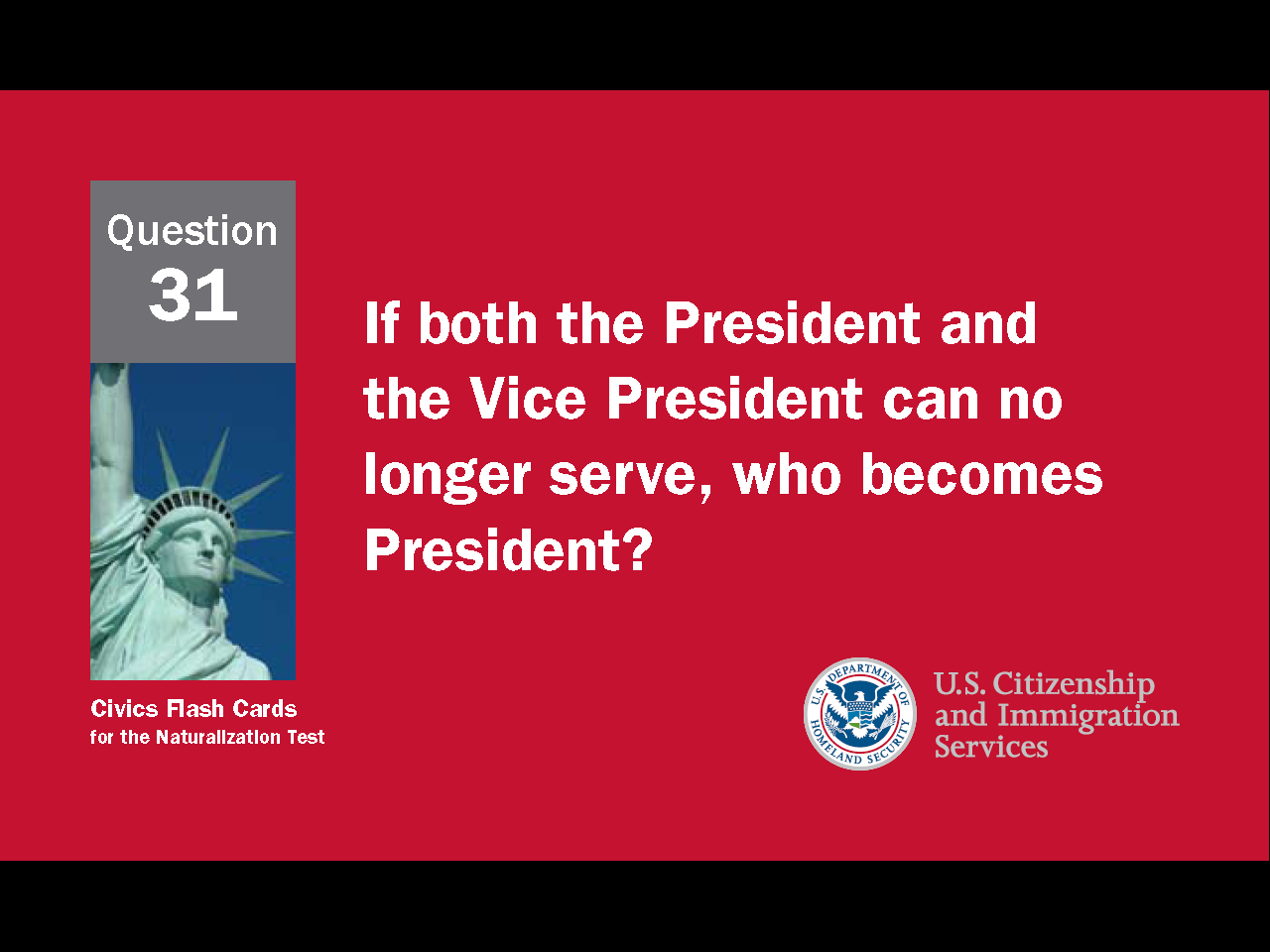 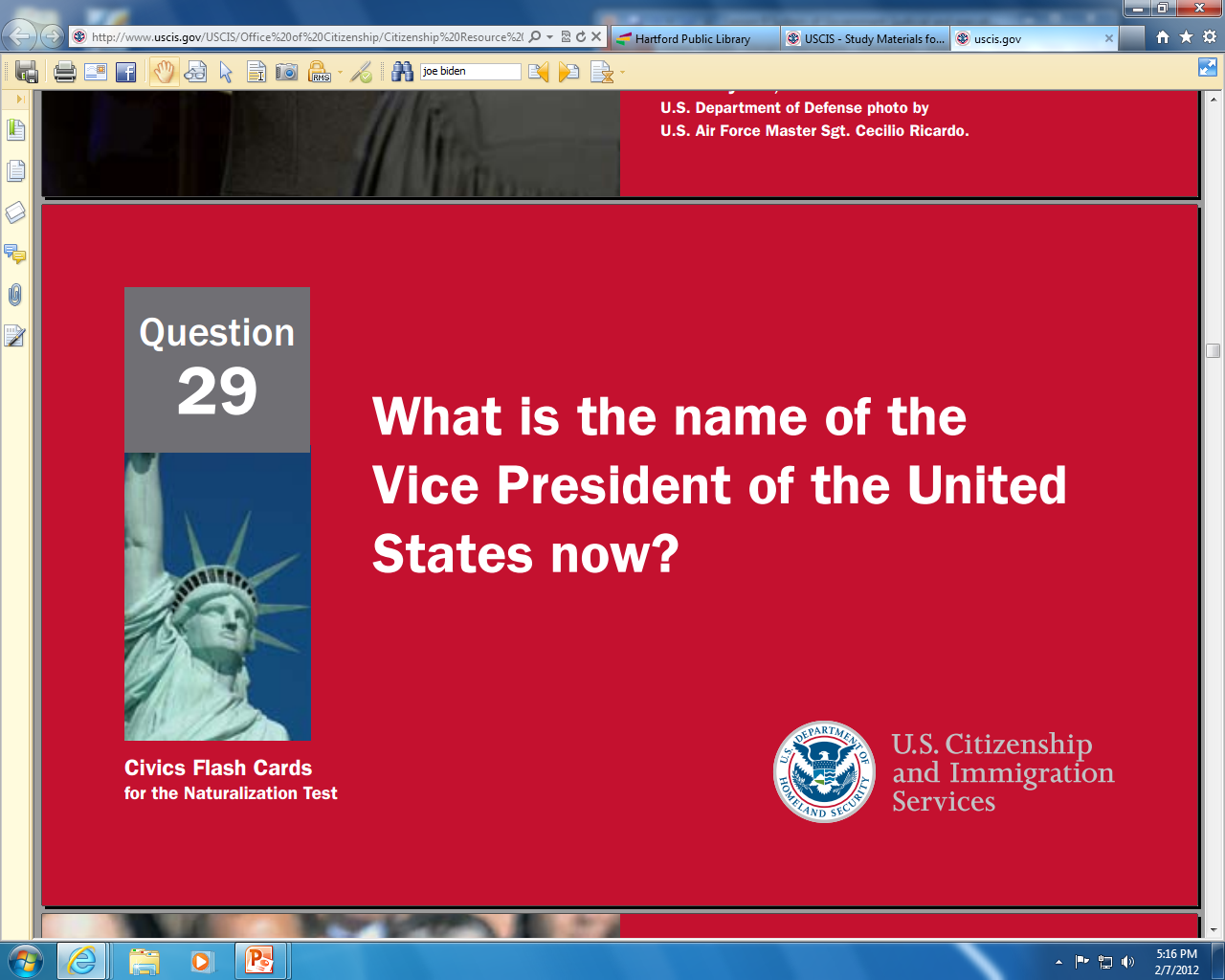 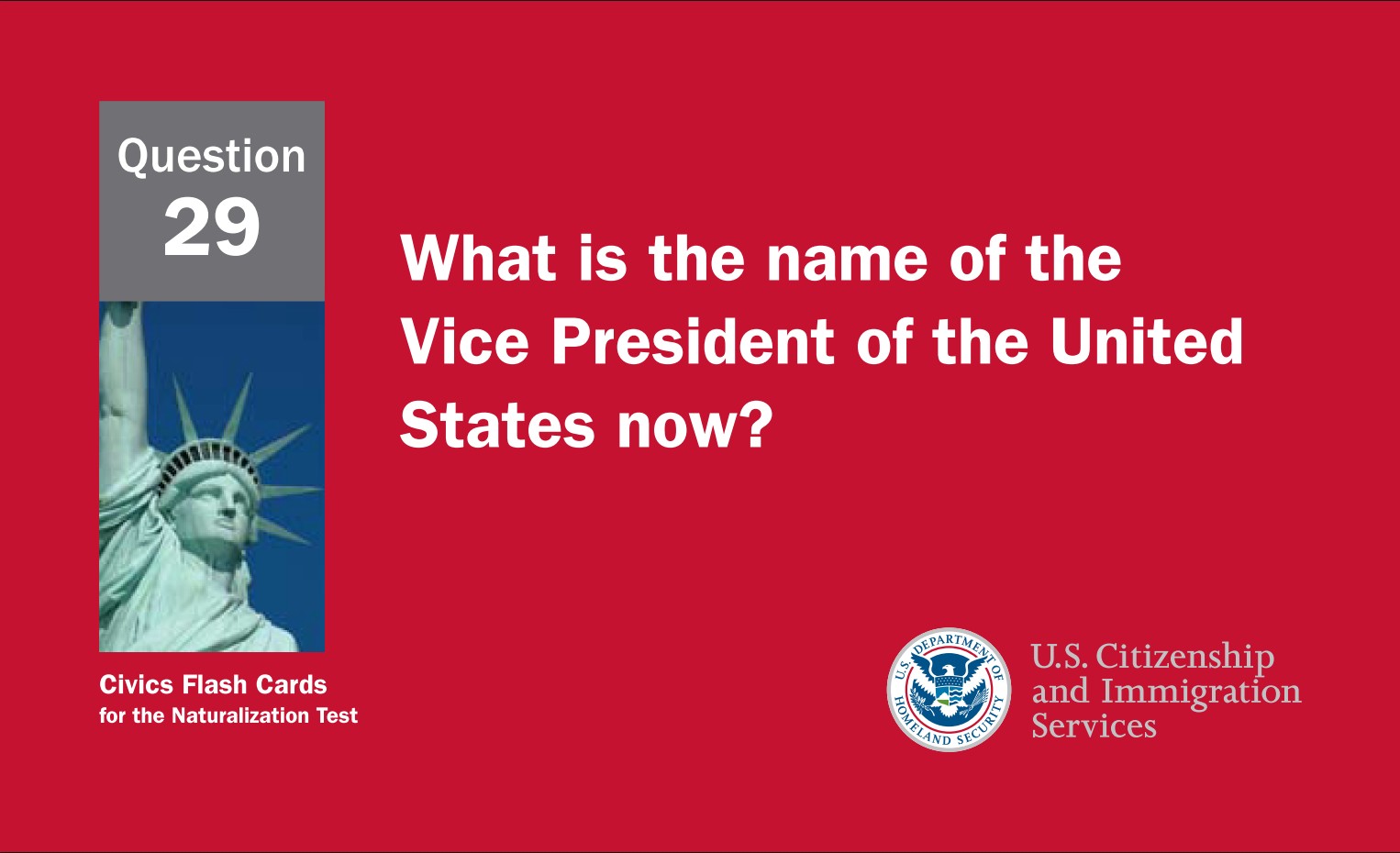 142
[Speaker Notes: Question 29. What is the name of the Vice President of the United States now?]
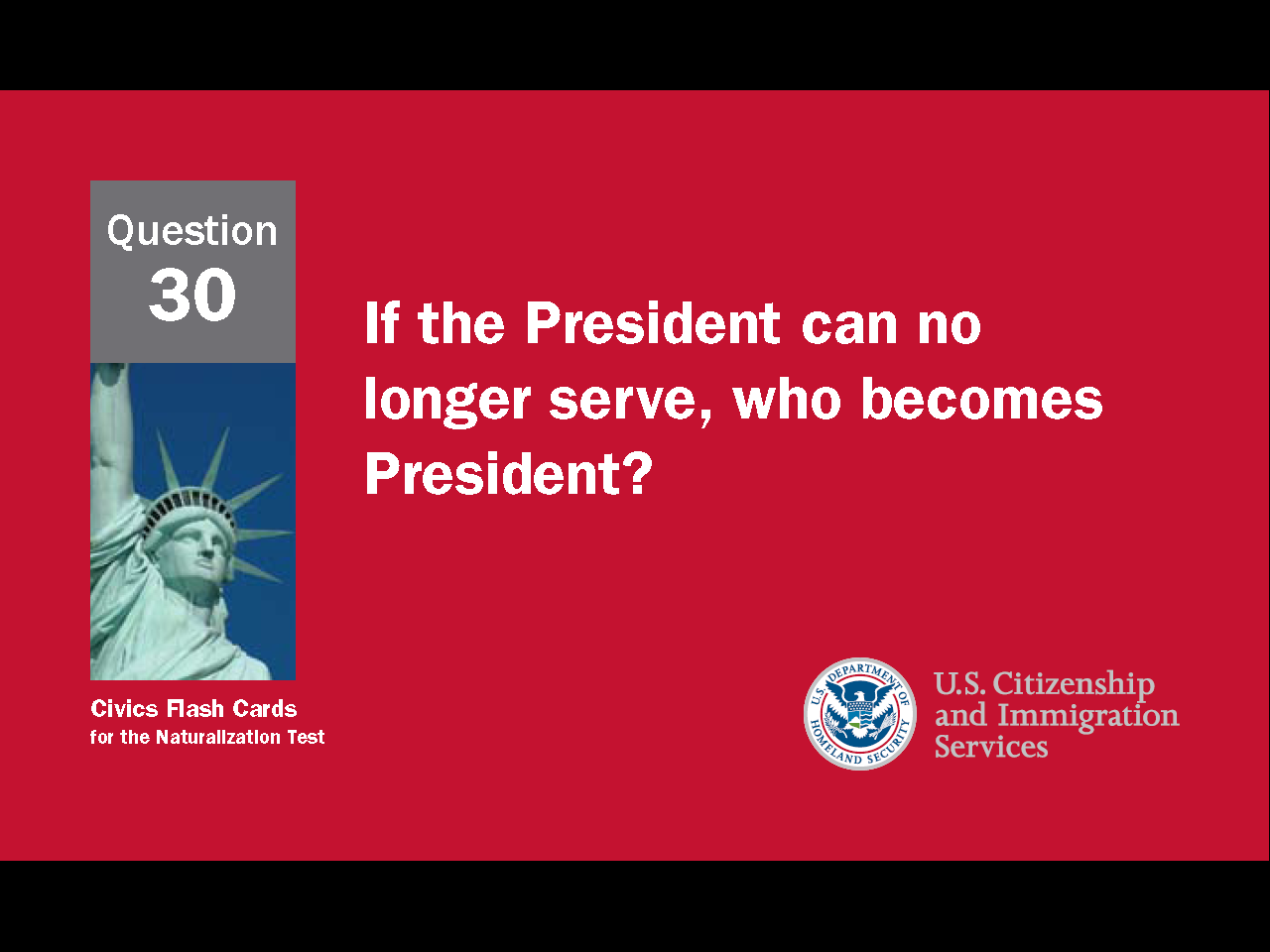 143
[Speaker Notes: Question 30. If the President can no longer serve, who becomes President?]
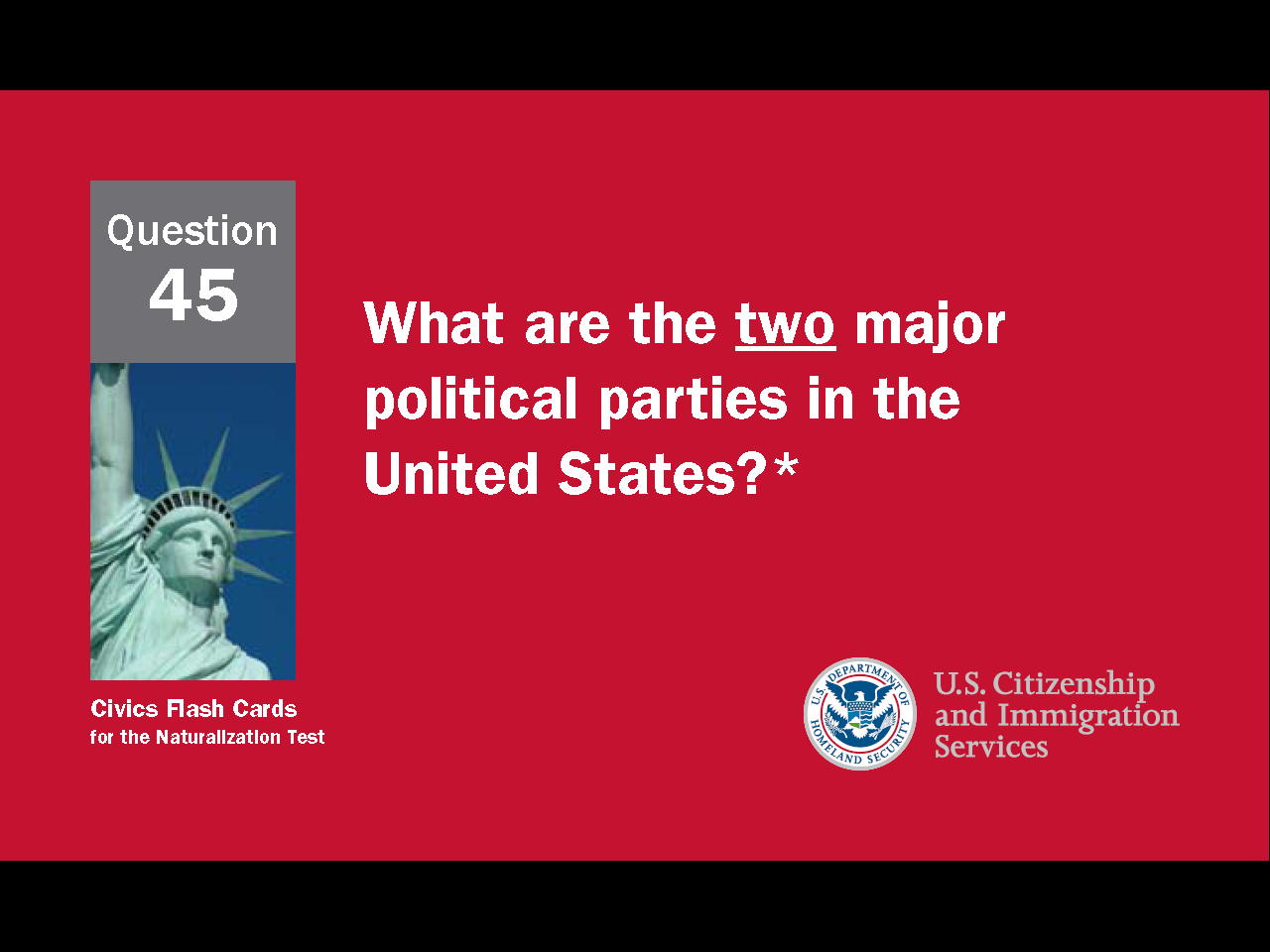 144
[Speaker Notes: Question 45. What are the two major political parties in the United States?]
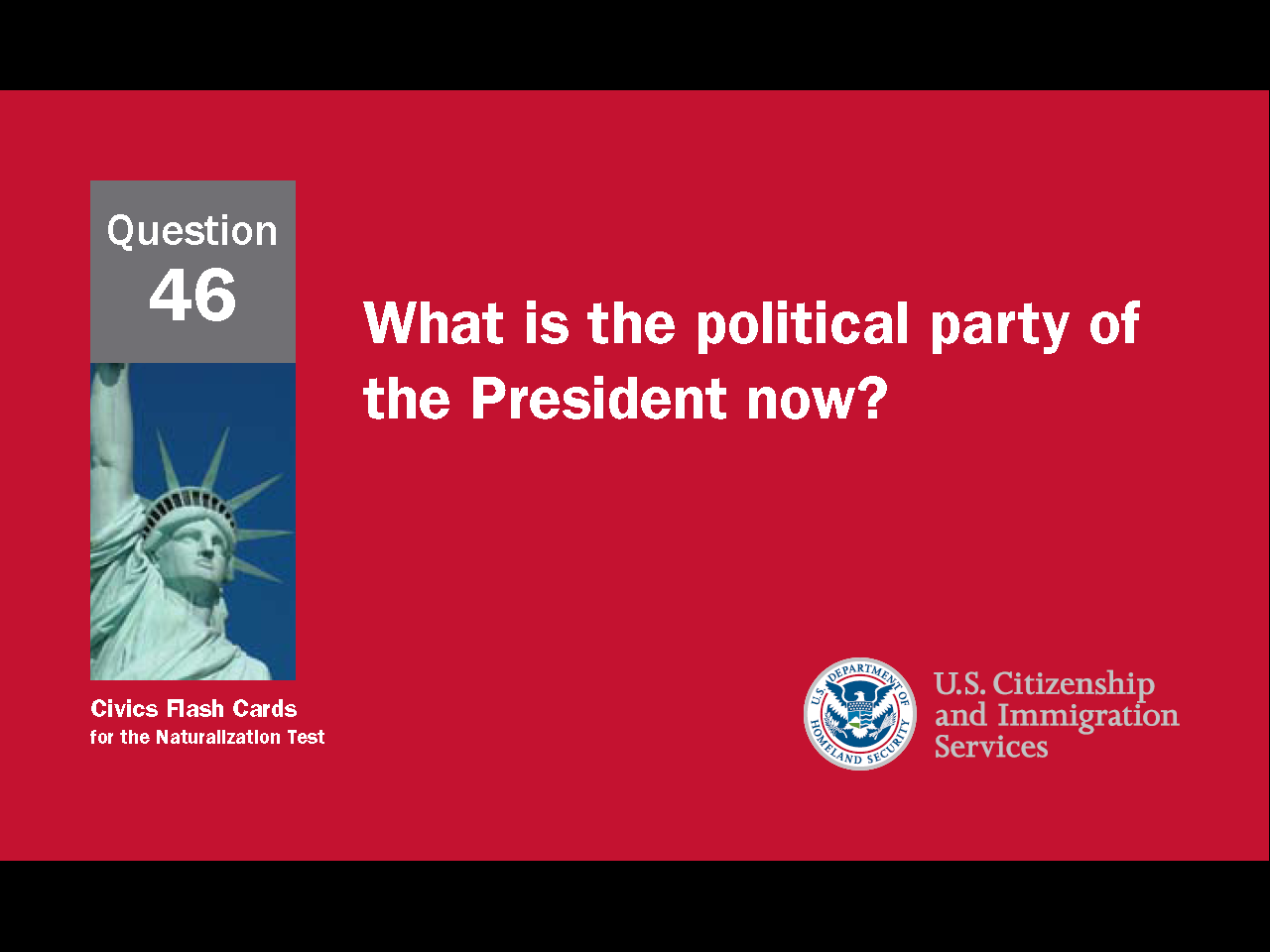 145
[Speaker Notes: Question 46. What is the party of the President now?]
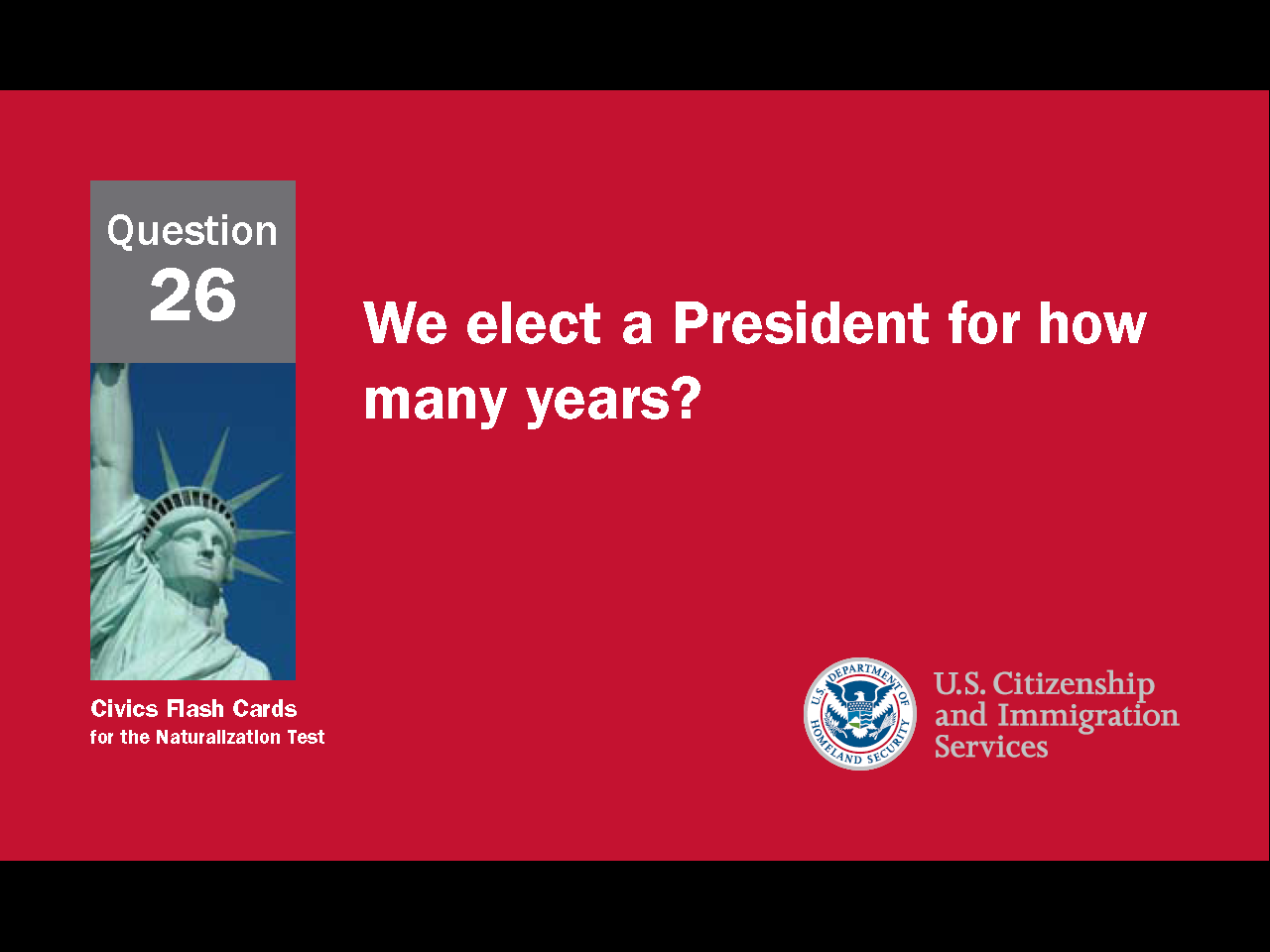 146
[Speaker Notes: Question 26. We elect a President for how many years?]
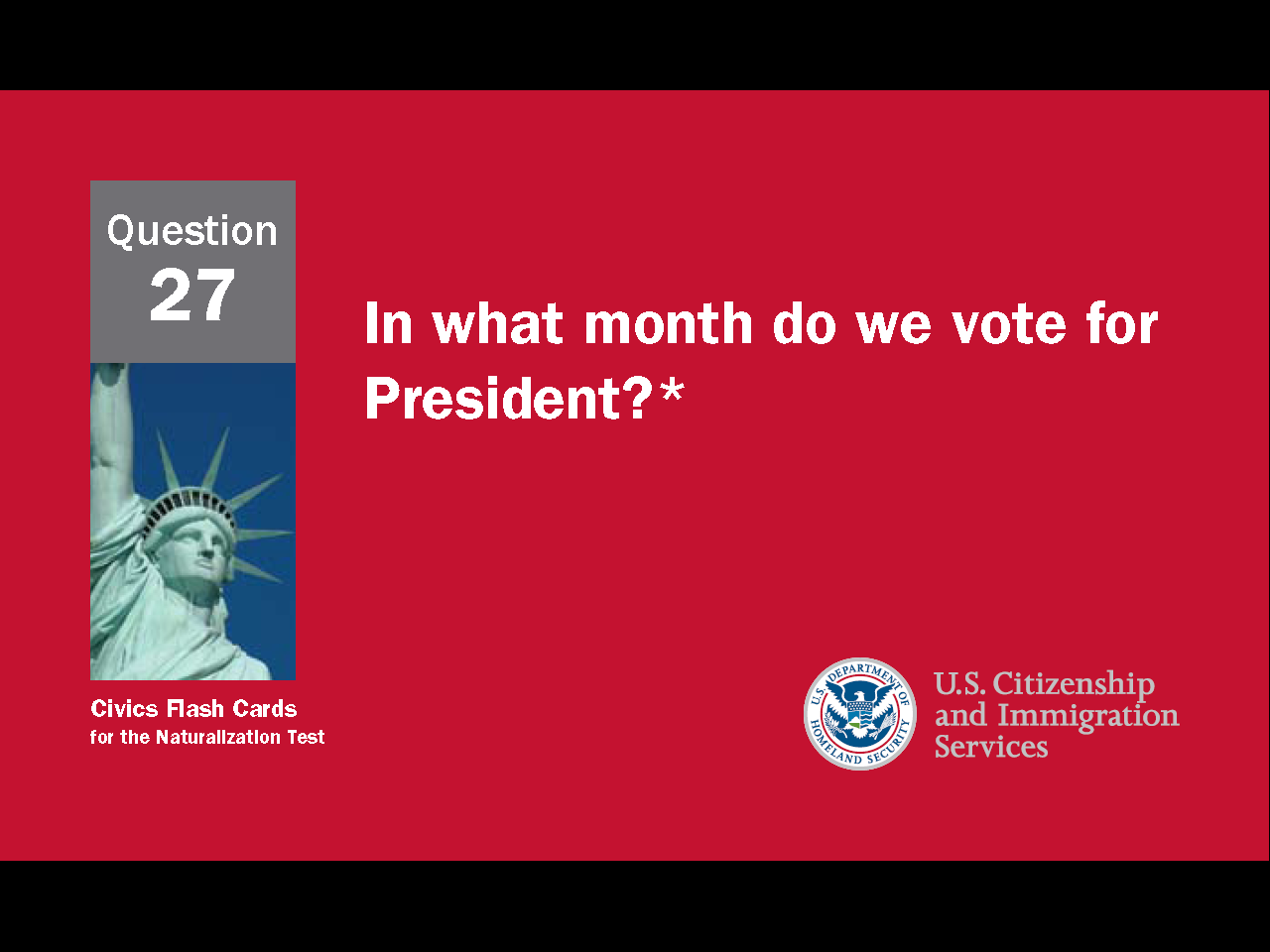 147
[Speaker Notes: Question 27. In what month do we vote for President?]
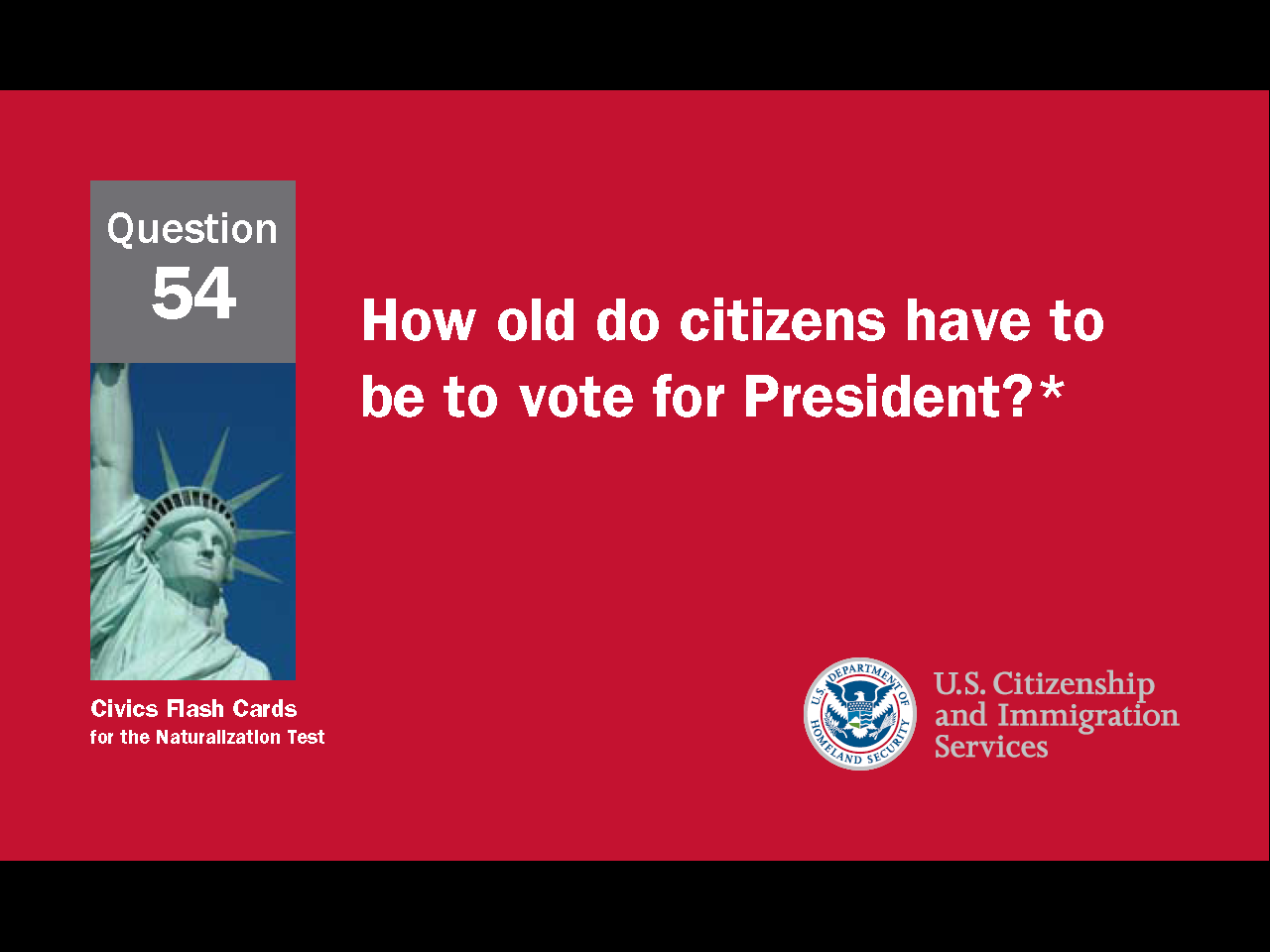 148
[Speaker Notes: Question 54. How old do citizens have to be to vote for President?]
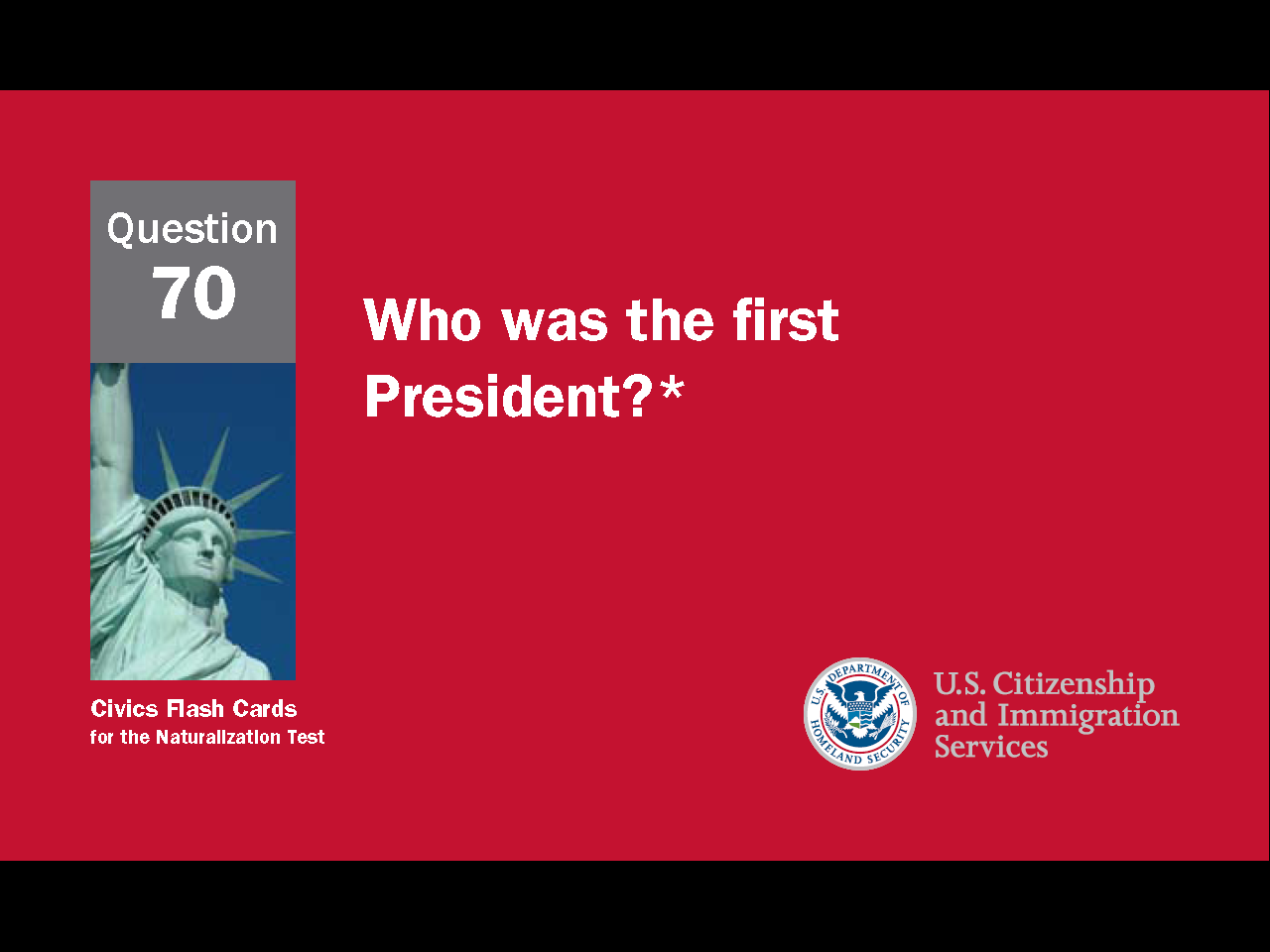 149
[Speaker Notes: Question 70. Who was the first President?]
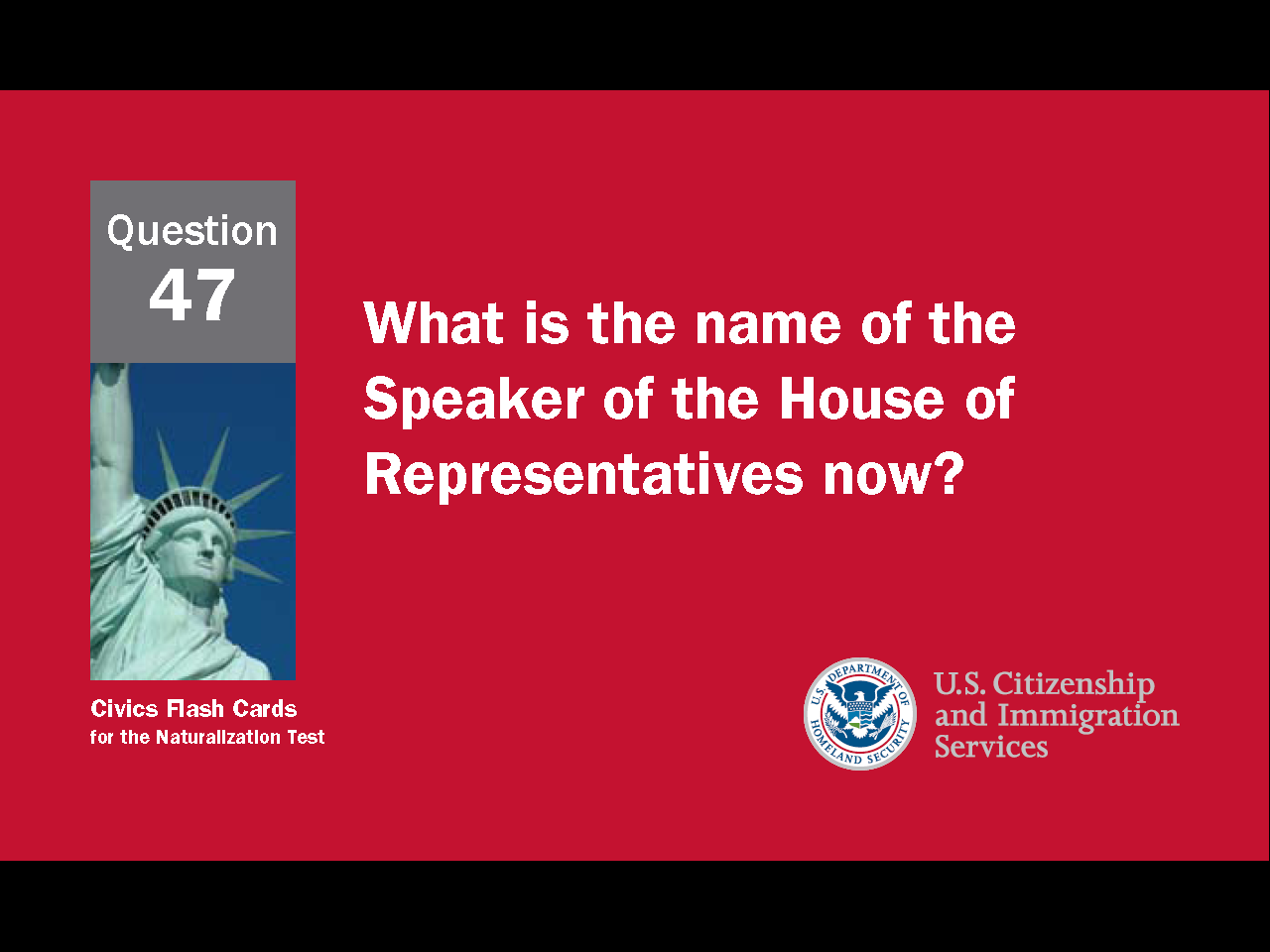 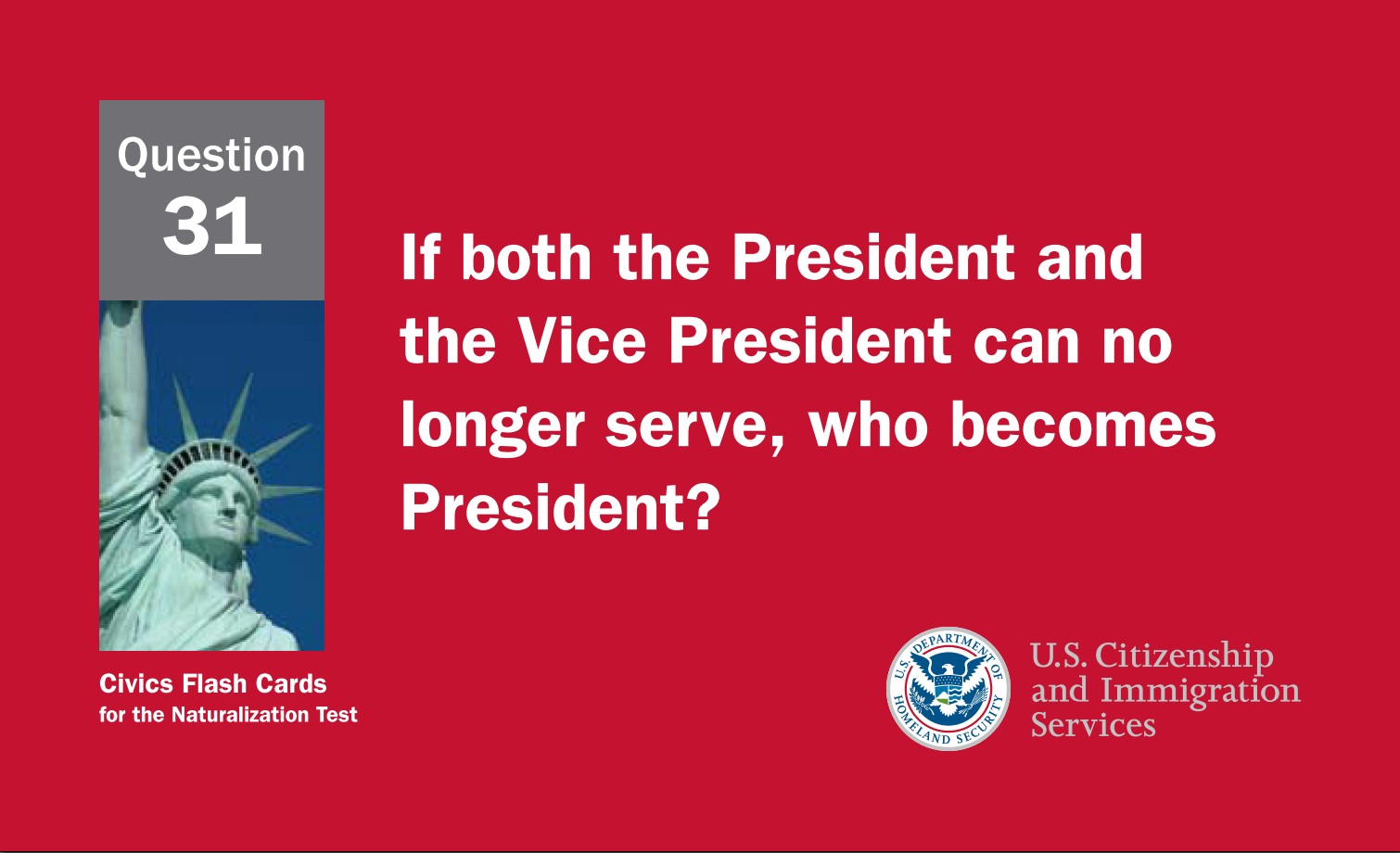 150
[Speaker Notes: Question 31. If both the President and the Vice President can no longer serve, who becomes President?]
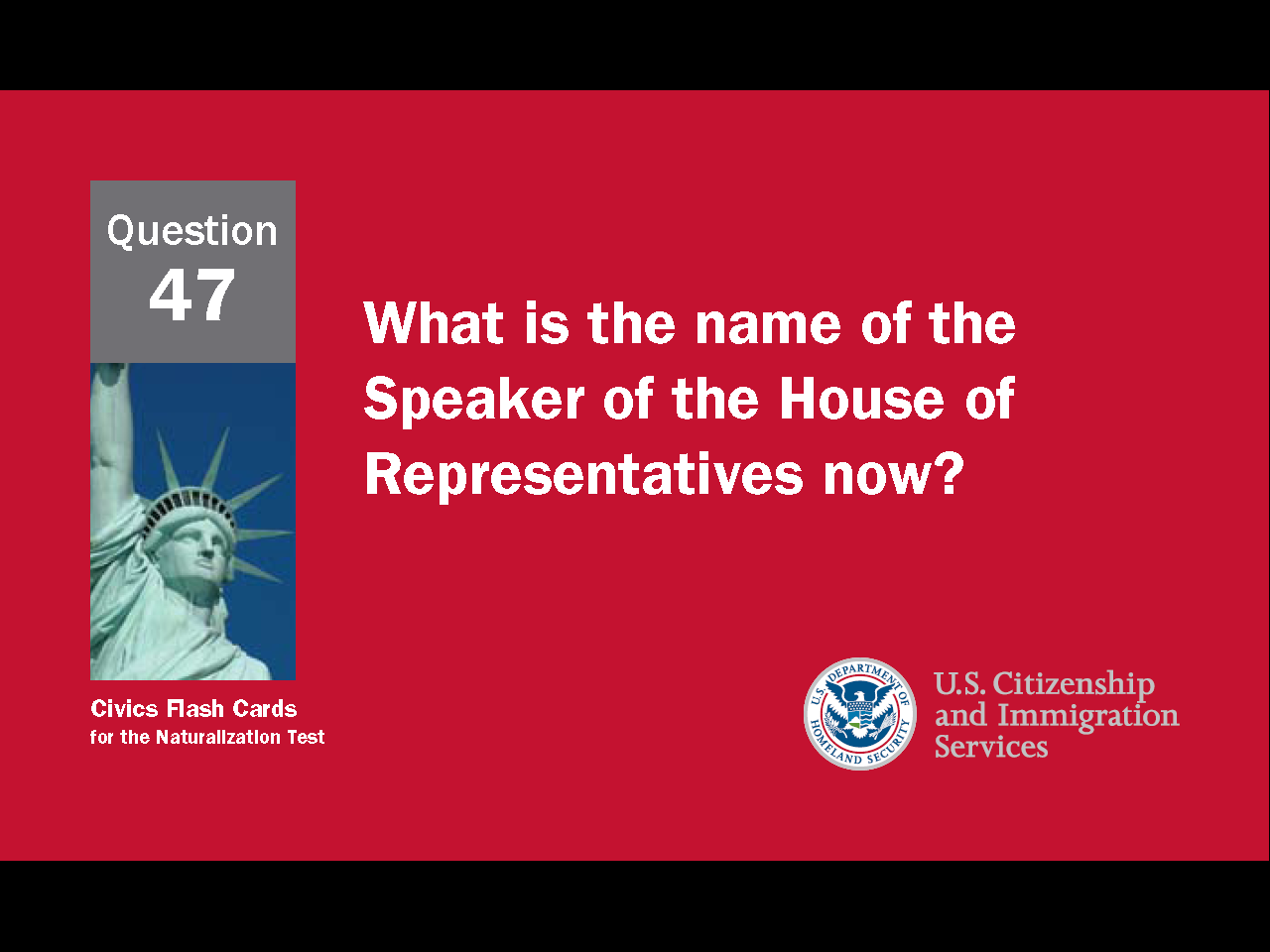 151
[Speaker Notes: Question 47. What is the name of the Speaker of the House of Representatives now?]
Lesson 9American Government
System of Government
The Judicial Branch

Questions: 2, 13, 14, 37, 38, 39, 40, 12
1/6/2017
152
[Speaker Notes: Lesson 9. American Government: The Judicial Branch.
This lesson explains the structure and function of the third branch of American government, the judicial branch.]
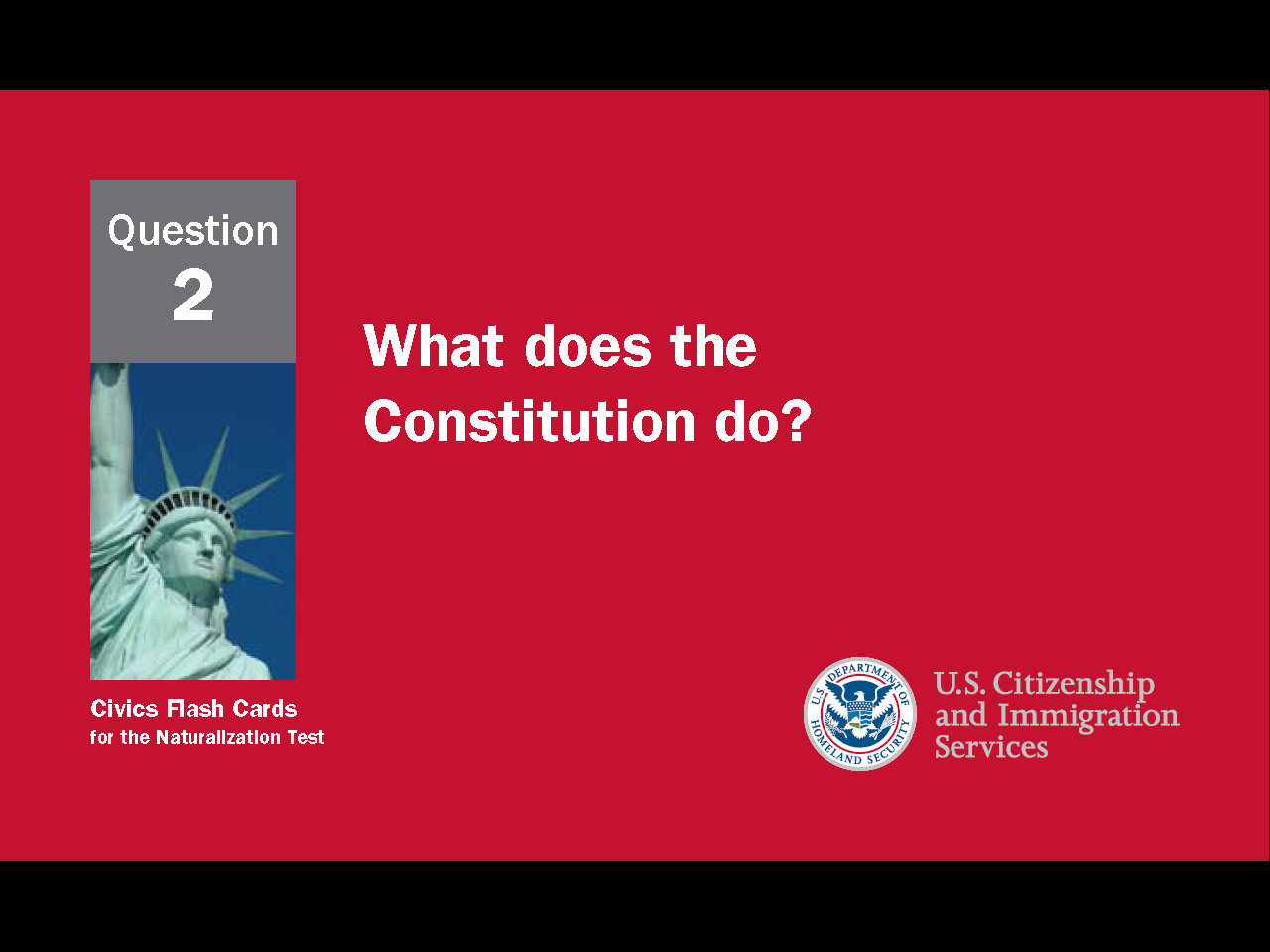 153
[Speaker Notes: Question 2. What does the Constitution do?]
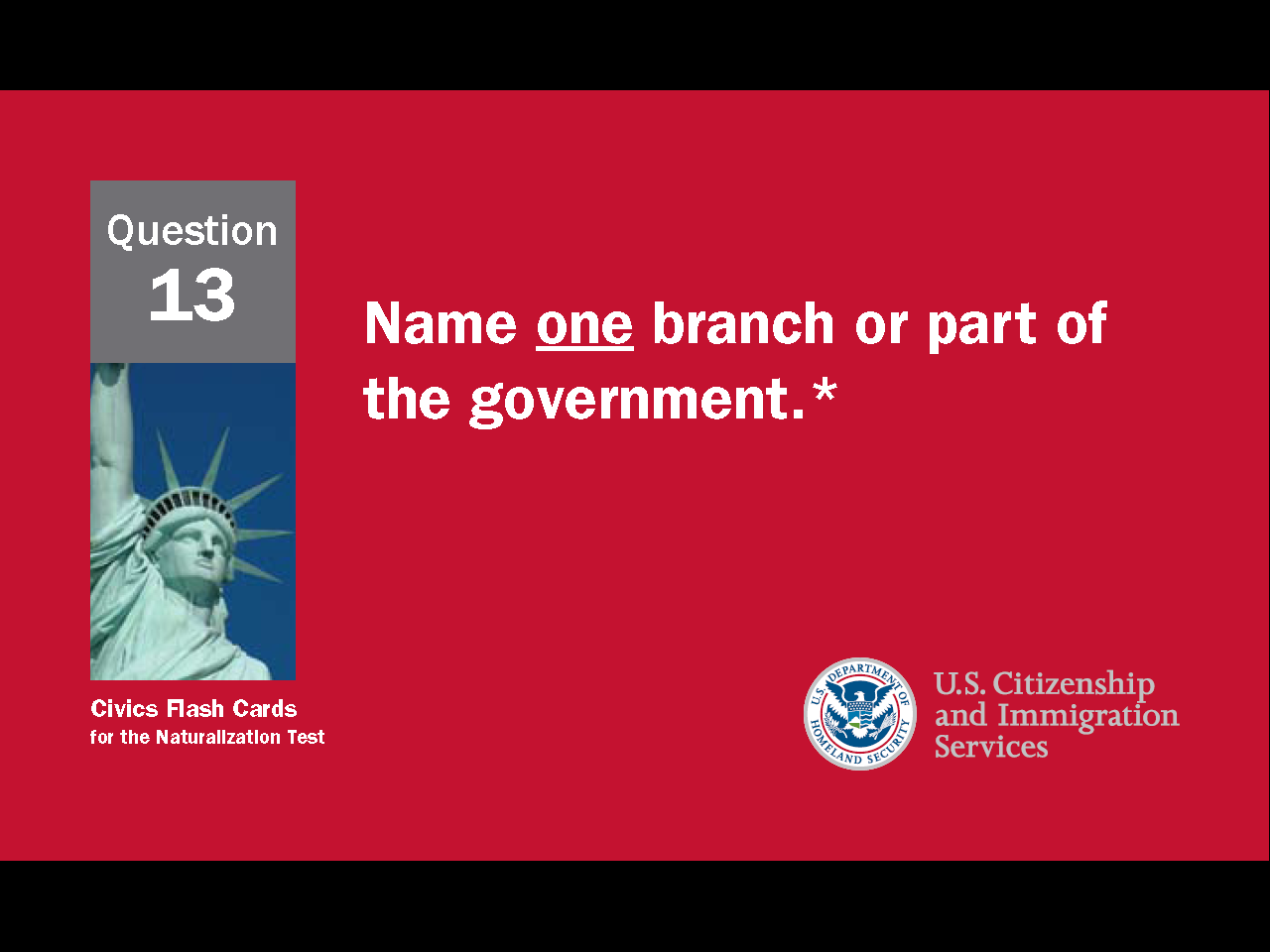 154
[Speaker Notes: Question 13. Name one branch or part of the government.]
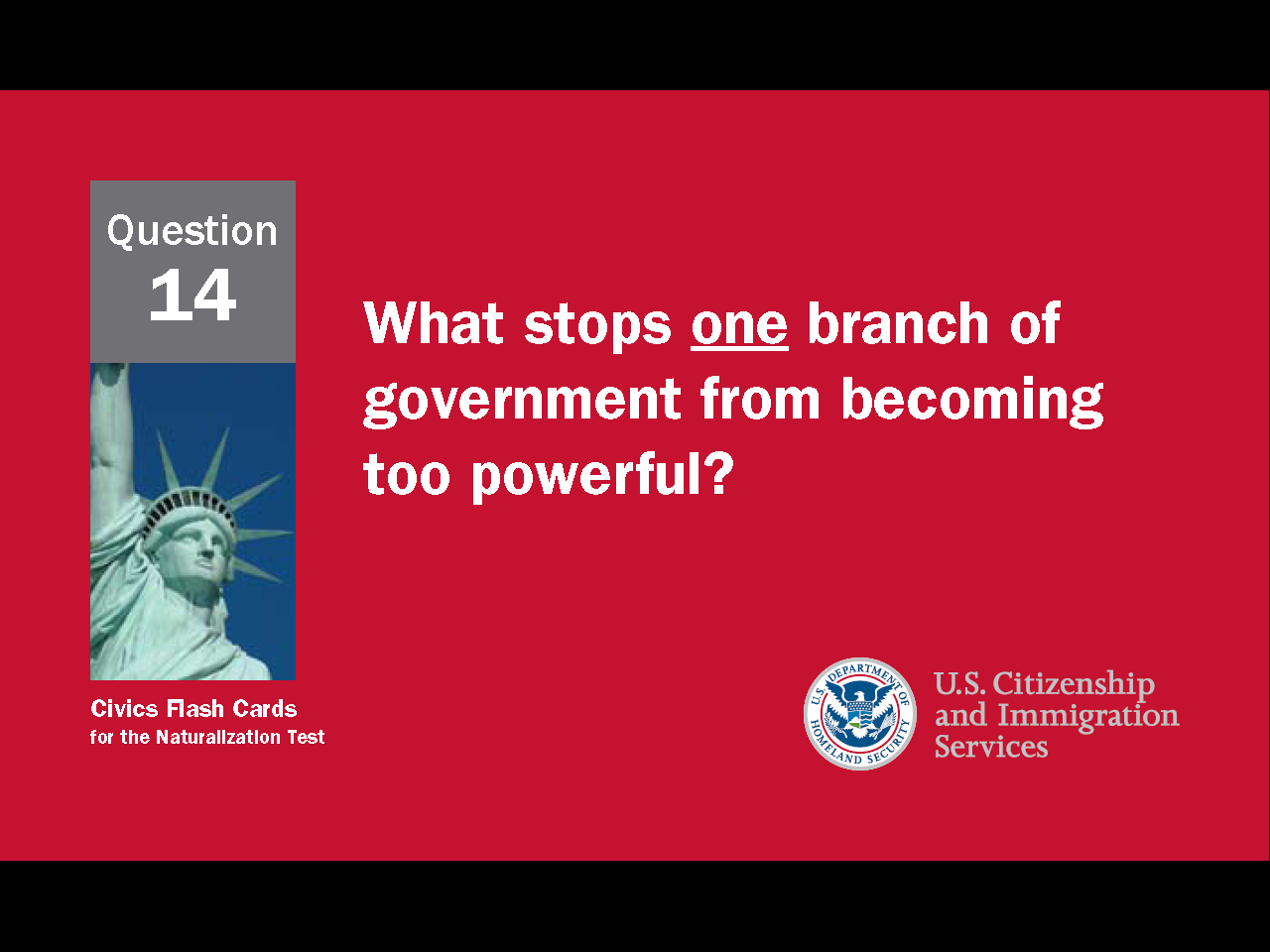 155
[Speaker Notes: Question 14. What stops one branch of government from becoming too powerful?]
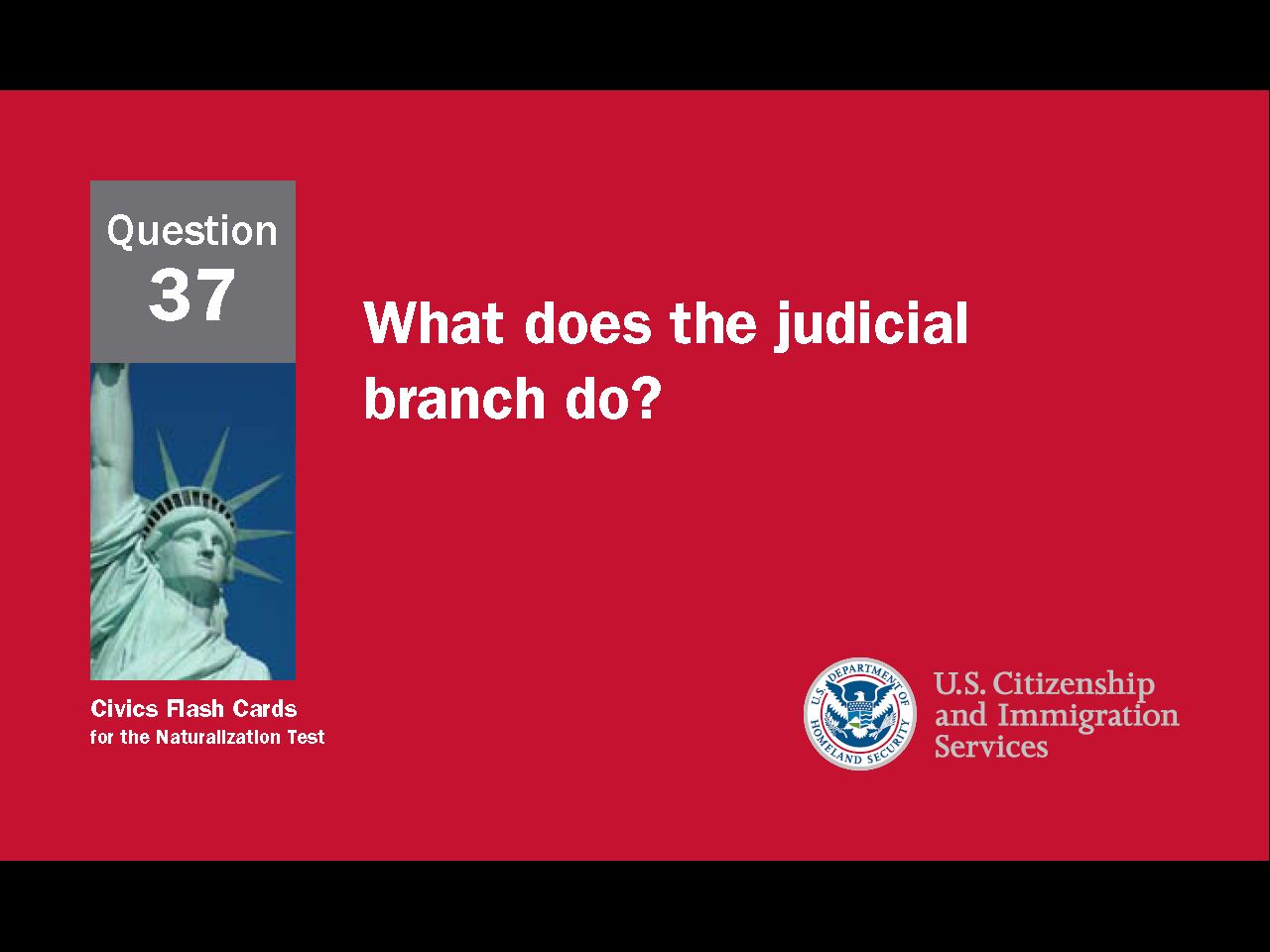 156
[Speaker Notes: Question 37. What does the judicial branch do?]
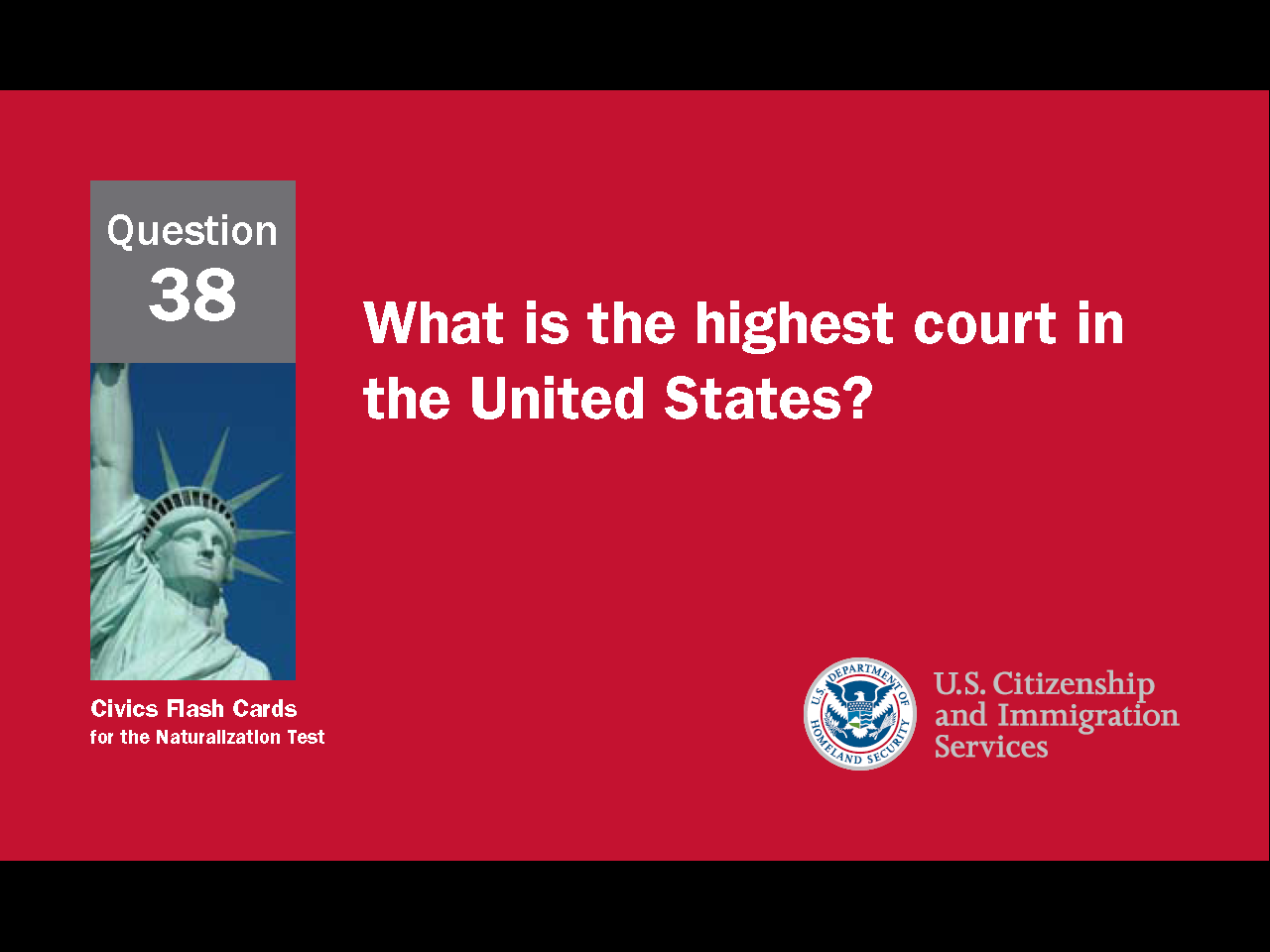 157
[Speaker Notes: Question 38. What is the highest court in the United States?]
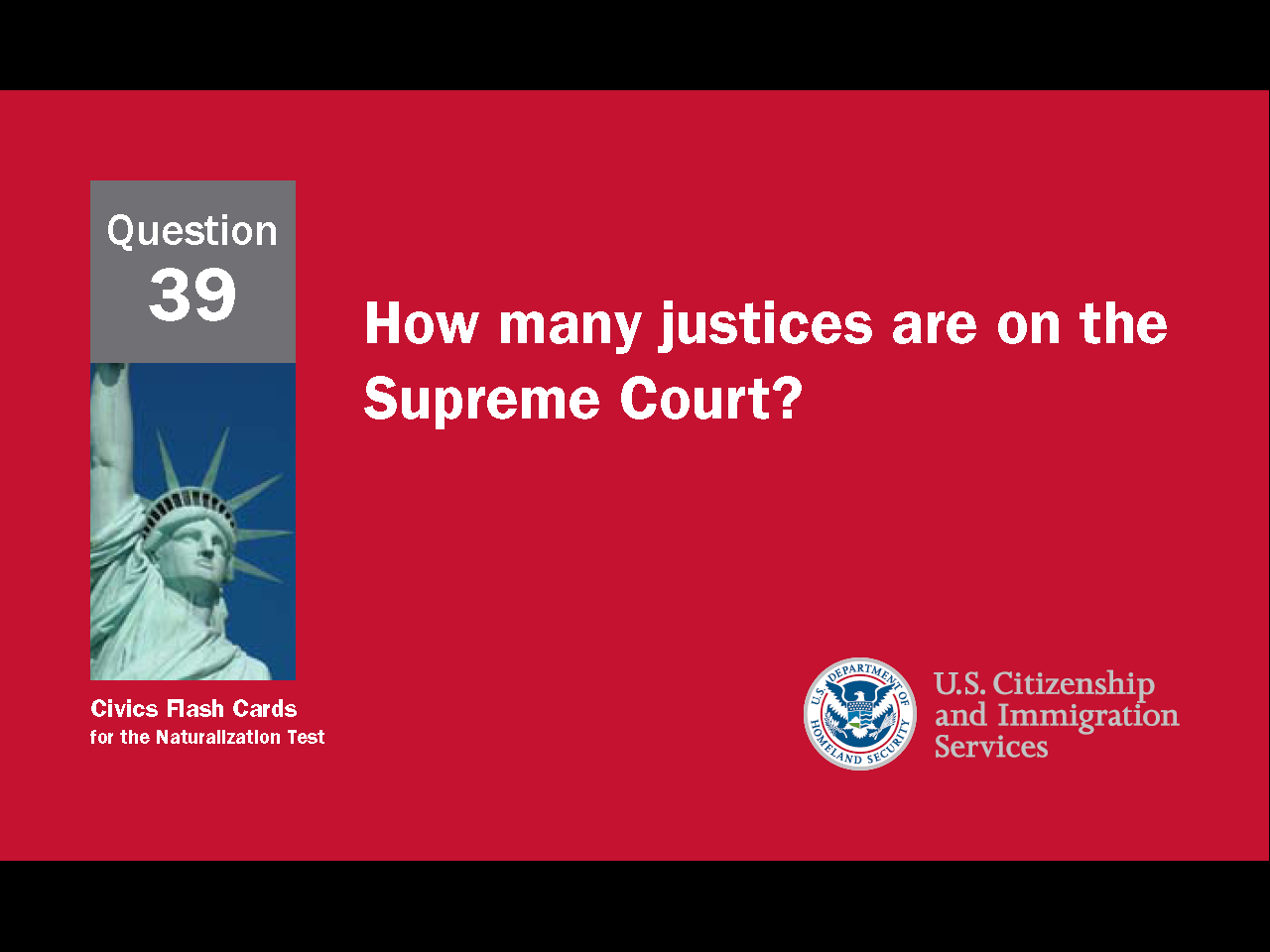 158
[Speaker Notes: Question 39. How many justices are on the Supreme Court?]
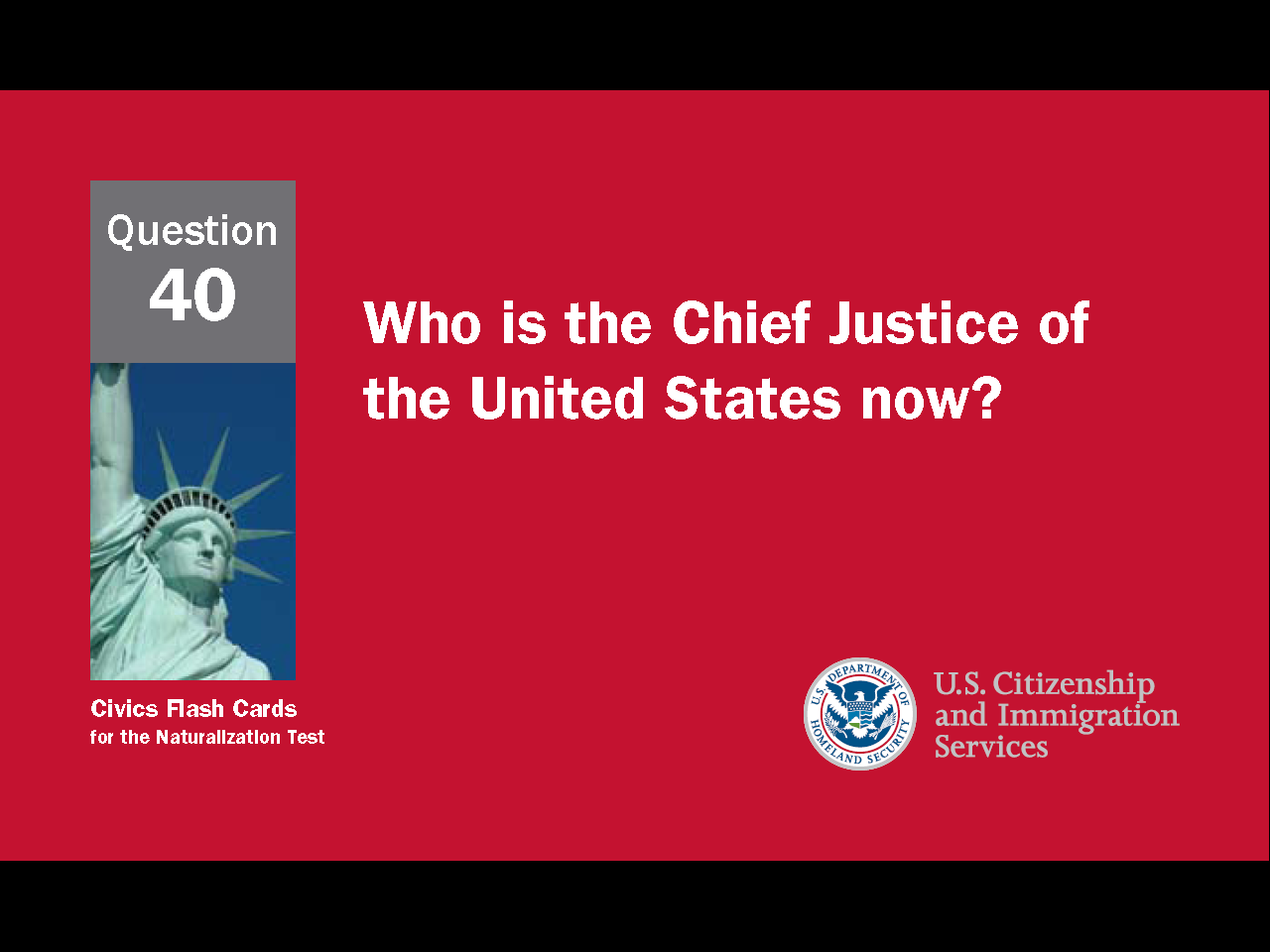 159
[Speaker Notes: Question 40. Who is the Chief Justice of the United States now?]
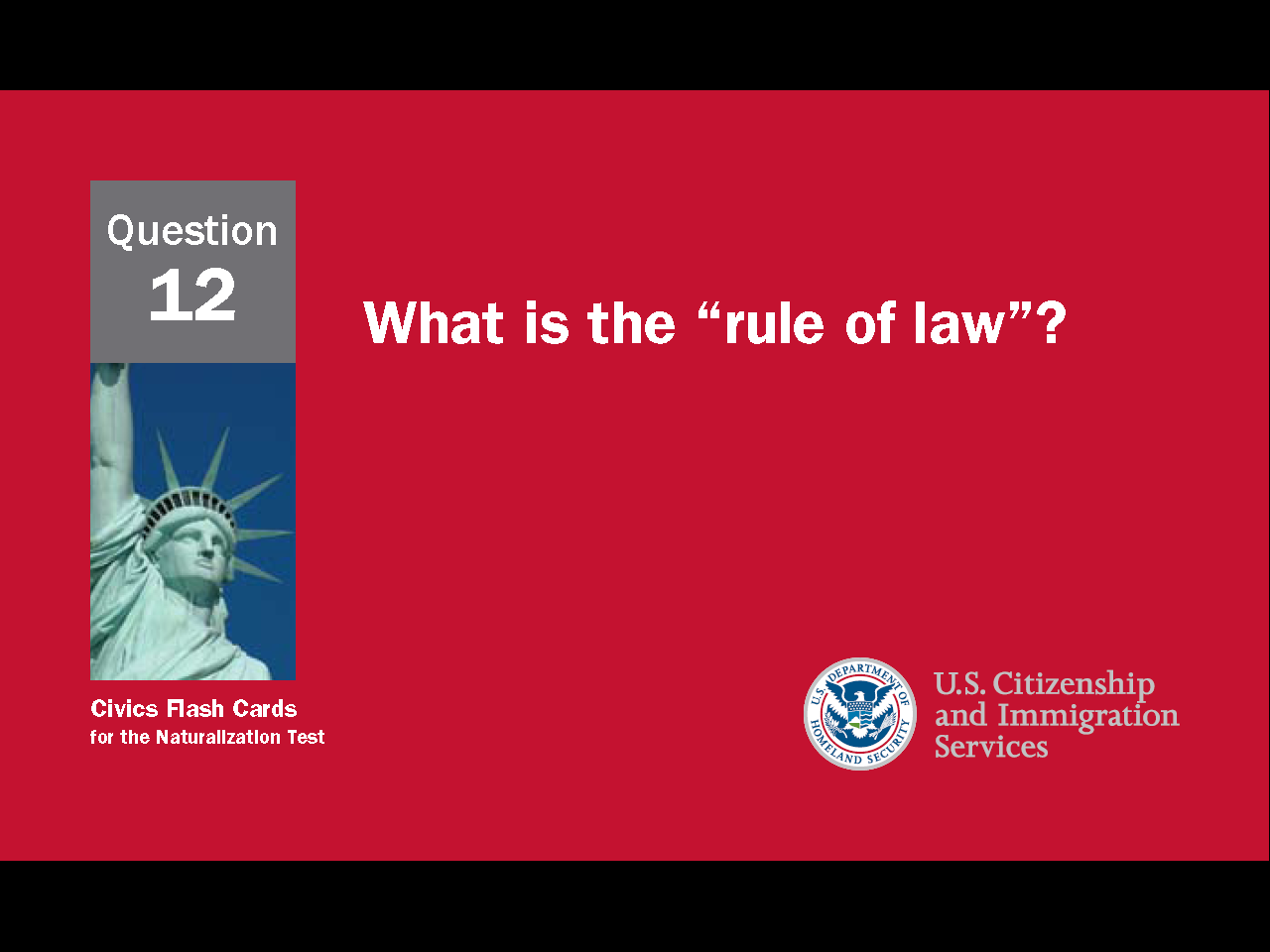 160
[Speaker Notes: Question 12. What is the “rule of law”?]
Lesson 10American Government
State and Local Government

Questions: 41, 42, 2, 13, 45, 43, 44
1/6/2017
161
[Speaker Notes: Lesson 10. American Government: State and Local Government.
This lesson explains the structure and function of state and local government in the United States.]
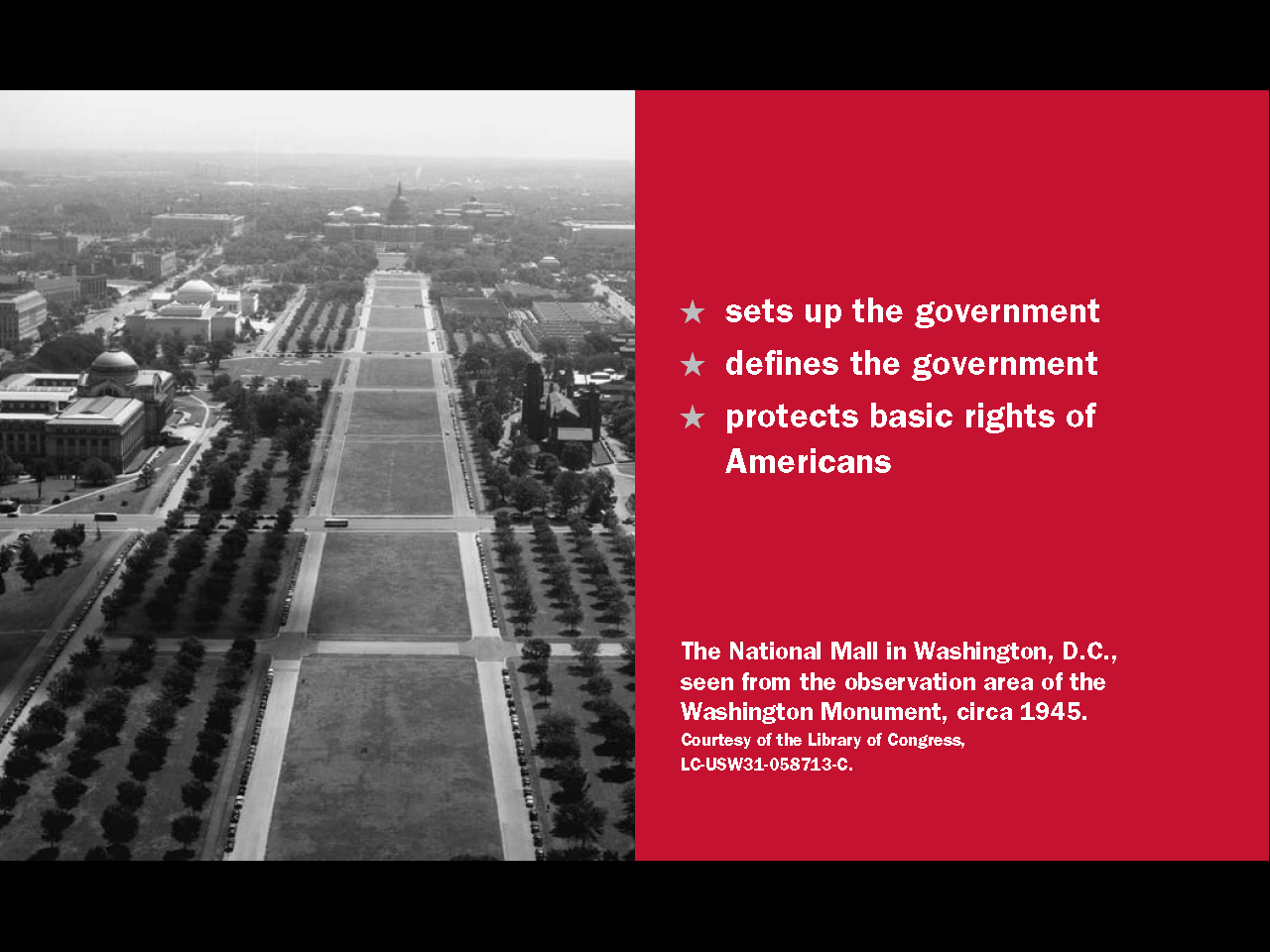 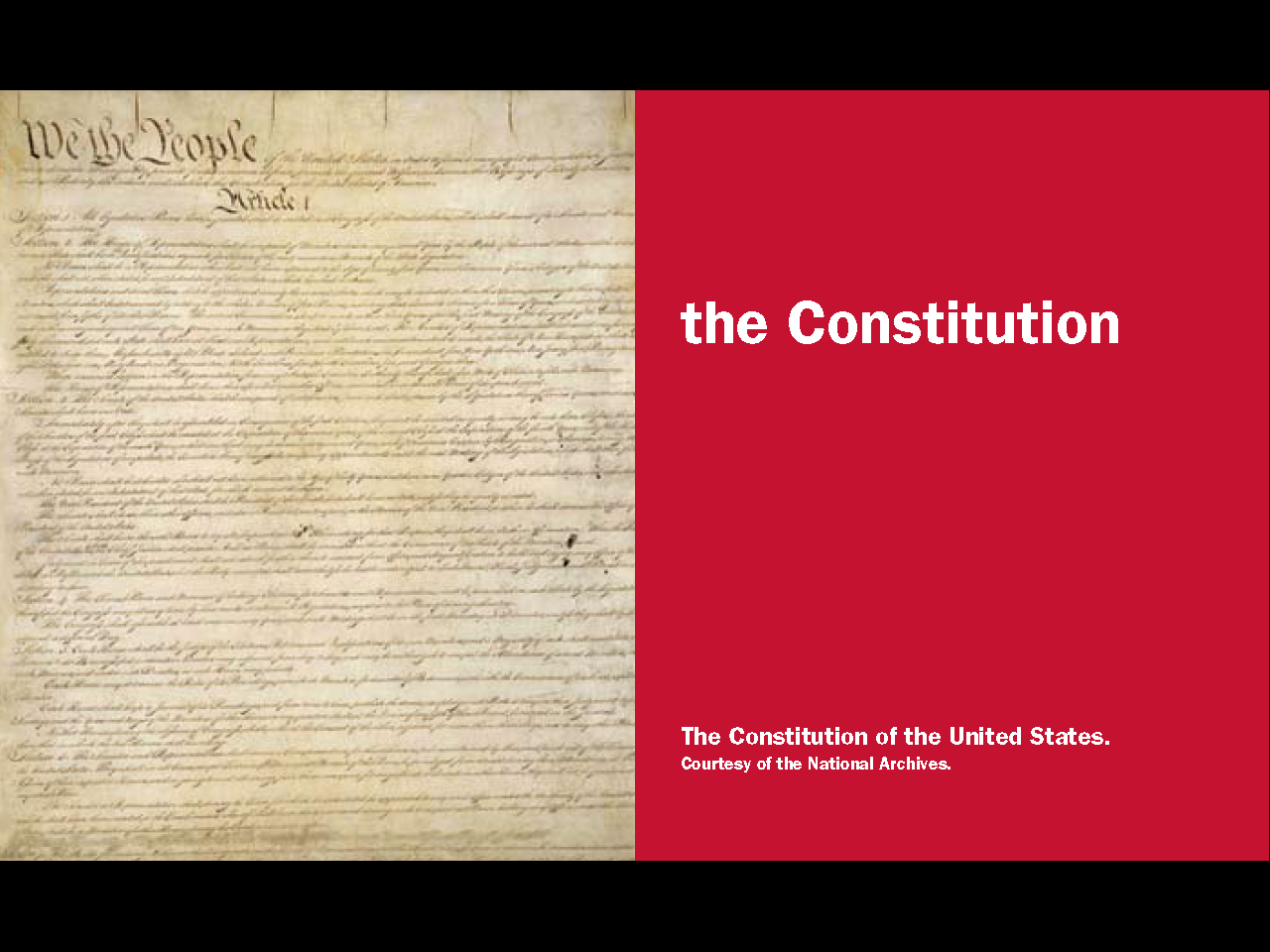 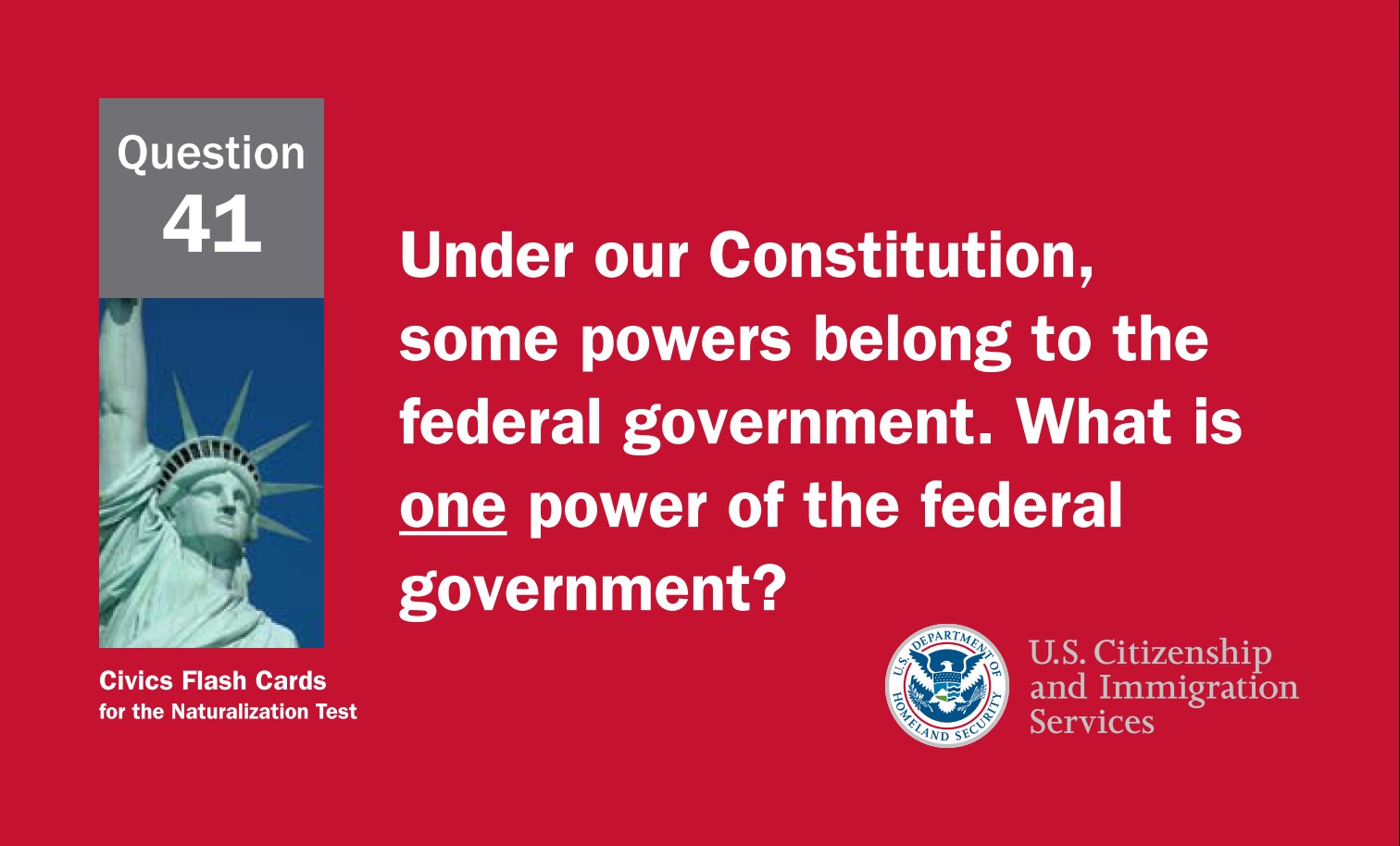 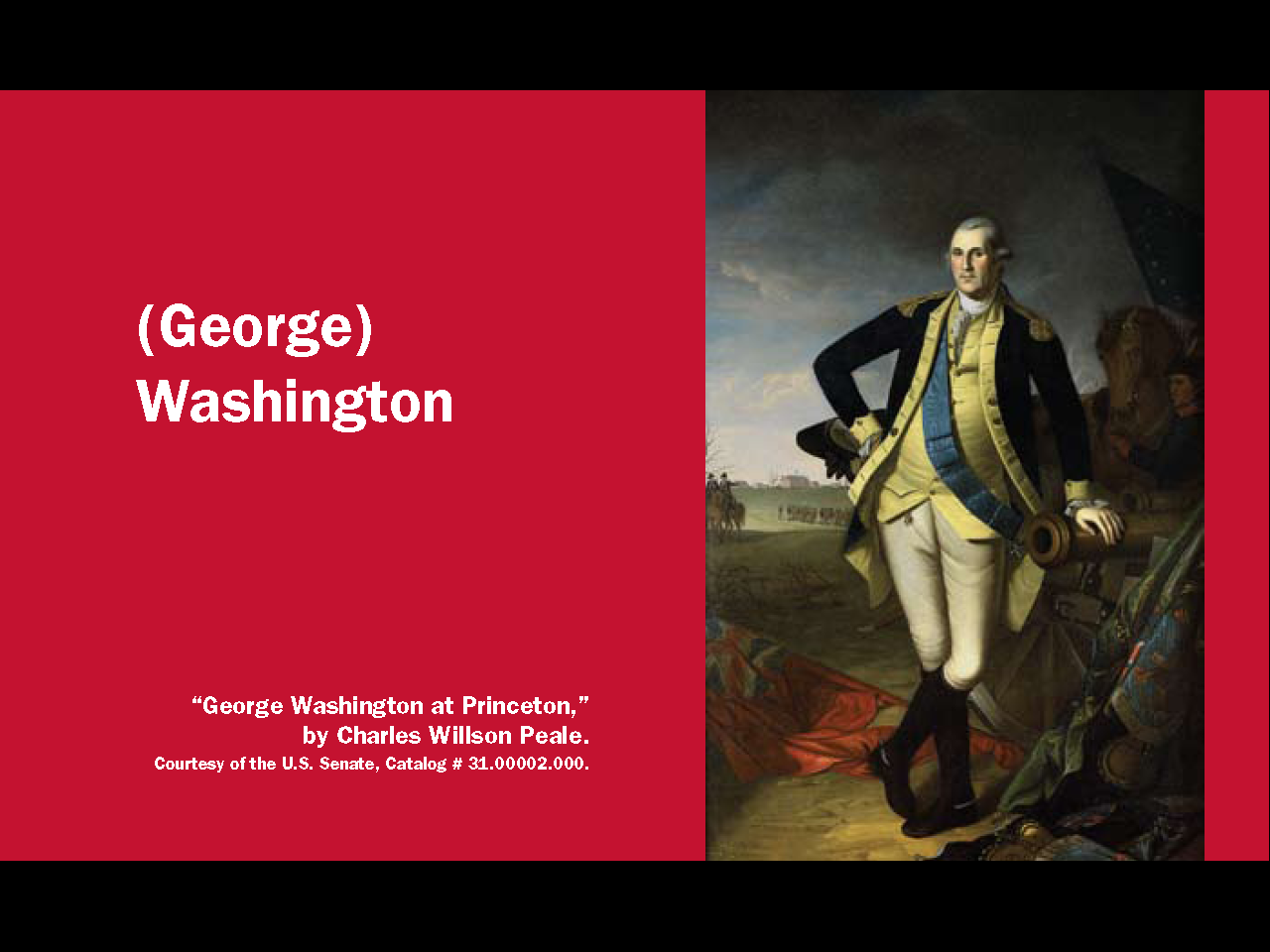 162
[Speaker Notes: Question 41. Under our Constitution, some powers belong to the federal government. What is one power of the federal government?]
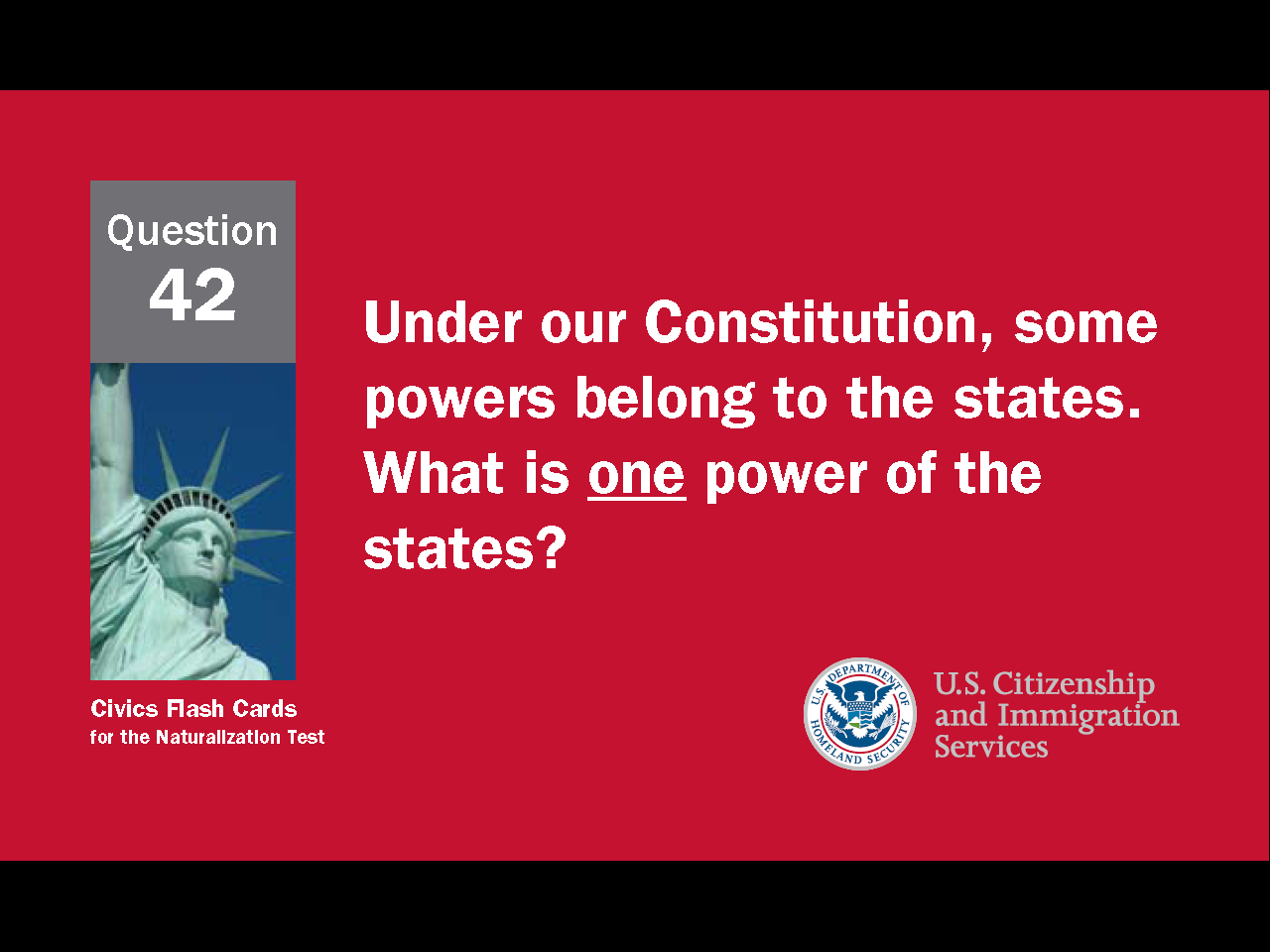 163
[Speaker Notes: Question 42. Under our Constitution, some powers belong to the states. What is one power of the states?]
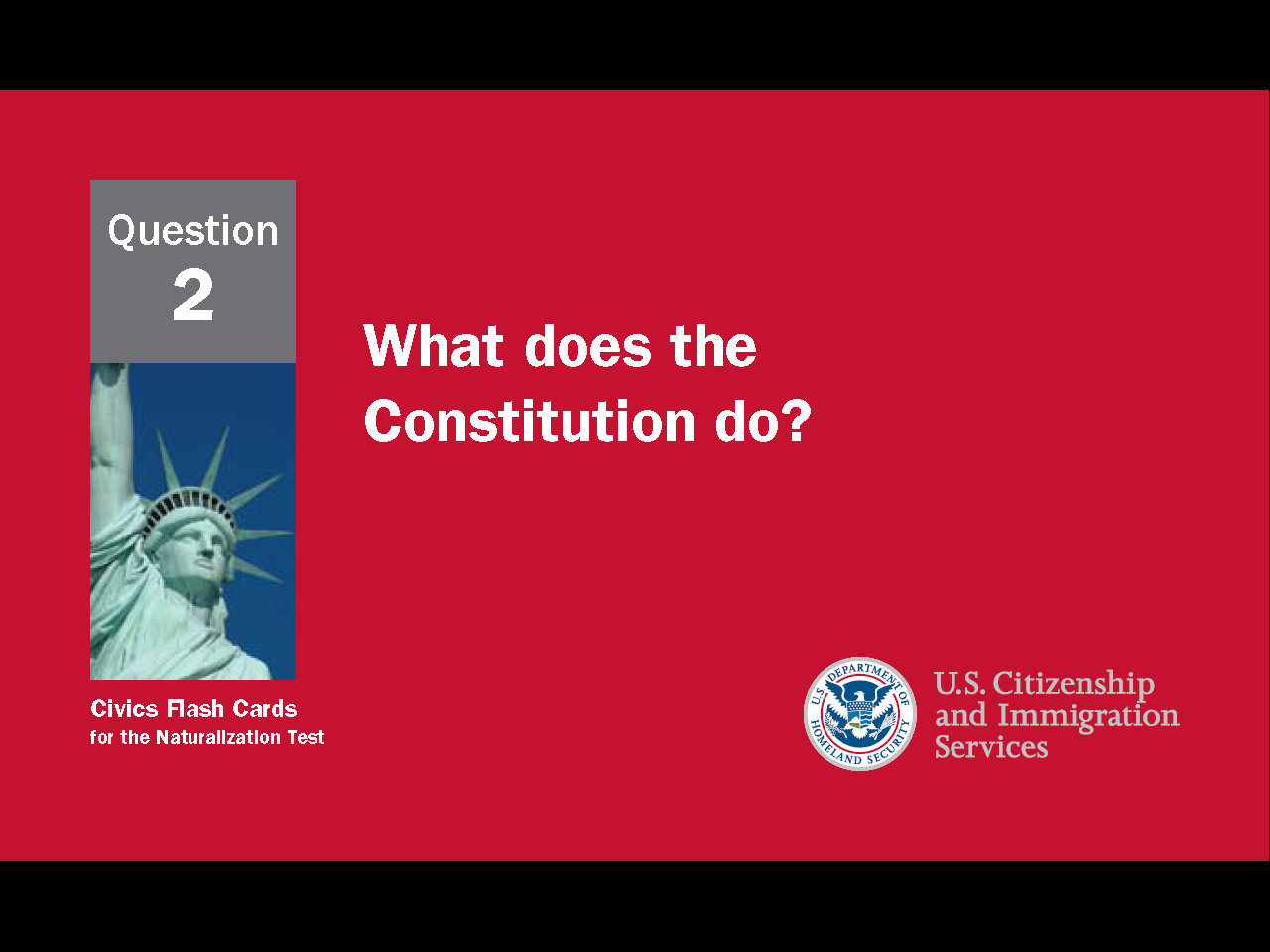 164
[Speaker Notes: Question 2. What does the Constitution do?]
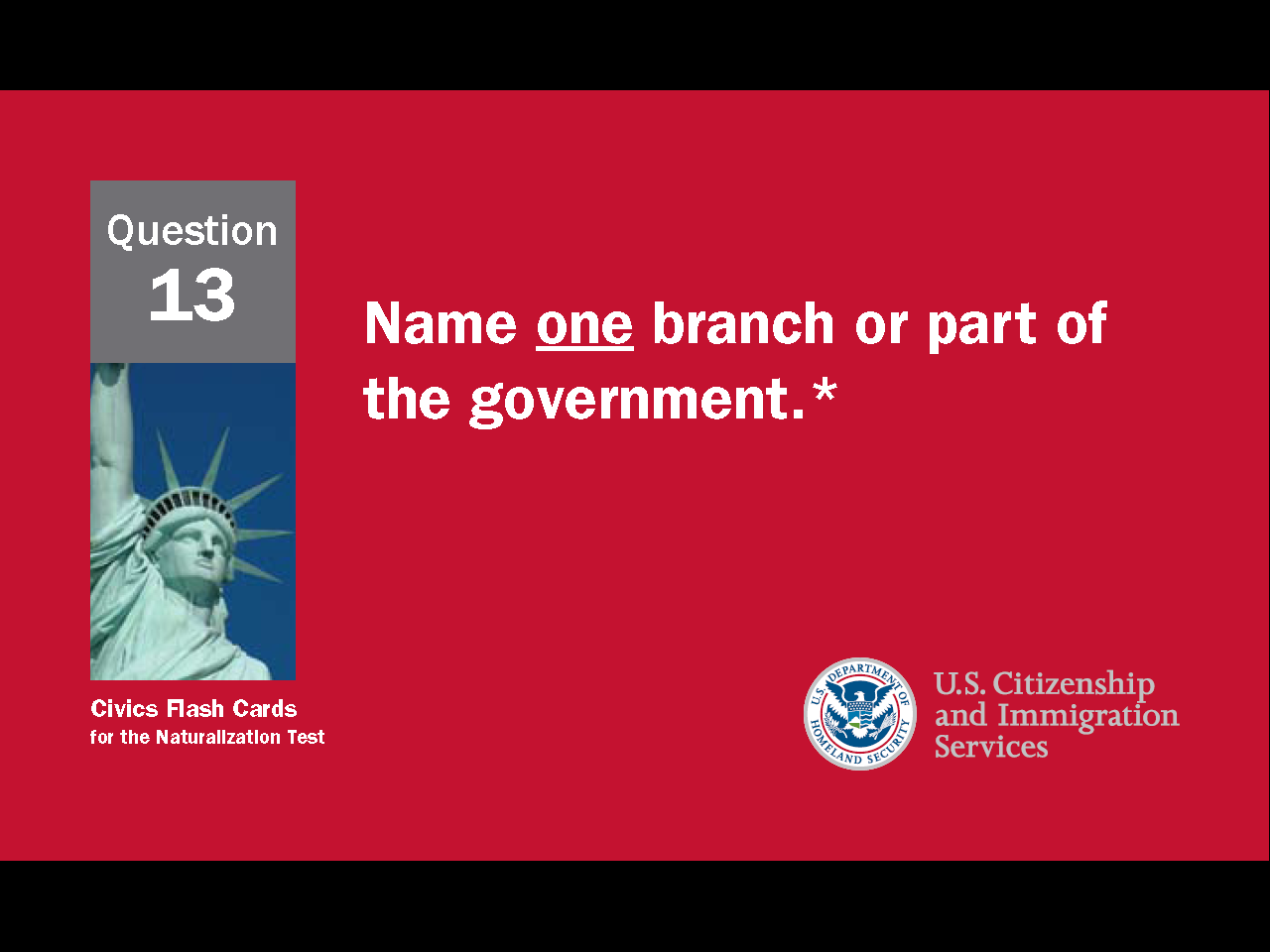 165
[Speaker Notes: Question 13. Name one branch or part of the government.]
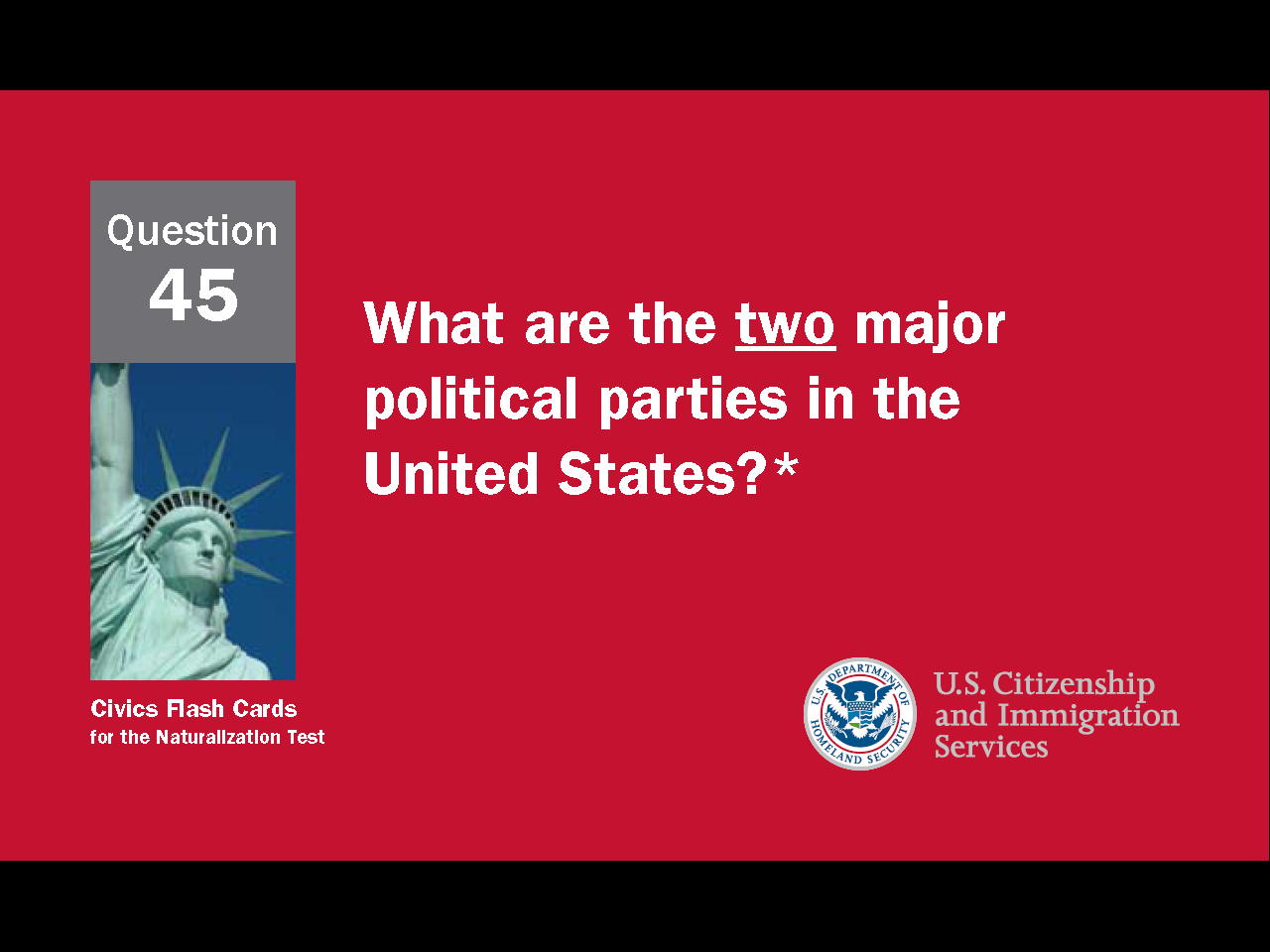 166
[Speaker Notes: Question 45. What are the two major political parties in the United States?]
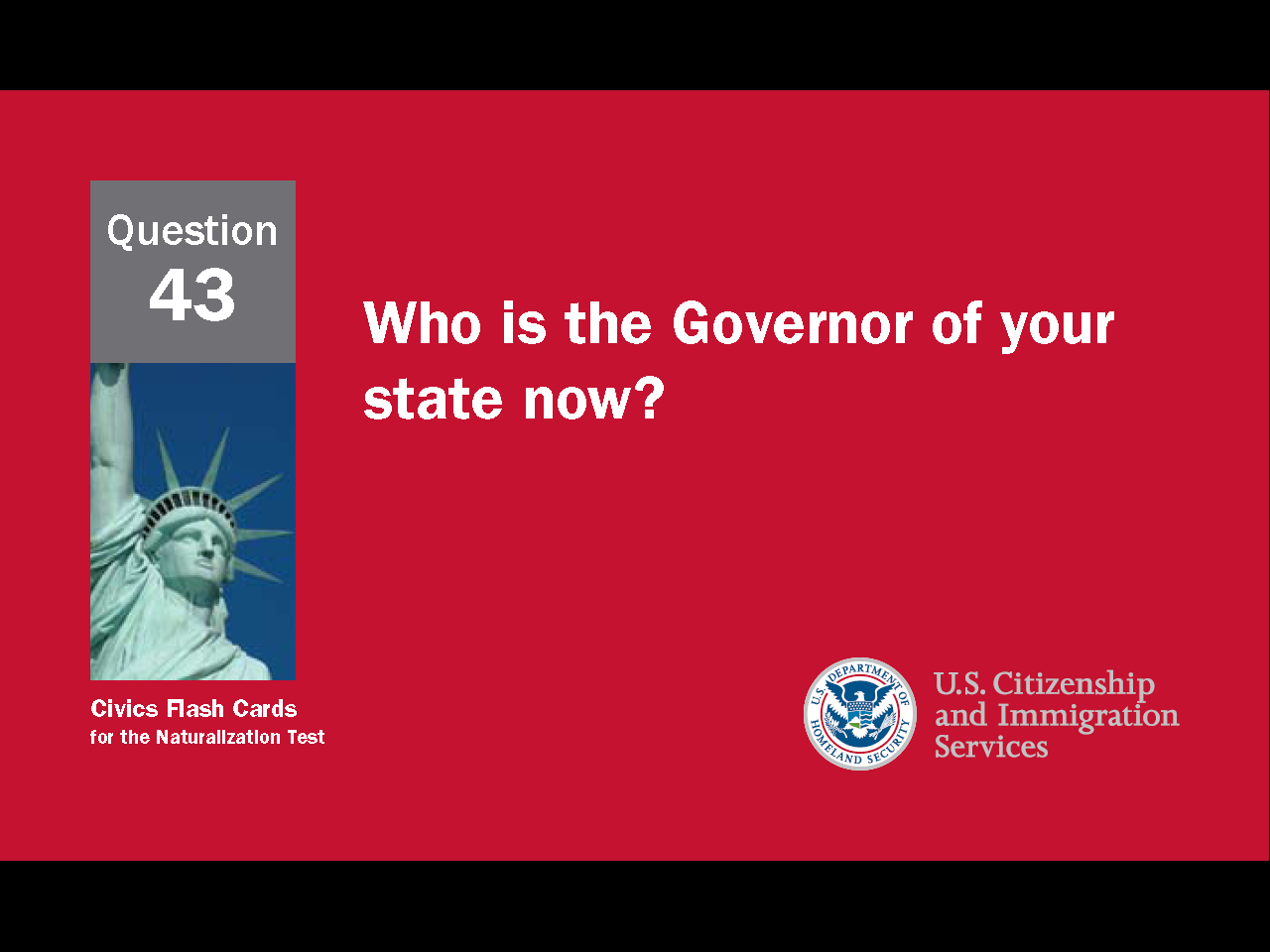 167
[Speaker Notes: Question 43. Who is the Governor of your state now?]
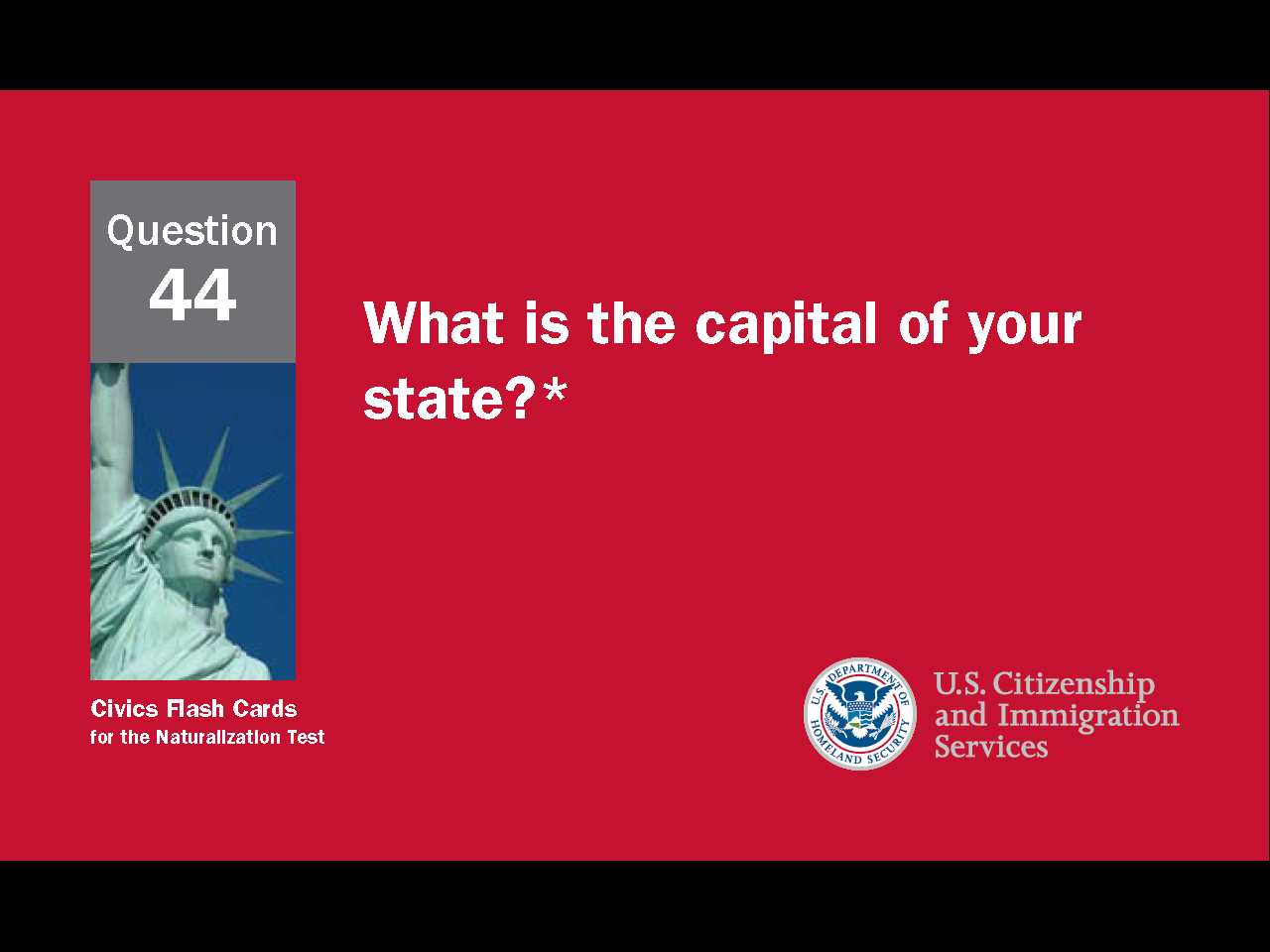 168
[Speaker Notes: Question 44. What is the capital of your state?]
Lesson 11Integrated Civics
Geography, Symbols, and Holidays

Questions: 71, 88, 89, 90, 91, 92, 93, 94, 95, 96, 97, 98, 85, 69, 70, 75, 99, 100
1/6/2017
169
[Speaker Notes: Lesson 11: Integrated Civics - Geography, Symbols, and Holidays. 
This lesson explains some American geography and many of the more important symbols and holidays in the United States.]
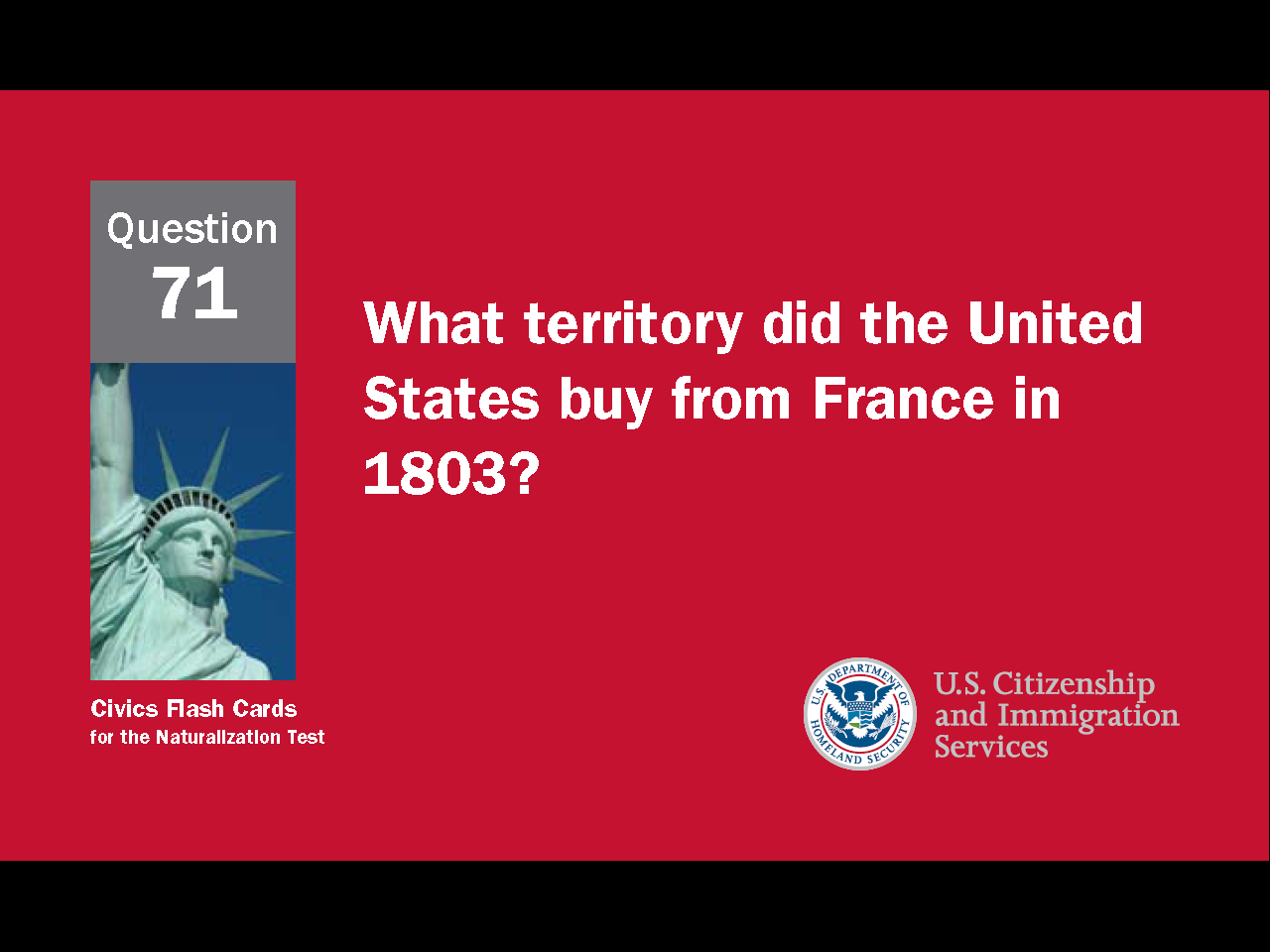 170
[Speaker Notes: Question 71. What territory did the United States buy from France in 1803?]
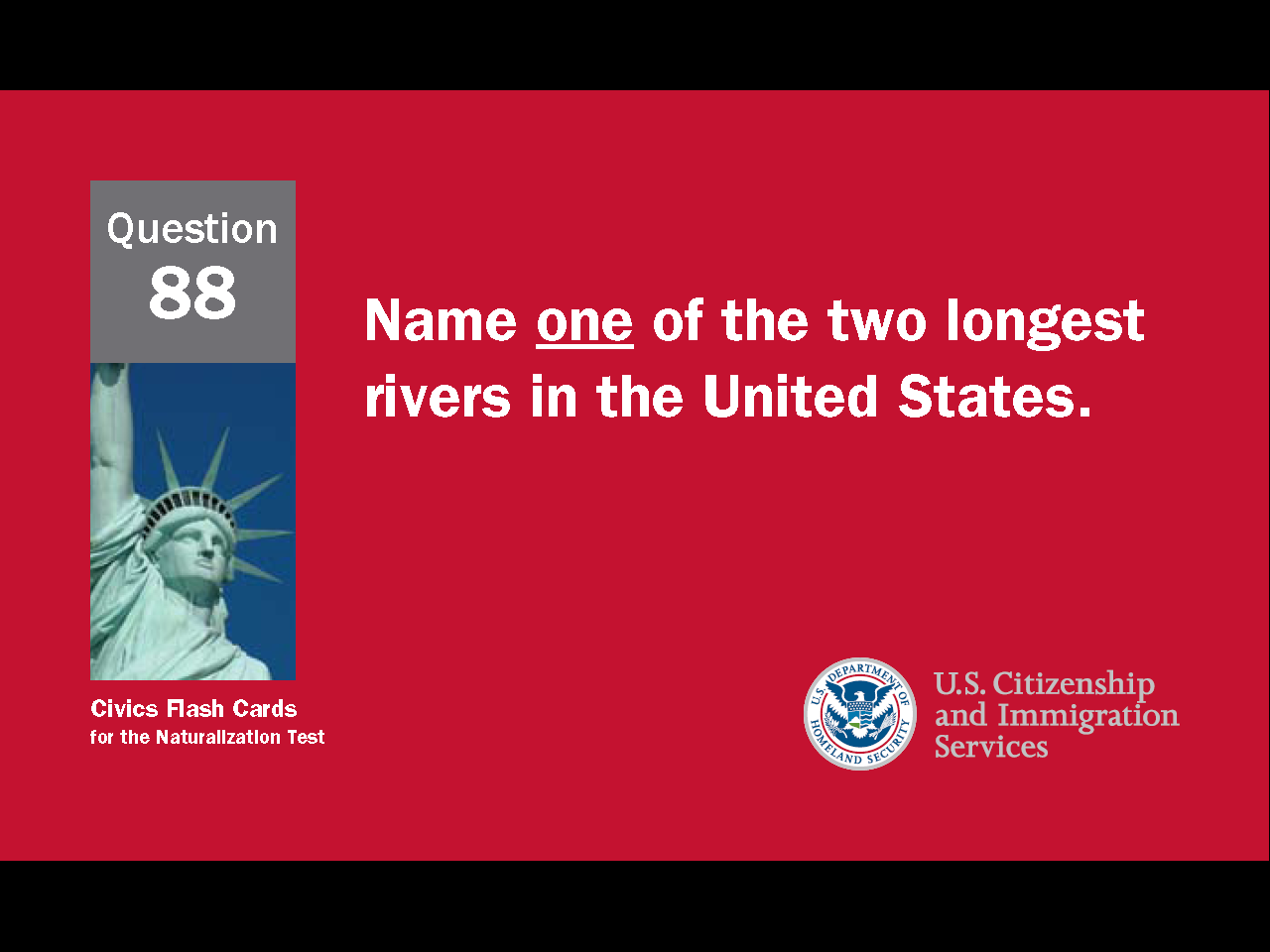 171
[Speaker Notes: Question 88. Name one of the two longest rivers in the United States.]
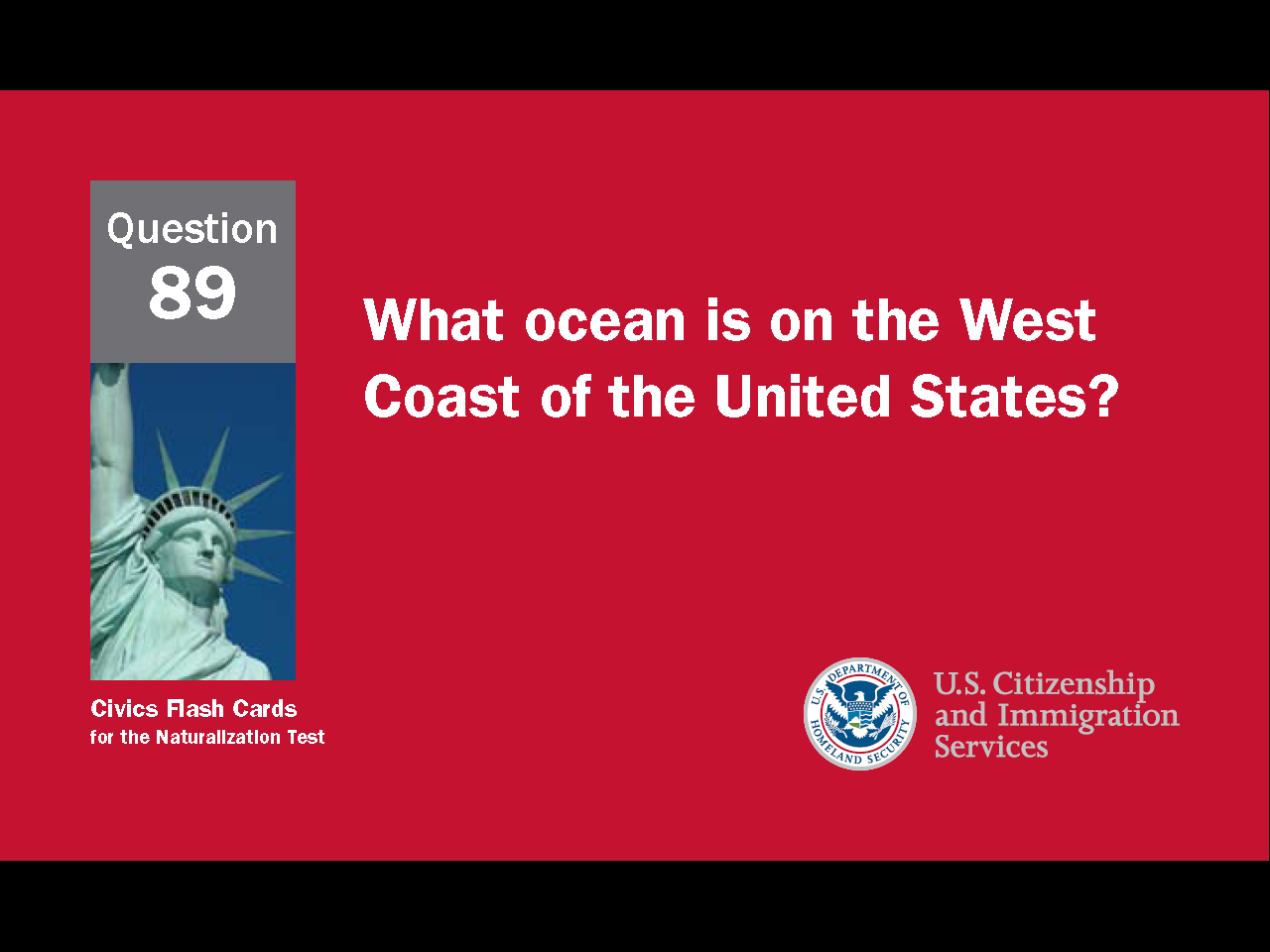 172
[Speaker Notes: Question 89. What ocean is on the West Coast of the United States?]
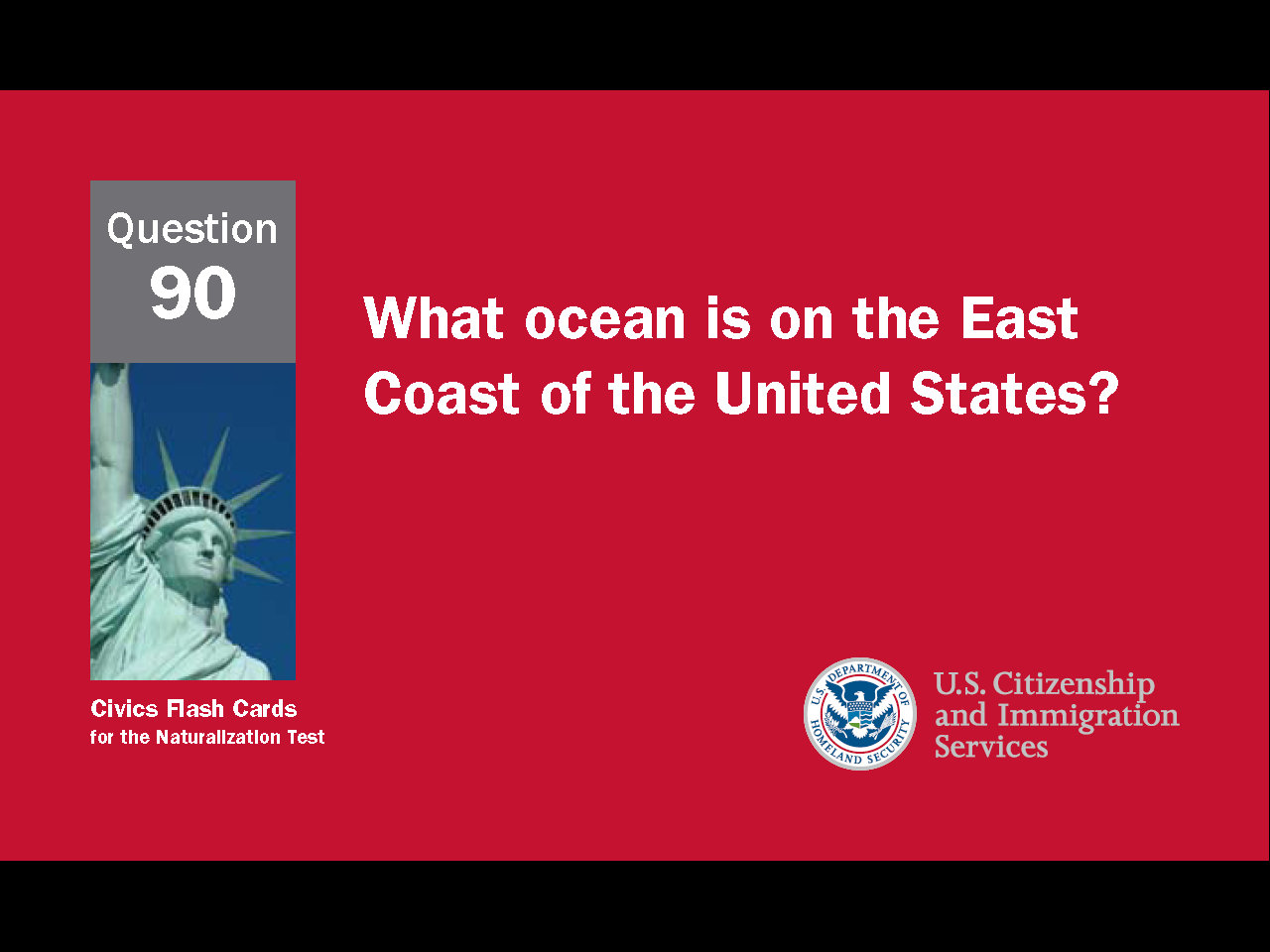 173
[Speaker Notes: Question 90. What ocean is on the East Coast of the United States?]
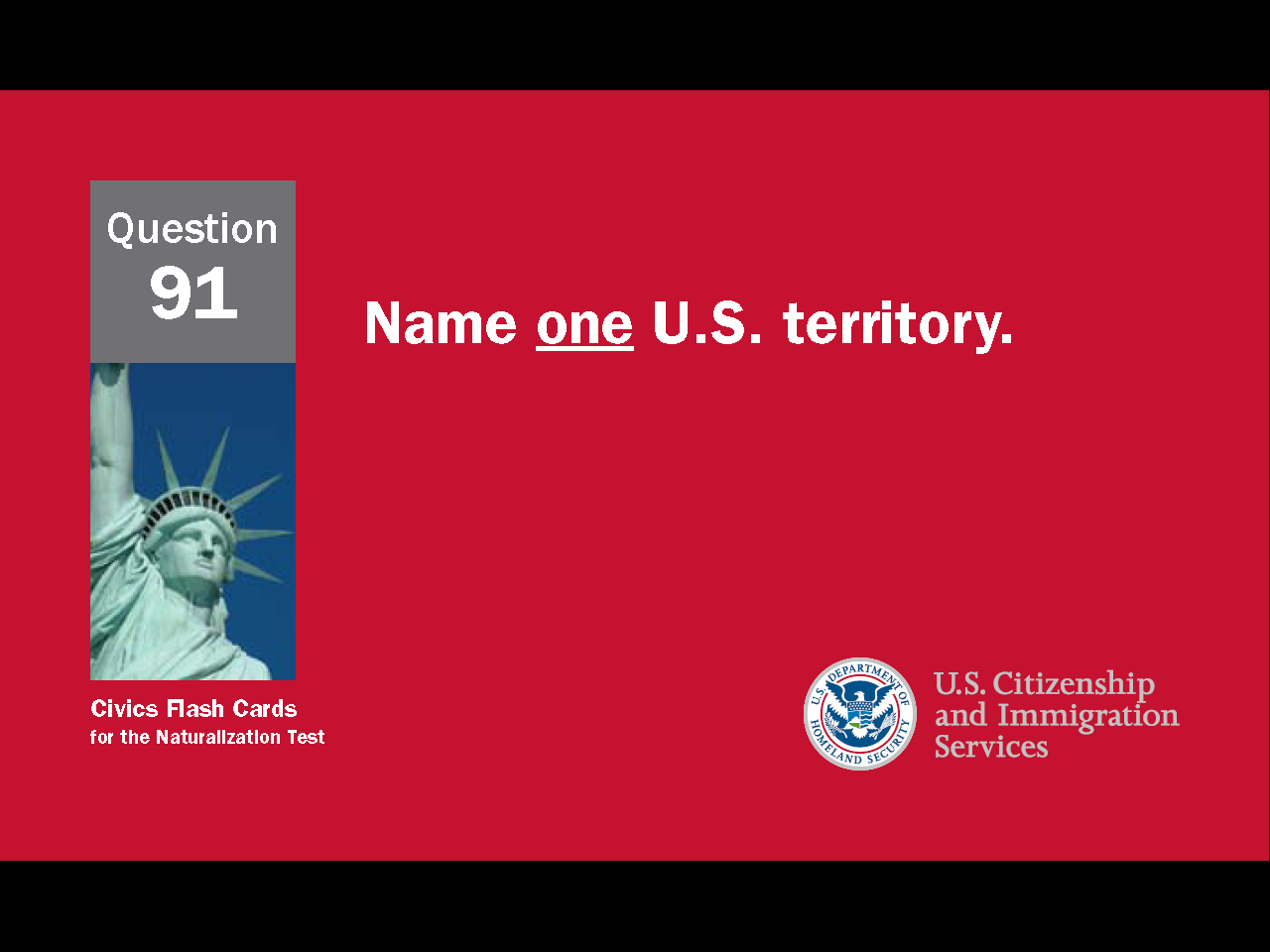 174
[Speaker Notes: Question 91. Name one U.S. territory.]
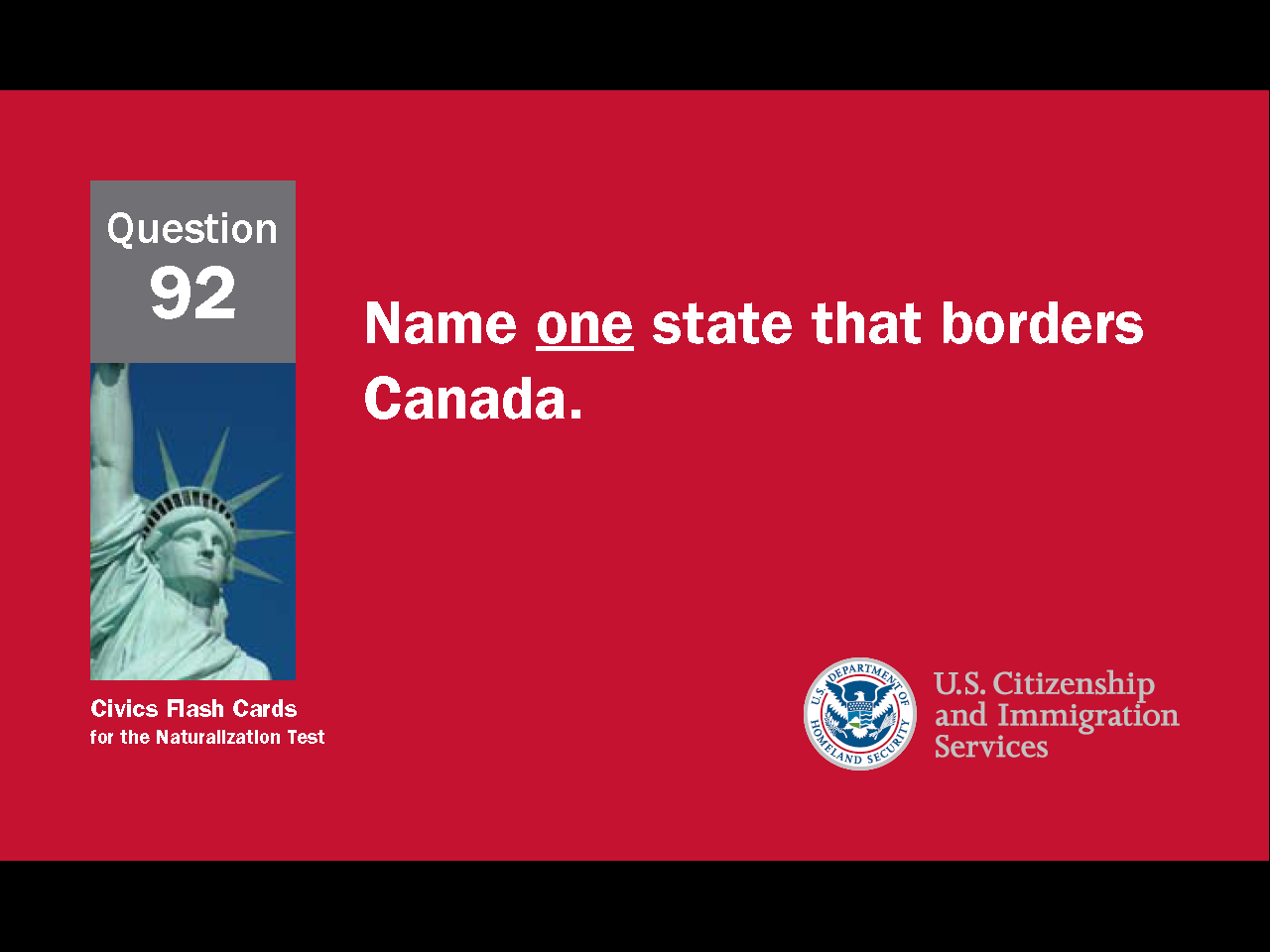 175
[Speaker Notes: Question 92. Name one state that borders Canada.]
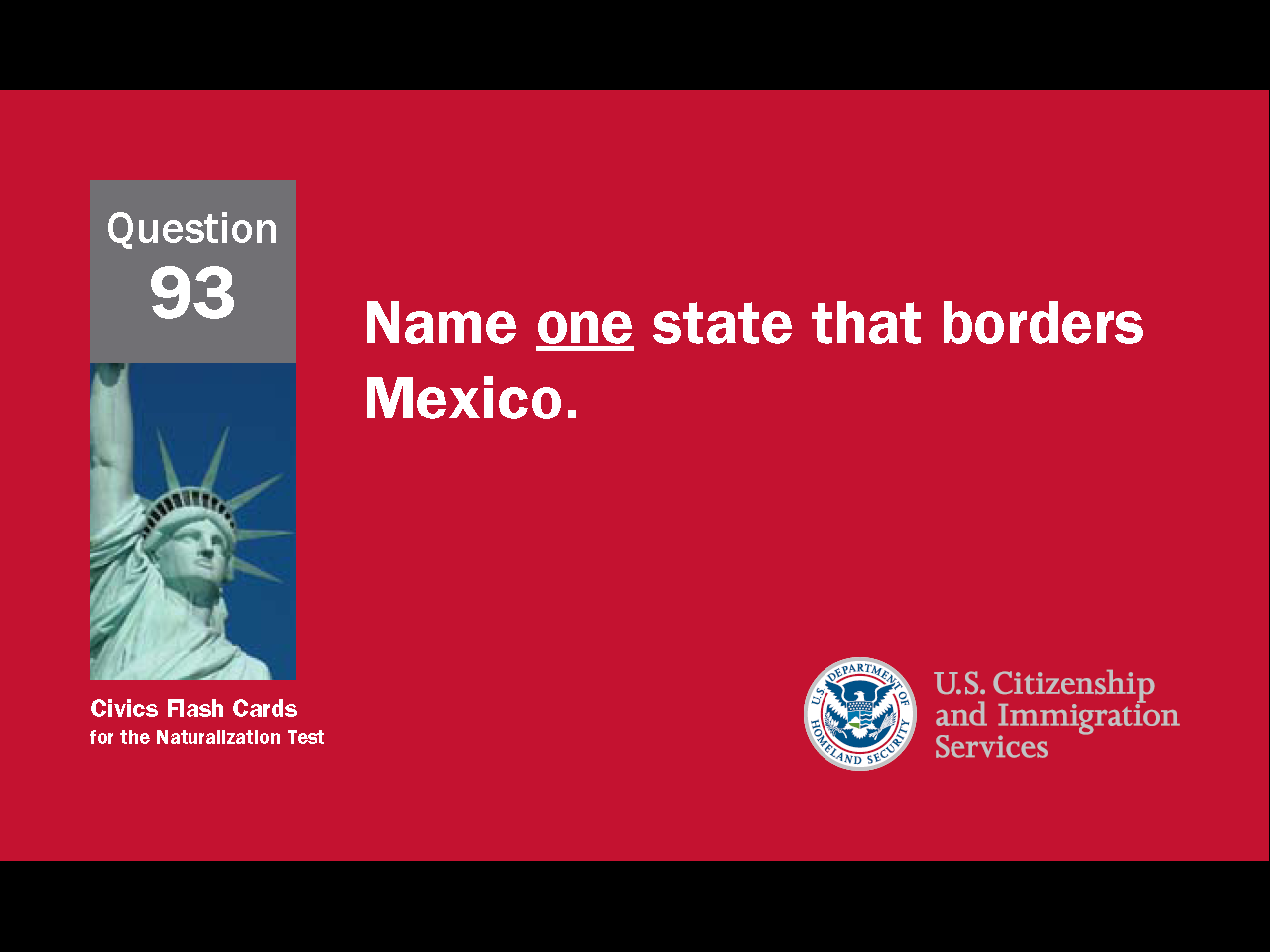 176
[Speaker Notes: Question 93. Name one state that borders Mexico.]
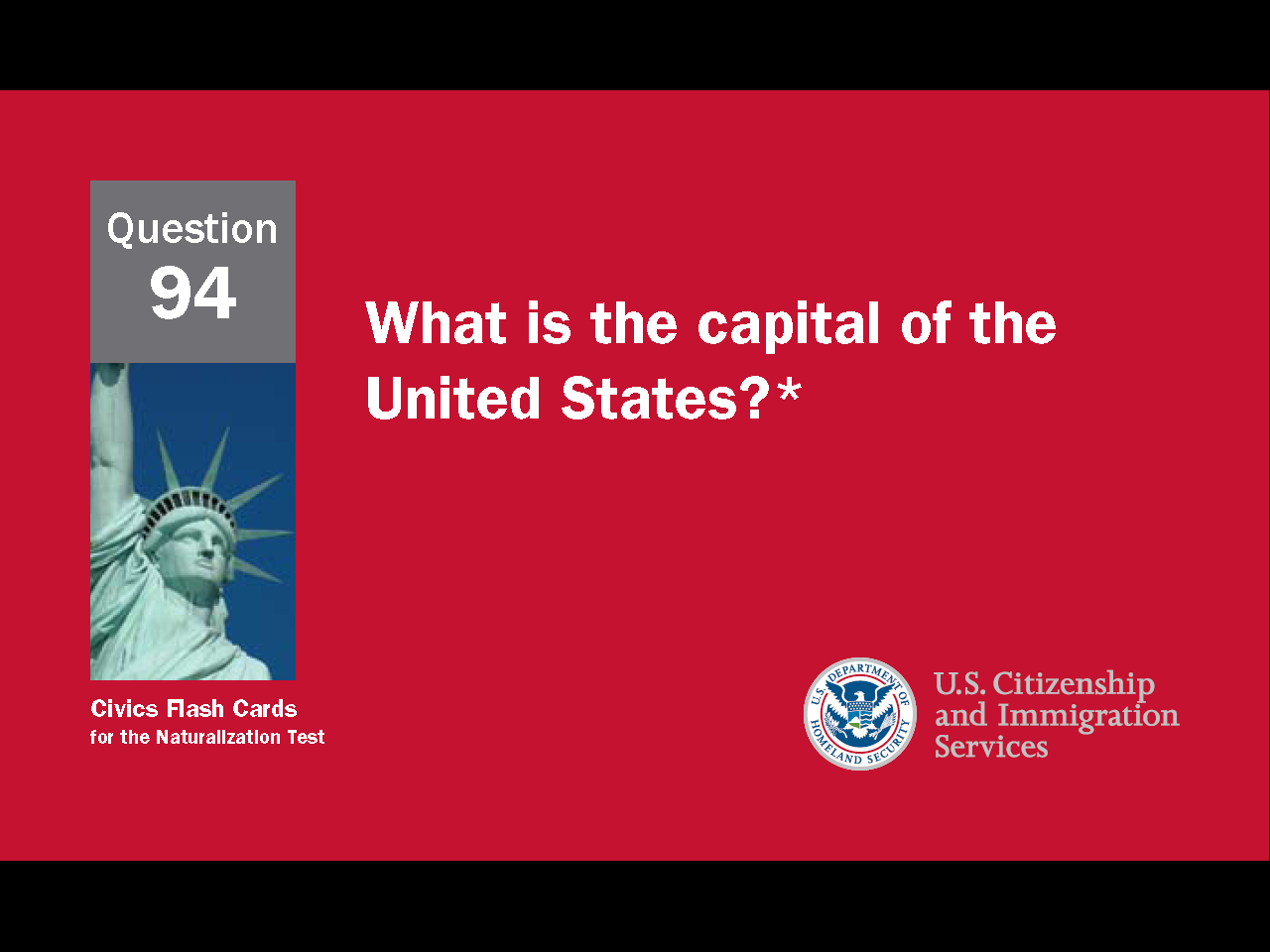 177
[Speaker Notes: Question 94. What is the capital of the United States?]
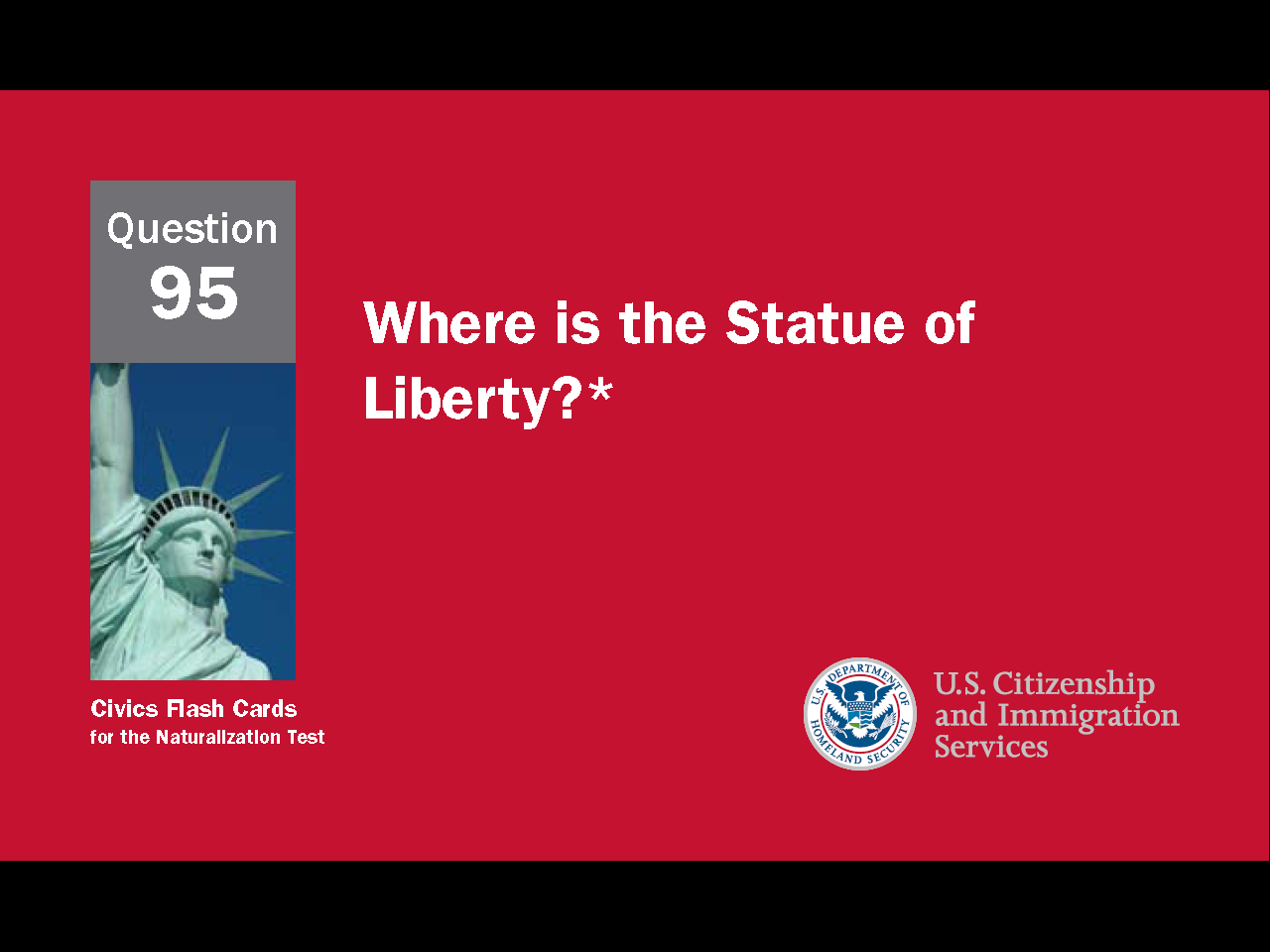 178
[Speaker Notes: Question 95. Where is the Statue of Liberty?]
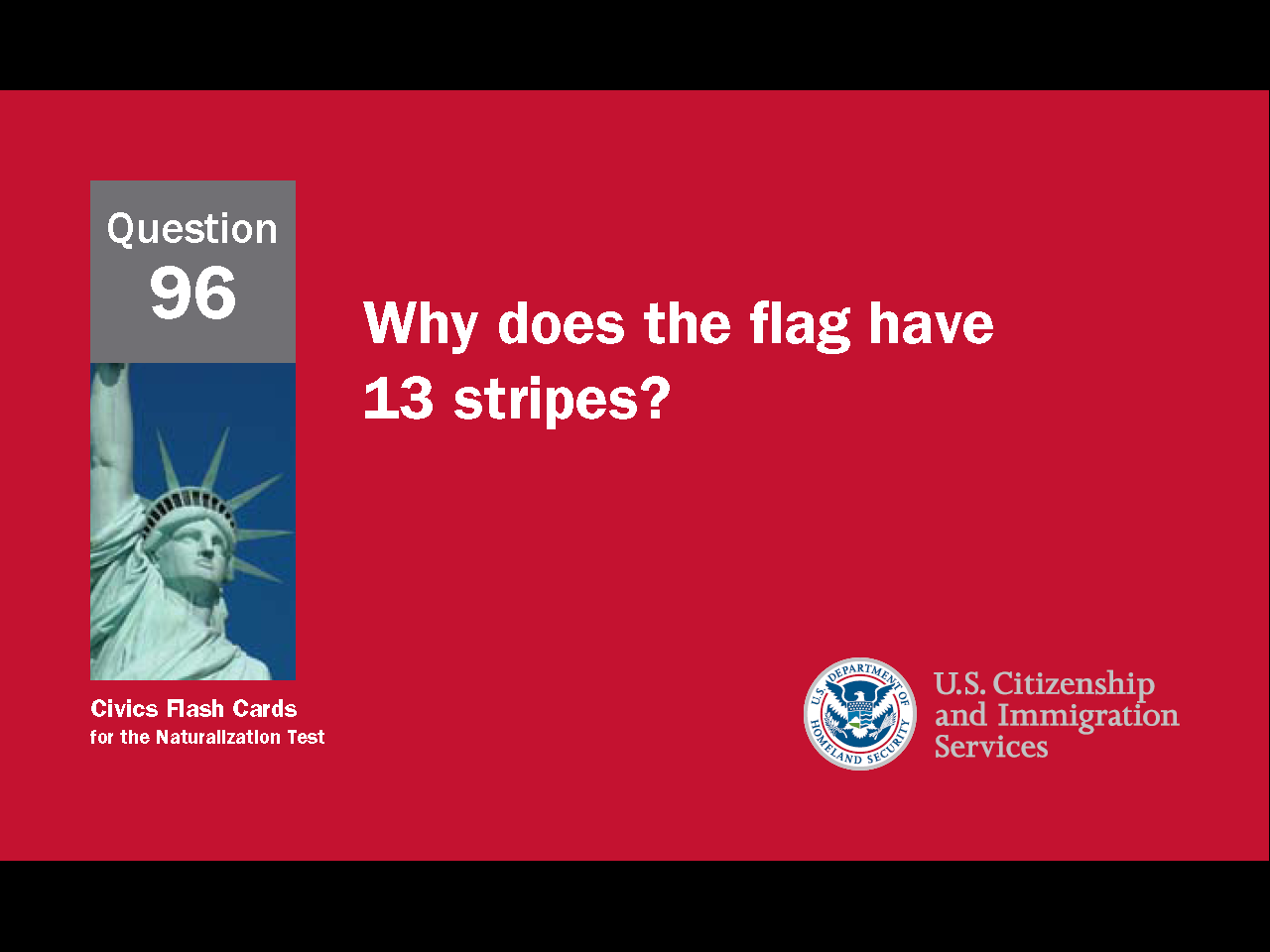 179
[Speaker Notes: Question 96. Why does the flag have 13 stripes?]
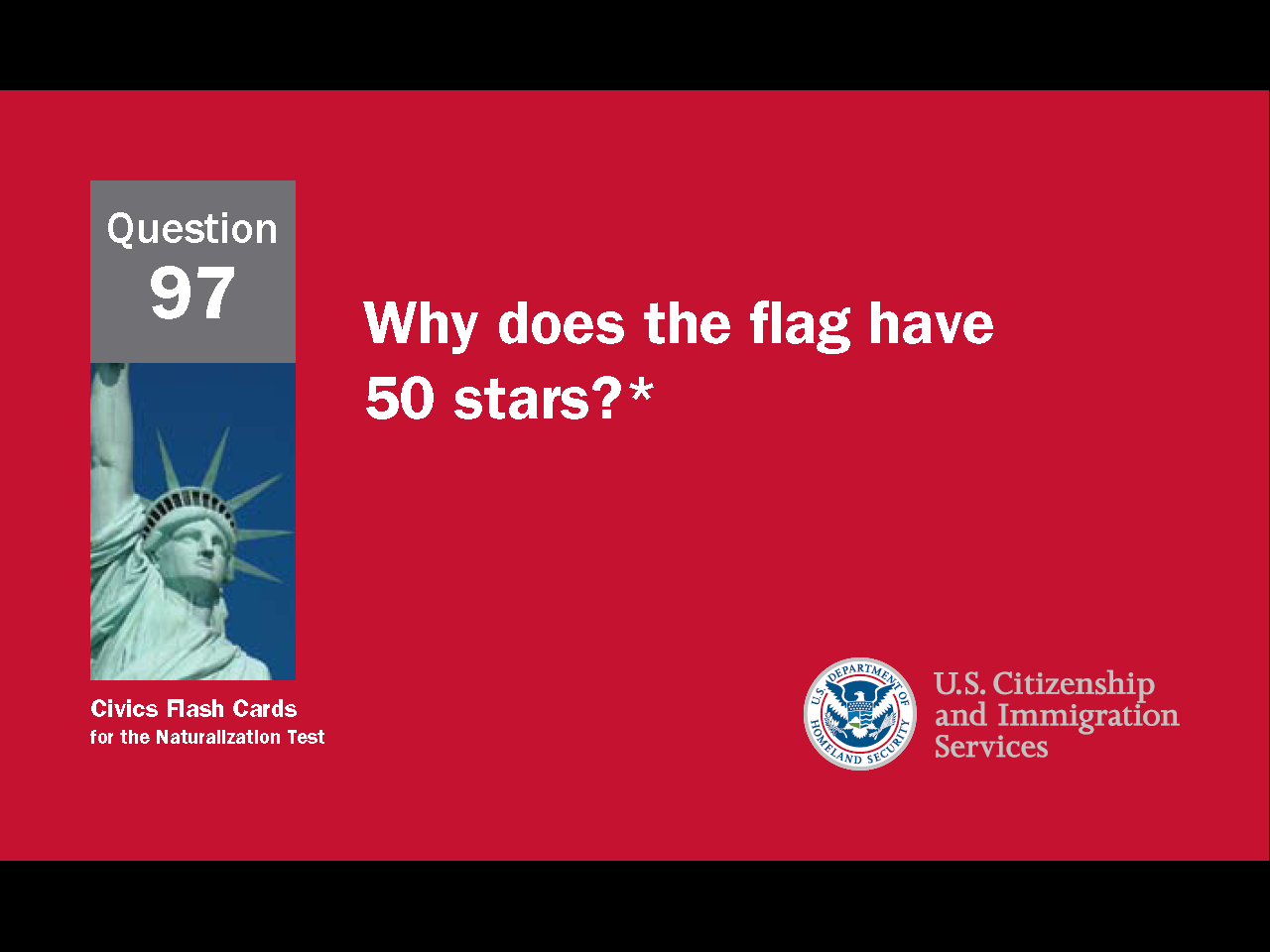 180
[Speaker Notes: Question 97. Why does the flag have 50 stars?]
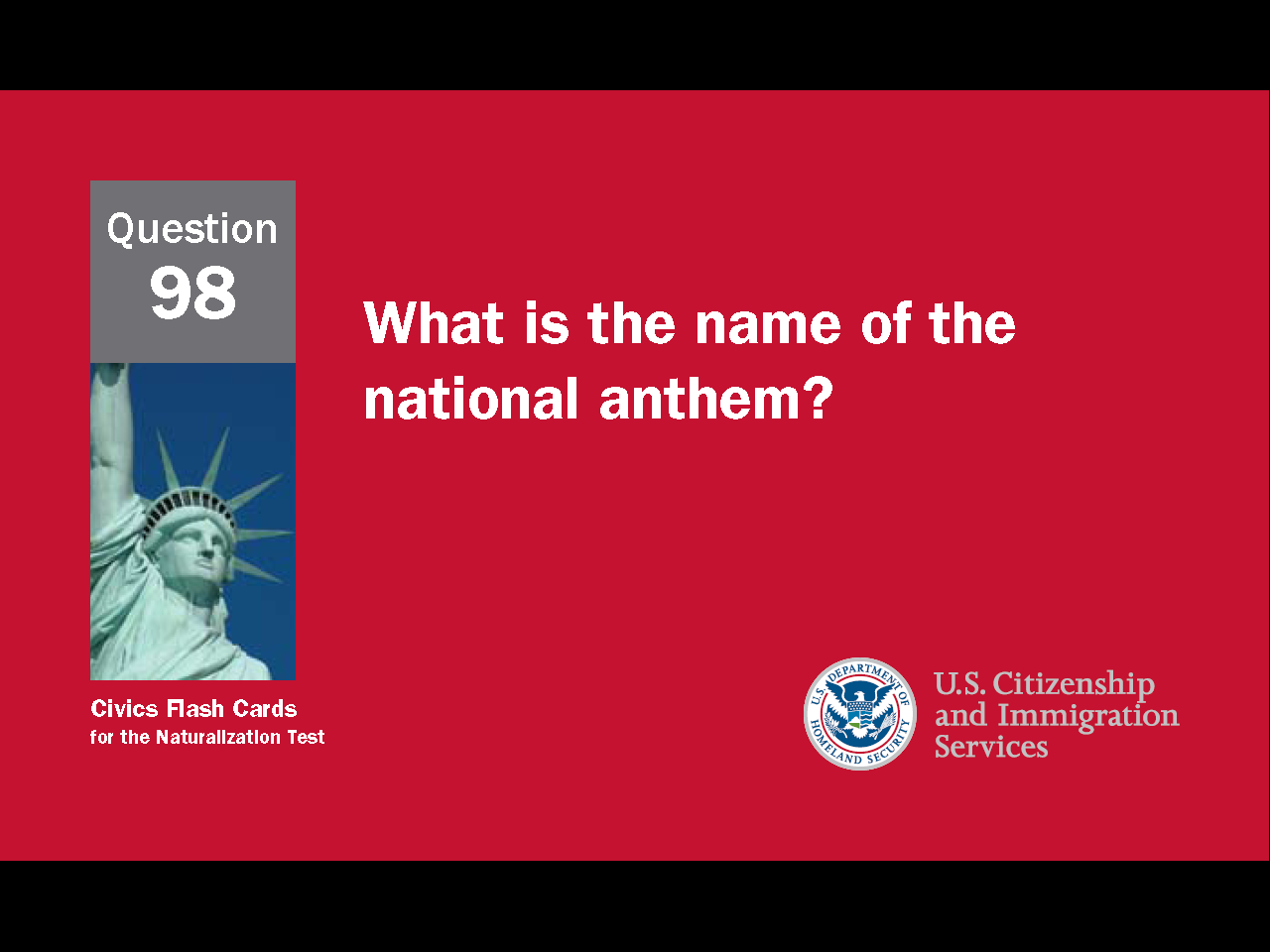 181
[Speaker Notes: Question 98. What is the name of the national anthem?]
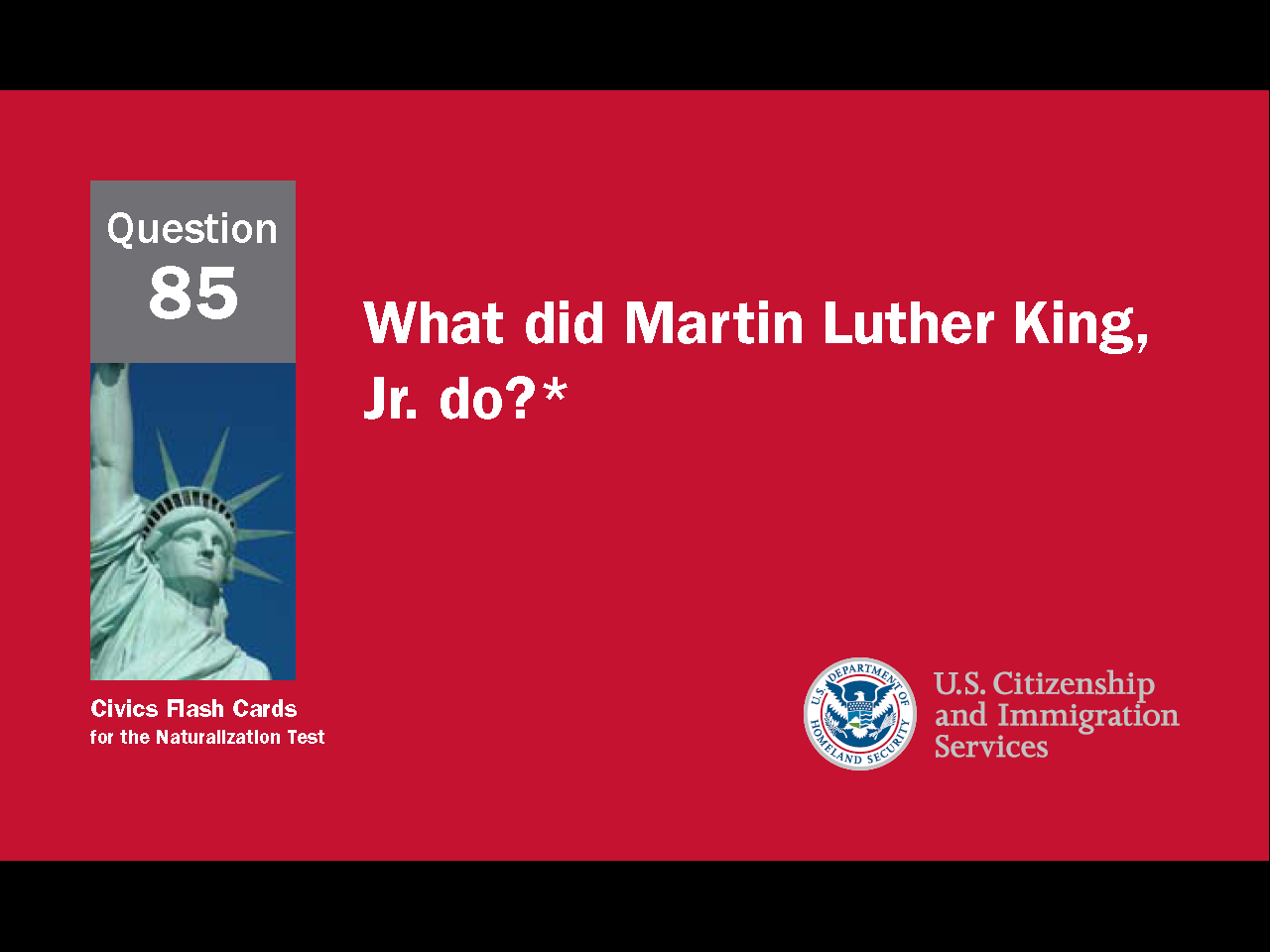 182
[Speaker Notes: Question 85. What did Martin Luther King, Jr. do?]
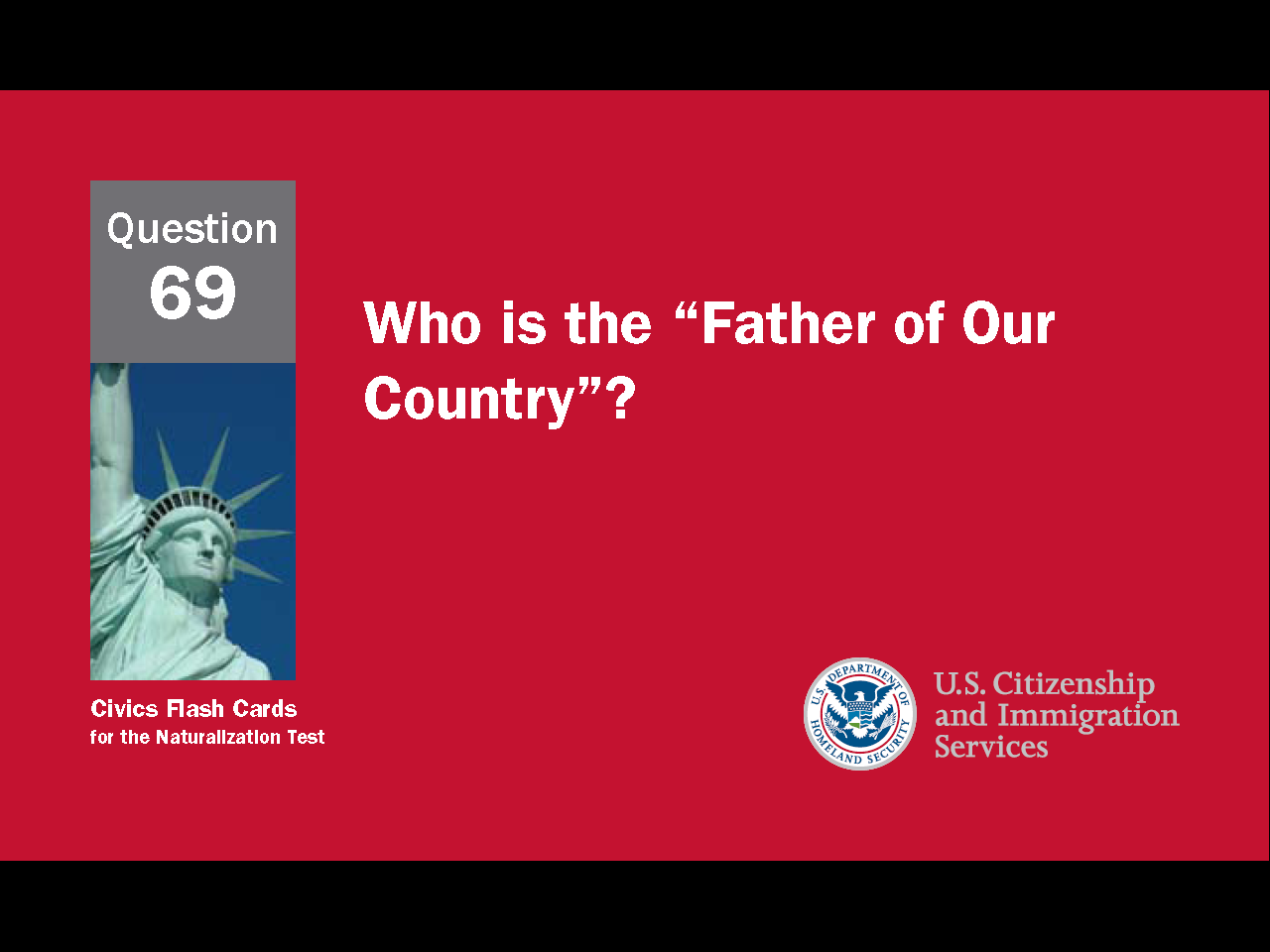 183
[Speaker Notes: Question 69. Who is the “Father of Our Country”?]
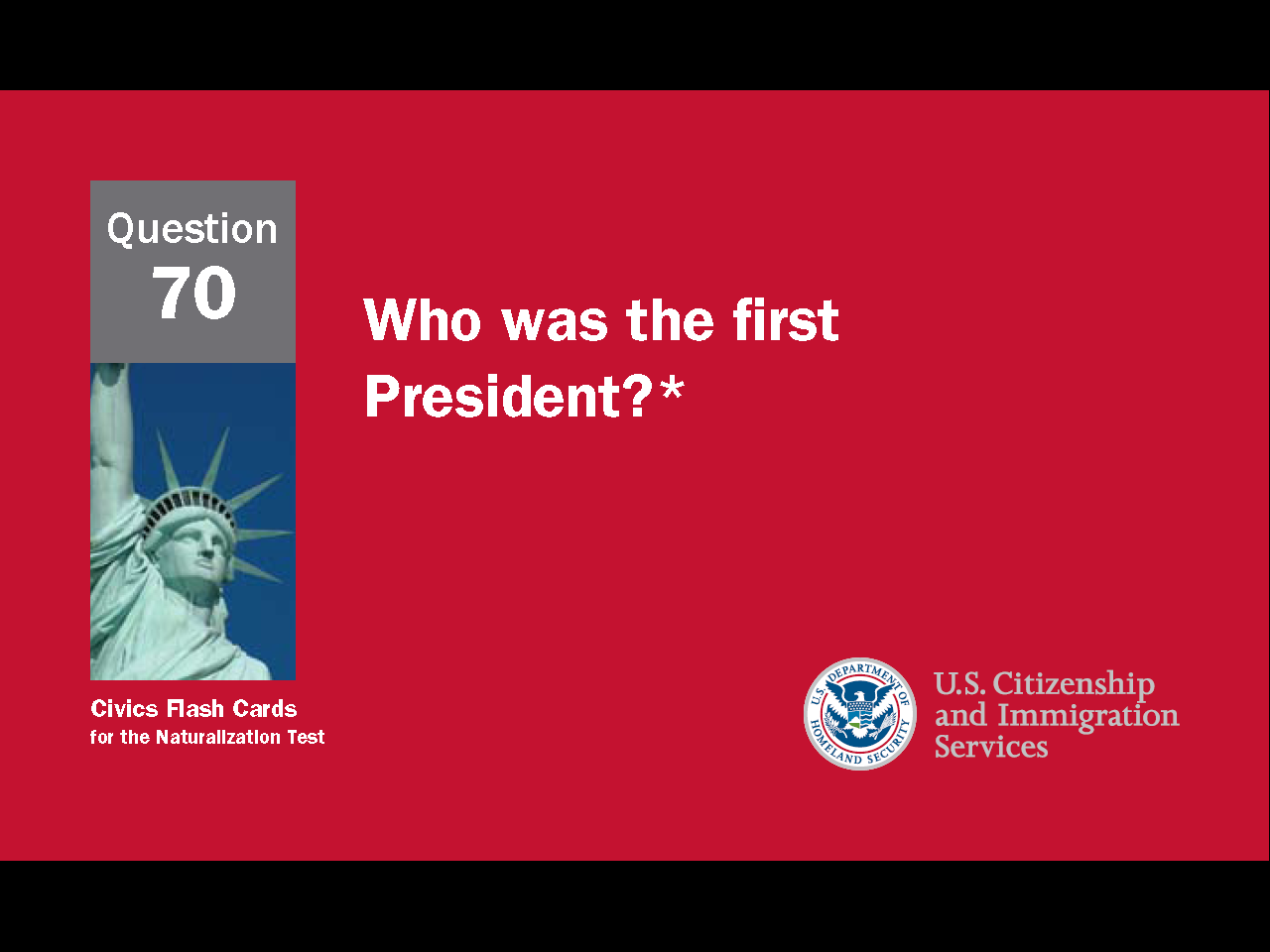 184
[Speaker Notes: Question 70. Who was the first President?]
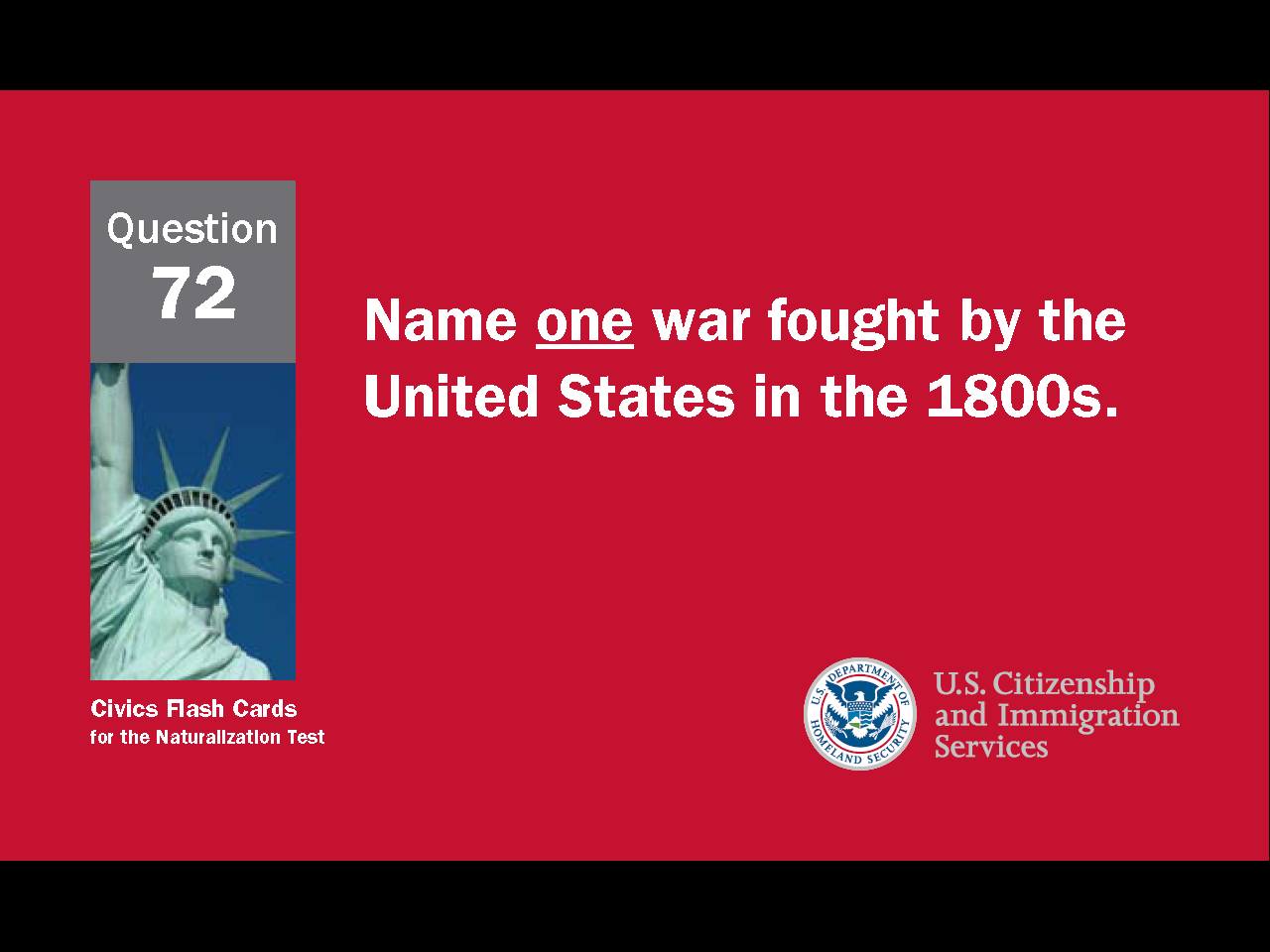 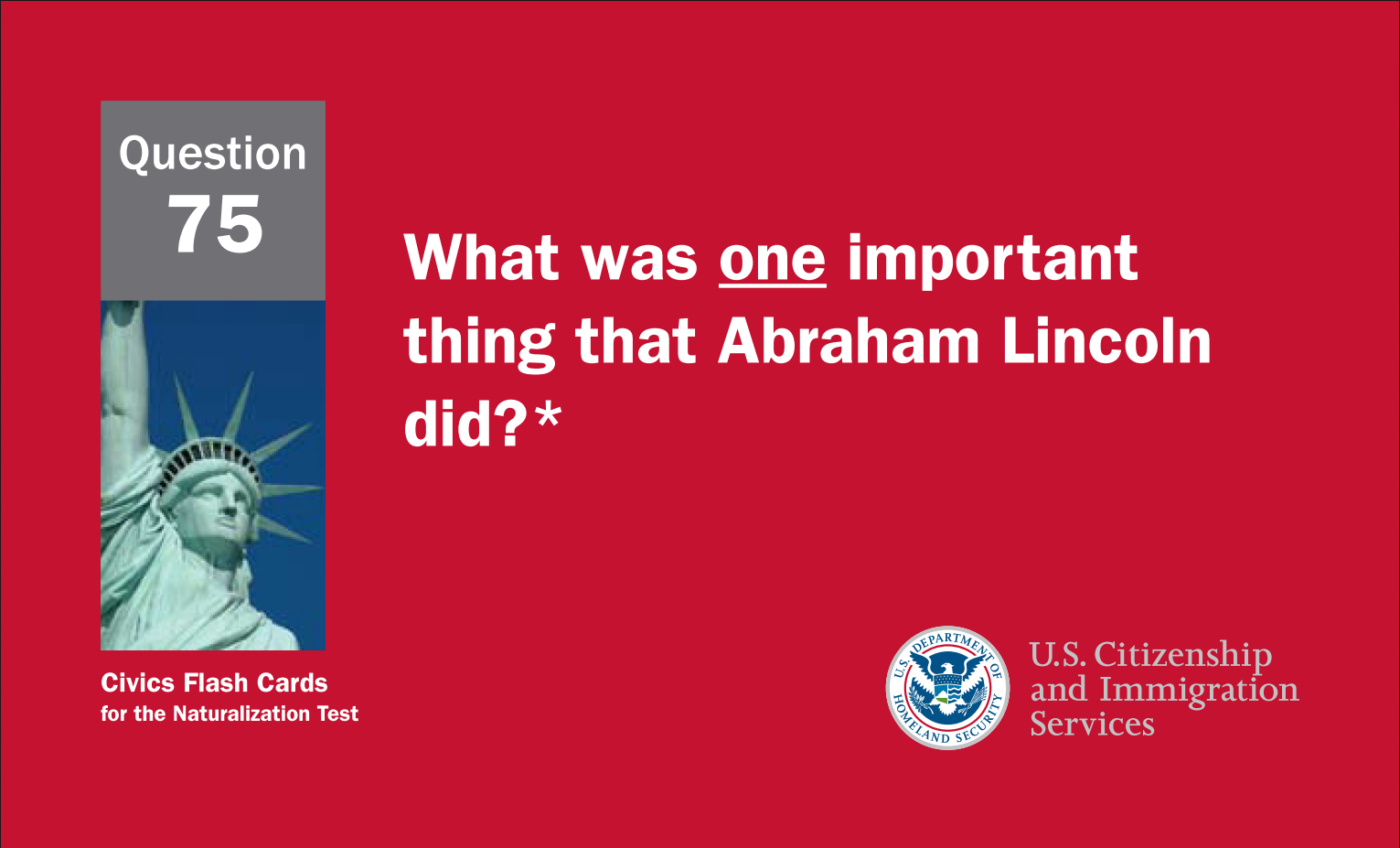 185
[Speaker Notes: Question 75. What is one important thing that Abraham Lincoln did?]
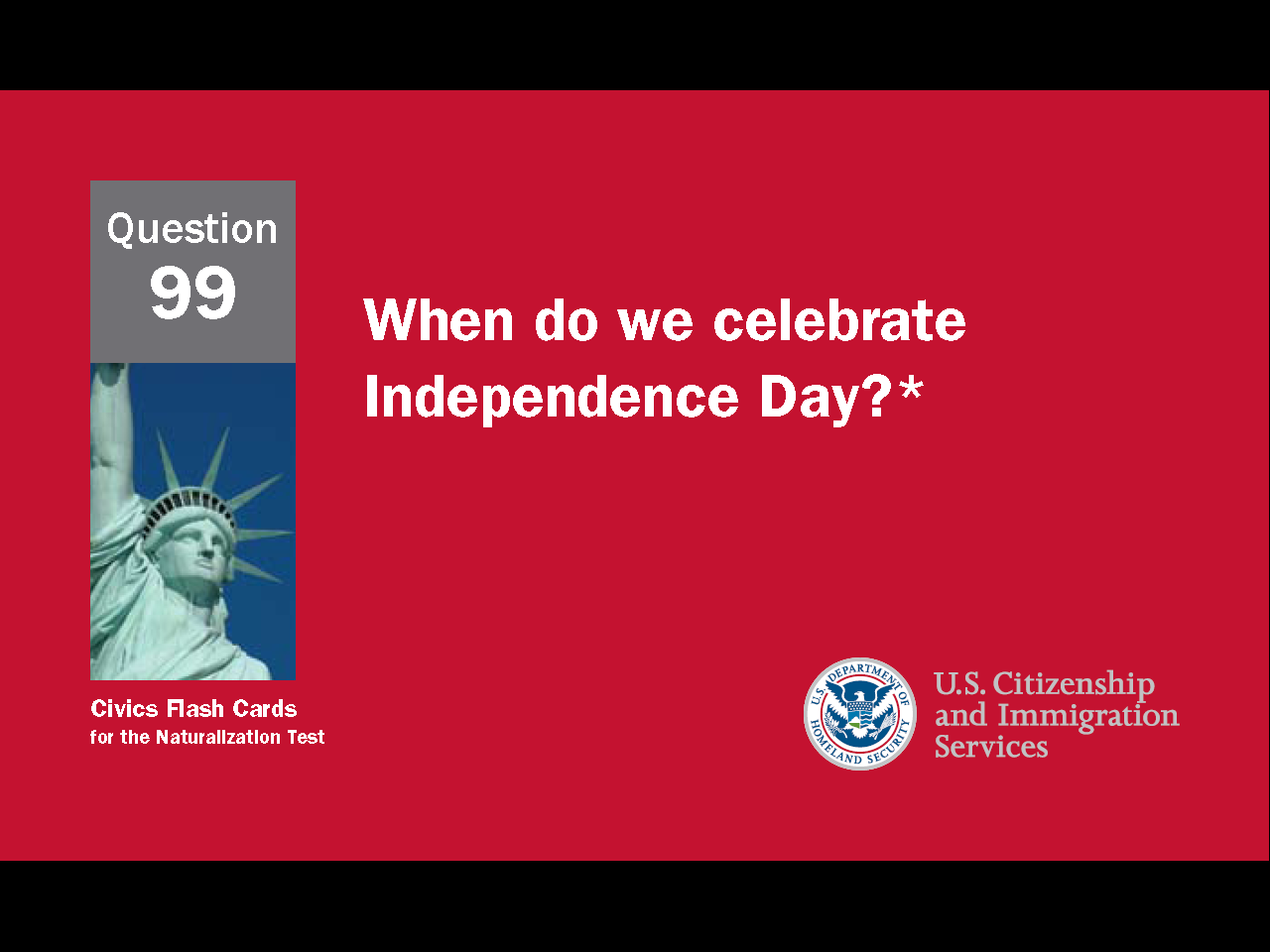 186
[Speaker Notes: Question 99. When do we celebrate Independence Day?]
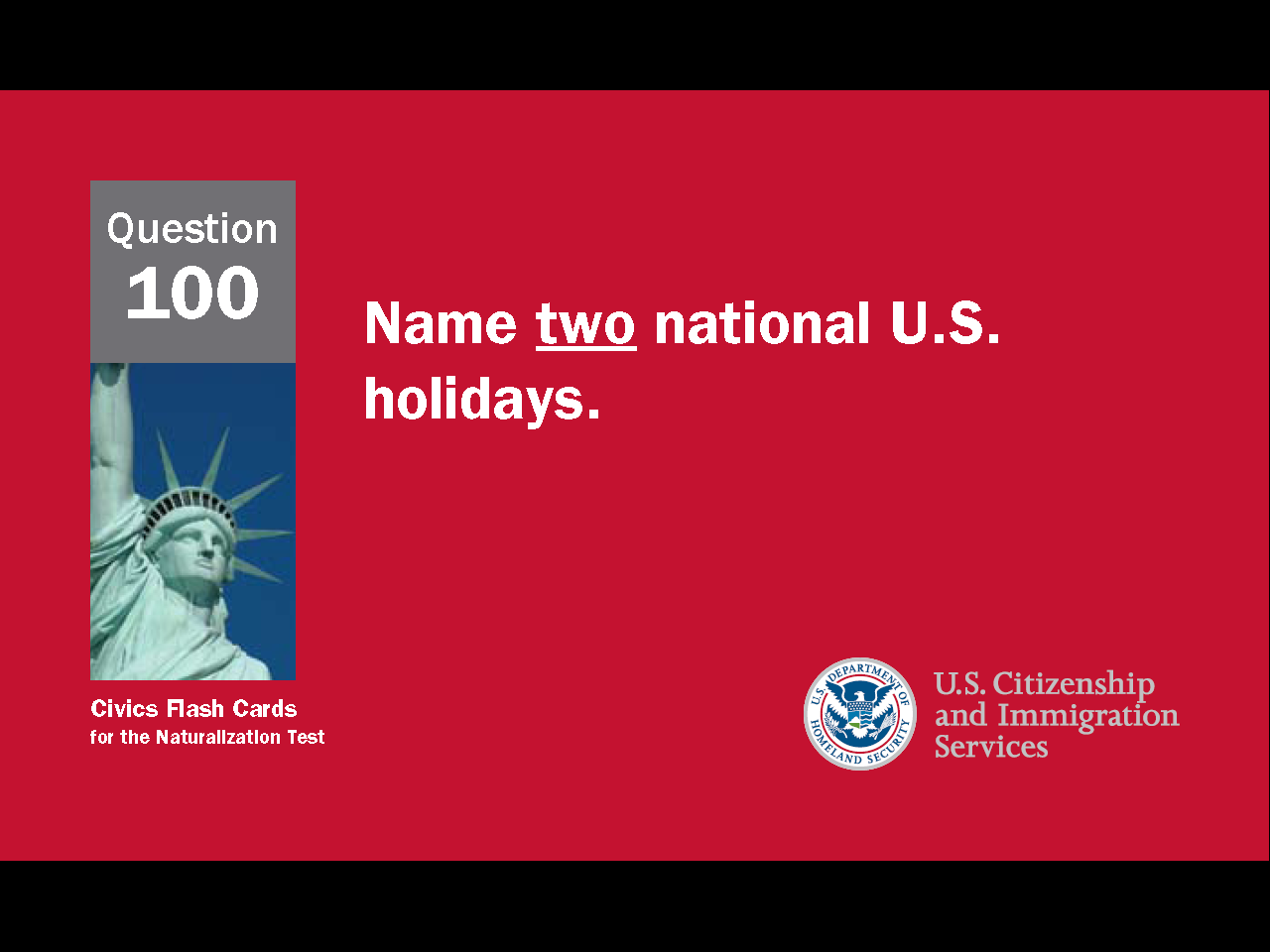 187
[Speaker Notes: Question 100. Name two national U.S. holidays.]